Webster Grimsley Service Station ()
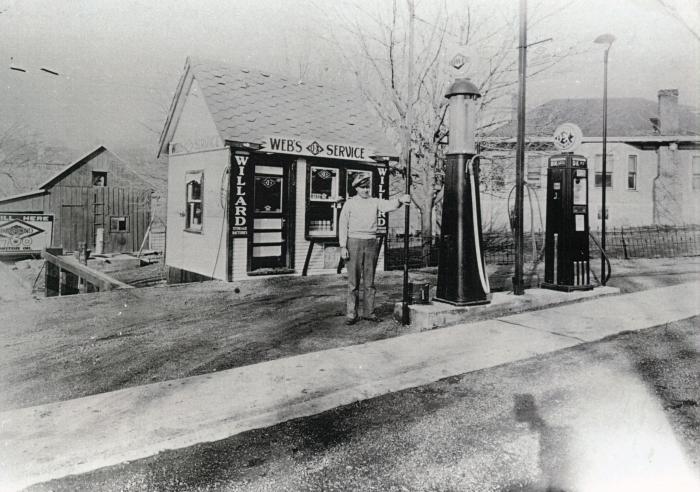 Webster Grimsley service station 1936, later used as the first public library by Marble Hill Study Club, fore runner of the Bollinger County Library;
Tall Man Wins ()
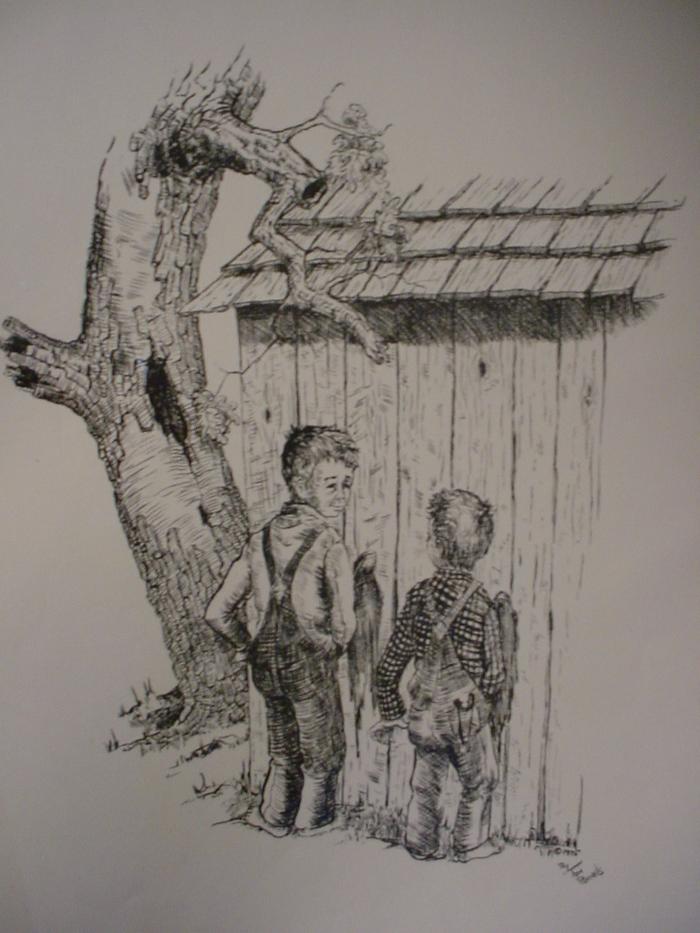 Tall Man Wins

drawing by Tom Runnels
Annals of Lincoln County, North Carolinaby William L. Sherrill - A Minister of Methodist Episcopal Church South (Annals of Lincoln Co. NC)
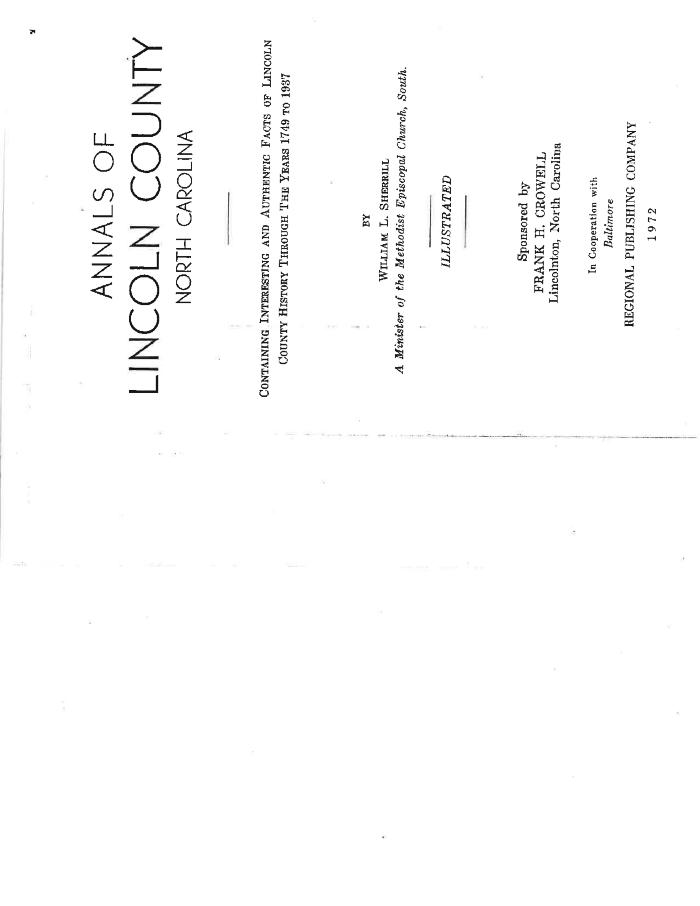 Annals of Lincoln County, North Carolina by William L. Sherrill - A Minister of Methodist Episcopal Church South Containing interesting and authentic facts of Lincoln Co. history 1749-1937
Section of 1870 Brooks Cape County Map (BCL-TOT-B-00001)
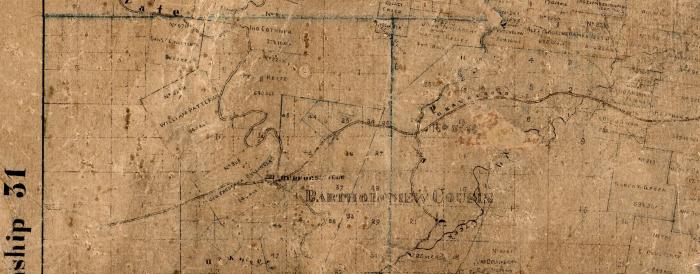 Scanned section of the 1870 James Brooks Cape County map showing Hwy 34 which was a "gravel road" established as a postal/family road in the 1790's, which became part of the Benge Route during the Trail of Tears.
Section of 1839 Burr Postal Map (BCL-TOT-B-00002)
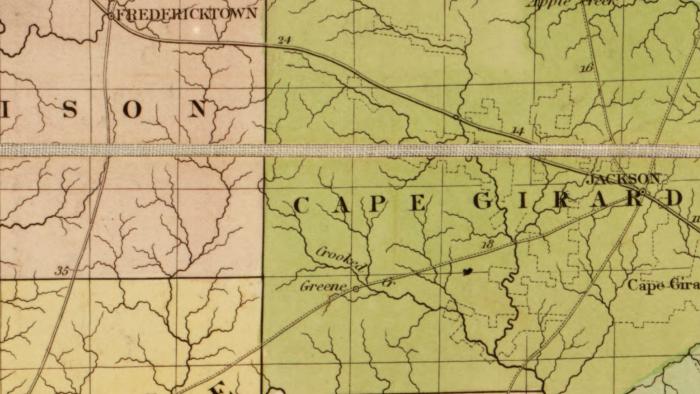 Scanned section of the 1839 Burr map showing the postal road from Jackson to the Greene (present-day Marble Hill) post office and southwest to Greenville. This postal road was a part of the Benge Route during the Trail of Tears.
1906 Marble Hill City Plat Map (BCL-TOT-B-00003)
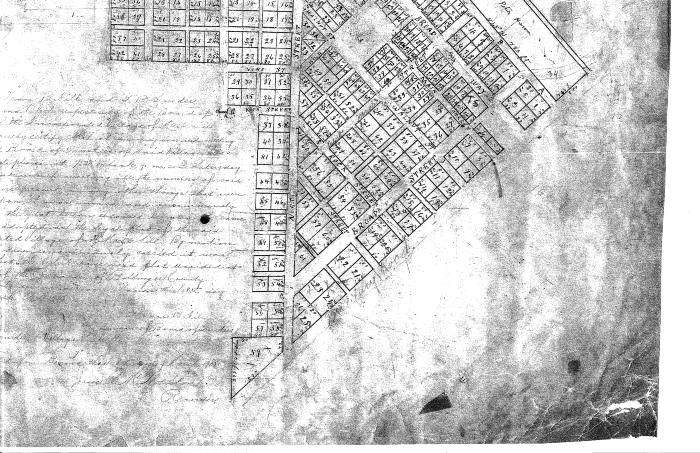 Scan of 1906 map of Marble Hill showing the military road, once part of the Benge route, running along the bottom edge of the town. It is faintly marked.
Marble Hill Reilly Survey (BCL-TOT-B-00004)
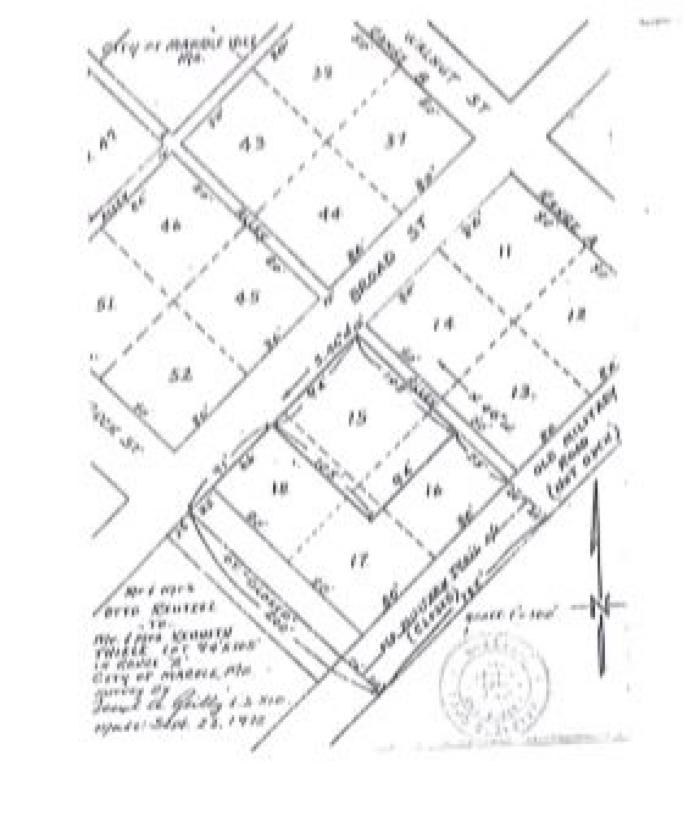 Joseph Reilly Survey map of Marble hill showing the old military road as it ran along the southern edge of the town center.
Crow House (BCL-TOT-B-00005)
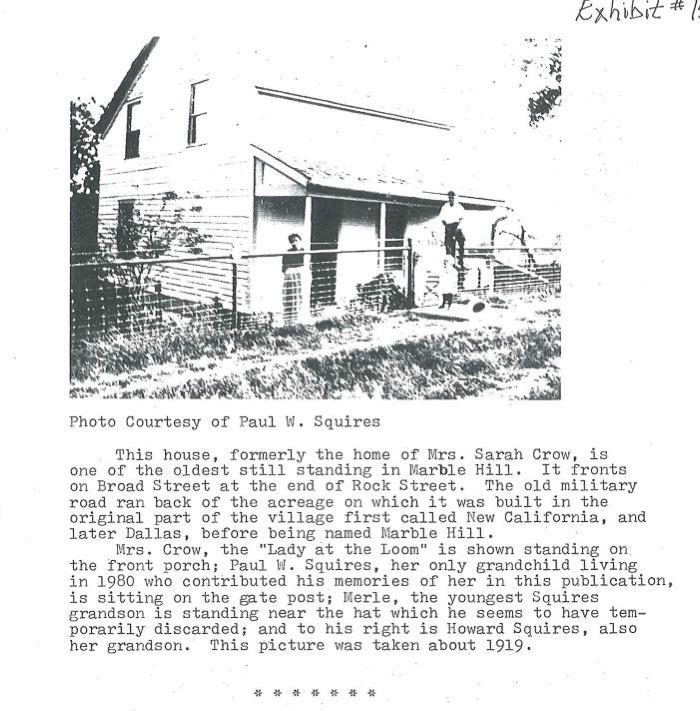 Scan of photograph and caption showing the Crow house, formerly owned by Mrs. Sarah Crow, pictured here with her grandsons Paul and Howard Squires. This house was one of the oldest structures still standing in Marble Hill on Broad street and Rock street, and it the old military road (Benge route) would have run nearby this property.
Section of 1869 Lutesville Plat Map (BCL-TOT-B-00006)
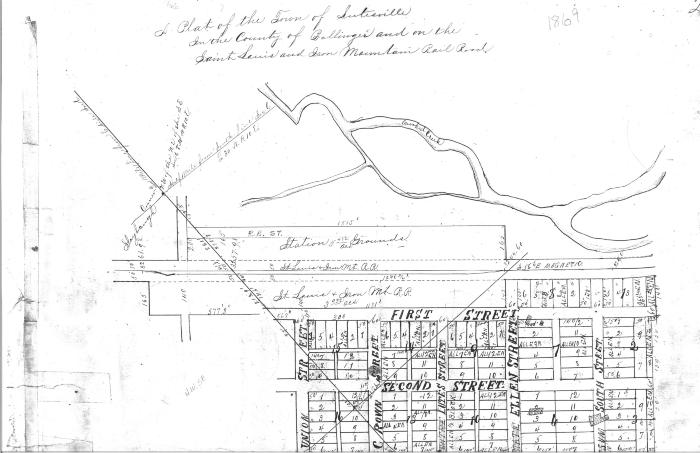 1837 Snider Survey of HWY 34 (BCL-TOT-B-00007)
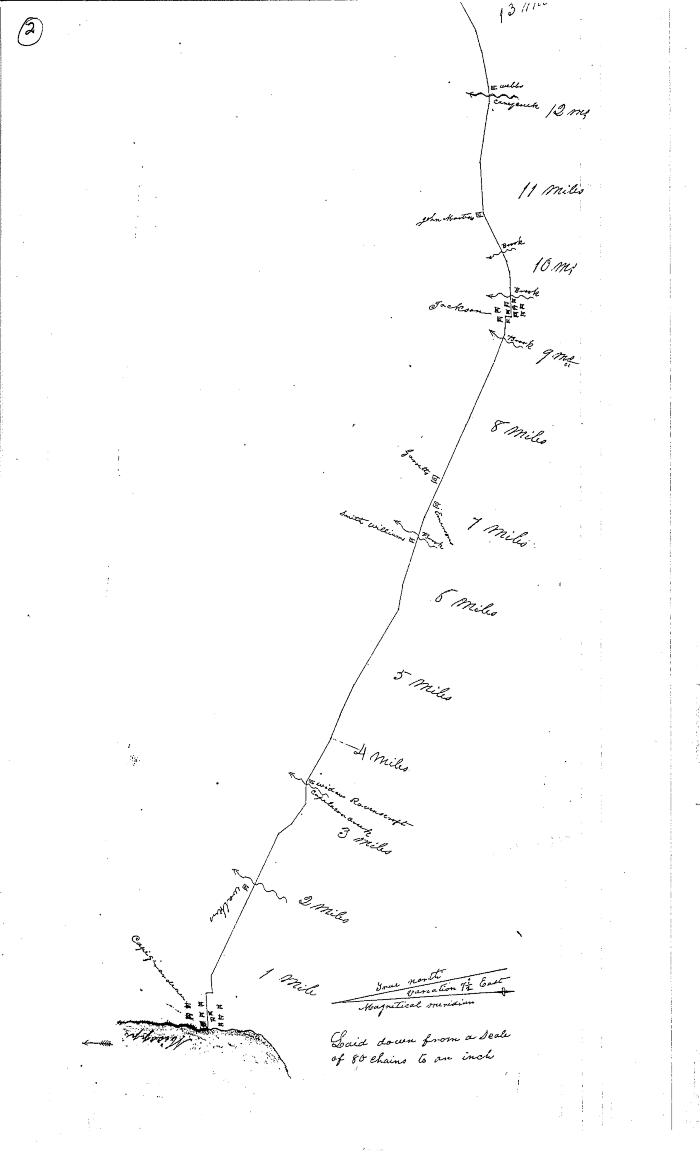 Scanned section of the 1837 Snider Survey of HWY 34 (from Cape Girardeau to Arkansas) showing the Lutes property and the Crooked Creek crossing between miles 28 and 29. Hwy 34 is what most of the path the Benge route in this region was understood to follow
Crooked Creek Ford (BCL-TOT-B-00008)
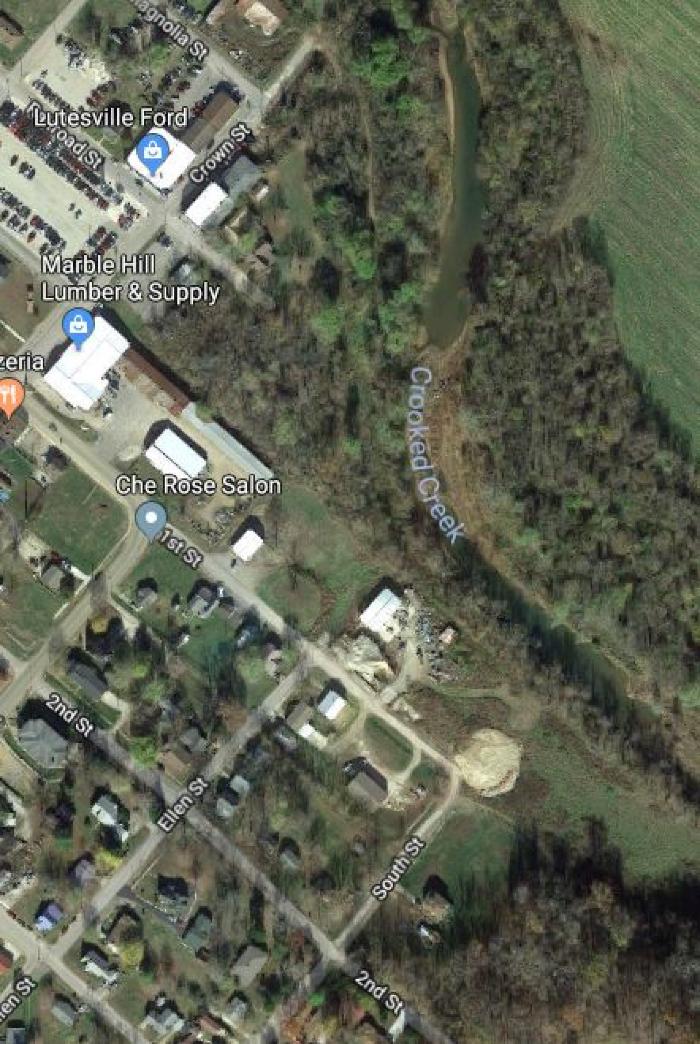 Satellite image of aerial view of modern day Marble Hill showing the ford in Crooked Creek used in 1838 (and the Lutes house in the same location as recorded in 1837 state survey.)
Section of 1906 Bollinger County Plat Map (BCL-TOT-B-00009)
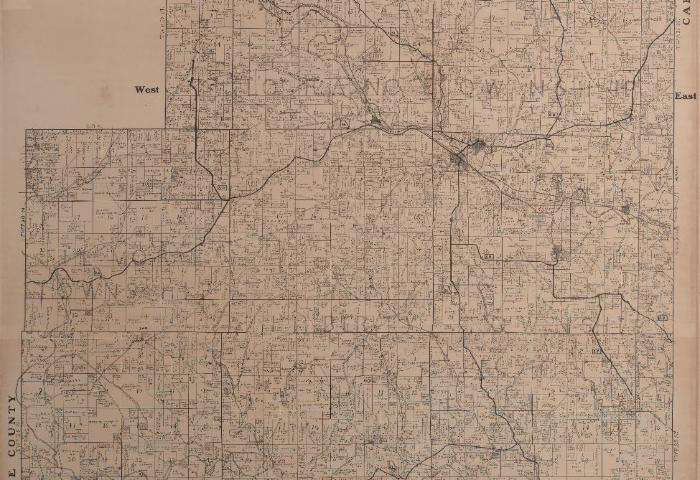 ;;Middle section of the Bollinger County plat map from 1906 showing how HWY 34 ran in 1906, going all the way to the county line.
Benge Route Through Marble Hill (BCL-TOT-B-00010)
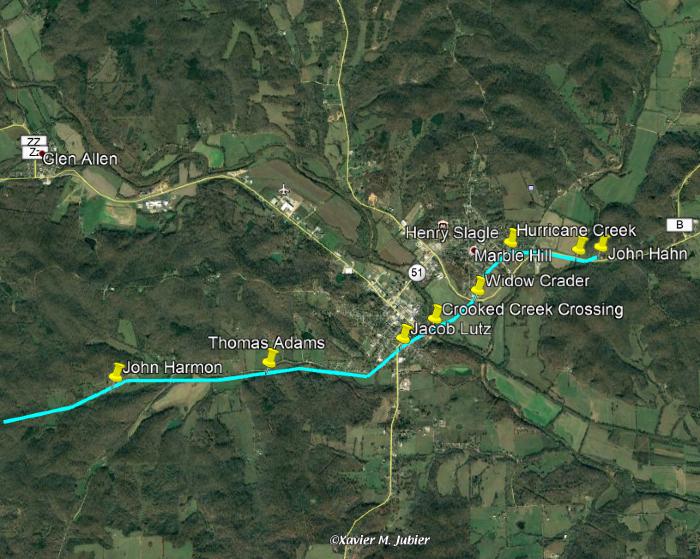 Present-day Marble Hill map with Benge route marked in green by MoDot historian Rusty Weisman. Shows the Crooked Creek crossing and indicates the locations of the earliest pioneer settlers' properties along the route.
Marble Hill Street Map with Benge Route (BCL-TOT-B-00011)
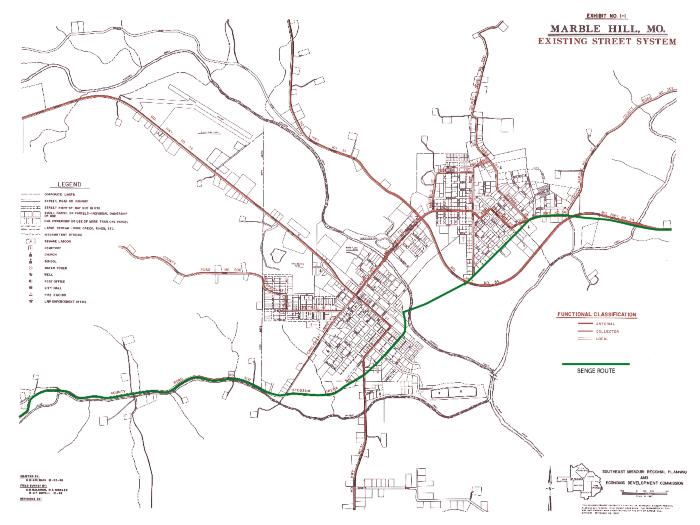 Benge route marked in green on a modern street map of Marble Hill.
Section of 1918 J. W. Reilly Survey (BCL-TOT-B-00012)
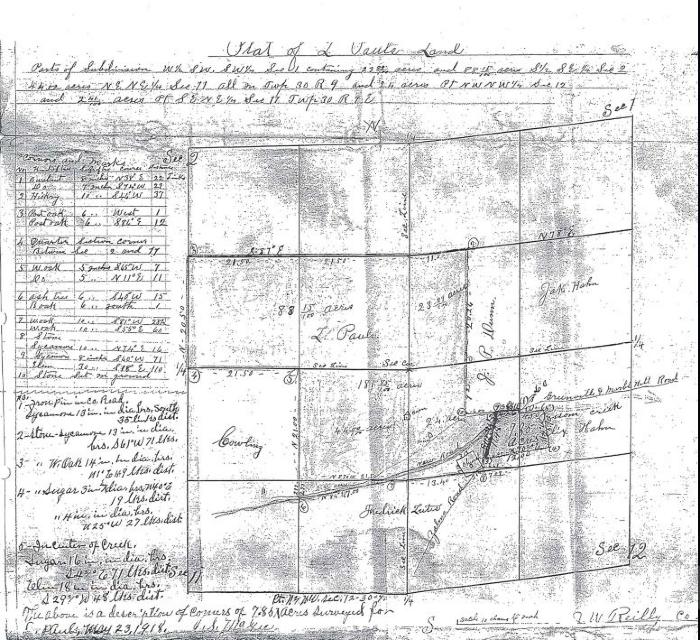 1918 survey by J. W. Reilly showing an altered BCR 502 route one mile outside Marble Hill where 502 meets 519. Only document that shows this alteration to the road.
Email with 1900 Dunn Survey of McMinn Plat (BCL-TOT-B-00013)
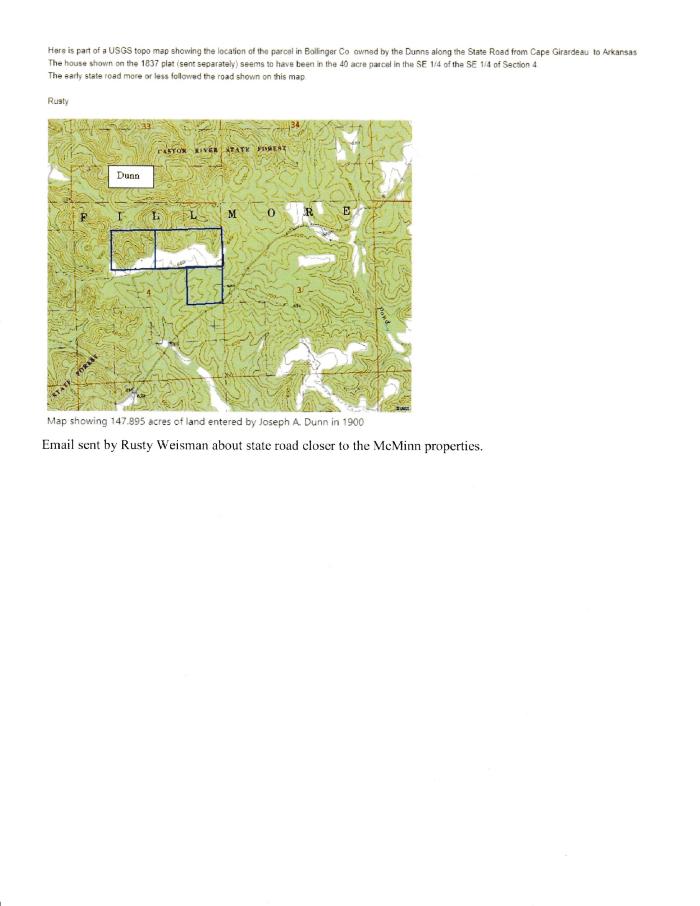 ;;Image of email sent by Rusty Weisman about the state road being closer to the McMinn properties with an image of, as listed in email: "Map showing 147.895 acres of land entered by Joseph A. Dunn in 1900."
Restored McMinn House (BCL-TOT-B-00014)
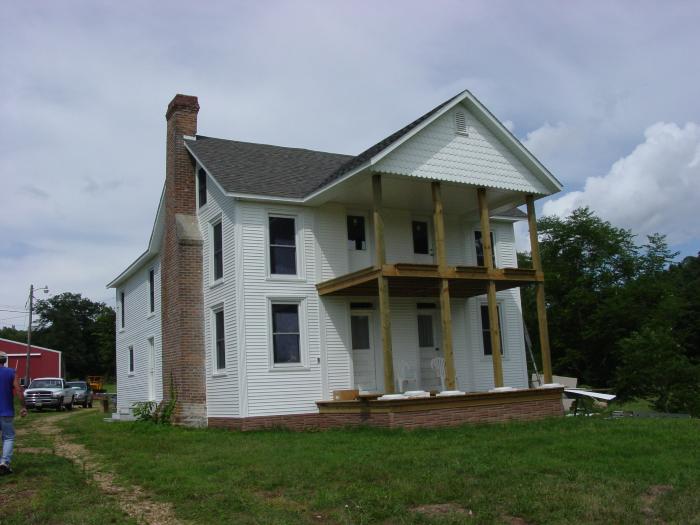 ;;Photographs of the exterior and interior of the McMinn house taken during its restoration in 1994. HWY 34 Greenville to Jackson road, part of the Benge route, ran between the McMinn house and the Buchana School. The McMinn house was a witness structure to the Benge trail. The fireplace shows the age of the structure, which was once a log structure. ( Photos by J.W. Layton)
Restored Buchana School (BCL-TOT-B-00015)
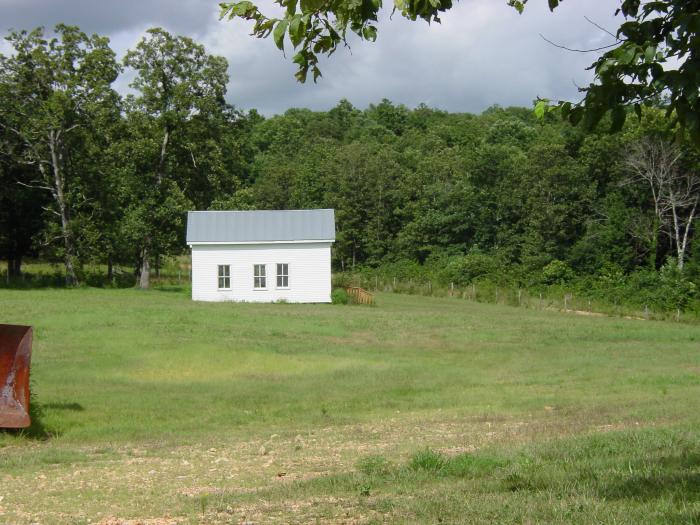 ;;Photograph of the Buchana School taken in 1994 after restorations. HWY 34 Greenville to Jackson road, part of the Benge route, ran between the McMinn house and the Buchana School. (Photo by J.W. Layton)
Views of the Castor River Valley from the McMinn Property (BCL-TOT-B-00016)
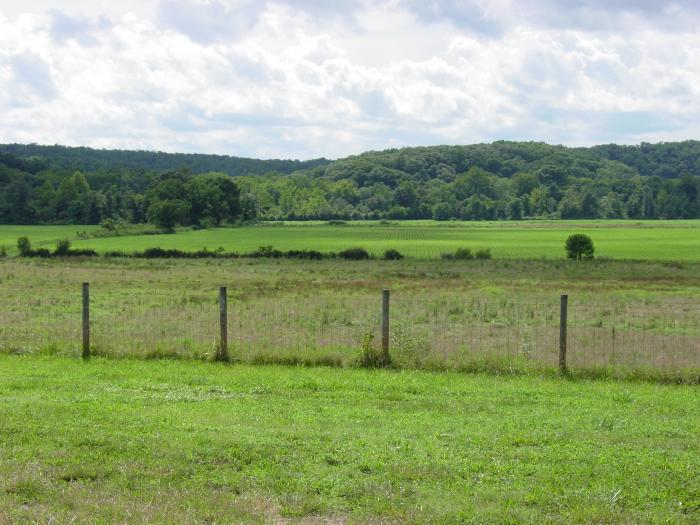 Photographs from the McMinn property looking out West at the Castor River Valley. The Military Trail (Benge Route) cut across the plantation and forded the Castor River into Wayne County where it crossed the Barnhart property. (Photos by J.W. Layton)
Bollinger County Map with Benge Route (BCL-TOT-B-00017)
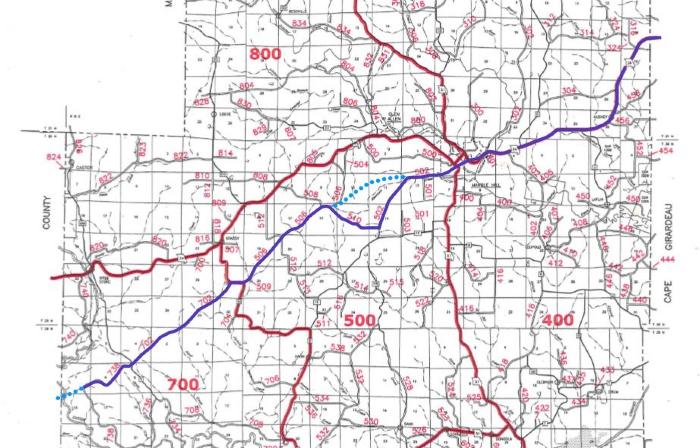 ;;The Benge route marked on current county map in purple. The blue dots are original segments of the trail that have since been vacated by the county.
Documentation of Lutes/Acup House (BCL-TOT-B-00018)
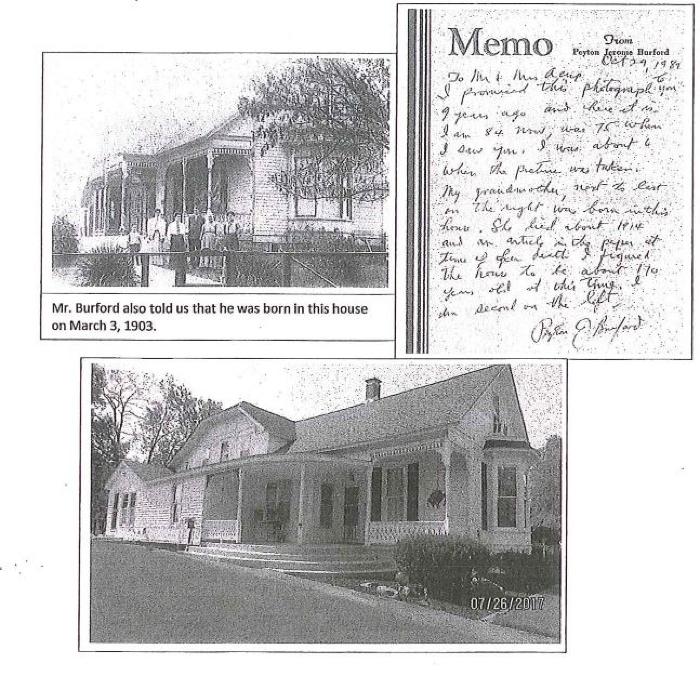 ;;This is a collection of scans including: a photograph of the Lutes house from 1911, a Memo from Peyton Burford written in Oct. 29, 1989 about the contents of the photo, and another image of the current Lutes/Acup house taken on July 26, 2017. The Lutes house was a witness structure to the Trail of Tears, located along the Benge Route as it passed through Marble Hill, MO.
1903 Lutes House (BCL-TOT-B-00019)
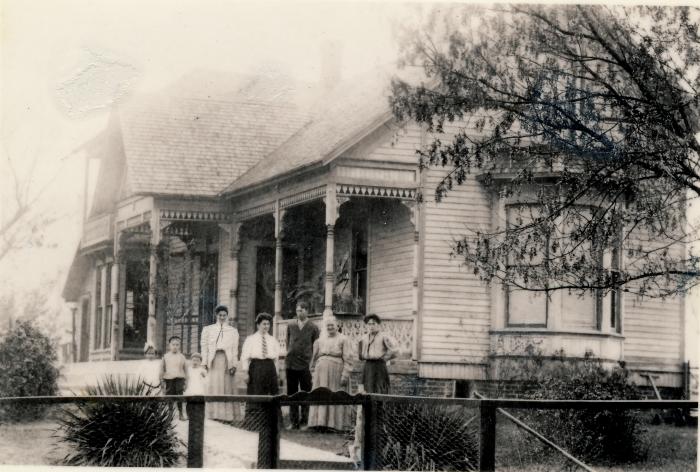 ;;Photograph of the original Lutes house, a witness structure on Benge route. Attached was a note from Mr. Peyton Burford that stated that the two story log structure under a portion of this house was about 170 years old in 1987. This would mean the original building date backs to 1817. Additions were added, and the house is now owned by Bill and Louise Acup.
1837 Lutes House Location (BCL-TOT-B-00020)
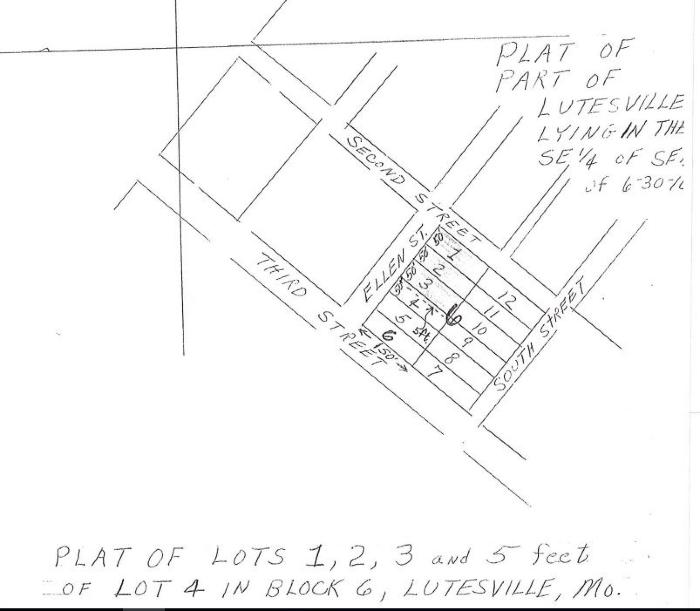 ;;The location of the Lutes house is shown on this section of the 1837 plat map of Lutesville (Marble Hill). The Lutes house was a witness structure to the Trail of Tears, as it was located along the Benge Route that passed through Marble Hill.
Lutes-Acup House (BCL-TOT-B-00021)
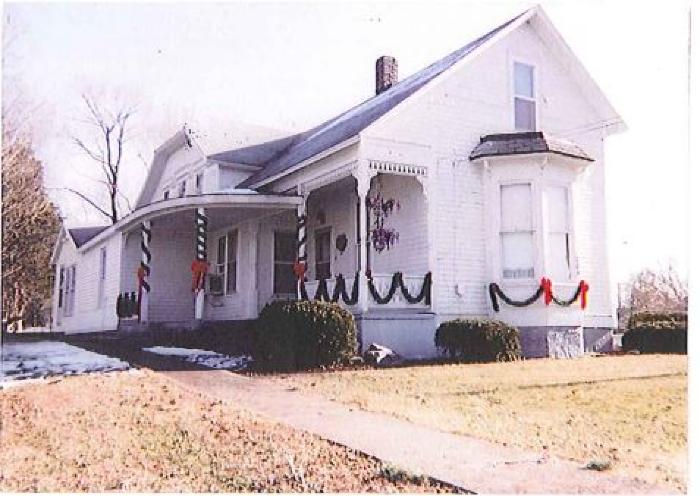 ;;his is an image of the Lutes-Acup house as it appears now. The First Lutes house of 1817 is a log cabin hiding under a beautiful layer of siding and additions on Ellen St. in Marble Hill. This was a witness structure of the Trail of Tears on the Benge Route.
Benge Route Topographic Map (BCL-TOT-B-00022)
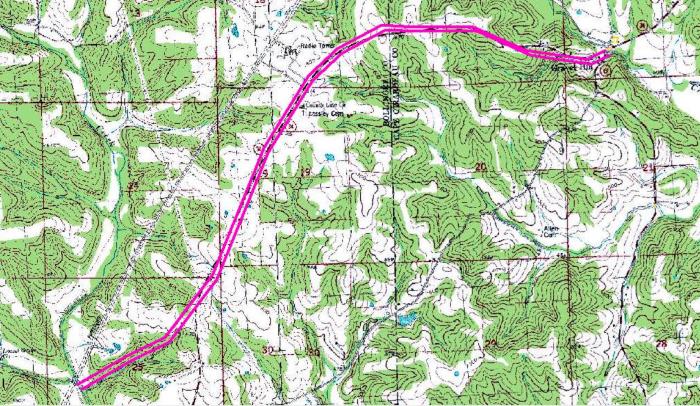 ;;his is the Benge Route from Gravel Hill following the 1837 survey.
North Side of Old Possum Creek Road (BCL-TOT-B-00023)
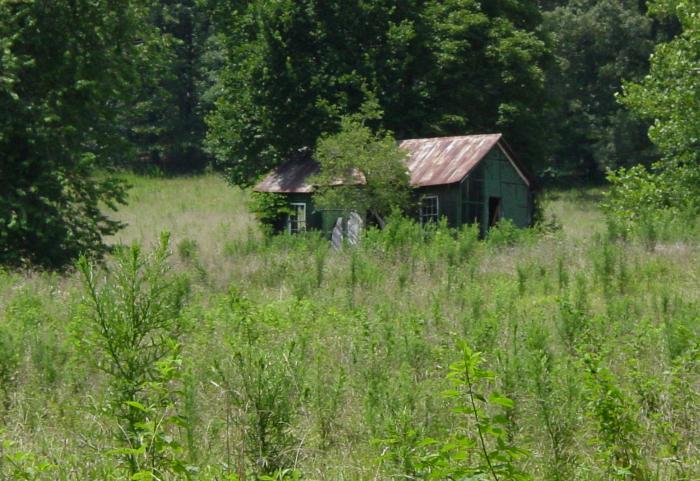 ;;Photos of a portion of the Benge Route on Possum Creek Road, which has been vacated.
1922 Marble Hill Survey, Jackson Road (BCL-TOT-B-00024)
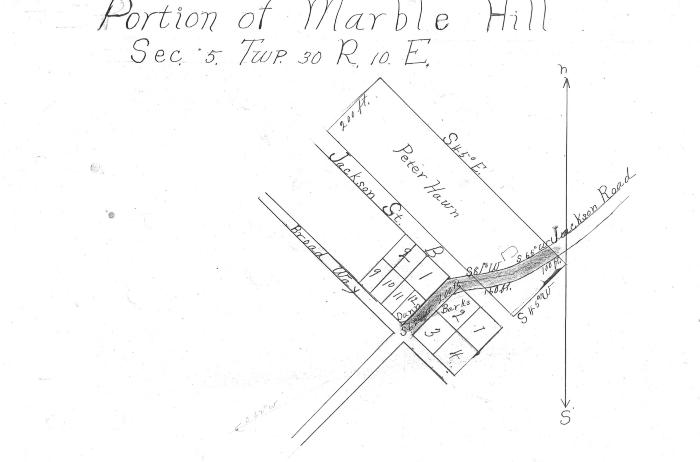 ;;Survey of a portion of Marble Hill (Sec. 5 Twp 30 R 10 E) done in Dec. 1922 to, as the inscription reads, "establish a connecting street between Broadway and beginning of Jackson Road at corporate limits and to change Broadway at Lot No. 2 Ra and Lot no. 12 R.B. as indicated on Plat." The survey is signed by J.S. McGee. This shows the postal/military road (State Road 34) used as part of the Benge route previously.
Postal Road 34 History (BCL-TOT-B-00025)
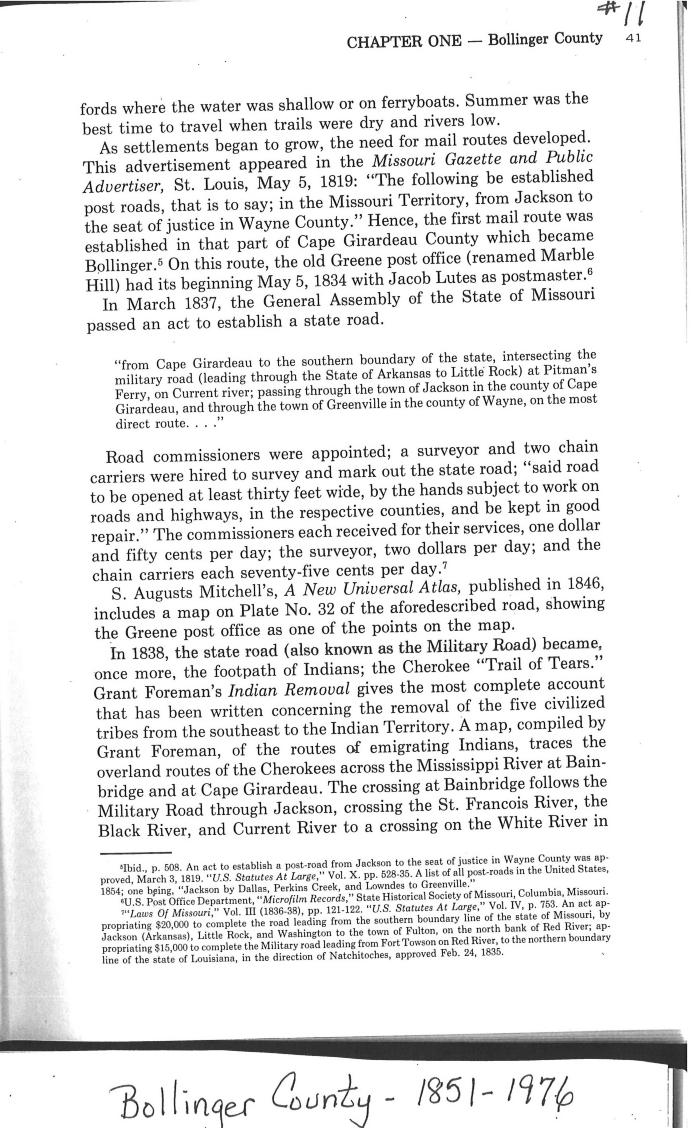 ;;This excerpt from Bollinger County: 1851-1976 describes the history of the first mail route established from Jackson to Wayne County which later became the Military Road transversed by the Cherokee as part of the Benge route. The state road was established in 1837, and in 1838, it was part of the Trail of Tears.
Darr Journal Entries through Bollinger County (BCL-TOT-B-00026)
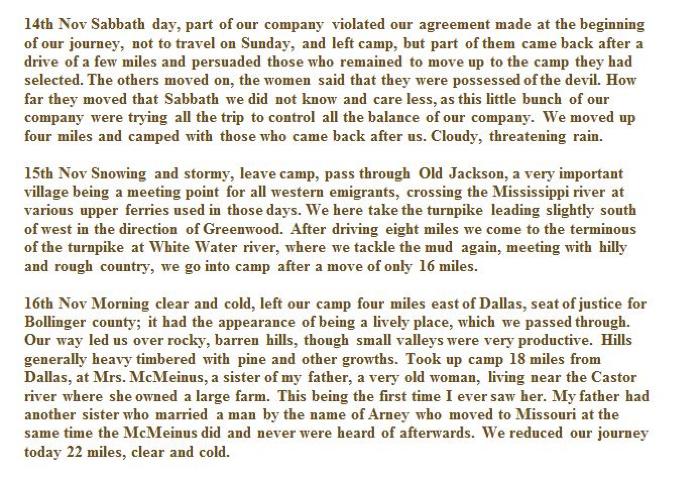 ;;Transcription of journal entries from the Darr Journal detailing their trip across the Benge trail 20 years after BB Cannon's journey. Describes sites such as Old Jackson, Whitewater river, and (now named) Marble Hill were described in the entries on Nov. 14-16th.
Hahn's Description of Greene Post Office (BCL-TOT-B-00027)
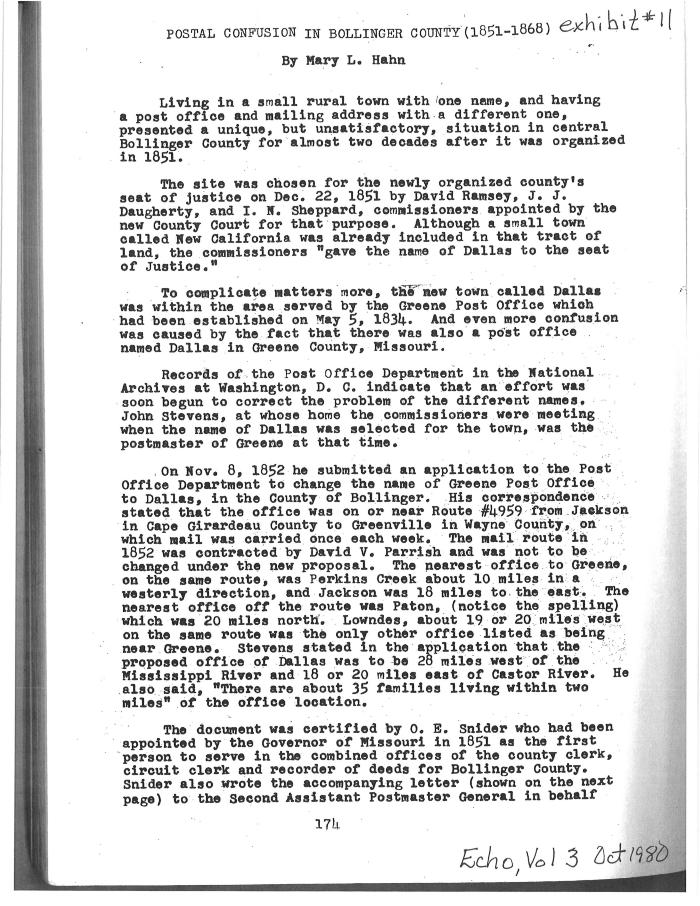 ;;This document, titled "Postal Confusion in Bollinger County (1851-1868)", is an account by Mary L. Hahn of the renaming and building of a new post office in Bollinger County. The old post office's location is described to be "on or near Route #4959 from Jackson in Cape Girardeau County to Greenville in Wayne County", and this original building would've been a witness structure to the military/postal road that was part of the Trail of Tears Benge route. This establishes the presence of the Lutes family in the region, prior to the trial.
Section of Burr Postal Map (Pre-Bollinger County Map) (BCL-TOT-B-00028)
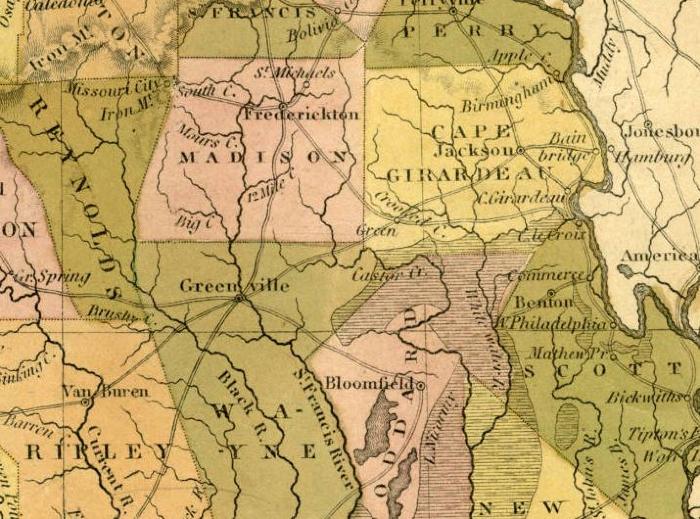 ;;Section of 1834 Missouri map showing Wayne, Cape Girardeau, Stoddard counties (parts of which would later form Bollinger County) and Madison. The historic towns of Frederickton, Jackson, and Greenville. Greene is marked (listed "Green") on the route from Jackson to Greenville on this map; this is where present-day Marble Hill is located.
Section of 1864 Burr Postal Map (BCL-TOT-B-00029)
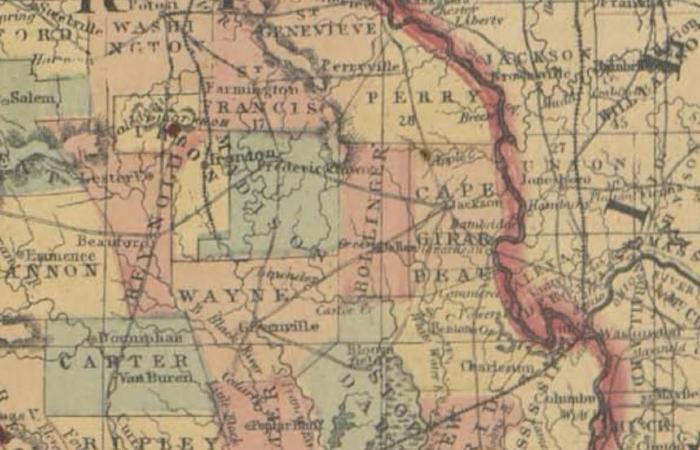 ;;Section of 1864 Missouri map showing Bollinger County between Wayne, Cape Girardeau, Madison counties. The historic towns of Frederickton, Jackson, and Greenville. Green is marked on the route from Jackson to Greenville on this map, which is where present-day Marble Hill is located.
Lutesville Dollar Store and Flour Mill (BCL-TOT-B-00030)
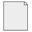 ;;This excerpt from Johannes Georg Lutz: 1706-1756 And His Descendants describes the location of the Dollar Store on Main Street and the flour mill run by Jacob Lutes in the first half of the nineteenth century. These would have been sites present when the Benge Route was used, passing through Lutesville (now called Marble Hill).
History of Bollinger County and Marble Hill (BCL-TOT-B-00031)
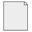 ;;This 2 page excerpt from the History of Southeast Missouri briefly describes the legal founding of Bollinger County and the County seat, presently called Marble Hill. This document is important as is notes where the town originally began, much farther East that present-day Marble Hill.
Court Record of Marble Hill's Renaming (BCL-TOT-B-00032)
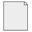 ;;Court records of the petition and official filing to rename the plat of land called Dallas to Marble Hill.
The County Seat Historical Map of Marble Hill (BCL-TOT-B-00033)
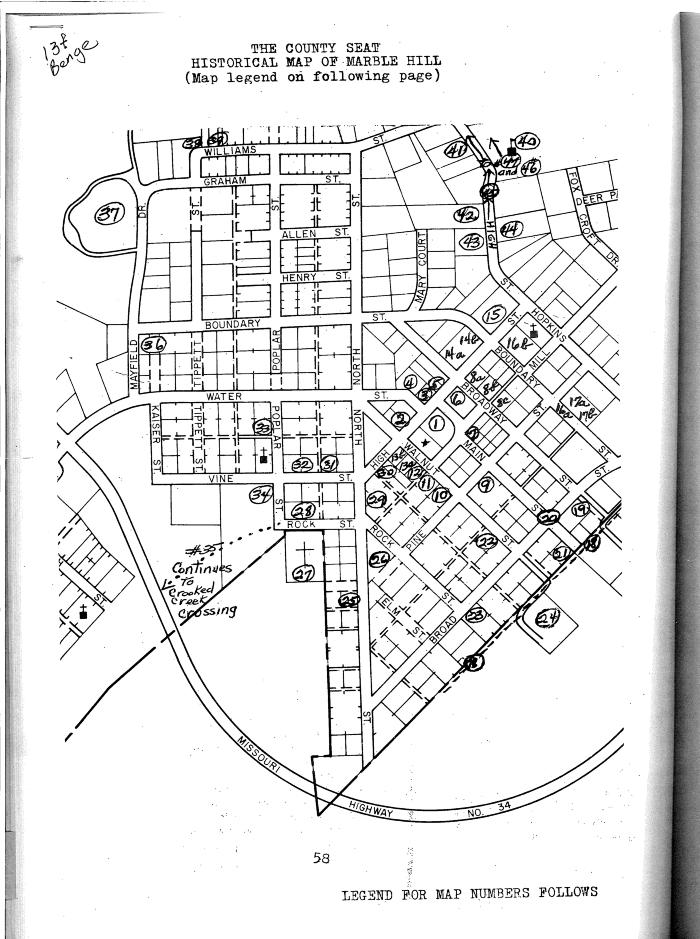 ;;This is a map of the town of Marble Hill showing important historical sites indicated by numbers. Of particular significance to the Trail of Tears is #18 the Old Military Trail (Benge Route) and the sites along it built prior to 1839.
County Records of Lutes Family Property (BCL-TOT-B-00034)
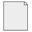 ;;An inventory and application for the Letters of Administration of the the late King estate made by Eli Lutes, the administrator of the estate, on March 7th, 1912. A Bollinger county probate court record describing affairs of the Lutes estate as of May 18, 1866. These are important to tracing ownership of the Lutes house, a witness structure to the Benge trail.
Marble Hill Plat Map with First Landowners (BCL-TOT-B-00035)
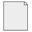 ;;Scan of a modern-day Marble Hill plat map with markings added to show the land owned by Jacob Lutes and first settlers in the region.
List of Land from Tax Book of Bollinger County (BCL-TOT-B-00036)
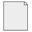 ;;Eli Lutes and his property is listed on page 97 under #3026 in the Tax Book of Bollinger County. The Lutes property was part of the land the Benge route passed through.
Copy of Bollinger County Land Entry Book (BCL-TOT-B-00037)
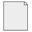 ;;Bollinger County plat map showing the Lutesville/Marble Hill region, featuring the land owned by Jacob Lutes and the first families. The Benge route passed through this region, and the Lutes house was a witness structure on the Lutes property.
Original Land Patents of Bollinger County, MO (BCL-TOT-B-00038)
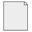 ;;A list of names and associated plats of the people that first filed on the land from the Lutesville/Marble Hill region, listed as Township 30N Range 8E. Features Jacob Lutes 1849-1859.
Echo, Vol. 4 Historic Sites Marble Hill (BCL-TOT-B-00039)
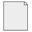 ;;These excerpts from the journal Echo feature a map of the "Plat of the Town of New California" (present-day Marble Hill), a description of the first courthouse, and a description of the "old southern trail" which was part of the Benge route.
Excerpt from "Bits of History" (BCL-TOT-B-00040)
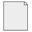 ;;This excerpt from Hahn's Bits of History describes the early history and first white settlers of Bollinger County, specifically the Lutesville region. John Lorance, Col. Bollinger, and Eli Deck are recorded as the first pioneers to settle in Lutesville and Glen Allen, Daniel Hahn settled at Possum Creek (then Hahn Creek). Later the Benge route of the Trail of Tears would pass through these settlers' properties. A photograph of a 1957 plaque commemorating the the founding history of Marble Hill and photos of the road between Lutesville and Marble Hill and the Swinging Bridge are also featured.
Trail of Tears Routes through Marble Hill (BCL-TOT-B-00041)
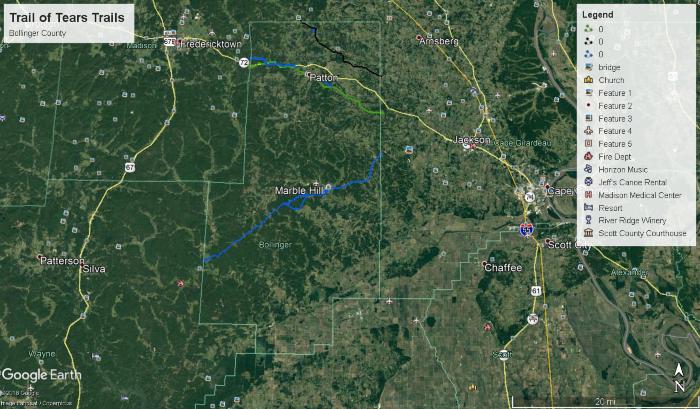 ;;Satellite map image of Marble Hill with a blue line indicating the Benge route.
Bollinger County Trail of Tears Map (BCL-TOT-B-00042)
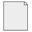 ;;Map of the Bollinger County Trail of Tears Routes, showing the Northern (black), Hildebrand (green), and Benge (blue) routes and vacated trails (blue dots) as they passed through the region.
Snider Road Survey (BCL-TOT-H-00001)
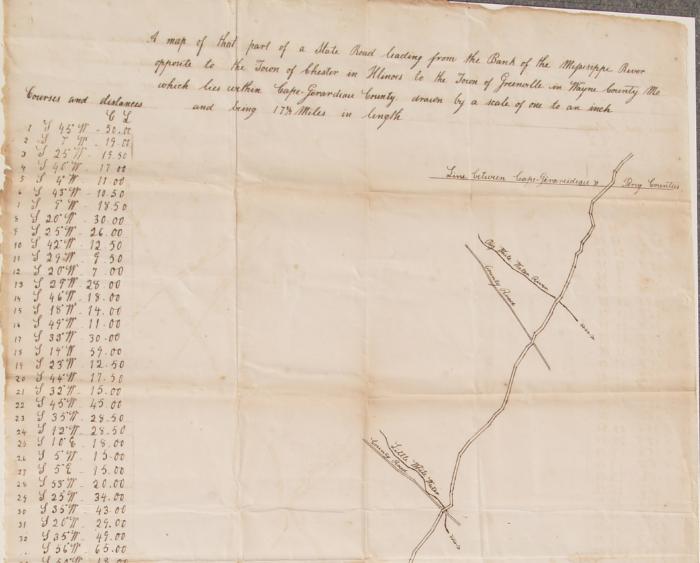 ;;1843 State Road Survey by Aaron Snider showing portion of Jackson to Fredericktown Road, listed on this map as "County Road.
1843 State Road Survey (BCL-TOT-H-00002)
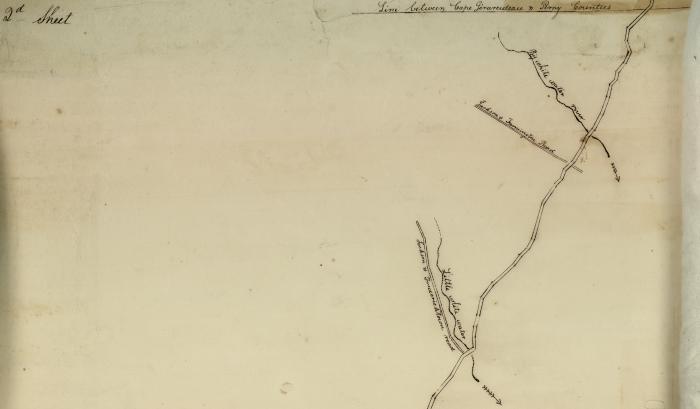 ;;1843 State Road map with inscribed map description and illustration of the road as it runs from the Mississippi River to Greeneville in Wayne County, featuring a where the state road crossed the Jackson to Fredericktown Road, listed as such.
1870 Brooks Cape County Map (BCL-TOT-H-00003)
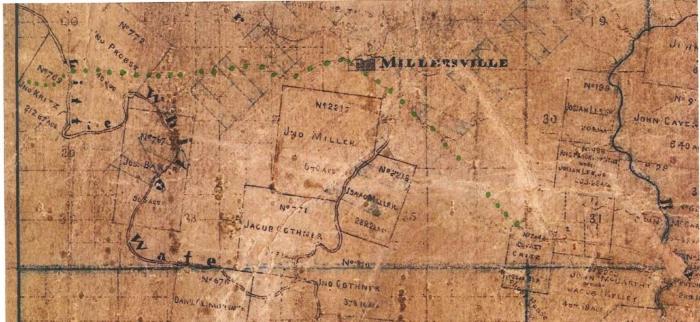 ;;James Brooks Cape County map from 1870 which faintly shows the Jackson to Fredericktown road coming from Millersville to the edge of Cape County, a part of the Hildebrand trail.
1801 Riley Patton Survey (BCL-TOT-H-00004)
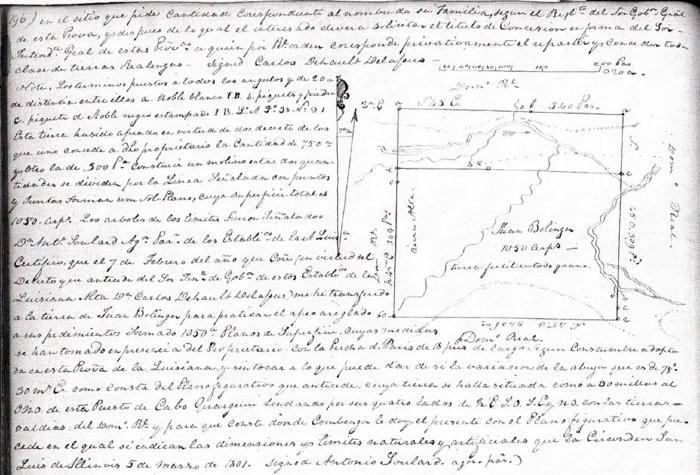 ;;Patton Survey No. 768 done by surveyor Riley showing Jackson to Fredericktown road as it passed through John Bollinger's land.
1812 Commissioner's Certificated Land Grants (BCL-TOT-H-00005)
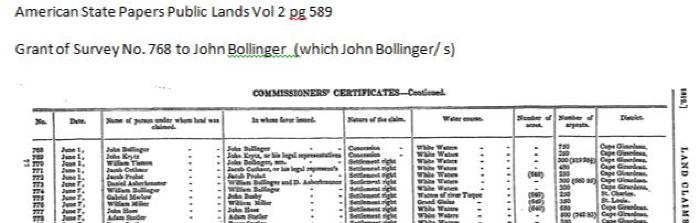 ;;A list of Commissioner Certificates showing the grant of Survey No. 768 to John Bollinger, the plot of land which the Jackson to Fredericktown road (section of the Hildebrand trail) ran through.
1889 Reilly Survey (BCL-TOT-H-00006)
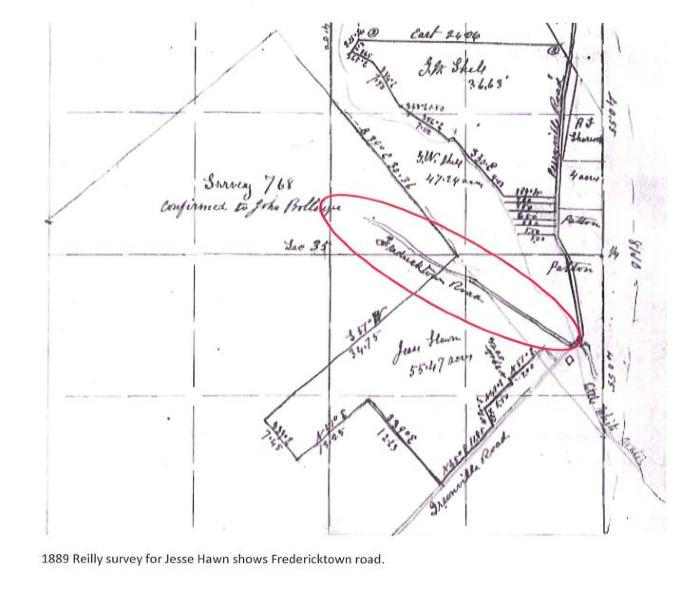 ;;Section of1889 Reilly survey for Jesse Hawn which shows the Fredericktown road, part of the Hildebrand route.
Township 33N Range 8E Map (Pre-HWY61) (BCL-TOT-H-00007)
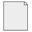 ;;Scan of damaged map of Township 33N Range 8E, drawn before HWY 61/72 was mapped. Shows the exit from Bollinger County into Madison County, just south of Cape Creek, that would meet MCR 248 toward Castor Station then Fredericktown.
1906 Township 33N Range 8E Map (BCL-TOT-H-00008)
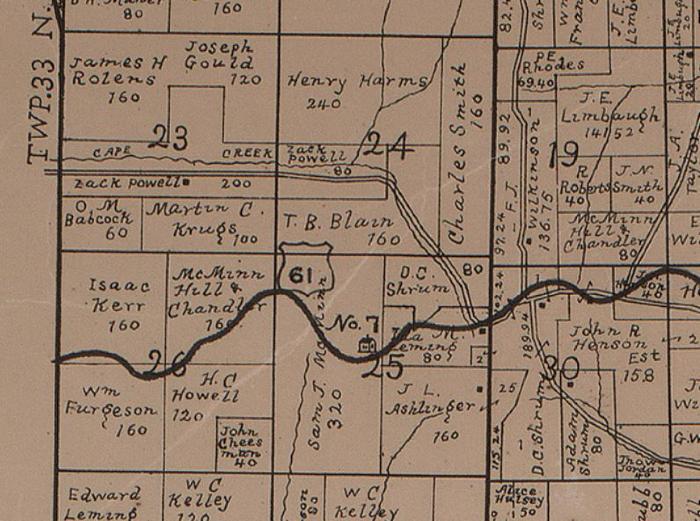 ;;1906 map of Township 33N Range 8E showing HWY 61 exit from Bollinger County into Madison County, just south of Cape Creek, that would meet MCR 248 toward Castor Station then Fredericktown.
2018 Road Map with Hildebrand Route (BCL-TOT-H-00009)
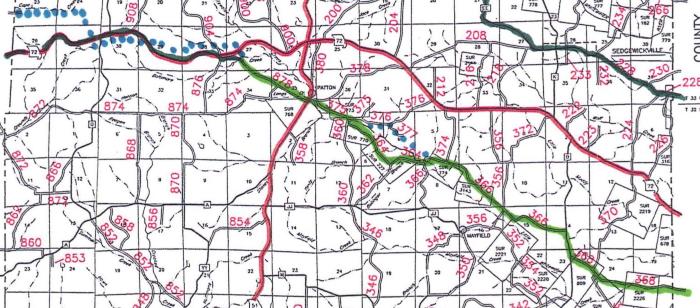 ;;Modern map showing the Hildebrand route indicated in green and blue dots marking where researchers believe the road originally was but was vacated or moved by the county.
2018 Patton Map (BCL-TOT-H-00010)
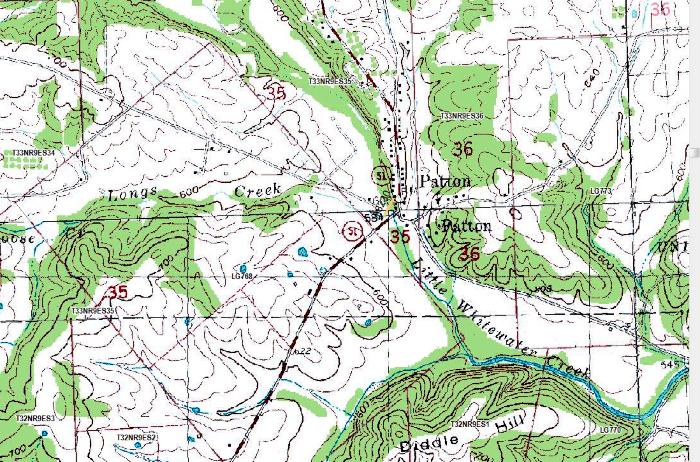 ;;Section of map showing modern day Patton area. Crossing HWY 51 onto Bollinger County Road 878. BCR 878 has been vacated along the portion that connected to present day HWY 72 to where it crossed into Madison County just south of Cape Creek. This is the route believed to be along the Hildebrand trail.
1839 Burr Post Roads Map (BCL-TOT-H-00011)
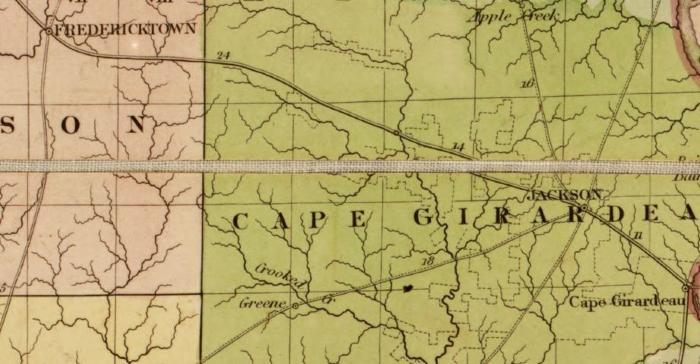 ;;Section of 1839 David H. Burr Post Roads map showing Jackson to Fredericktown road.
Echo Vol. 2 (October 1979) (BCL-TOT-H-00012)
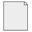 ;;This 1979 publication of Echo by the Bollinger County Historical Society is filled with literature and photographs that describe the nineteenth-century properties and people that would have resided near/along the Hildebrand and Northern routes that passed through Bollinger County. This information provides local historical context for these trails and connects to the other documents and maps in this collection.
Excerpts from "I Remember the Ozarks" (BCL-TOT-H-00013)
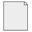 ;;Excerpts from the book I Remember the Ozarks by Charles H. Williams include Williams's account of his grandfather's (William Williams) farm as it was situated near Mayfield Creek down to Little Whitewater Creek. His father was the Bollinger County Surveyor. A survey map of the Mayfield region is included, and a map of the Patton to Mayfield roads is also featured.
Bollinger County Trail of Tears Map (BCL-TOT-H-00014)
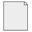 ;;Map of the Bollinger County Trail of Tears Routes, showing the Northern (black), Hildebrand (green), and Benge (blue) routes and vacated trails (blue dots) as they passed through the region.
1843 State Road Map (BCL-TOT-N-00001)
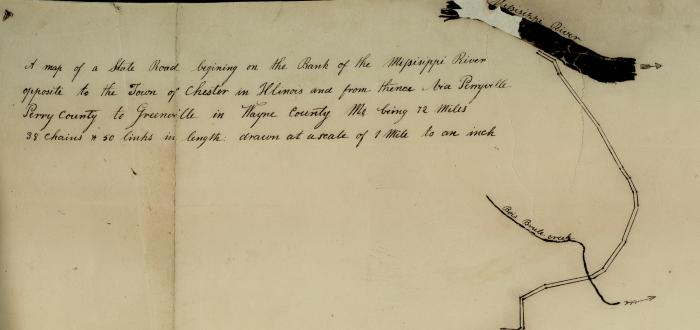 ;;1843 State Road map with inscribed map description and portion of state road from the Mississippi river through the county line, showing portion of Jackson to Fredericktown Road, listed as such, as it crosses the state road.
1843 Snider Road Survey (BCL-TOT-N-00002)
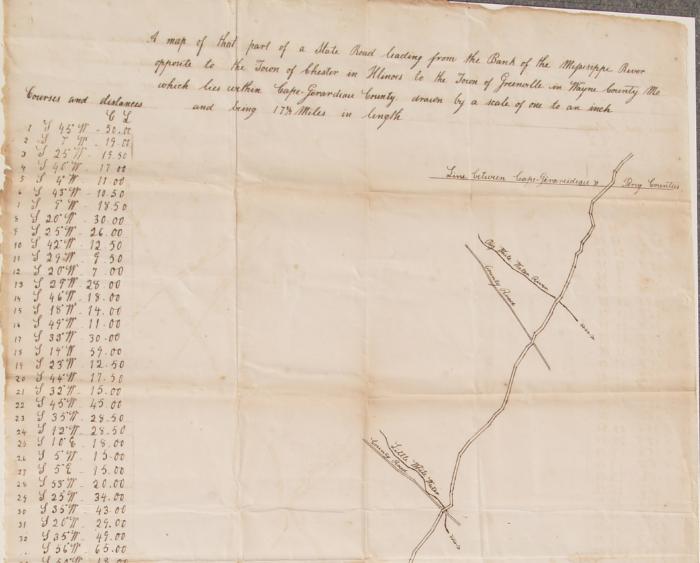 ;;1843 State Road Survey by Aaron Snider showing portion of Jackson to Fredericktown Road, listed on this map as County Road.
1870 Brooks Cape County Map (BCL-TOT-N-00003)
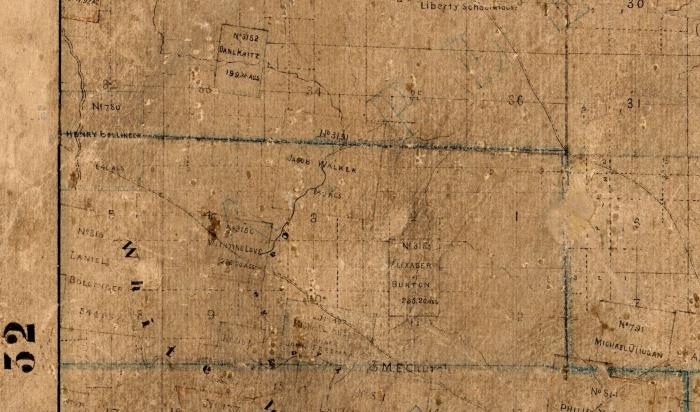 ;;James Brooks Cape County map from 1870 which faintly shows the Jackson to Fredericktown road coming from Millersville to the edge of Cape County, a part of the Northern trail.
US Survey 3145 (BCL-TOT-N-00004)
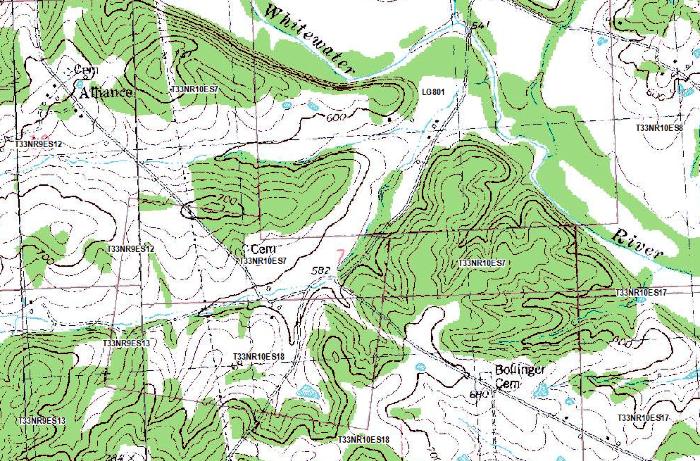 ;;Modern topographical map of US Survey 3145 (Township 33 North) showing the modern road that partially follows the same route as the Northern trail.
Northern Route on US Survey 3145 (BCL-TOT-N-00005)
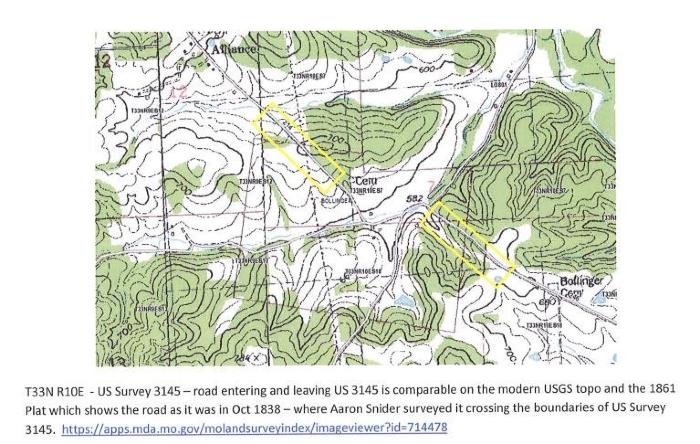 ;;Marked section of modern topographical map of US Survey 3145 (Township 33 North) showing the modern road that partially follows the same route as the Northern trail. Yellow boxes indicate the sections of the road that line up with the 1838 road, as part of the Northern trail.
1861 Plat Map with Jackson to Farmington Road (BCL-TOT-N-00006)
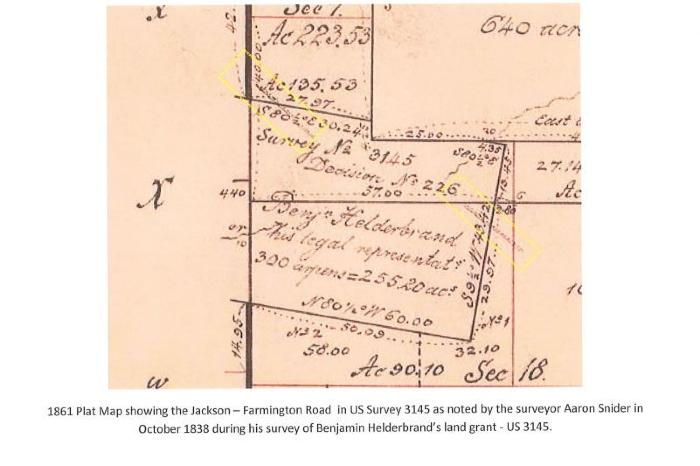 ;;1861 Plat Map showing the Jackson to Farmington Road in US Survey 3145; Marked 1861 Plat Map showing the Jackson to Farmington Road in US Survey 3145. Yellow boxes indicate the location of the Farmington Jackson road on this map, as it was part of the Northern route.
US Survey 3145 Notes by Benjamin Helderbrand (BCL-TOT-N-00007)
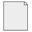 ;;Marked section of survey notes of Benjamin Helderbrand's Decision No. 226 pertaining to US Survey 3145. The red box indicates where the Jackson to Farmington road is mentioned in the document.
Conrad Johnson Cemetery (BCL-TOT-N-00008)
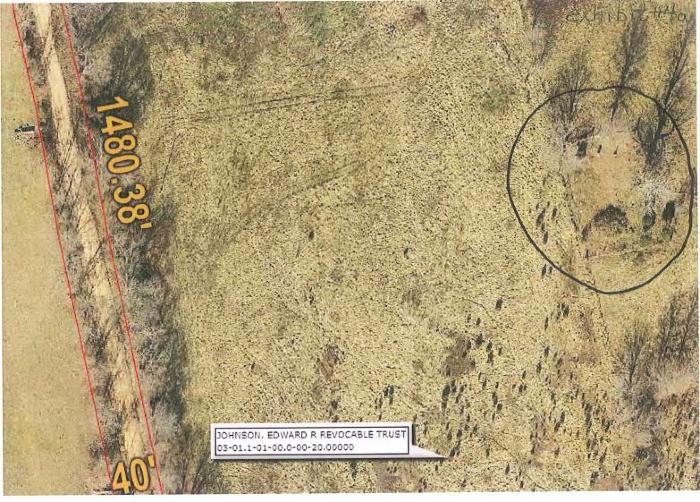 ;;This digital satellite image shows an aerial view of the Conrad Johnson Cemetery along BCR 214, established in the 1830s, would have been along the route of the Northern trail.  The trail continued west on BCR 246 and then onto BCR 214, passing the Conrad Johnson Cemetery shown.
German Reformed Church (BCL-TOT-N-00009)
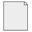 ;;This illustration represents the mill turned German Reformed Church that would've been along the Northern route. This mill/church was located along current day BCR 930.; Booklet German Reformed Church 1805-1832, Fadler Documents
1906 Bollinger County Plat Map (BCL-TOT-N-00010)
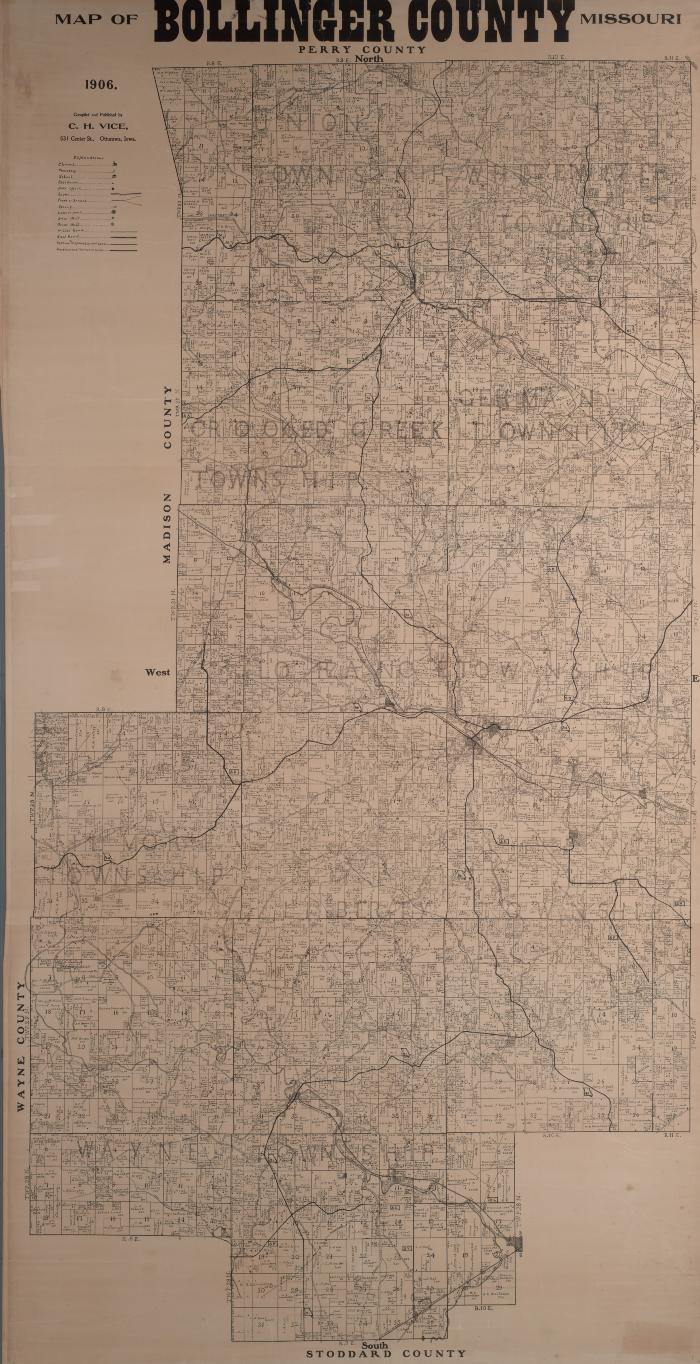 ;;Plat map of Bollinger County, showing BCR 214 and BCR 930 and locations along the Northern route, including the Hahn mill. This map shows an important difference between present day BCR 214 and 930, as the road follows through land grant families' plats and varies slightly from the modern road.
1906 Hahn Mill Location (BCL-TOT-N-00011)
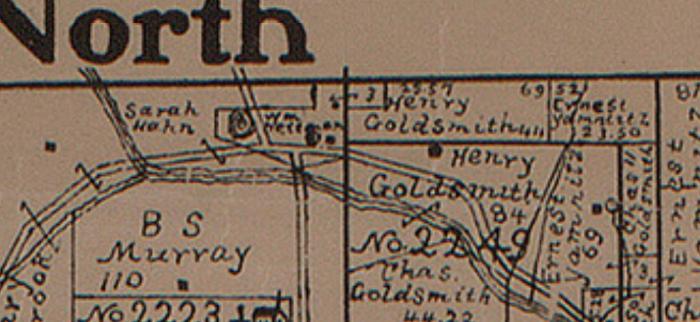 ;;Section of 1906 Bollinger County Map that shows the Hahn mill and spring site. The Hahn site was a resting place for the Cannon party in 1837.
2020 Hahn Mill Location (BCL-TOT-N-00012)
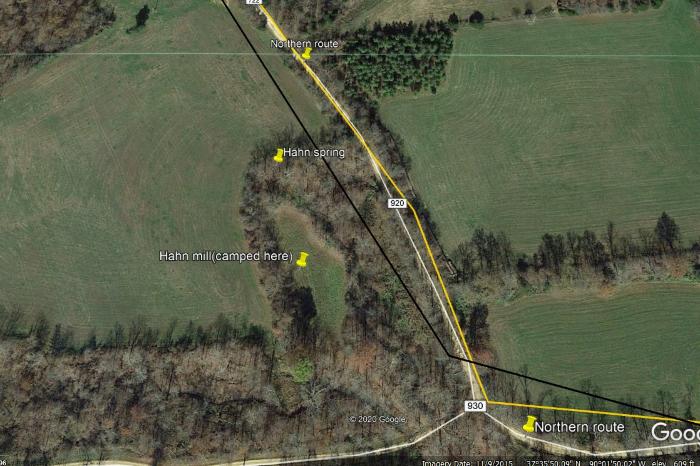 ;;This digital satellite image shows an aerial view of the modern day location where the remains of the Hahn mill are located.
Present Day Remains of Hahn Mill (BCL-TOT-N-00013)
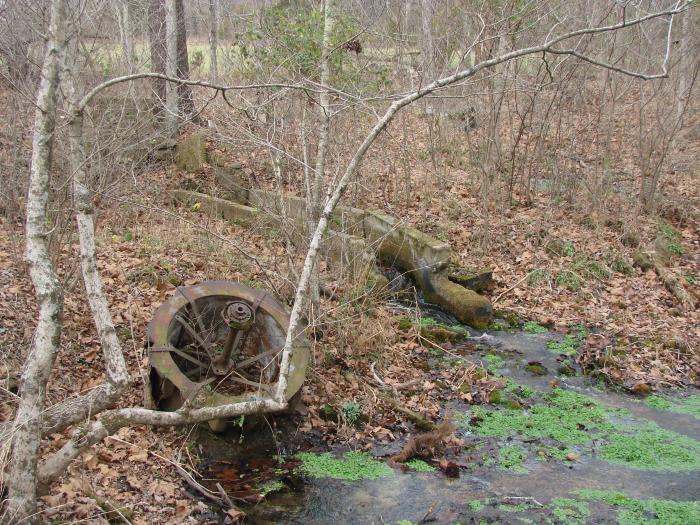 ;;Photographs of the remains from the Hahn mill race and dam. The Hahn site was a resting place for the Cannon party on Nov. 17, 1837.; Photographed by Eva Dunn
Present Road Map with Northern Route (BCL-TOT-N-00014)
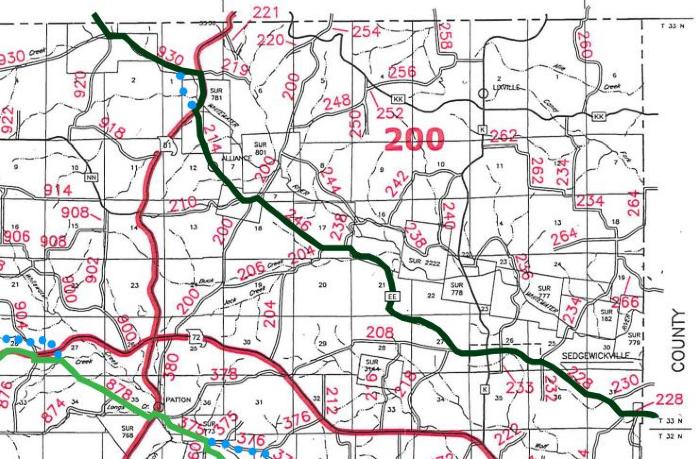 ;;Present day map with Northern route marked in green. The blue dots are where researchers believe the original road and Northern route was located. It was possibly later vacated by the county and the road now runs along the present route.
Dolle-Bollinger Mill (BCL-TOT-N-00015)
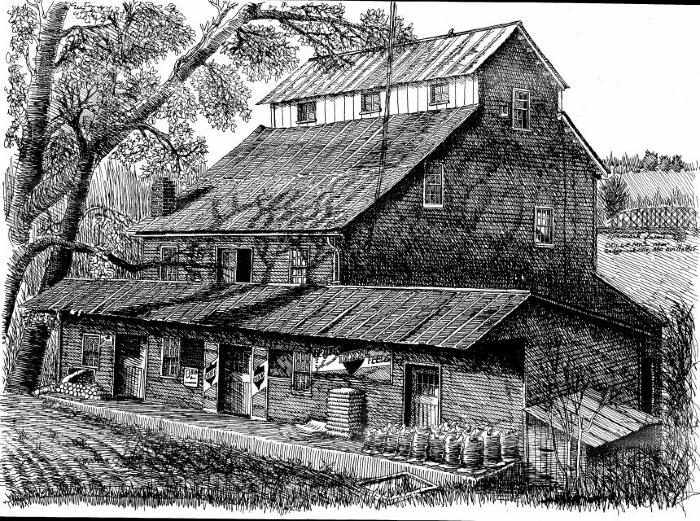 ;;Drawing of the Dolle/Bollinger mill as it appeared in the 1980s. The mill was originally built in 1828 and would have been a witness structure to the Trail of Tears as it was located along the Northern route.
1870 Jackson on Brooks Cape County Map (BCL-TOT-N-00016)
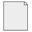 ;;Scanned section of the 1870 James Brooks Cape County map showing the Jackson area, as the Jackson to Farmington road would've followed a portion of the Northern route.
1832 Whitewater Presbyterian Church Congregation (BCL-TOT-N-00017)
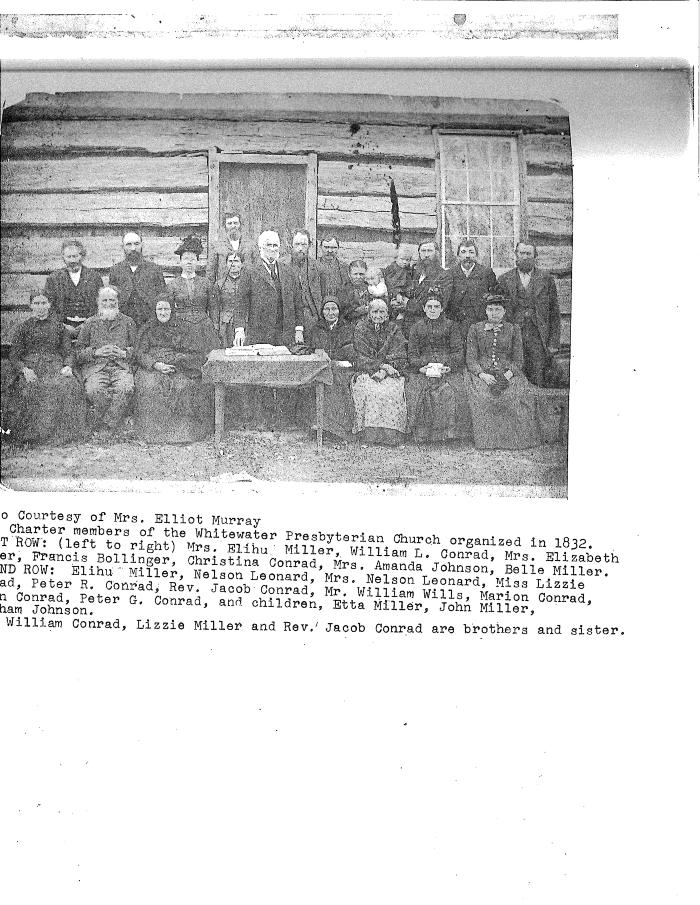 ;;This photograph shows the charter members of the Whitewater Presbyterian Church that was established in 1832. These pioneer families were witnesses to the Cherokee removal as the detachments passed by their homesteads on the Northern route through Sedgewickville.
Plat Map of Bollinger County Pioneer Families (BCL-TOT-N-00018)
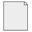 ;;Plat map that lists land owned by early pioneer families of the Bollinger County area.
Missouri Indian Trails (BCL-TOT-N-00019)
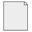 ;;Mo. Surveyor, Cyrus McCormick interviewed Hahn family for knowledge of Native American Trail of Tears camp at Hahn Mill.
Bollinger County Trail of Tears Routes (BCL-TOT-N-00020)
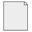 ;;Map of the Bollinger County Trail of Tears Routes, showing the Northern (black), Hildebrand (green), and Benge (blue) routes and vacated trails (blue dots) as they passed through the region.
Draft of Bollinger County Trail of Tears National Historic Trail (BCL-TOT-N-00021)
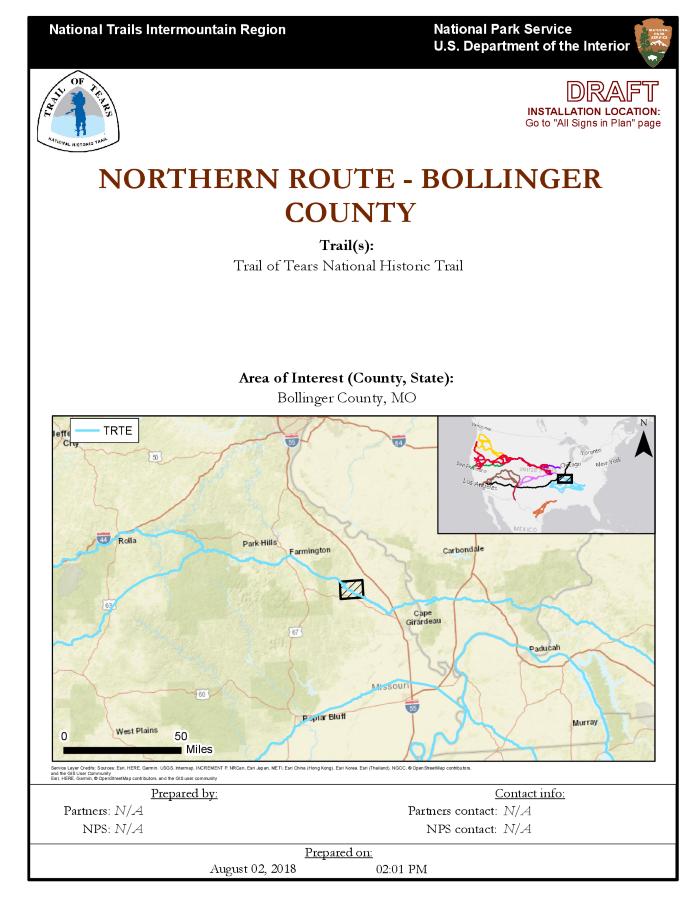 ;;Draft of the National Parks Service's Trail of Tears National Historic Trail, showing maps of the Northern route through the area and reports of funding and sign-postings.
Conrads 1750 -1886 (BCL-TOT-N-00022)
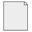 ;;This brief biography of David Rudolph Conrad describes his membership in the Whitewater Presbyterian church which met in a witness structure to the Northern trail. It also describes his purchase of the US Survey #801.
From Seebach to Seabaugh: 1123-1988 (BCL-TOT-N-00023)
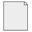 ;;A family biography featuring Christian Seabaugh, early pioneer of Bollinger County region.; From Seebach to Seabaugh: 1123-1988 by Otto Seabaugh; Publisher: Jackson, Mo, 1988, pg. 94-96, 107-108.
Map of Northeast Bollinger County Historic Sites Tour (BCL-TOT-N-00024)
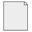 ;;Bollinger County map that documents major roads, creeks, and towns. Important landmarks are itemized in Echo book.; Echo Vol. 2 (October 1979)
Bollinger County Map Historical Sites (BCL-TOT-N-00025)
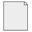 ;;Bollinger County map that documents important historical landmarks, including the Whitewater Church and Bollinger-Dolle Mill that were witness structures to the Northern trail.
Township 32N Map (BCL-TOT-N-00026)
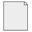 ;;"Map of Township 32 North of the base line Range 9 East of the 5th principal Meridian," showing John and Frederick Bollinger land ownership in the region.
Bollinger-Dolle Mill Article (BCL-TOT-N-00027)
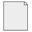 ;;This article describing the history of Sedgewickville, details the history of the Bollinger-Dolle Mill, which was a witness structure to the Northern route on the Trail of Tears. This article also features two photos of the mill as it stood in 1992. Today, the mill is in very fragile condition.; "Goodbye Smithville, Hello Sedgewickville." In Southeast Missourian, April 19, 1992 issue, Section C. by B. Ray Owen (Photos by Fred Lynch)
Township 33N Range 10E Map (BCL-TOT-N-00028)
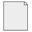 ;; Present day plat map that shows current owners of Hahn property, first mill site of Fadler mill and Northern route that changed very little from county roads of today.
Transcribed Excerpts from BB Cannon Diary (BCL-TOT-N-00029)
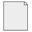 ;;Transcriptions of entries from the journal of B.B. Cannon, the conductor of a removal party of Cherokee Natives in the year 1837, describes their stops in Bollinger County, as they passed through the region on the Northern Trail. Entry from Nov. 16th describes their use of the Jackson-Fredericktown road. The Nov. 17th entry details their stop at White Water creek, probably at the Hahn Mill formerly located there.
Family History of the Bollinger Mill (BCL-TOT-N-00030)
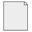 ;;A family history submitted by Carol Bollinger, who describes the history of the Bollinger-Dolle mill, a witness structure on the Northern route.; "History of the Matthias Bollinger Family and Bollinger Mill, Submitted by Carol Bollinger," From Bollinger County Family History Collection, pg. 3-4.
Hopewell Cemetery Register with Bollinger and Dolle Family Members (BCL-TOT-N-00031)
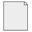 ;;This documentation of those buried at the Hopewell Cemetery confirms Carol Bollinger's detailing of the location of Matthias Bollinger and his family's final resting place as recounted in the "Family History of the Bollinger Family and Bollinger Mill."
German Reformed Church History (BCL-TOT-N-00032)
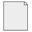 ;;Document detailing the history of the German Reformed Church that would've been along the Northern route, a witness structure to the trail of tears. This church later became an active mill.; Booklet German Reformed Church 1805-1832, Fadler Documents
German Reformed Church Location (BCL-TOT-N-00033)
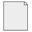 ;;Map showing the location of the German Reformed Church that would've been along the Northern route, a witness structure to the trail of tears. This church later became an active mill.; Booklet German Reformed Church 1805-1832, Fadler Documents
4 inch iron cannonball (bcmnh-historical-00001)
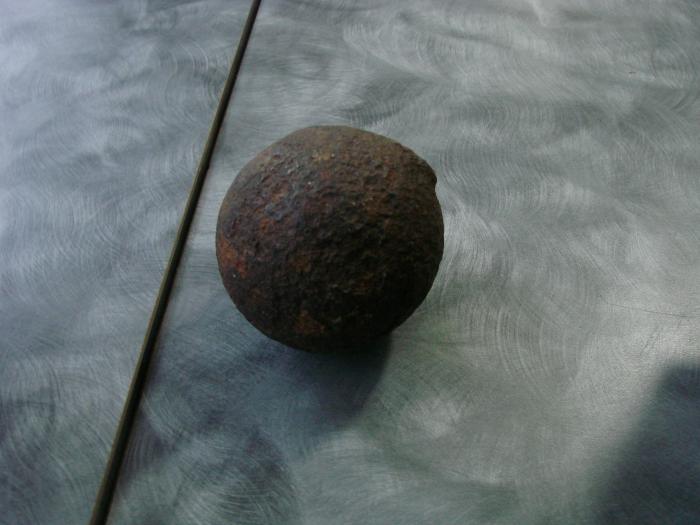 ;;4 inch iron cannonball
Banner Press printing press (bcmnh-historical-00002)
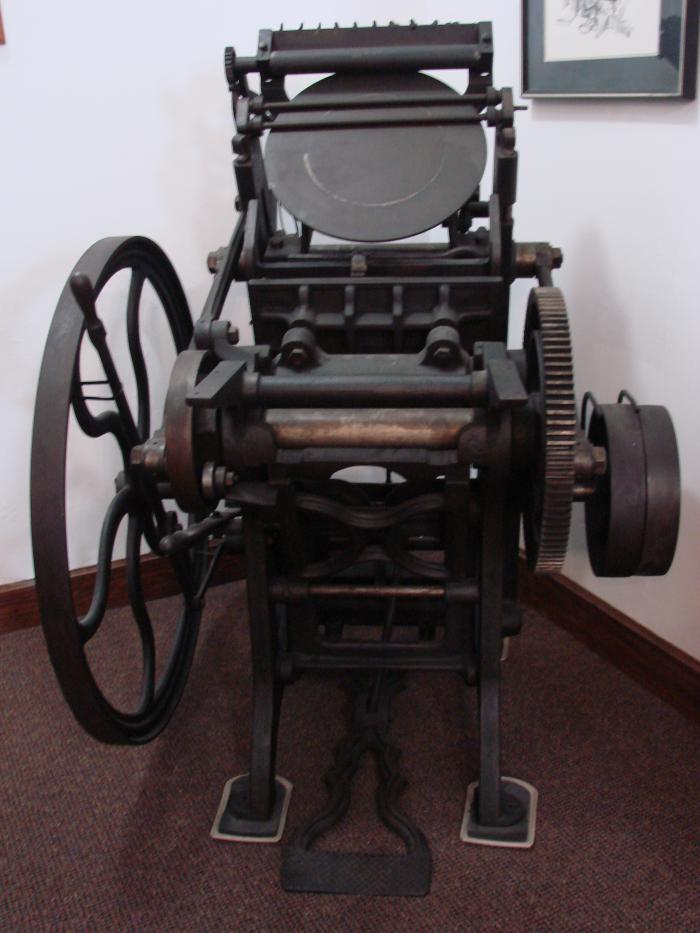 ;;Banner Press printing press used for flyers (not actual newspaper press)
Doc at the Press (bcmnh-historical-00003)
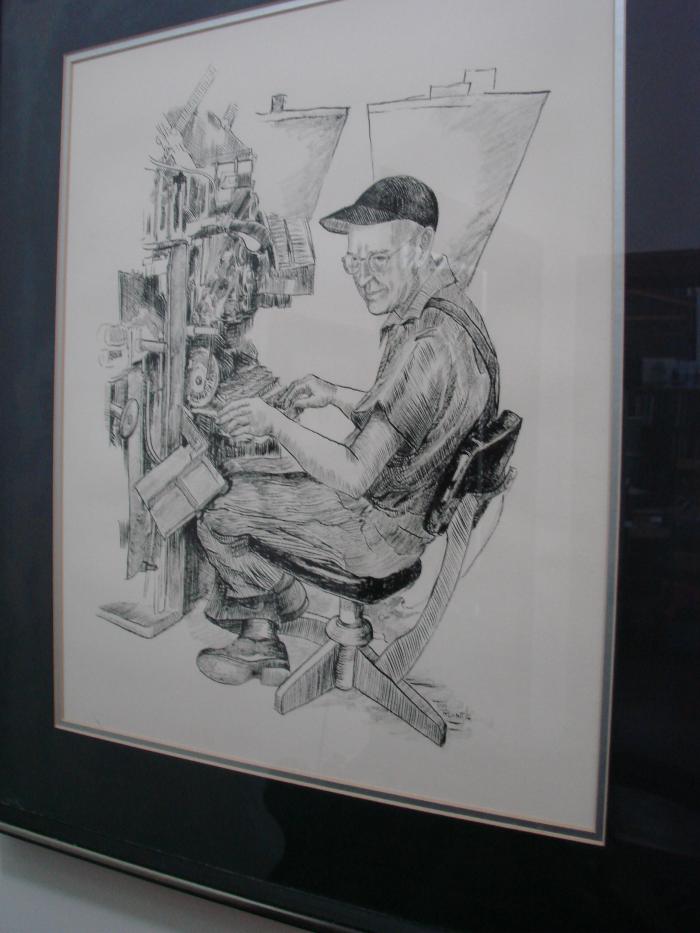 ;;Framed Sketch of Lawrence "Doc" Hahn at the Banner Press Printing Press
Mirrored oak dresser (bcmnh-historical-00004)
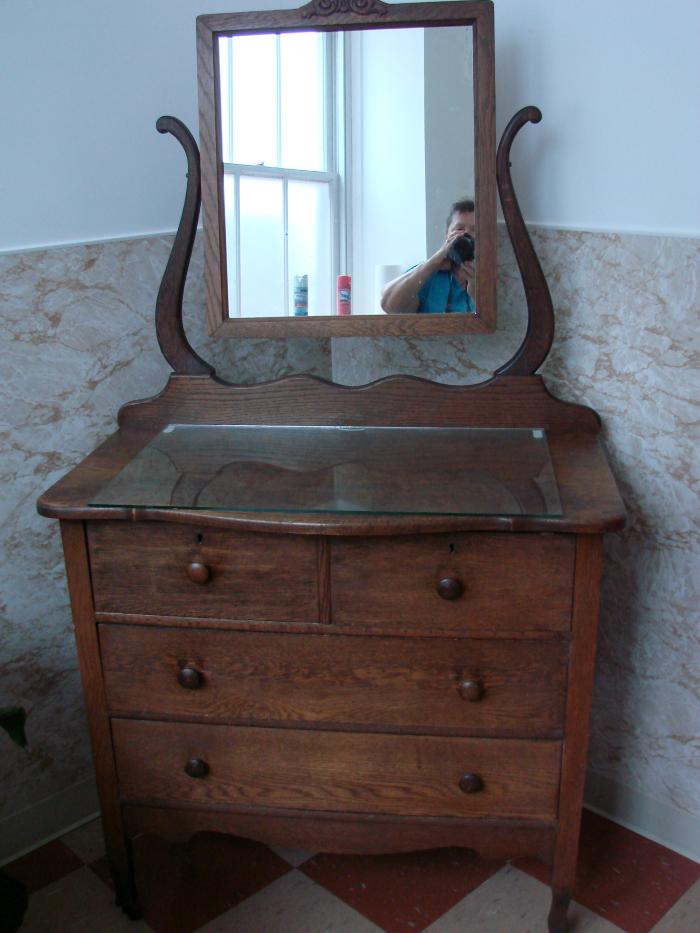 ;;Mirrored oak dresser circa 1930s from the Hahn Estate on loan from the Museum to the LIbrary
The cat's meow homemade wine (bcmnh-Runnels-00001)
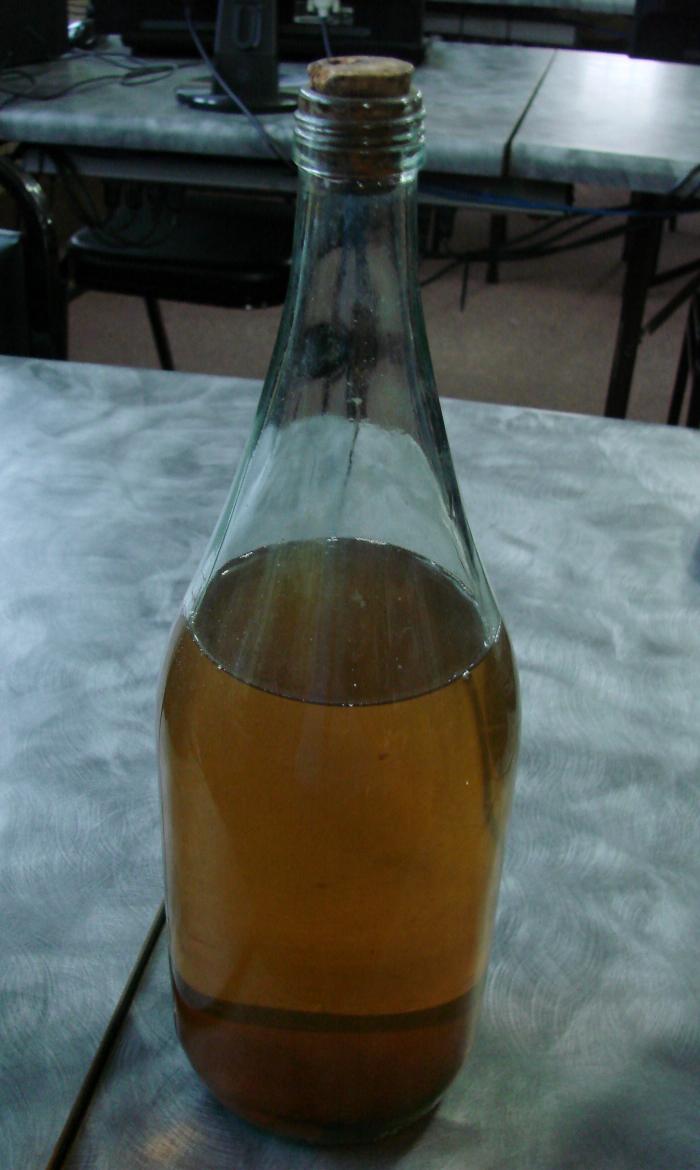 ;;Wine bottle received from Shrum family created by Tom Runnels approximately 40 years ago.  Liquid contents intact with cork stopper.
Ozark Glory Yearbook 1928 (bcmnh-wmhf-ozglyearbook-00001)
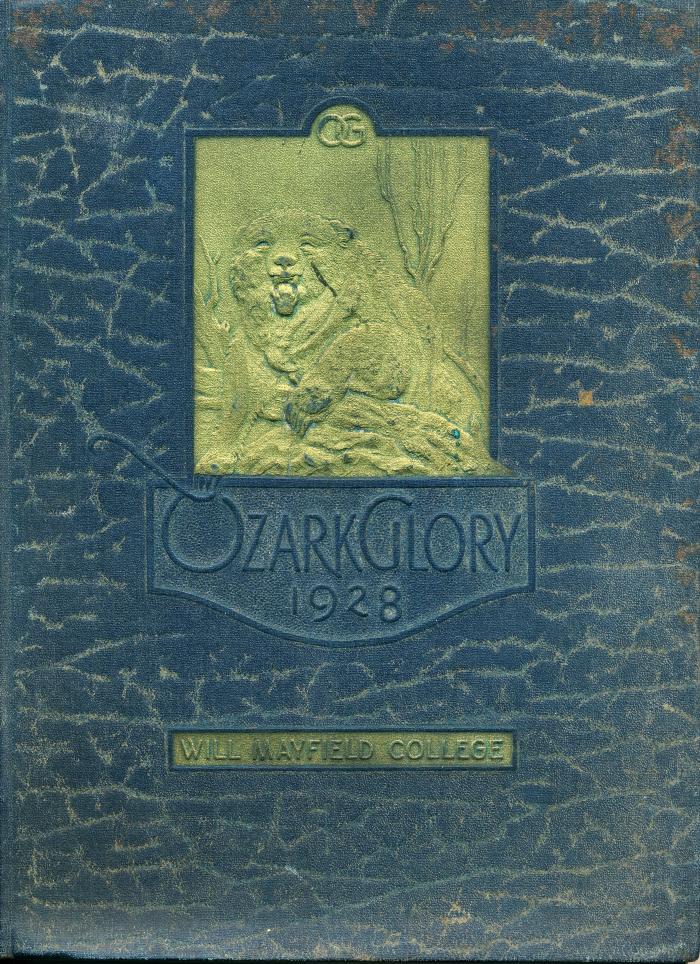 ;;1928 Ozark Glory Yearbook, documenting the 1928-29 school year at the Will Mayfield College.
Ozark Glory Yearbook 1929 (bcmnh-wmhf-ozglyearbook-00002)
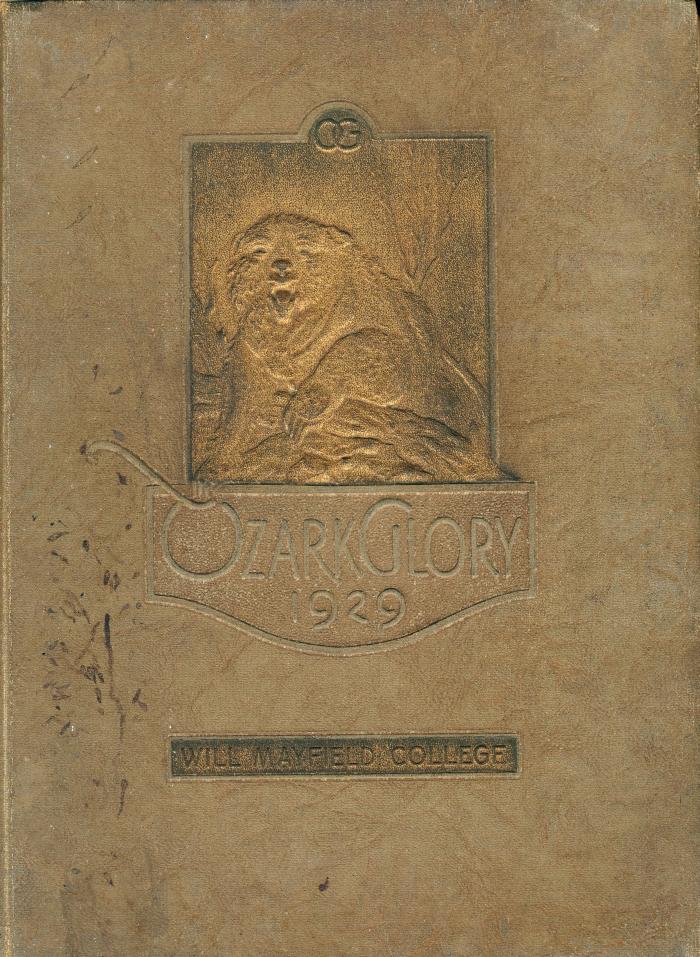 ;;1929 Ozark Glory Yearbook documenting the 1929-30 school year at the Will Mayfield College
Ozark Glory Yearbook 1927 (bcmnh-wmhf-ozglyearbook-00003)
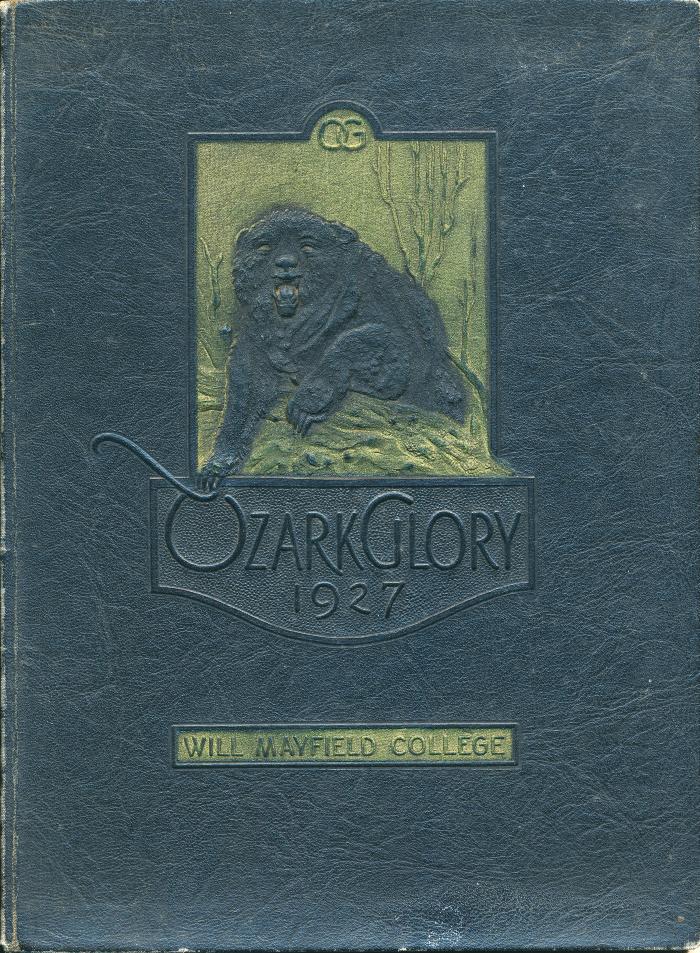 ;;Ozark Glory Yearbook 1927 physical item in the Museum
Ozark Glory Yearbook 1925 (bcmnh-wmhf-ozglyearbook-00004)
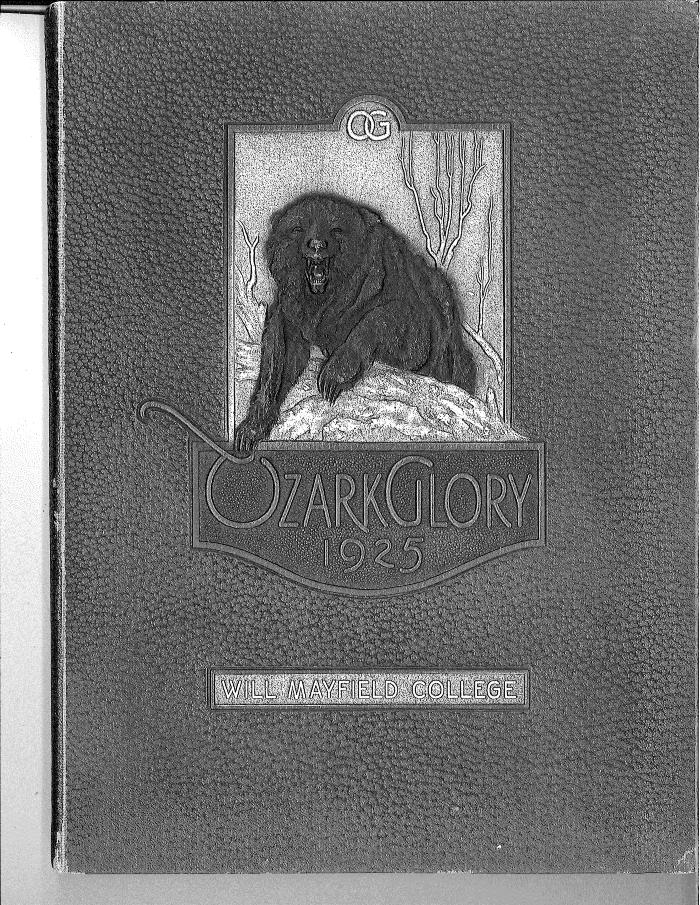 ;;1925 Ozark Glory Yearbook from the Will Mayfield College
Ozark Glory 1920 (bcmnh-wmhf-ozglyearbook-00005)
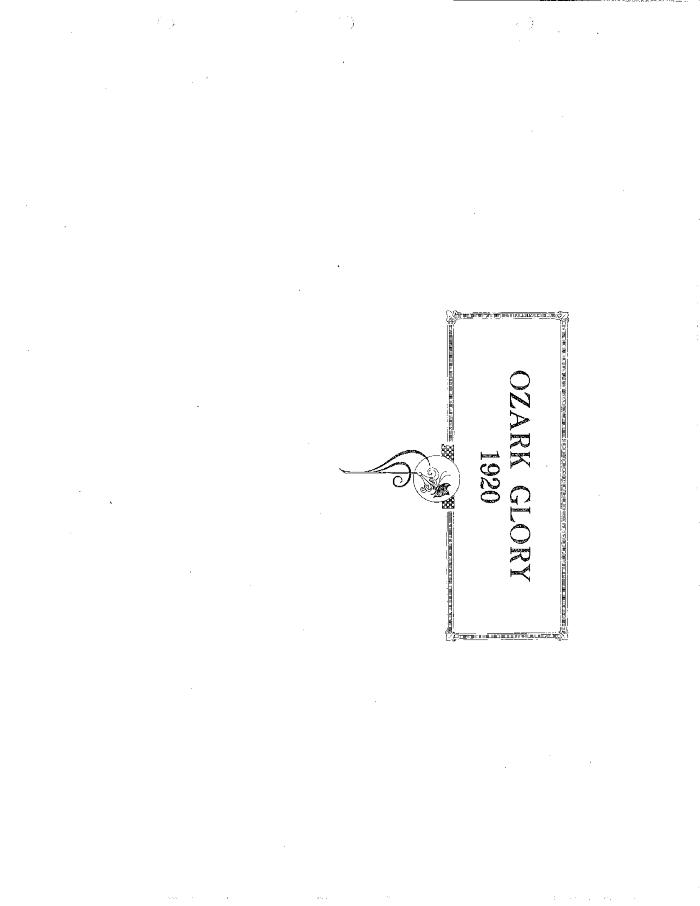 ;;Ozark Glory 1920

Published by:

Senior Class of Will Mayfield College
Ozark Glory Yearbook 1919 (bcmnh-wmhf-ozglyearbook-00006)
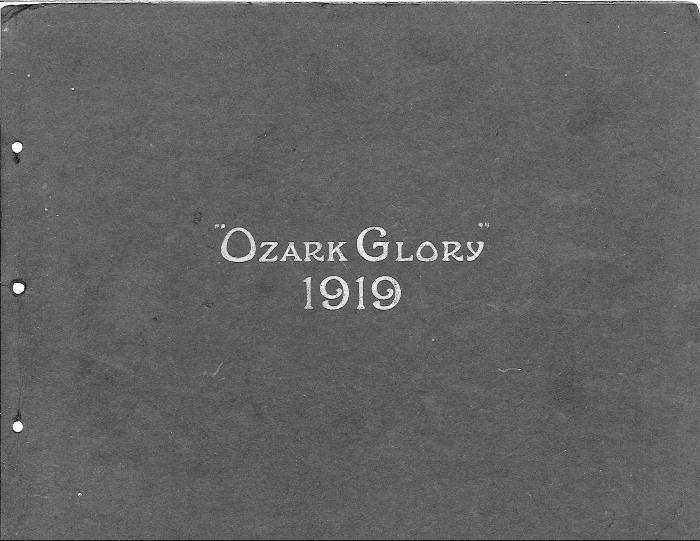 ;;Ozark Glory Yearbook - Will Mayfield College

From the Press Of: The Sikeston Standard

Sikeston, MO 63801
Ozark Glory 1924 (bcmnh-wmhf-ozglyearbook-00006)
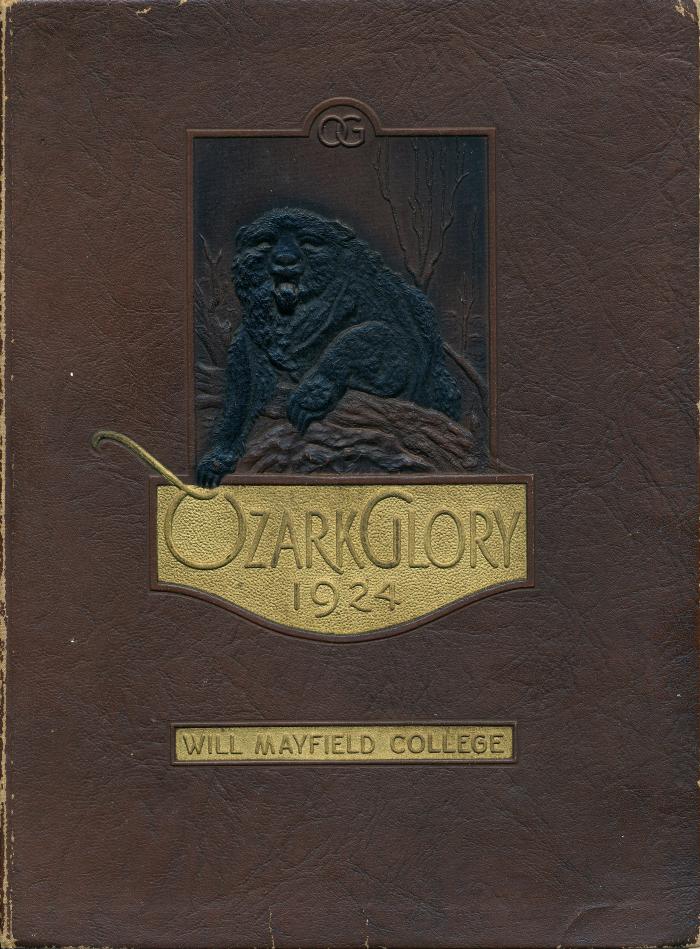 ;;Ozark Glory 1924

Published by: Students of Will Mayfield College
Will Mayfield College (bcmnh-wmhf-WMC1981)
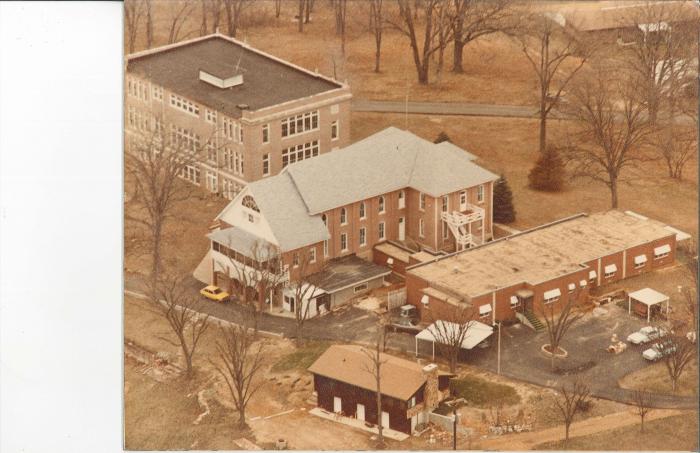 ;;Will Mayfield College

aerial view 1981
Bridge over Hurricane Creek - Old Scopus Road 1981 (boco-bridges-001)
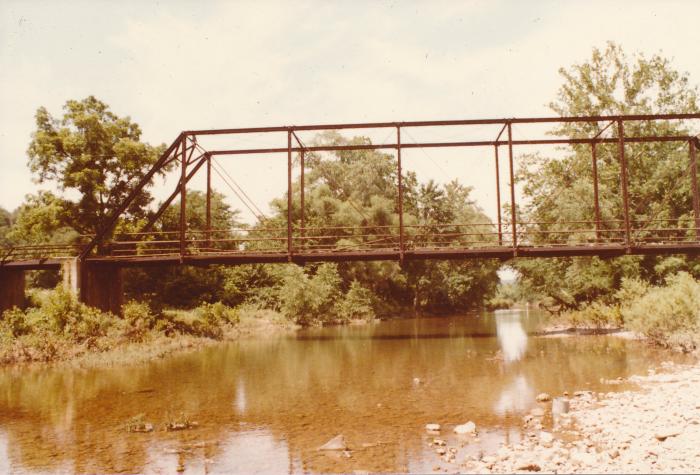 ;;Bridge over Hurricane Creek - Old Scopus Road 1981
Millers Chapel (boco-churches001)
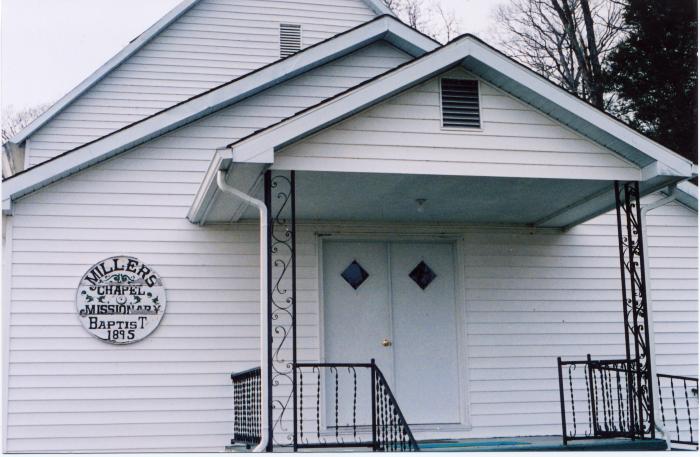 ;;Miller Chapel - Glen Allen, MO 

Missionary Baptist 1895
First (1st) Baptist Church (boco-churches002)
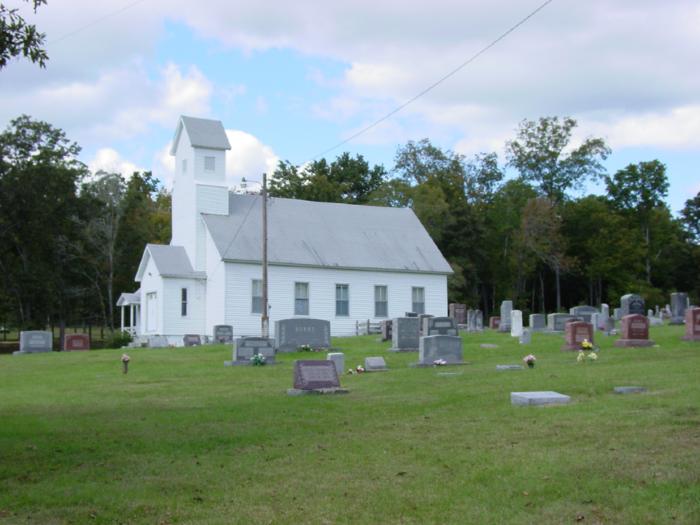 ;;First (1st) Baptist Church - Glen Allen Mo
Ladd Chapel - Genera Baptist Church (boco-churches003)
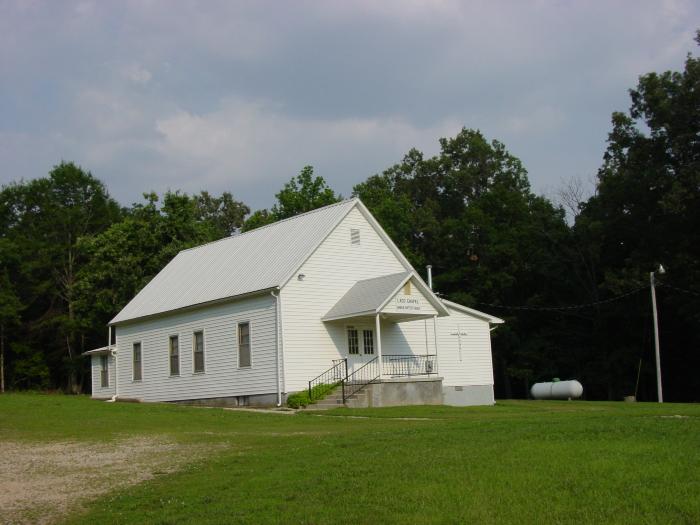 ;;Ladd Chapel - Genera Baptist Church
Whitewater Presbyterian Church (boco-churches004)
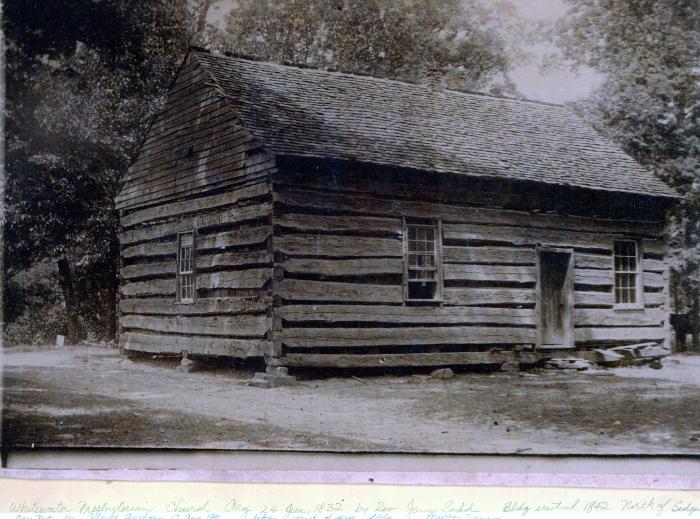 ;;Whitewater Presbyterian Church

organized 6/24/1832 by Rev. James Sadd

building erected 1842 North of Sedgewickville, MO
Bollinger County Library (boco-history002)
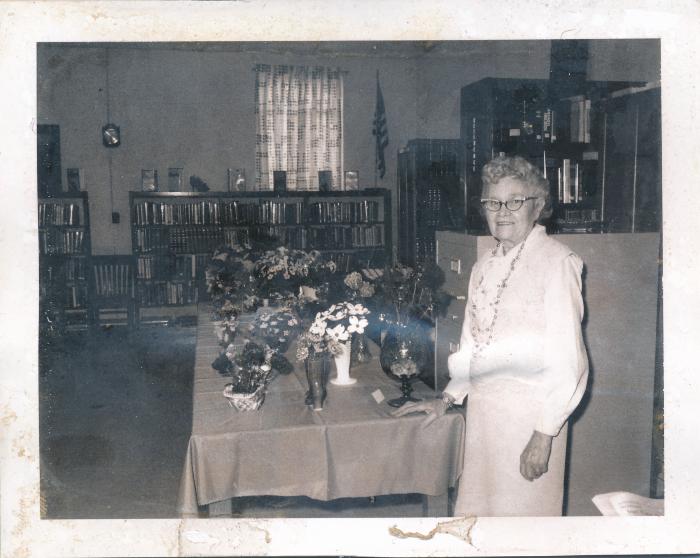 ;;Bollinger County Library 302 Conrad Location
Bollinger County Library (302 Conrad Location) (boco-history003)
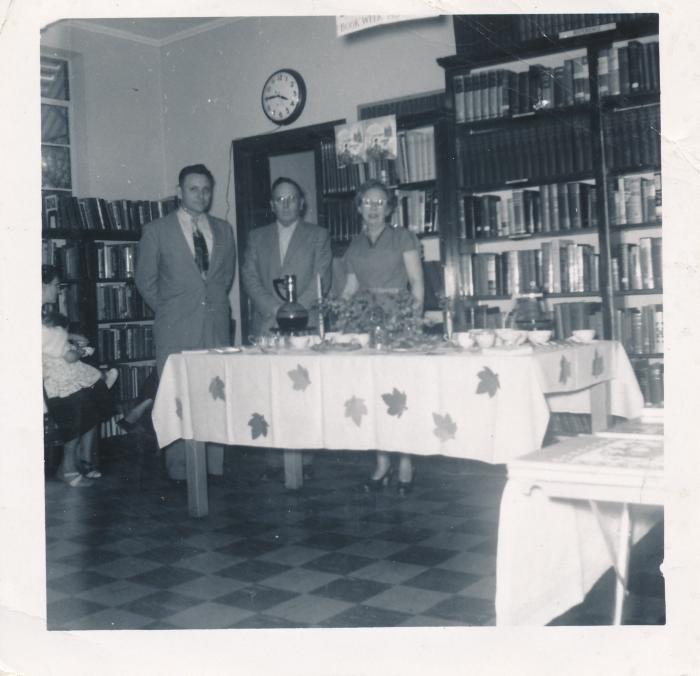 ;;Bollinger County Library (302 Conrad Location)
Old Military Road (boco-militarytrail)
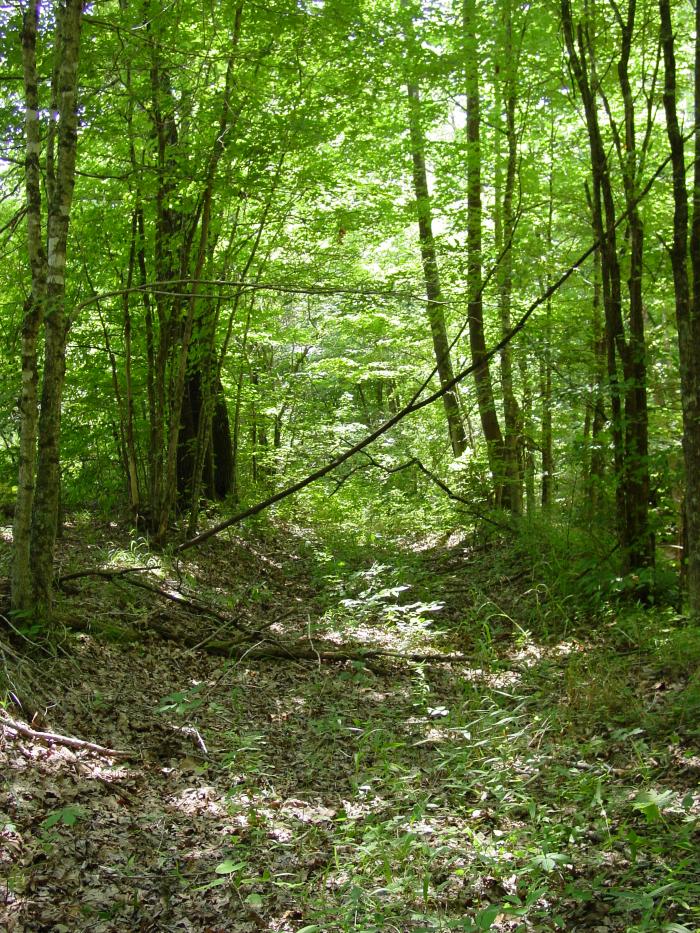 ;;Old Military Road
Bollinger County Timber Industry (boco-timber001)
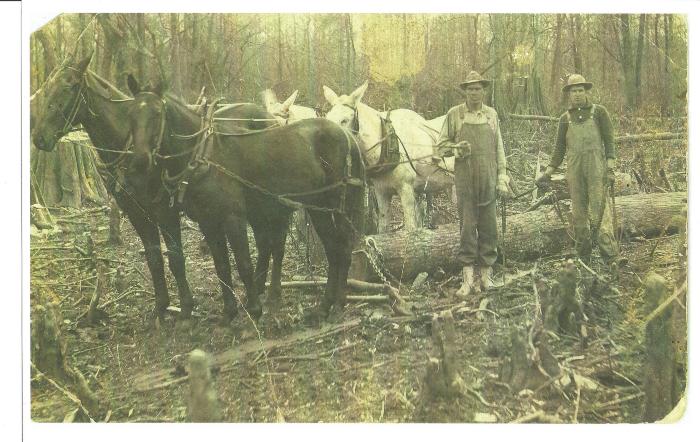 ;;Bollinger County Timber Industry

Stave mills in Patton and Lutesville
Bollinger County Mo Birth & Death Register 1883-1892 (bocobirth/deathreg1883-1892)
;;Bollinger County Mo Birth & Death Register 1883-1892
Bollinger County Census 1860 (BoCoCensus-1860)
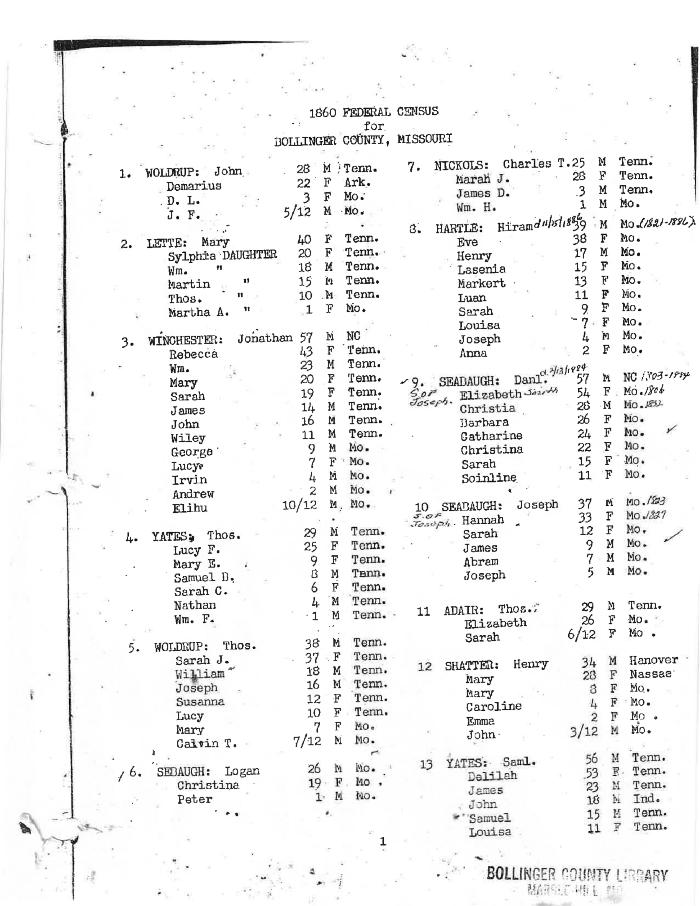 ;;Bollinger County Census 1860
Bollinger County Census 1900 (BoCoCensus-1900)
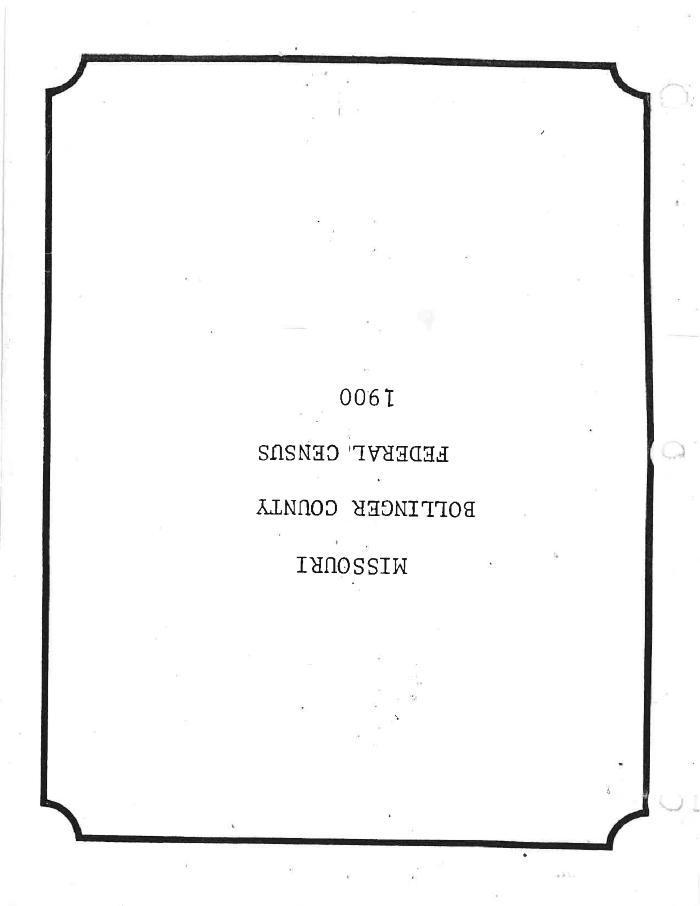 ;;Bollinger County Census 1900
Bollinger County Census 1920 (BoCoCensus-1920)
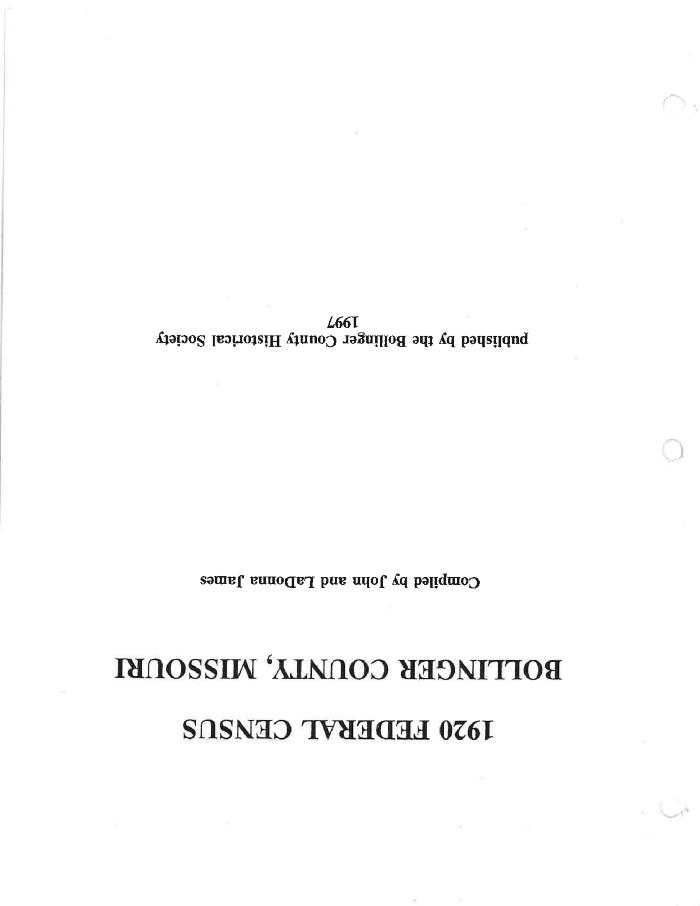 ;;Bollinger County Census 1920
Bollinger County Library 75th Anniversary Newspaper Article (bocolib-75thAnniv.)
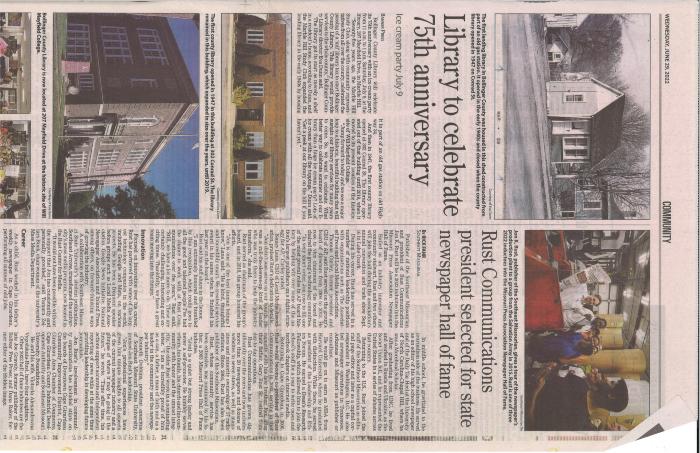 ;;Bollinger County Library 75th Anniversary Newspaper Article 06/29/22
Bollinger County CourthouseJames McBride (bocolib-art-001)
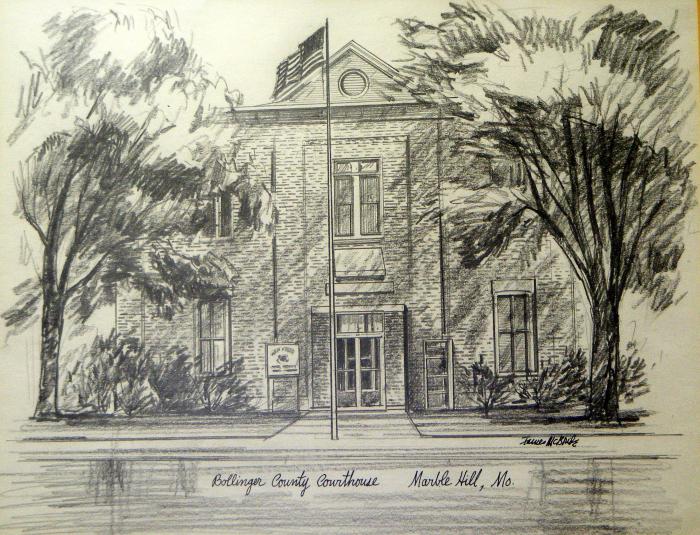 ;;sketch - Bollinger County Courthouse

By: James McBride; Bollinger County Library
Bollinger Dolle Mill (bocolib-art-002)
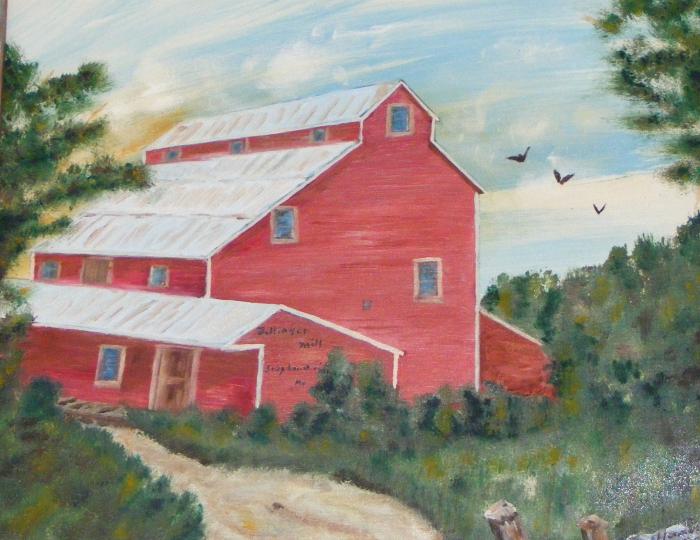 ;;Oil Painting - Bollinger Dolle Mill. Sedgewickville, MO

By: Ted Hanners; Bollinger County Library
Bollinger Mill (bocolib-art-003)
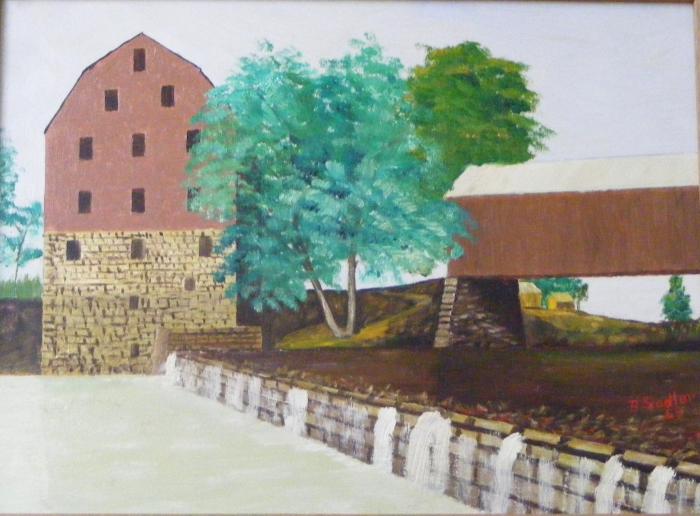 ;;Bollinger Mill at Burfordville MO oil painting by: B. Sadler
GFWC - 1947 Study Club Scrapbook (bocolib-GFWC-00001)
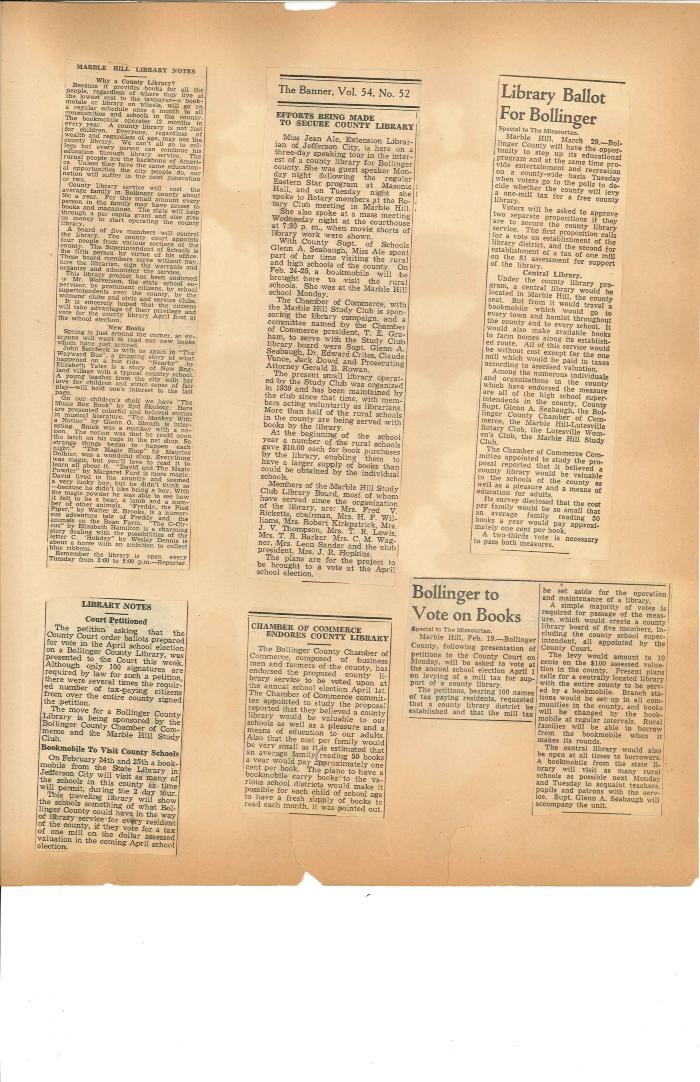 ;;1947 Study Club Scrapbook
GFWC 1977-1978 Yearbook (bocolib-GFWC-00002)
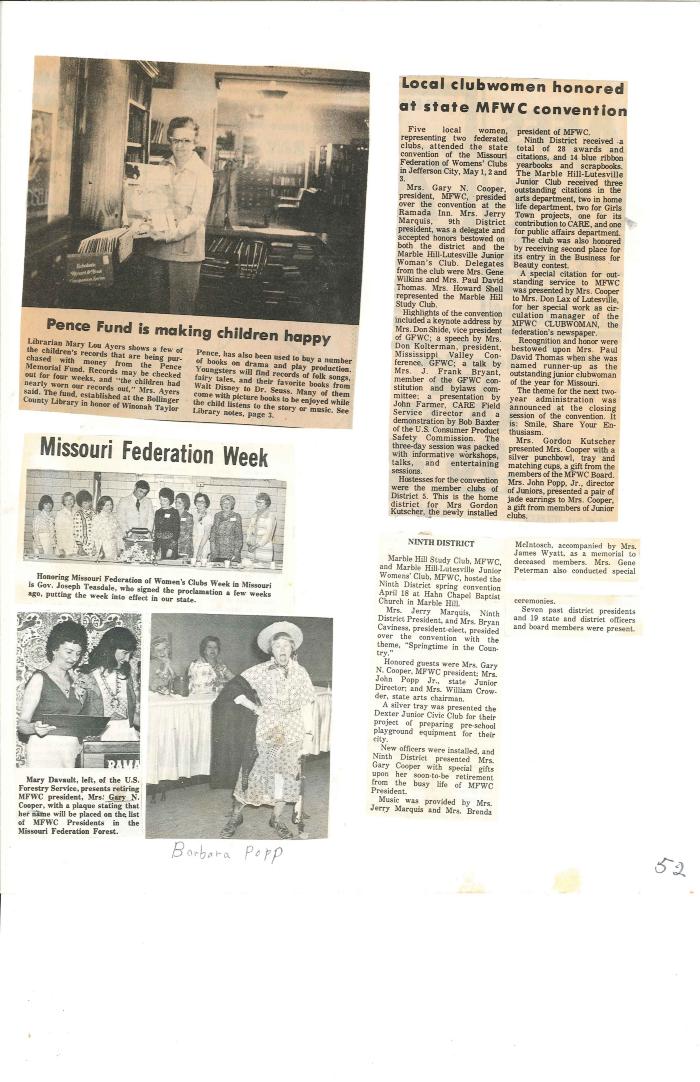 ;;1977-78 Yearbook GFWC of Marble Hill - Lutesville
1943 Marble Hill Study Club - Library (bocolib-GFWC-00003)
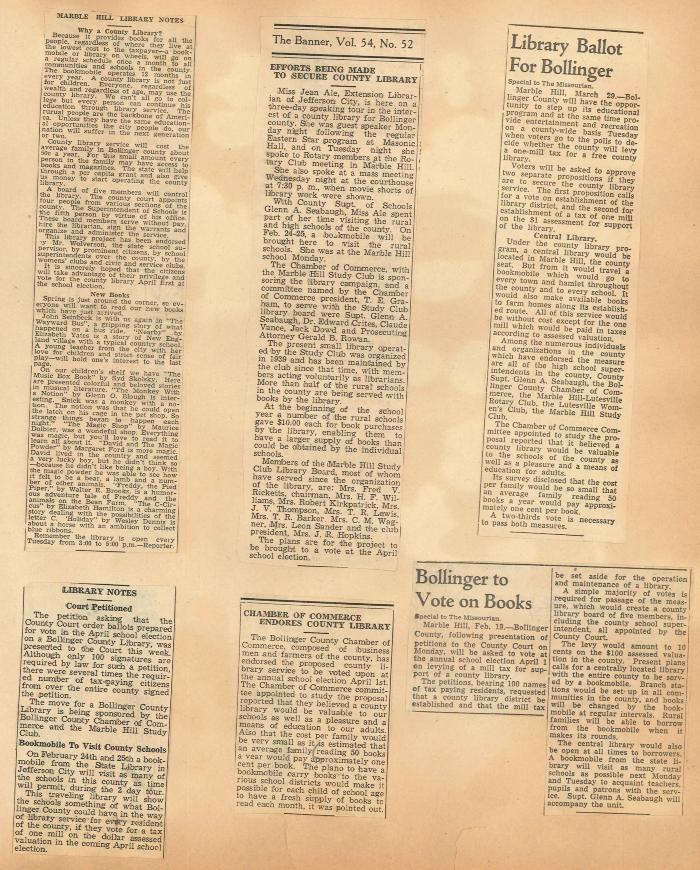 ;;1943 Marble Hill Study Club and Library historical news articles
Bollinger County Library Patrons (bocolib-history-001)
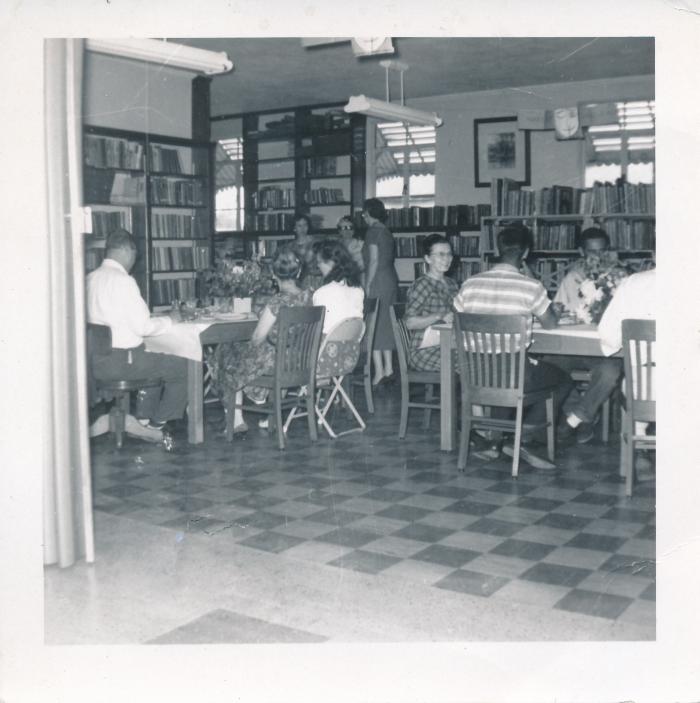 ;;Bollinger County Library Patrons (old location at 302 Conrad Marble Hill Mo)

Ginny James, Helen Hahs, Mary Lou Ayers
Logging in Bollinger County (bocolib-runnels-00001)
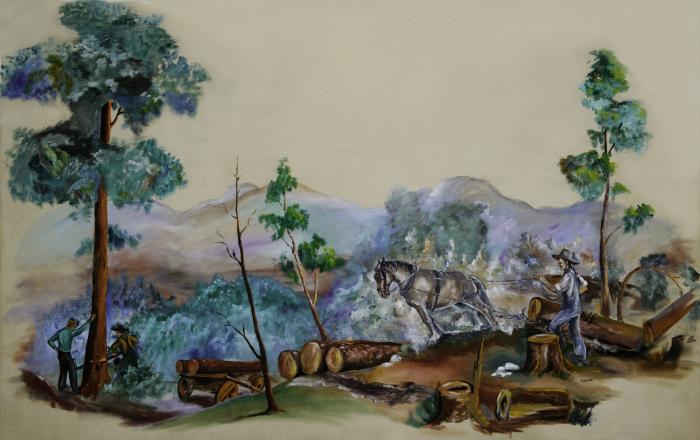 ;;Photo of 1966 Tom Runnels mural that was located in old Library building at 302 Conrad Ave.,  Photo created because mural was painted on thin plaster wall and was not removable.  4 ft. x 6 ft.   Photo by Leonard Fulbright;
Hawn School 1938-1939 (bocolib-schools-00001)
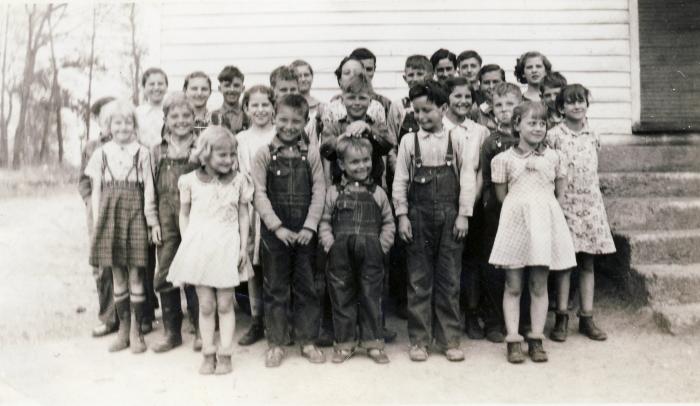 ;;Hawn School 1938-1939 (unknown student names)
Scopus 1954 Yearbook (bocolib-schools-00002)
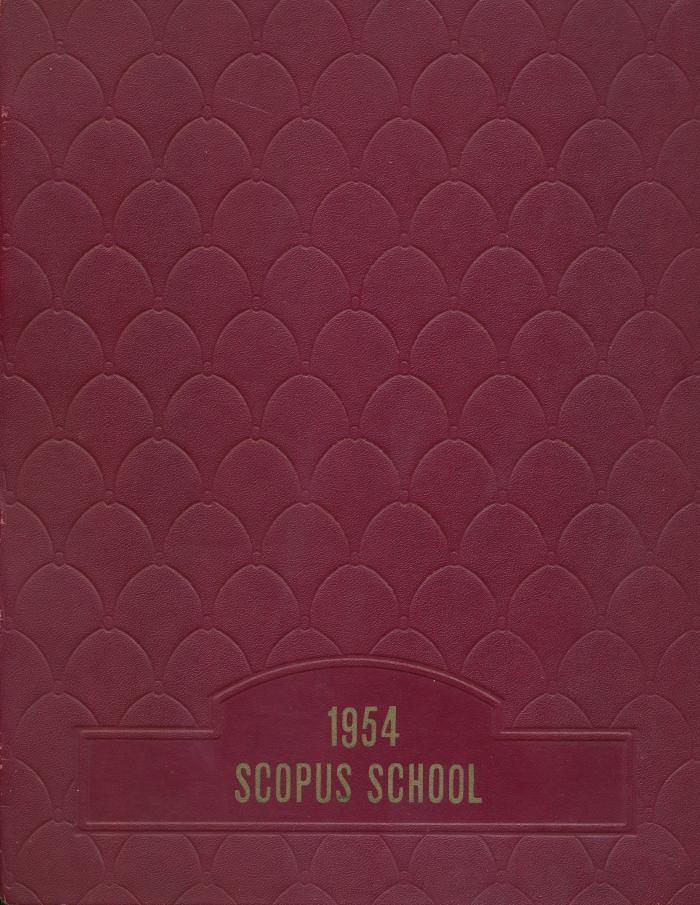 ;;Scopus Yearbook 1954; 1954
Lutesville School (bocolib-schools-00003)
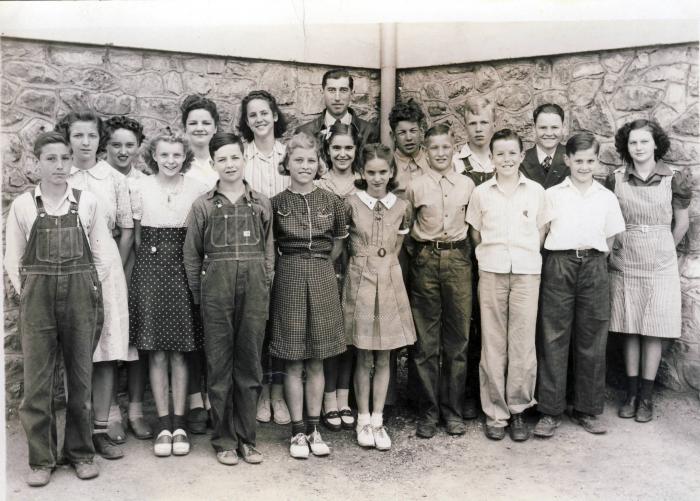 ;;
Chester Allen (bocolib-schools-00004)
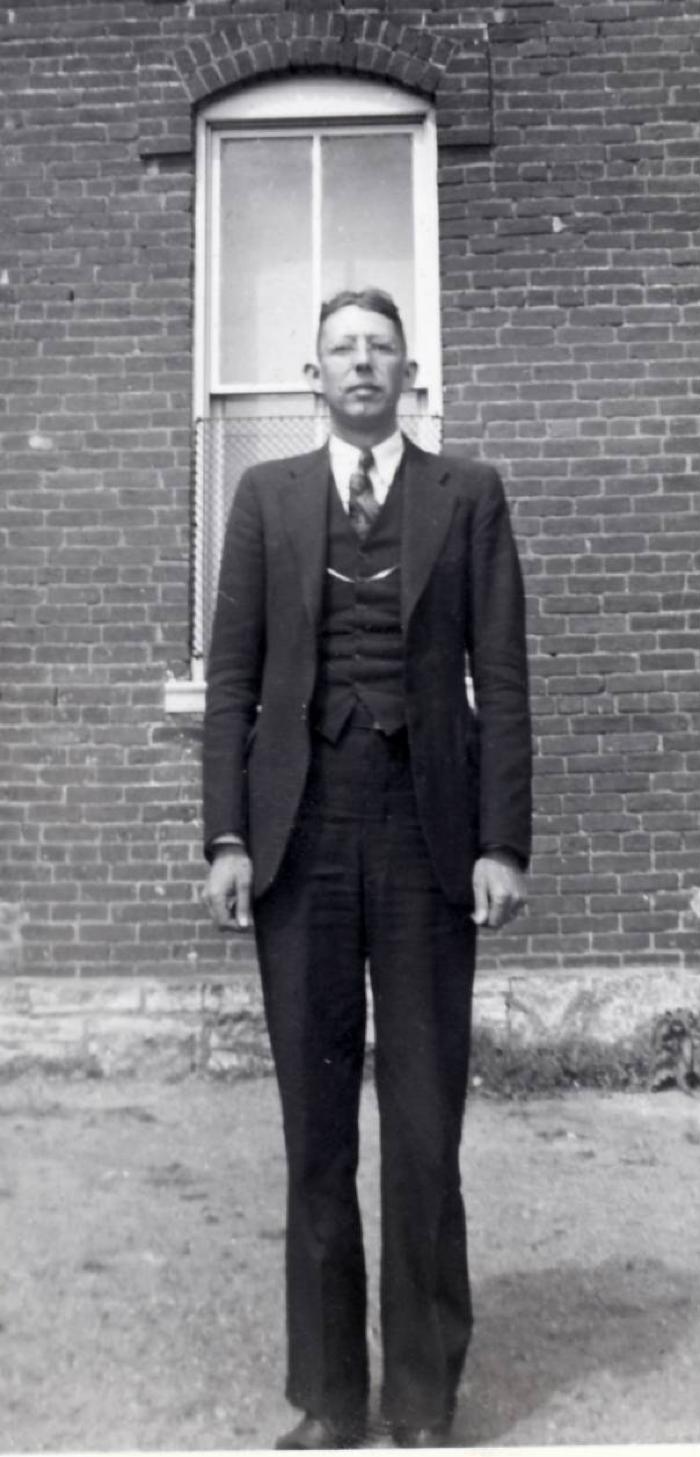 ;;Teacher: Chester Allen, English 1 & 2 and Speech

Lutesville School
Lutesville School Basketball Team 1940-1941 (bocolib-schools-00005)
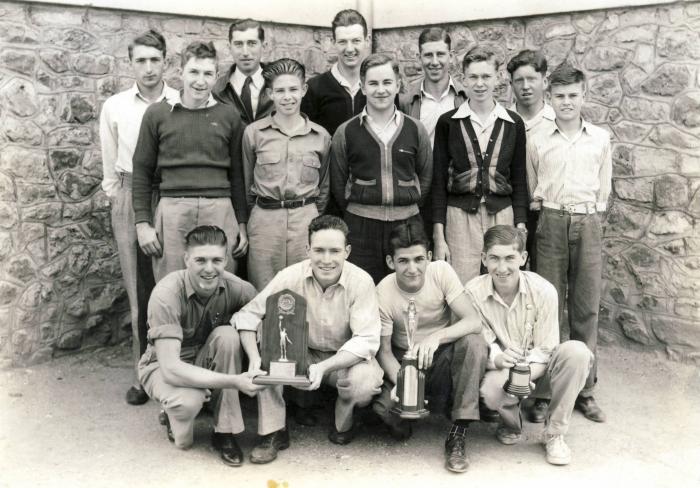 ;;Basketball Team 1940-41

Left to Right  First Row:  Ray Dees, Bill Alexander, Tony Greer, Nippie Stone;  Second Row:  Dutchie Hilderbrand, Jack Choate, Jim Bill Higgins, Tuffy Fowler, Frankie Proffer; Third Row:  _ Winifred - ?, Beryl Swan (coach), Robert Harlan, Lowell Stroup and Loyd (Red) Batan.
BoCo. Library - 70th Anniversary Newspaper Articles (BoCoLibrary70th-0001)
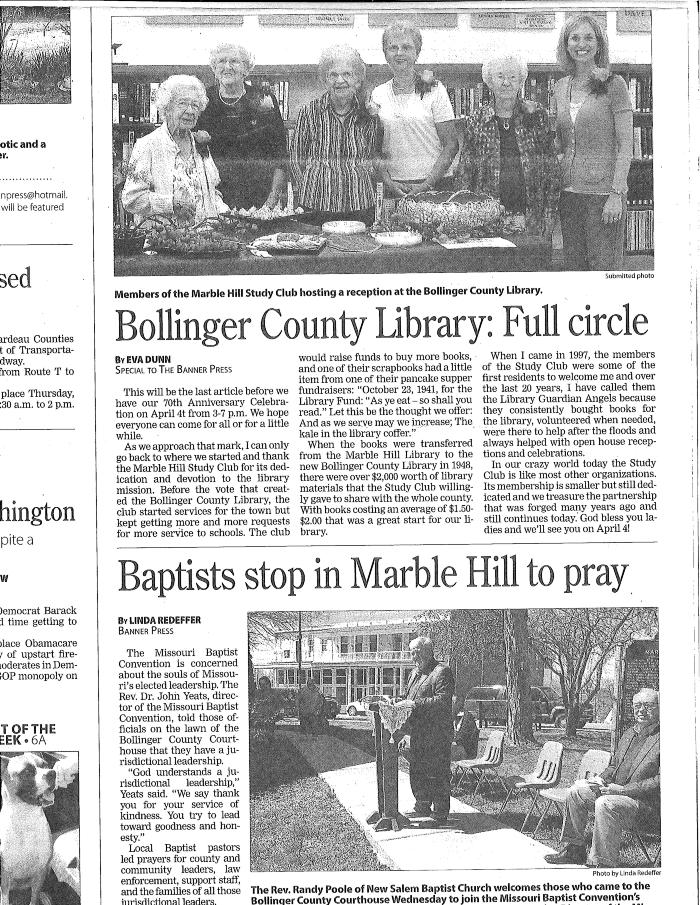 ;;Bollinger County Library History - Newspaper articles
Bollinger County Missouri Birth & Death Register 1883-1892 (BoCoRecords001)
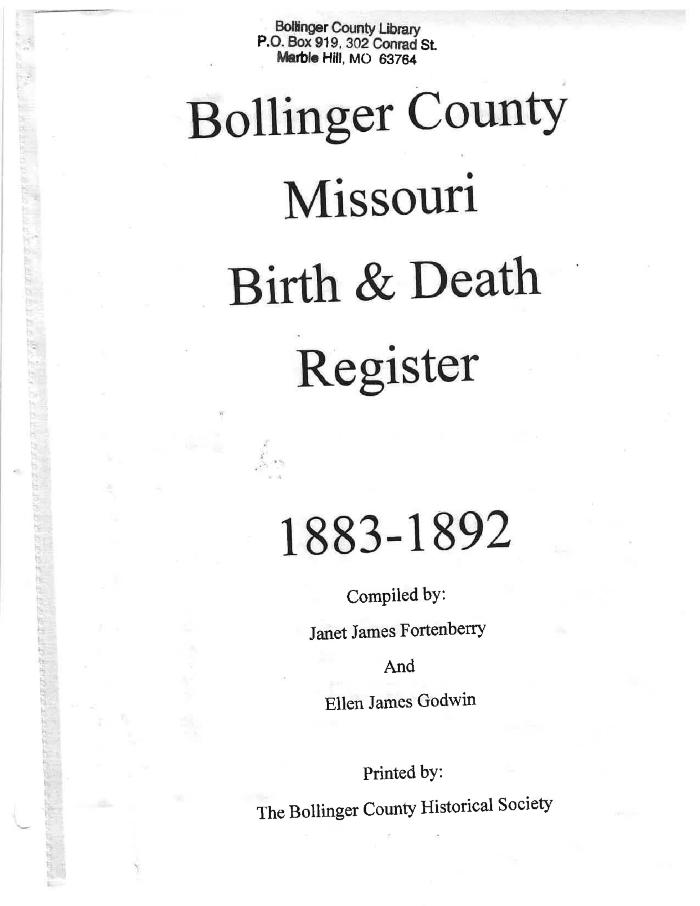 ;;Bollinger County Missouri Birth & Death Register 1883-1892

Compiled By: Janet James Fortenberry & Ellen James Godwin

Printed By: Bollinger County Historical Society
Cape Co. 1880 Census (capeco-census1880)
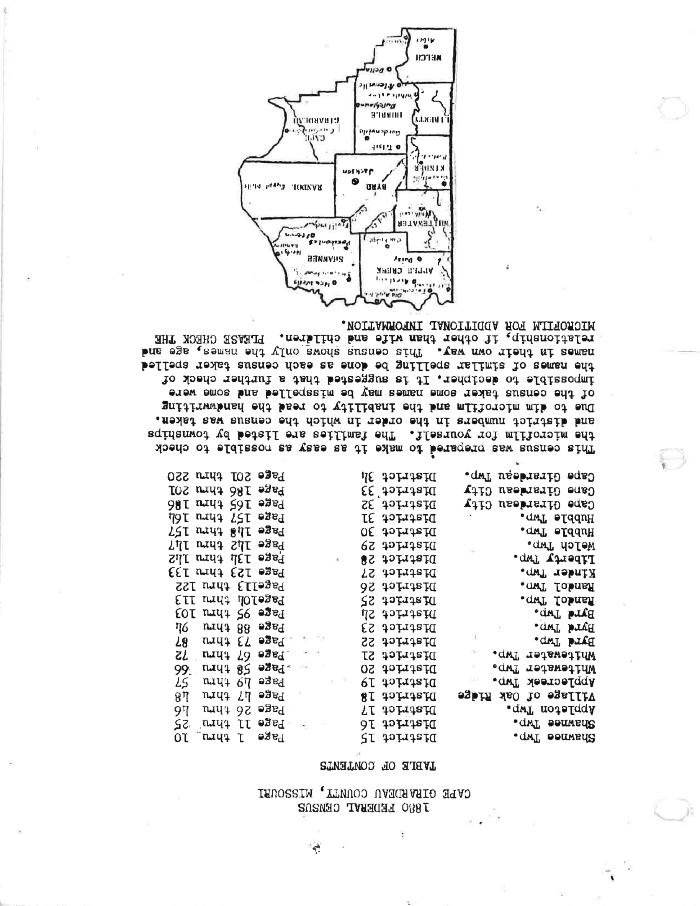 ;;Cape Girardeau County 1880 Federal Census
Cape Girardeau County Guardianships - 1811-1952 (capeco-guardianships 1811-1952)
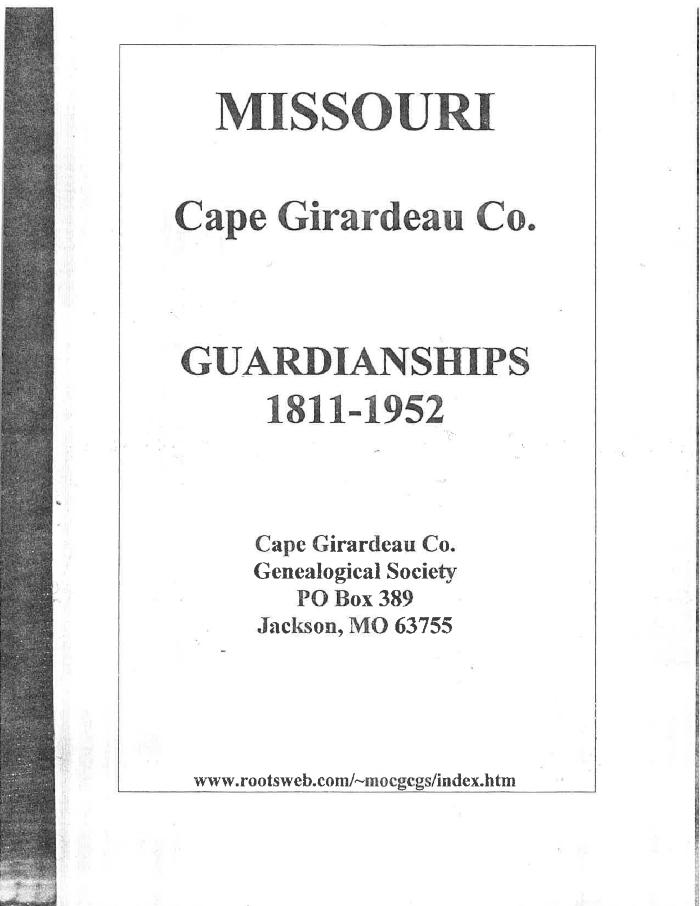 ;;Cape Girardeau County Guardianships - 1811-1952

Cape Girardeau Co Genealogical Society
Marble Hill Study Club 1941-1942 (gfwc-mhsc-41/42)
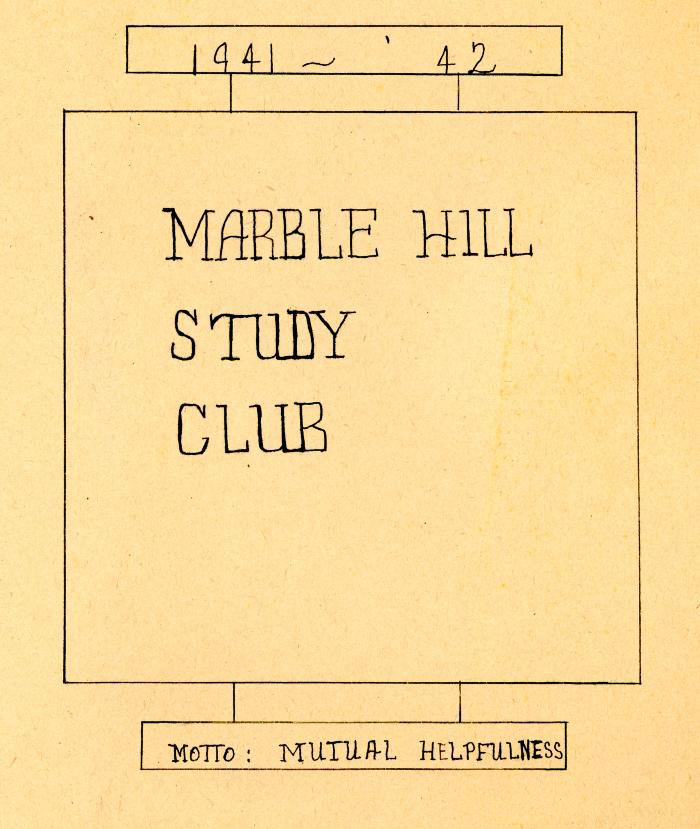 ;;Marble Hill Study Club 1941-1942
Greater Federated Women's Club - Marble Hill Study Club 1946-47 Scrapbook (gfwc-mhsc-46/47)
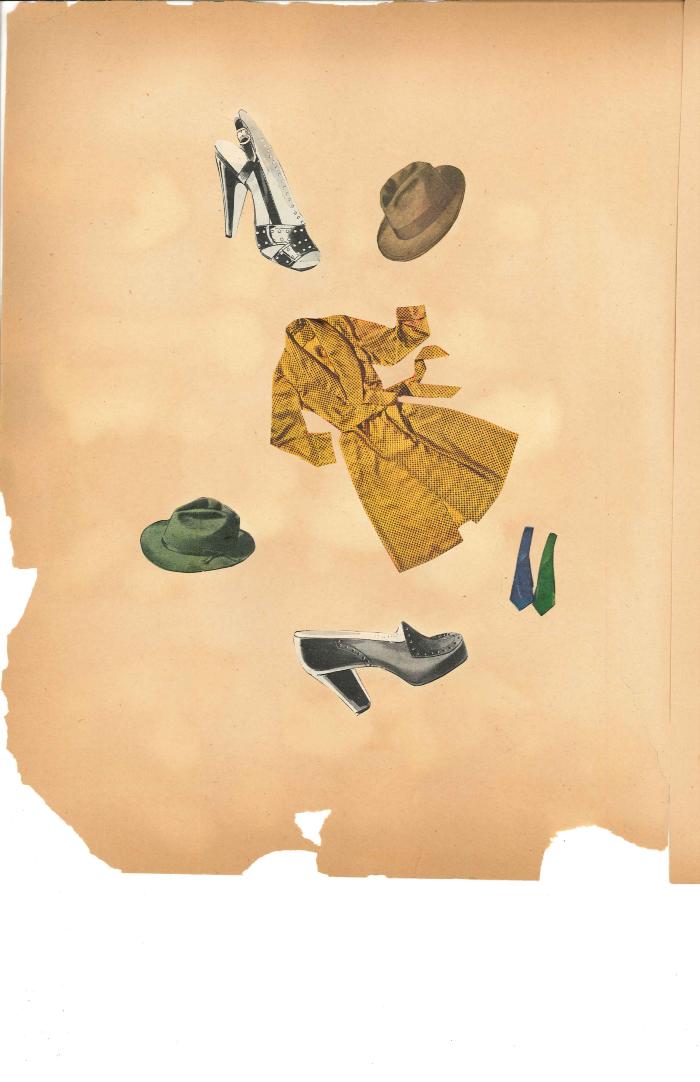 ;;Greater Federated Women's Club - Marble Hill Study Club 1946-47 Scrapbook
Greater Federated Women's Club - Marble Hill Study Club 1951-52 (gfwc-mhsc-51/52)
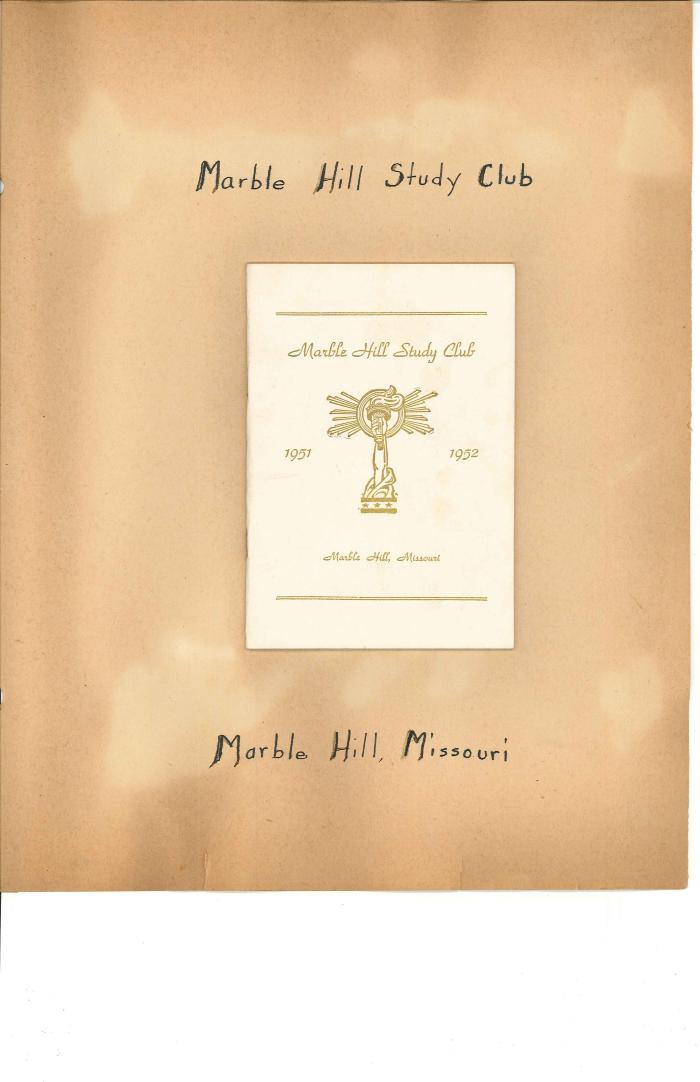 ;;Greater Federated Women's Club - Marble Hill Study Club 1951-52
WM Allison Store 1900 (greenbriar-001)
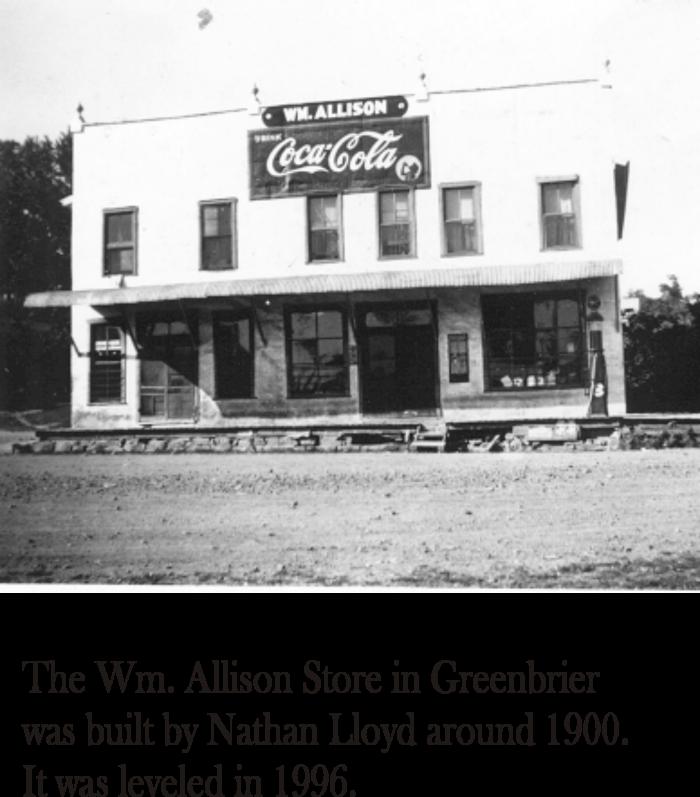 ;;WM Allison Store

Built by Nathan Lloyd 1900 

Leveled 1996
Frisco Train (greenbriar-002)
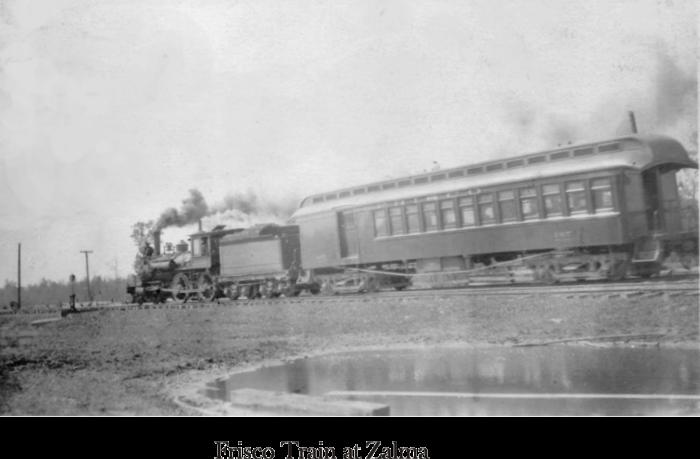 ;;Frisco Train at Zalma
Greenbriar Town Water Pump (greenbriar-003)
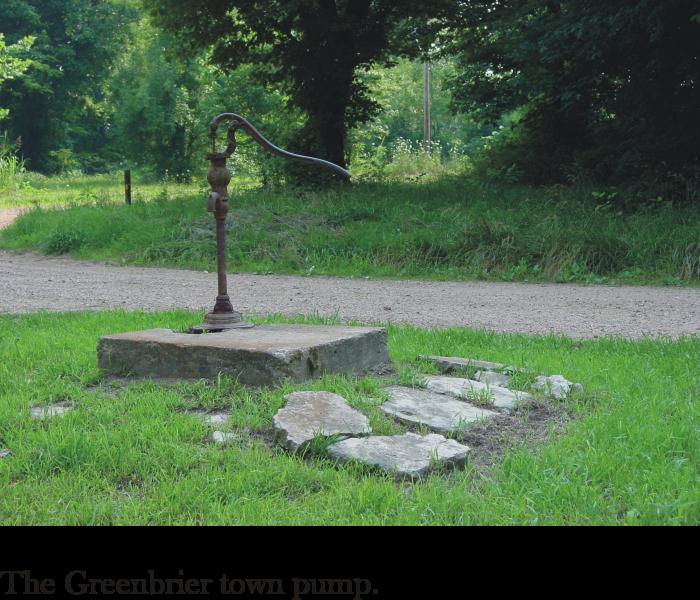 ;;Greenbriar Town Water Pump
Greenbriar Cemetery (greenbriar-005)
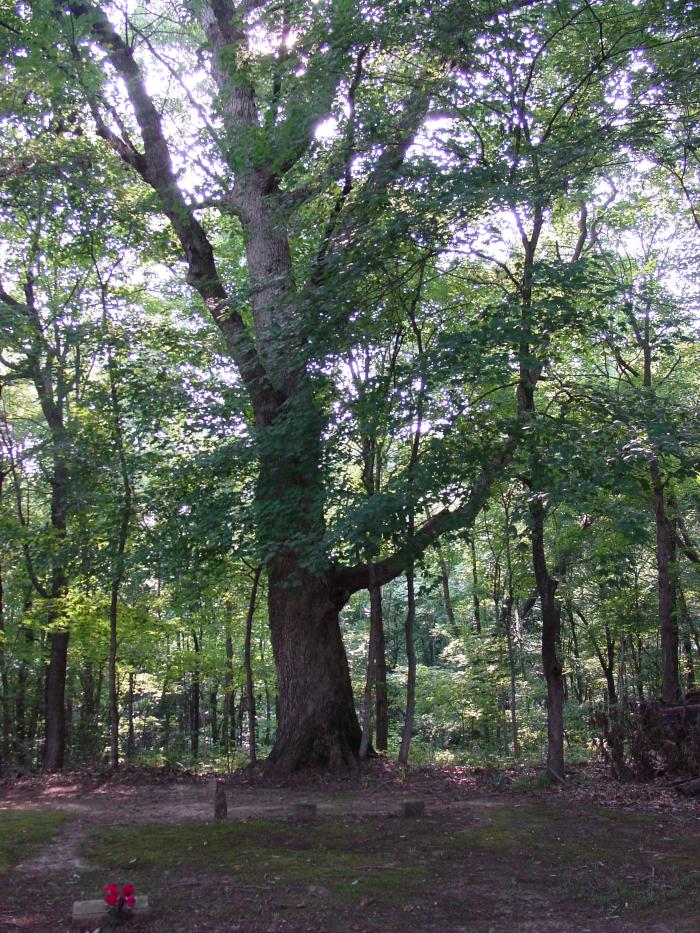 ;;Greenbriar Cemetery
Tram engine (greenbriar-006)
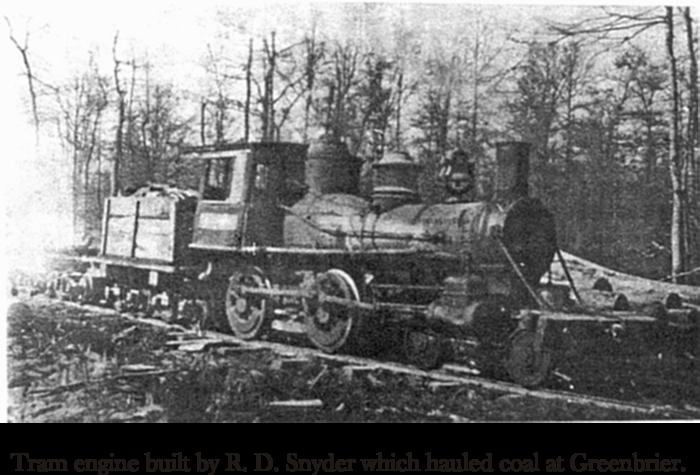 ;;Tram engine built by R.D. Snyder which hauled coal to Greenbriar
History of Zalma and It's People​​​​​​​Compiled By: Linda Pape (history of zalma 001)
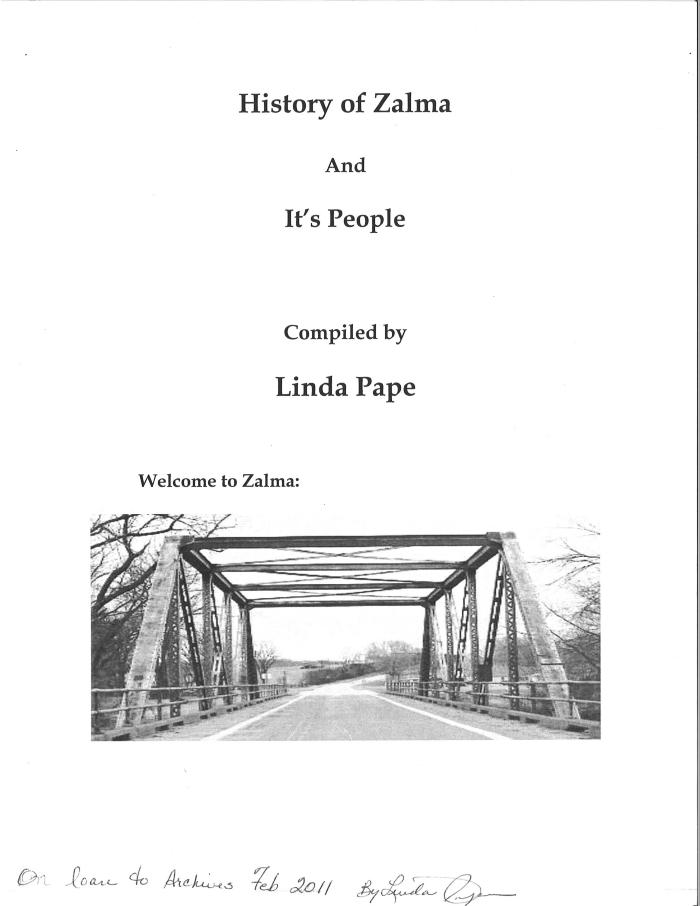 ;;History of Zalma and It's People

Compiled By: Linda Pape
The Jack's Fork of the Current RiverHistorical and Geographical​​​​​​​By: David Lewis (jacksfork)
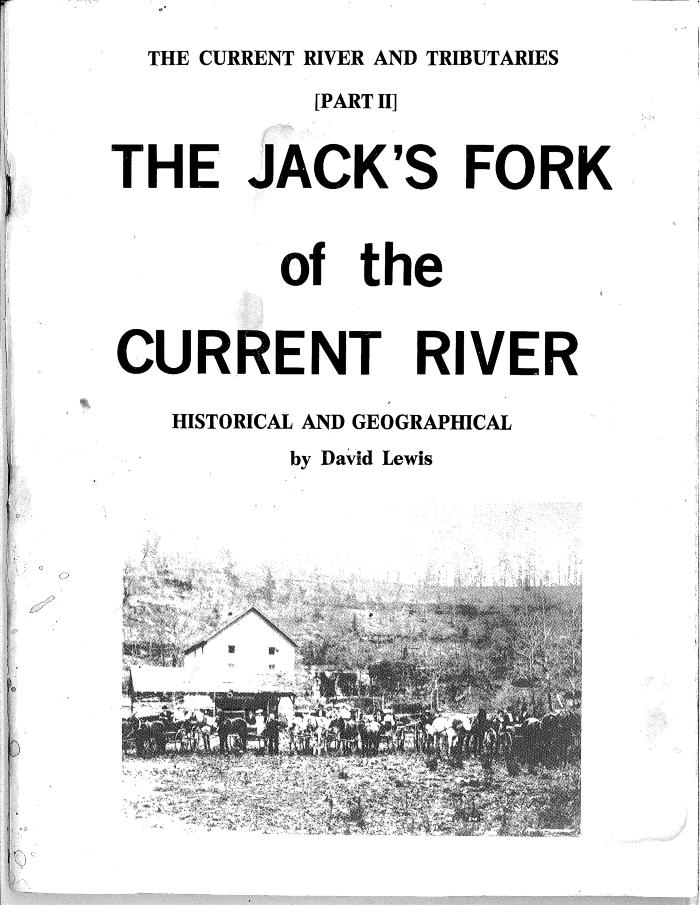 ;;The Jack's Fork of the Current River

Historical and Geographical

By: David Lewis
Family and Descendants of (A) Johannes (John) Bollinger (johannes(john)bollinger family)
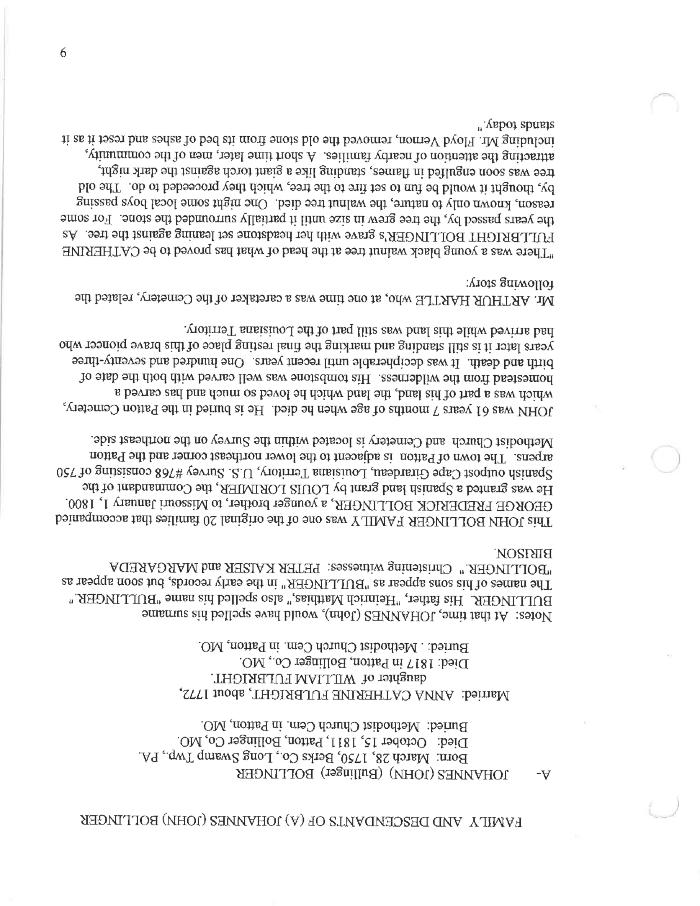 ;;Family and Descendants of (A) Johannes(John) Bollinger
The Mayfield Monitor - January 1926​​​​​​​Volume 3 #3 (mayfield monitor 1/1926)
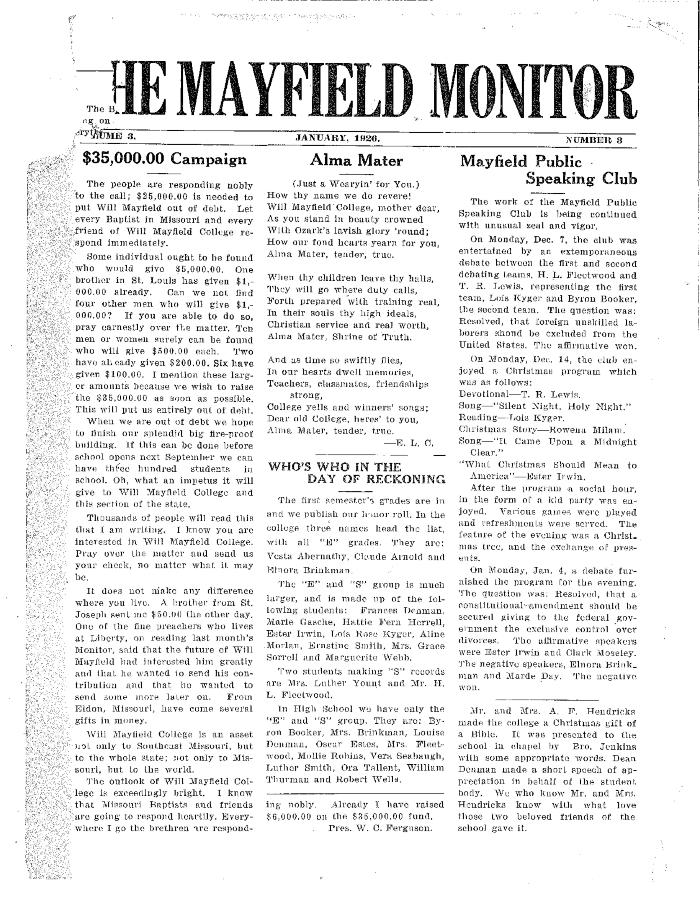 ;;The Mayfield Monitor - January 1926

Volume 3 #3
The Mayfield Monitor - December 1929Volume 7 #3 (mayfield monitor 12/1929)
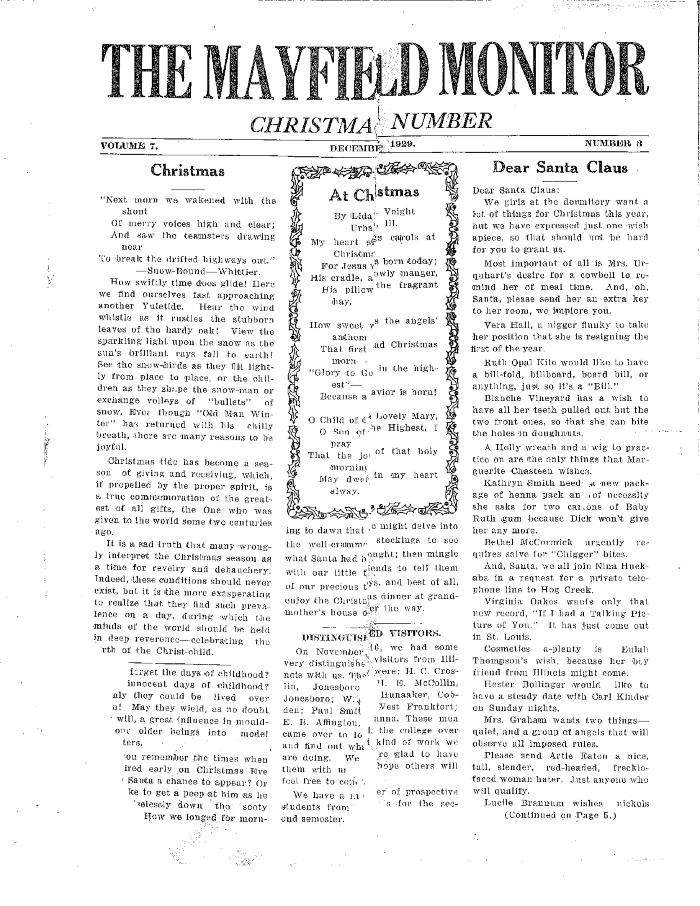 ;;The Mayfield Monitor - December 1929

Volume 7 #3
The Mayfield Monitor - April 1928​​​​​​​Volume 5 #7 (mayfield monitor 4/1928)
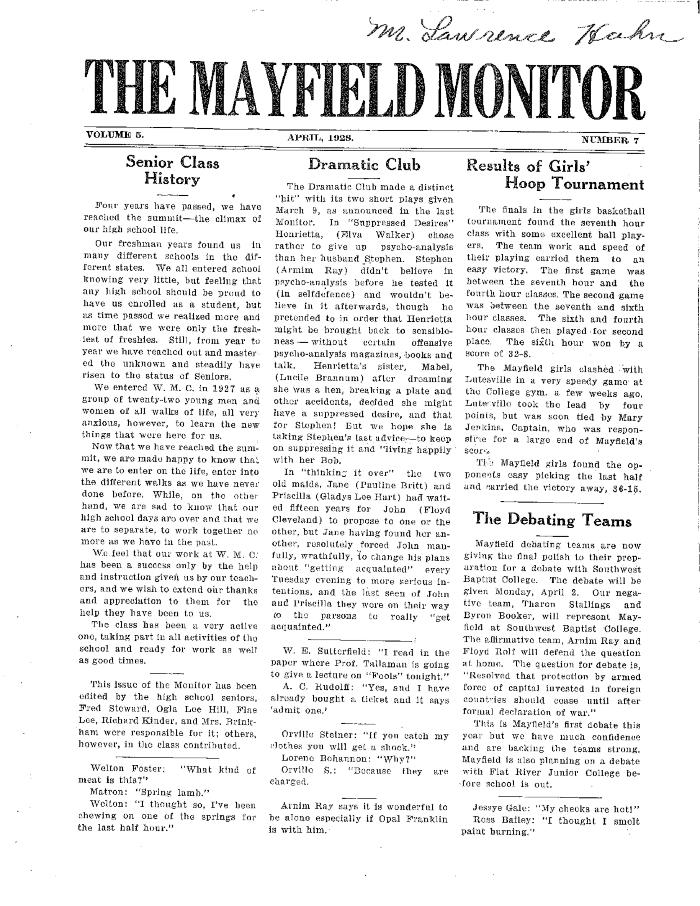 ;; The Mayfield Monitor - April 1928

Volume 5 #7
Twin Bridges Castor River - Bollinger Co Missouri (mfrancis001)
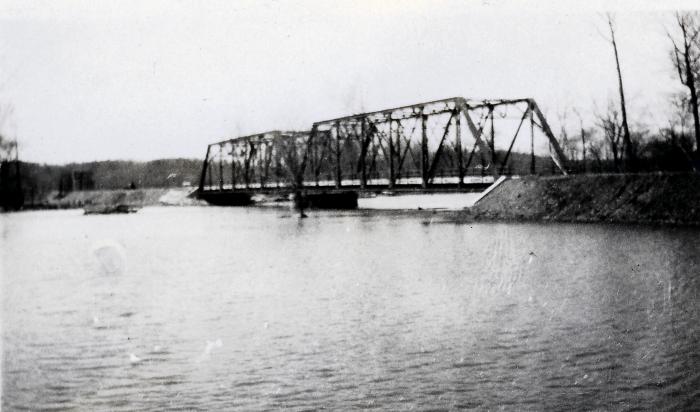 ;;Twin Bridges Castor River - Bollinger Co Missouri
Twin Bridges Construction Crew - Castor River (mfrancis002)
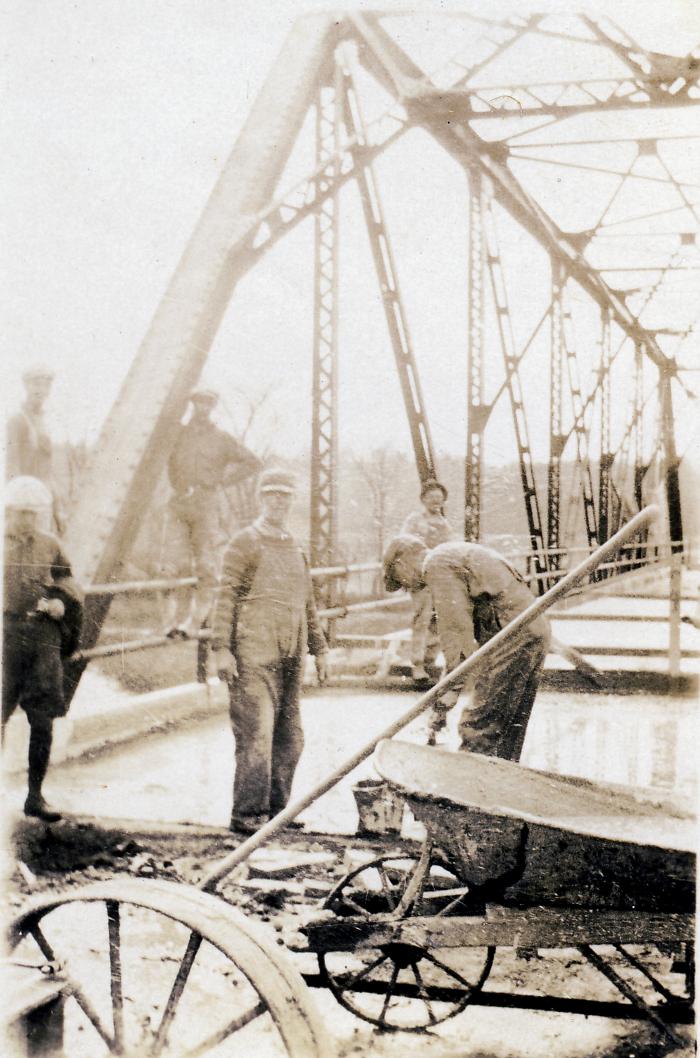 ;;Bridge Construction Crew
Bridge Construction Crew - Twin Bridges Castor River (mfrancis003)
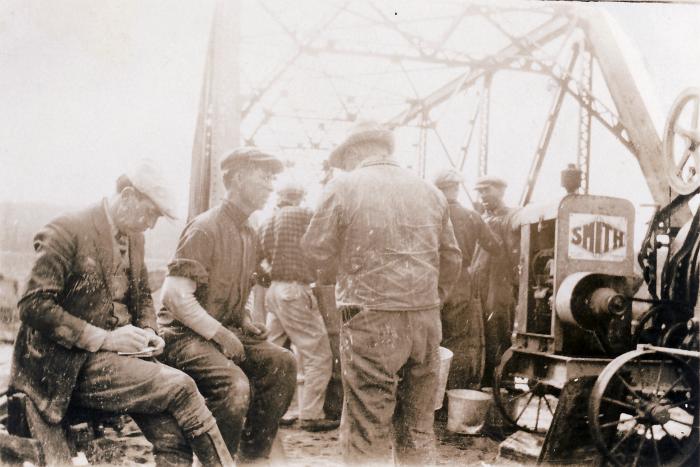 ;;Bridge Construction Crew
Twin Bridges - Castor River (mfrancis004)
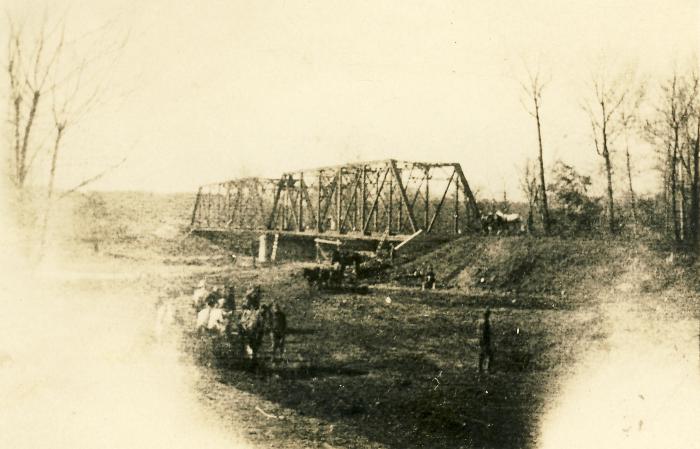 ;;Twin Bridges - Castor River
Twin Bridges Construction - Castor River (mfrancis005)
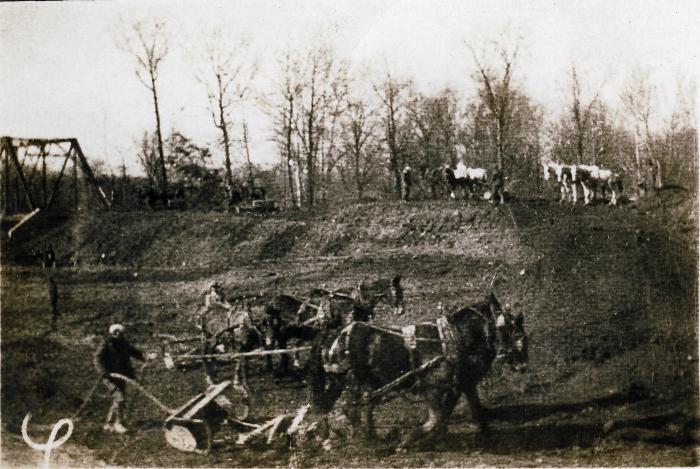 ;;Twin Bridges Construction - Castor River
Twin Bridges Construction - Castor River (mfrancis006)
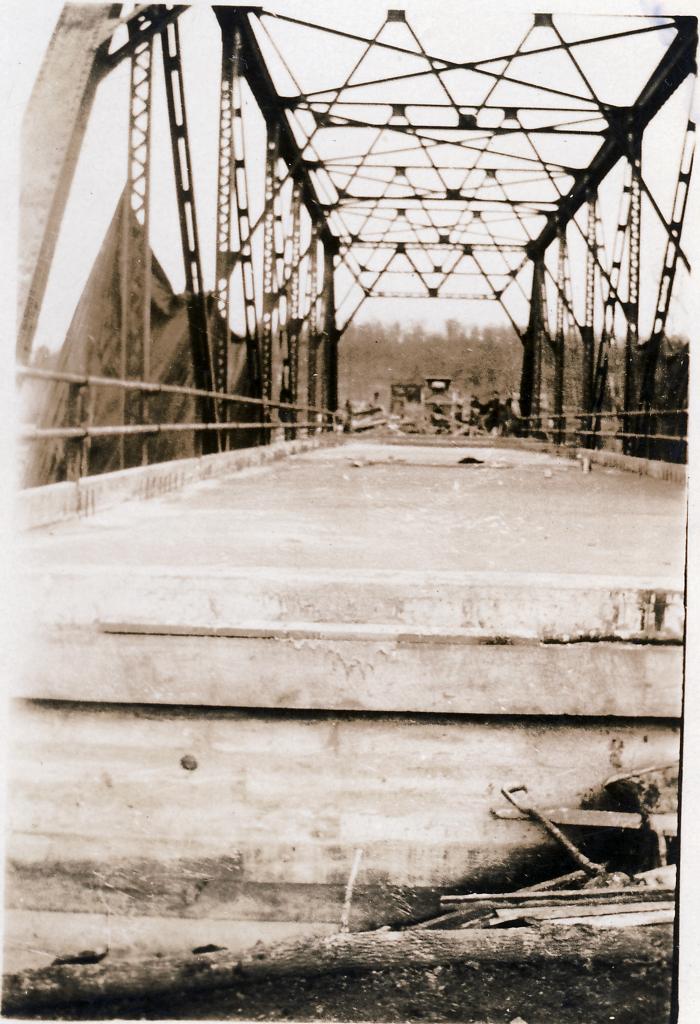 ;;Twin Bridges Construction - Castor River
Twin Bridges Construction - Castor River (mfrancis007)
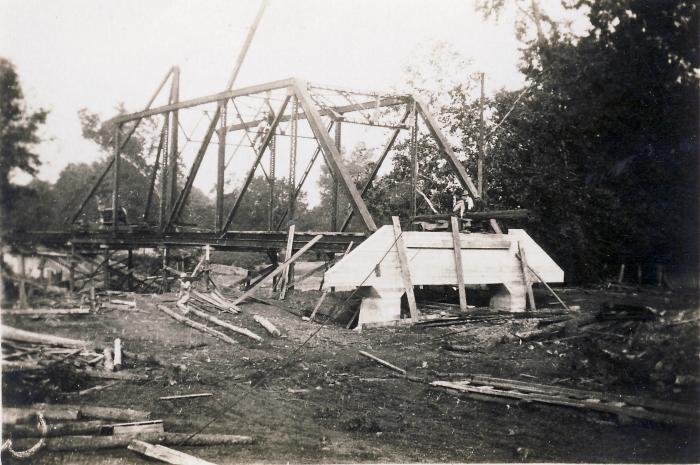 ;;Twin Bridges Construction - Castor River
Twin Bridges Construction - Castor River (mfrancis008)
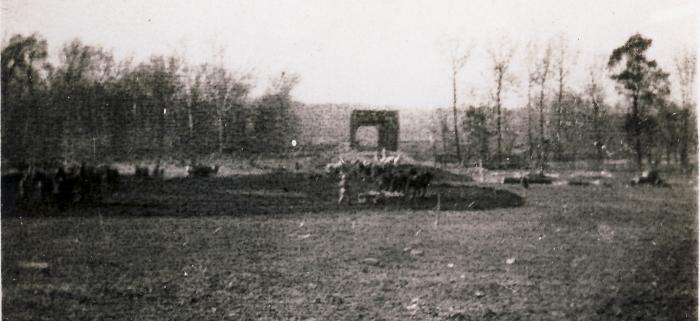 ;;Twin Bridges Construction - Castor River
Twin Bridges Construction - Castor River (mfrancis009)
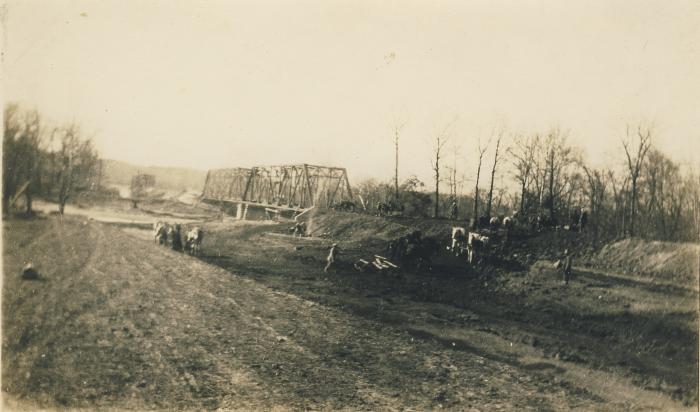 ;;Twin Bridges Construction - Castor River
Twin Bridges Construction - Castor River (mfrancis010)
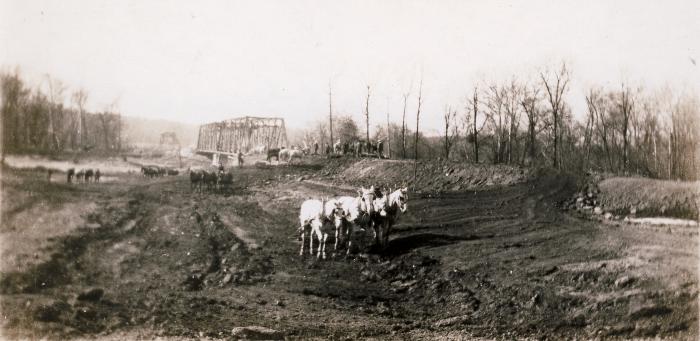 ;;Twin Bridges Construction - Castor River
Twin Bridges Construction - Castor River (mfrancis011)
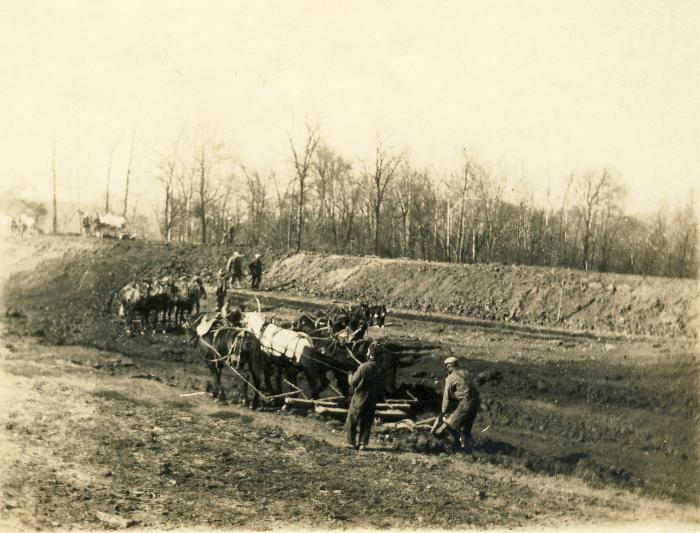 ;;Twin Bridges Construction - Castor River
Twin Bridges - Castor River (mfrancis012)
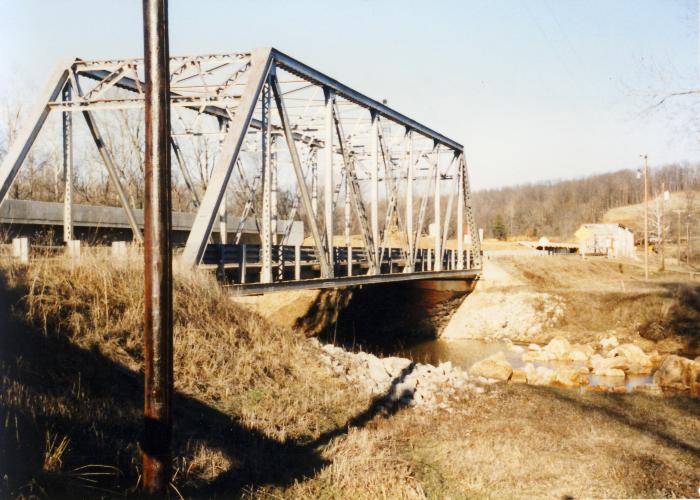 ;;Twin Bridges - Castor River
Twin Bridges Construction - Castor River (mfrancis013)
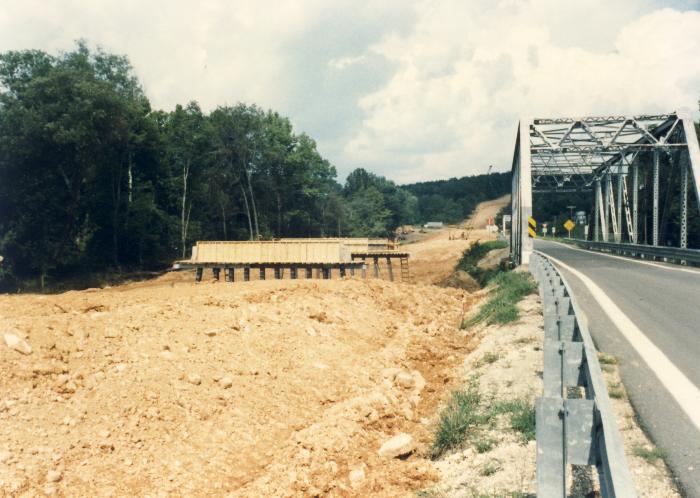 ;;Twin Bridges Construction - Castor River
Eli Lutes and dog (pdthomas001)
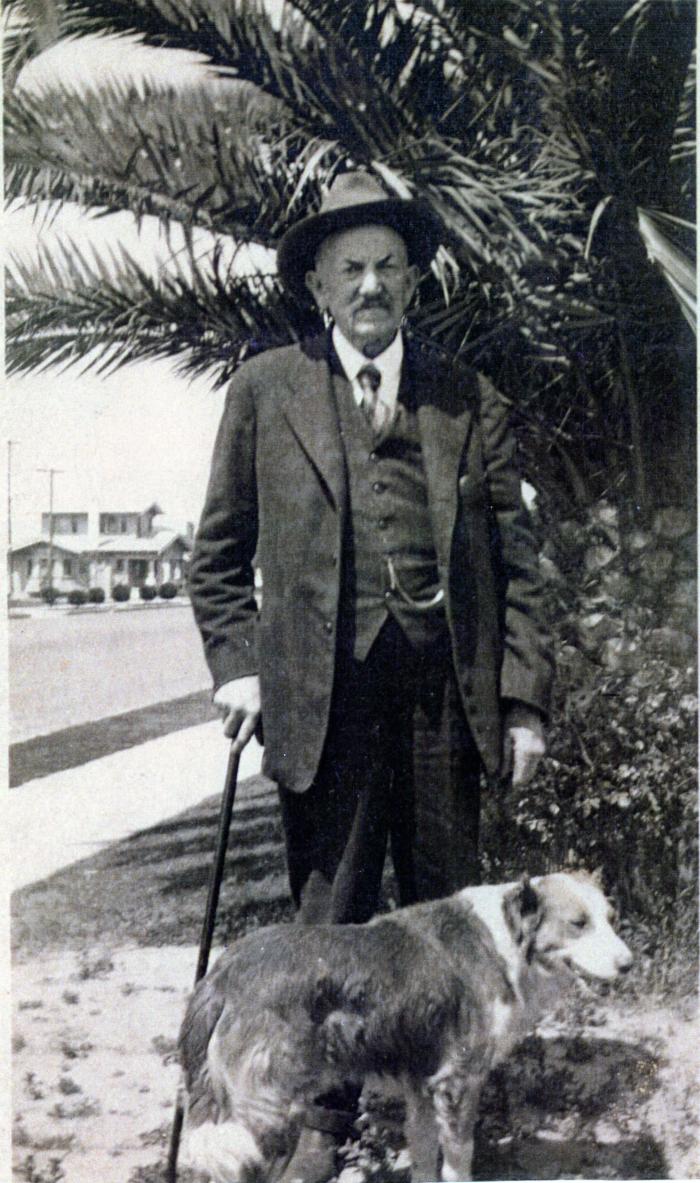 ;;Eli Lutes and dog



Mr. Lutes gave the land where Lutesville was located in about 1867. This completed the transaction with the Iron Mountain Railroad to come through the area and locate a depot in Lutesville, Missouri.
4-Way Café (pdthomas002)
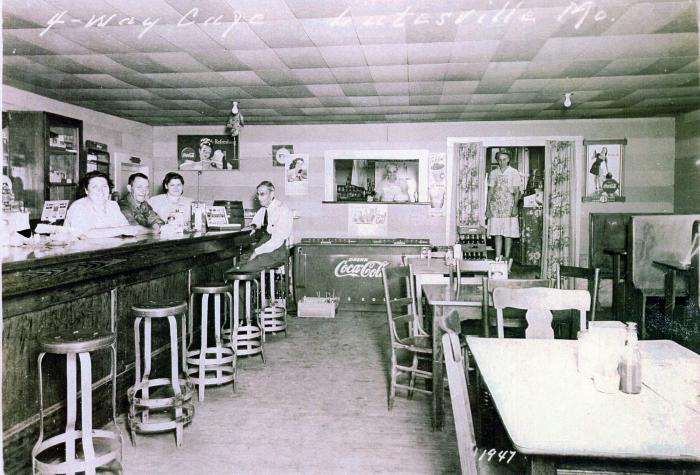 ;;4-Way Café 

Pearl and pit cook, Wilma Scott, Lucy Francis and Mrs. Kinder
Zephyr Gasoline & Oil (pdthomas003)
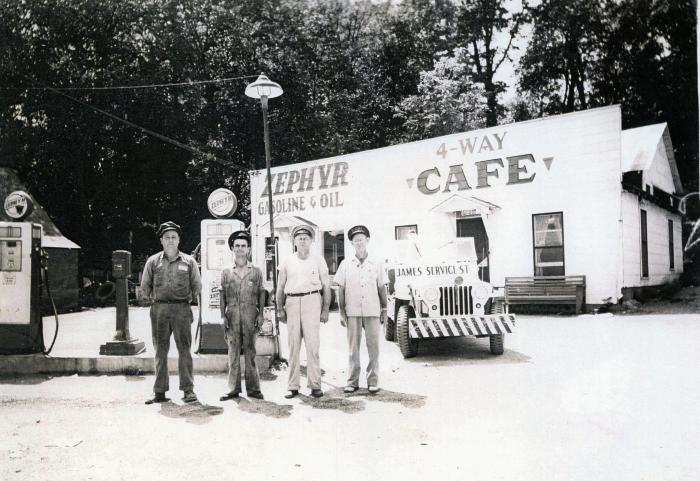 ;;Zephyr Gasoline & Oil

Lindel James, Frank Ward, Harry Shetley, Hovie Scott
Barney Rockwell Store, 1924 (pdthomas004)
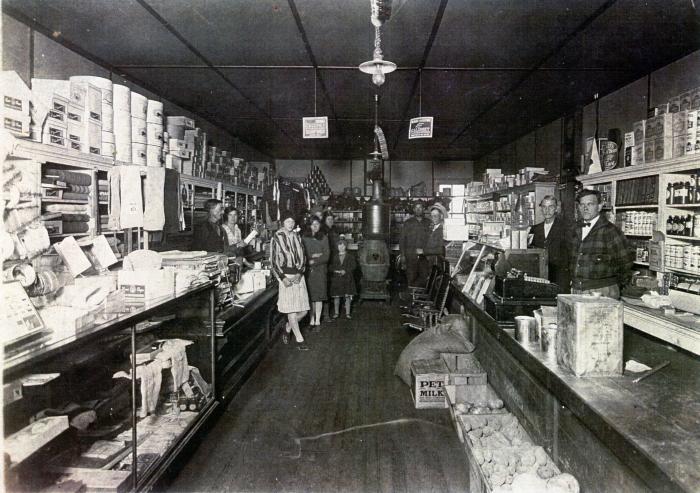 ;;Barney Rockwell Store, 1924

First Street

Left – John Cobble, foster parent of Barney Rockwell, 1st on far right Ruth Perkins Miller, 2nd on Left
Baker Restaurant (pdthomas005)
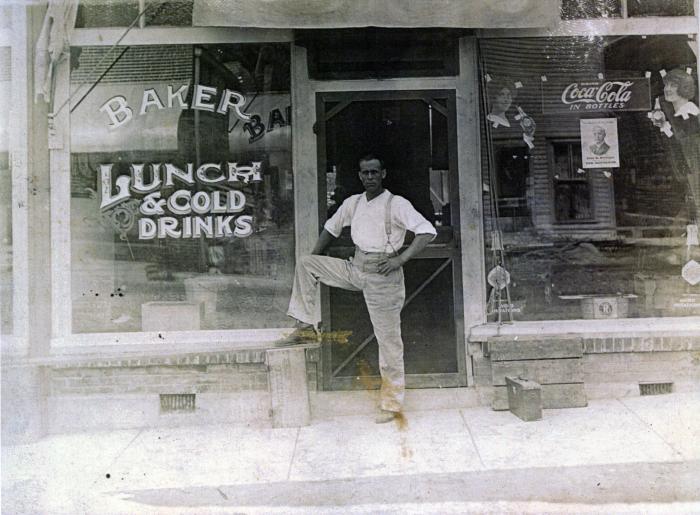 ;;Baker Restaurant

AJ Baker
Caldwell Grocery (pdthomas006)
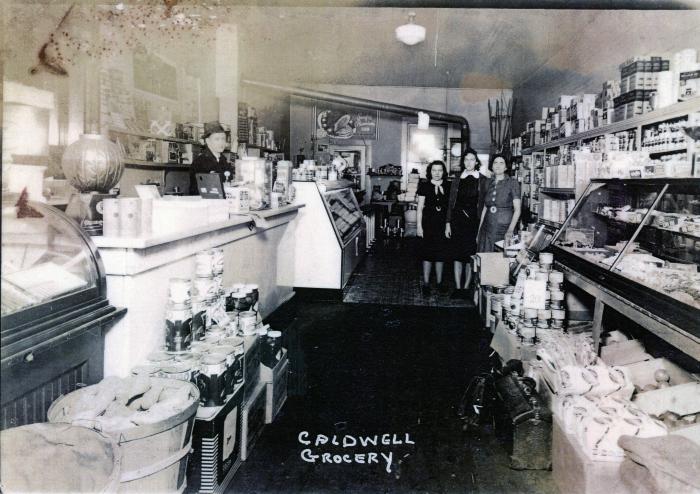 ;;Caldwell Grocery on First Street Lutesville, MO

Pictured from left to right salesman, Mary Crader, Bernie and Elsie Caldwell
Mildred’s Flower Shop (pdthomas007)
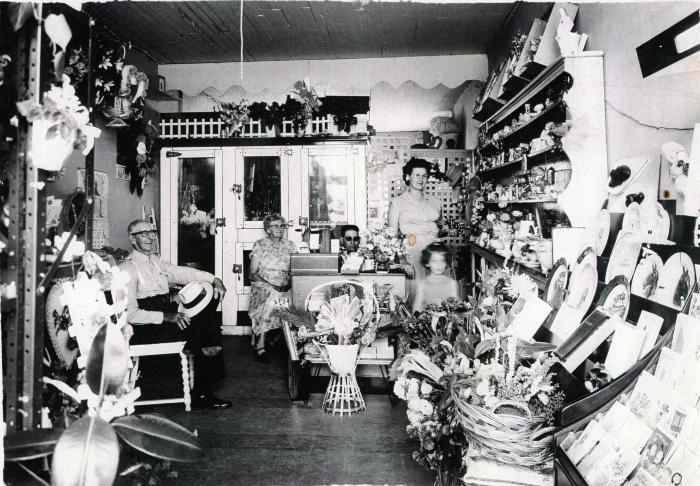 ;;Mildred’s Flower Shop on First Street Lutesville, MO

Ephriam and Dora Bess and Howard, Mildred, and Dotta Shell
First Fire Truck (pdthomas008)
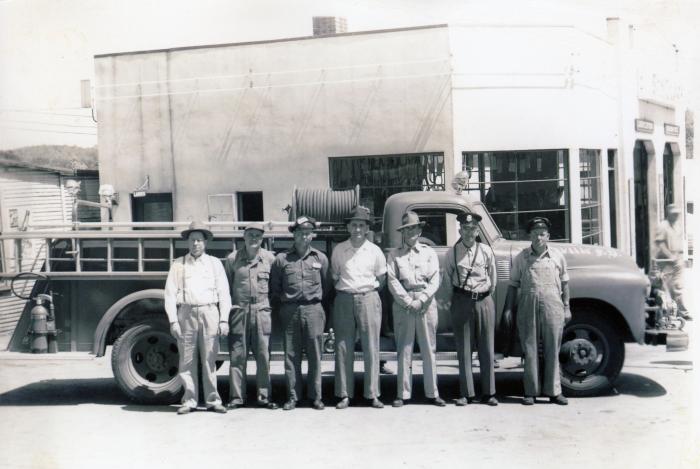 ;;Lutesville’s first fire truck

Pictured left to right Coy Shetley, T. R. Lewis, Lindel James, R. Smith, John D. Chandler, Harry Shetley and Buford Ward.
Shipping Strawberries (pdthomas009)
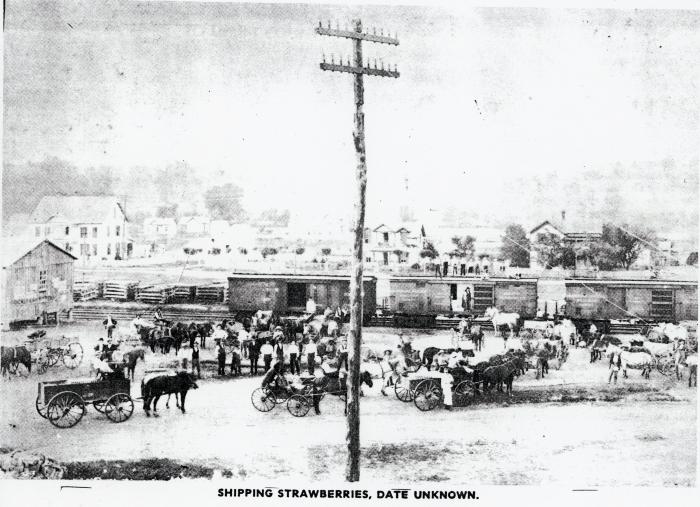 ;;Shipping Strawberries - Lutesville MO

Shipping locally grown strawberries via rail. Ricketts house facing Rail Road Street is in the right background
Eaker Store (pdthomas010)
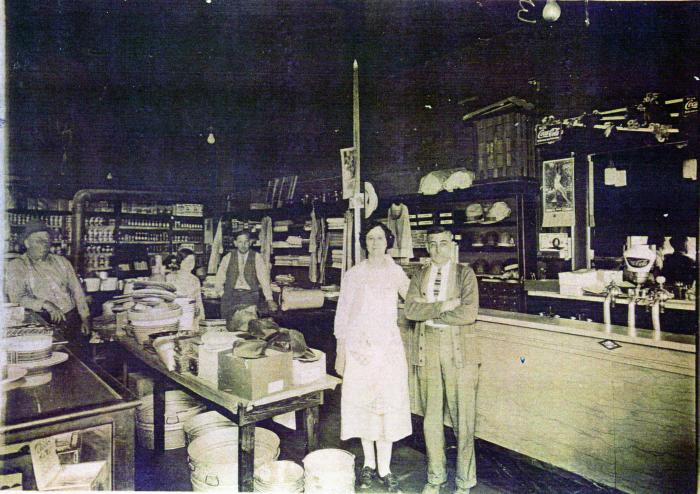 ;;Eaker Store - Lutesville MO



Mr. & Mrs. Robert Eaker in their store on First Street.

The building was formerly Peoples Bank.
John Kinder's Barber Shop (pdthomas011)
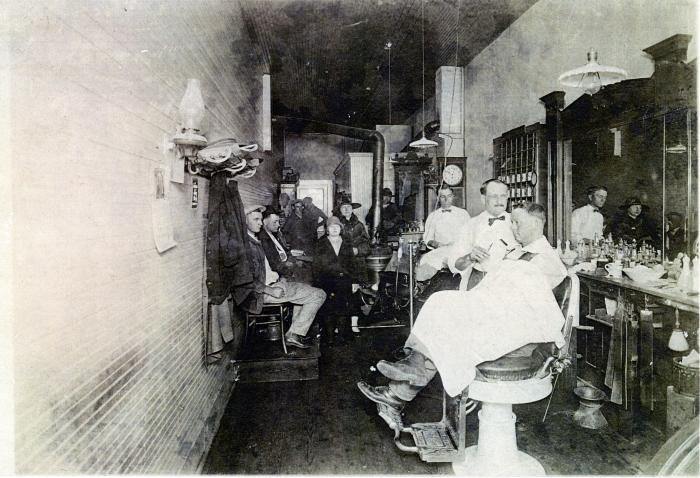 ;;John Kinder’s Barber Shop - Lutesville, MO



John Kinder, barber, on right

Earl Hartle, barber, on left
Picnic (pdthomas012)
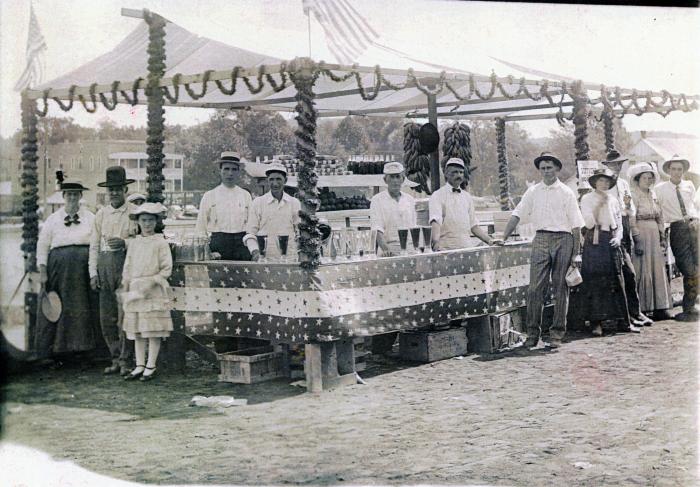 ;;Picnic in now “Rail Road” park. Large store building in background is at Railroad and Crown Street.
All for Christ - Horse drawn wagon (pdthomas013)
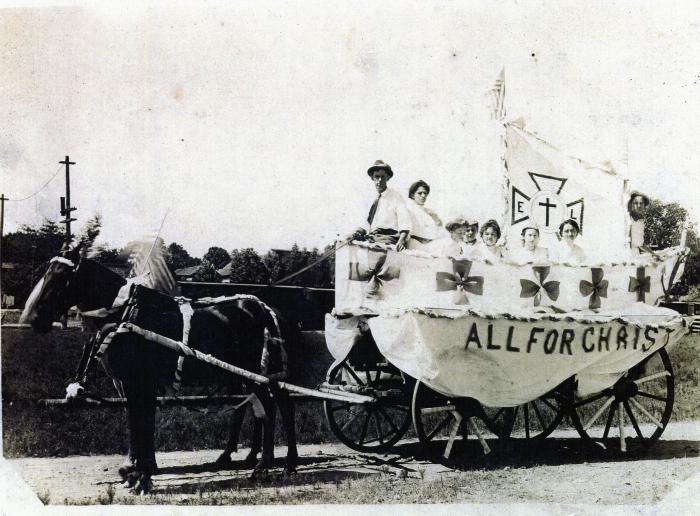 ;;All for Christ - horse drawn wagon (float in parade)
Swinging Foot Bridge (pdthomas014)
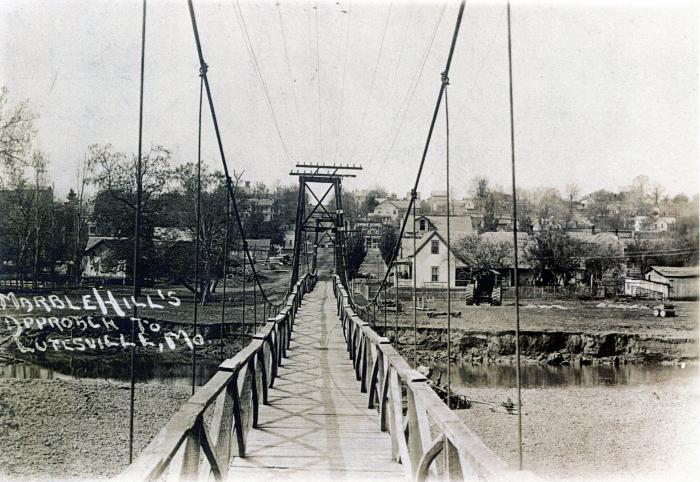 ;;Swinging foot bridge approaching Lutesville from Marble Hill
AJ Baker House & Funeral Home (pdthomas015)
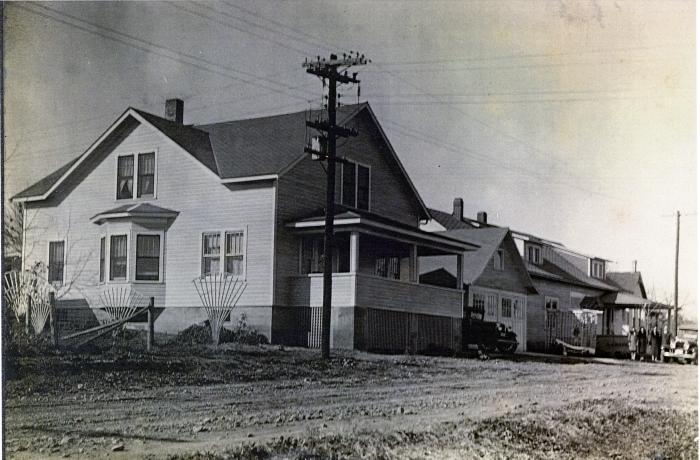 ;;AJ Baker House & Funeral Home (far right) - Lutesville MO
A. J. Baker in 1926 Dodge Hearse (pdthomas016)
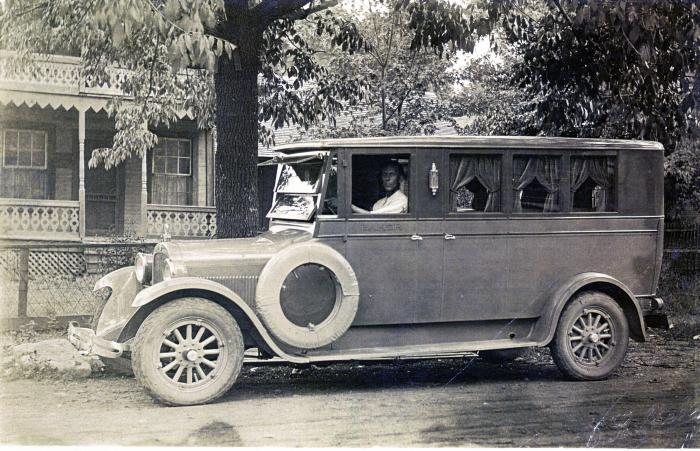 ;;A. J. Baker, 1926 Dodge Hearse, in front of Dr. William and Cora Lages residence on Union Street in Lutesville
A. J. Baker (pdthomas017)
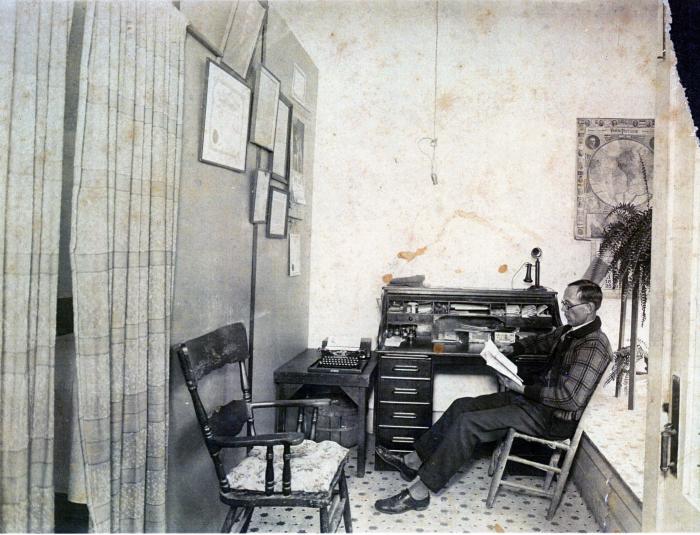 ;;A. J. Baker in office reading
D. W. Lutes Fancy Grocery Store (pdthomas018)
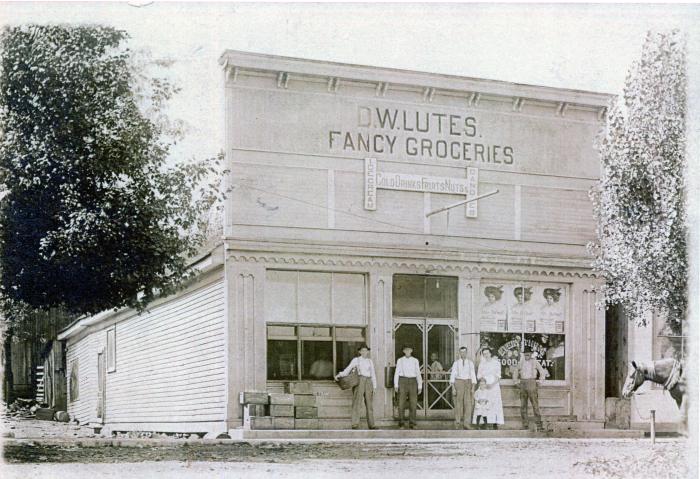 ;;D. W. Lutes Fancy Grocery Store, First Street, Lutesville in 1911 Advertisement on the signs reads, “Ice Cream”, “Cold Drinks”, “Fruits”, “Nuts”, “Candies", "Every Thing Good to Eat”
Chandler Drug Store (pdthomas019)
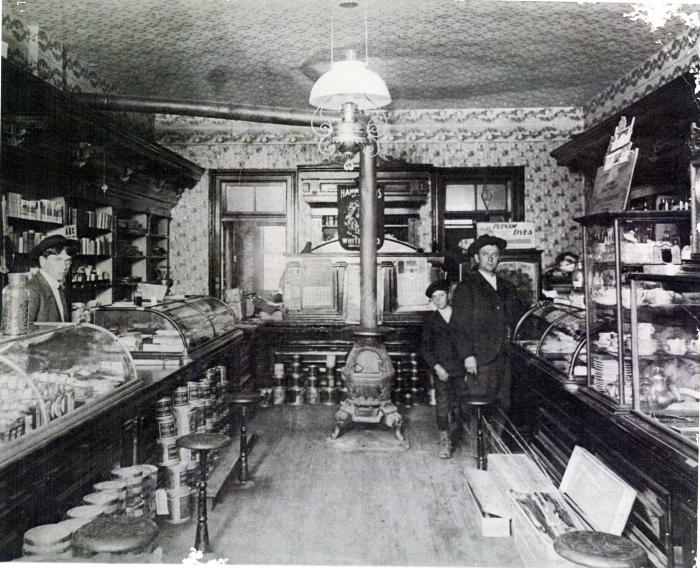 ;;1903 Chandler Drug Store First Street, Lutesville
Chandler Drug Store (pdthomas020)
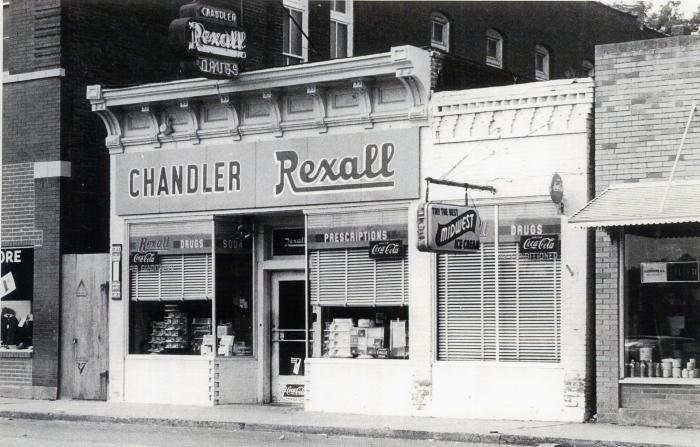 ;;Chandler Drug Store - building was demolished on/about 2004
Lutesville MO (pdthomas021)
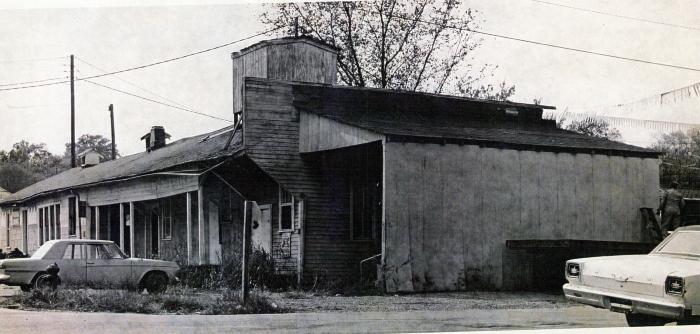 ;;Tinnin Feed Store facing Crown Street near Railroad Street - Lutesville MO
W. S. Burford & Son Black Smith Shop (pdthomas022)
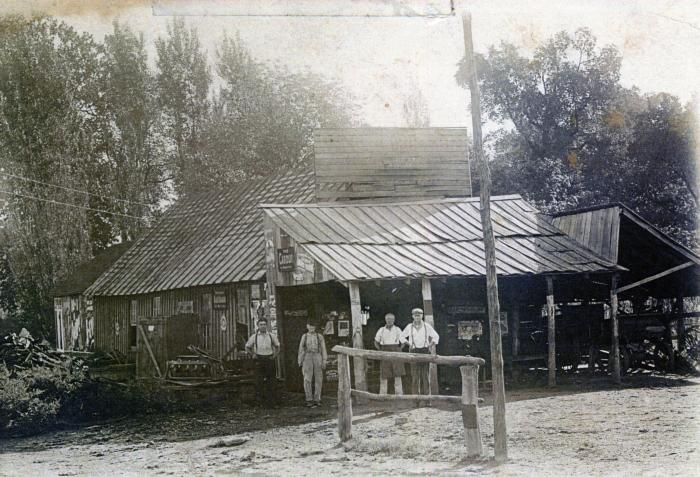 ;;W. S. Burford & Son Black Smith Shop - Lutesville MO



Shown Wyatt Burford Sr., (unknown), W. S. and Jim Burford.

An advertising sign reads “Cardui” which was a popular women’s drug at the time
Lutesville Residents (pdthomas023)
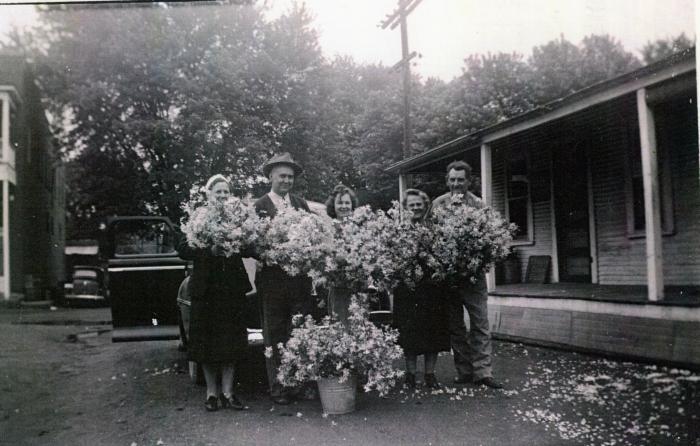 ;;Charles and Iva Lutes and Bessie and Mr and Mrs. Dines(?) Bess
Church of God - Lutesville MO (pdthomas024)
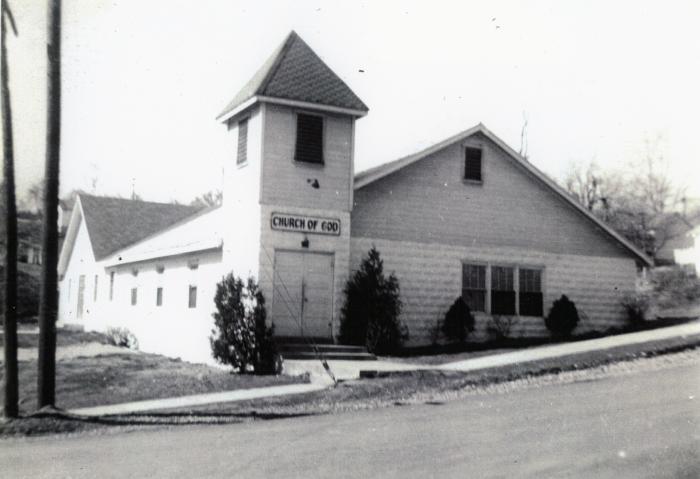 ;;Church of God - Lutesville MO

Established 1930
Walker Hardware (pdthomas025)
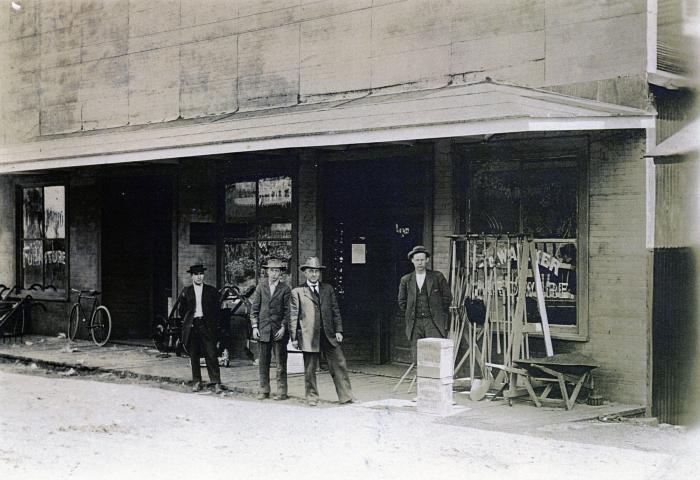 ;;Walker Hardware - Lutesville MO

A. B. and C. A. Walker, Troy
Walker Hardware Store (pdthomas026)
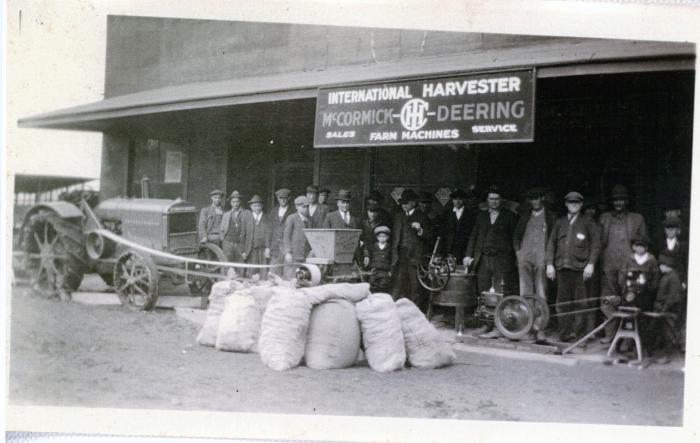 ;;Walker Hardware Store, First Street Lutesville, MO

demonstrating 1920 tractor & gasoline powered engine.

Notice belt driven washing machine near the center of the picture

"McCormick Deering Farm Machines" advertisement
Walker Hardware (pdthomas027)
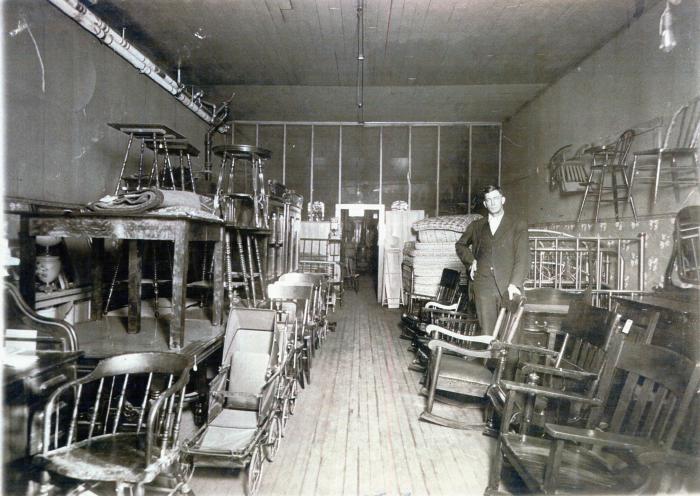 ;;Walker Hardware Store (interior, First Street Lutesville MO

Troy Francis, employee
Bollinger County Bank (pdthomas028)
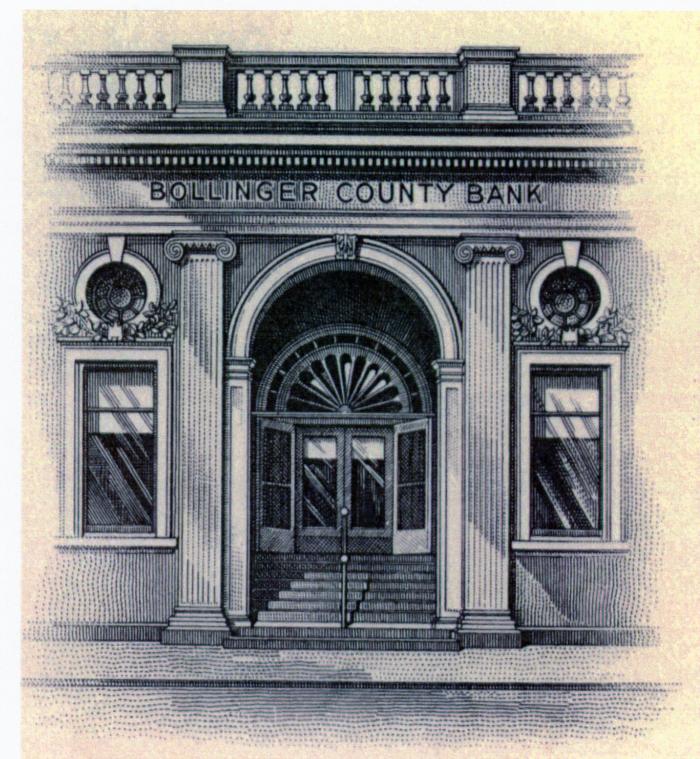 ;;Sketch/Drawing - Bollinger County Bank -Lutesville MO

original appearance, First Street, ca. 1890
Bollinger County Bank  (pdthomas029)
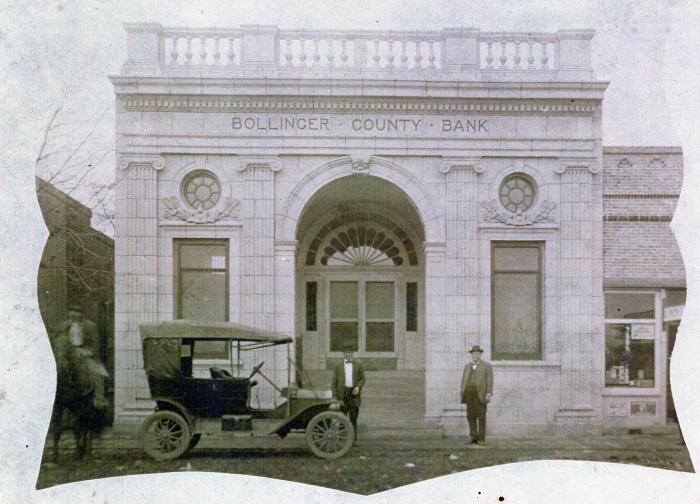 ;;Bollinger County Bank -Lutesville MO
Bollinger County Bank Officers (pdthomas030)
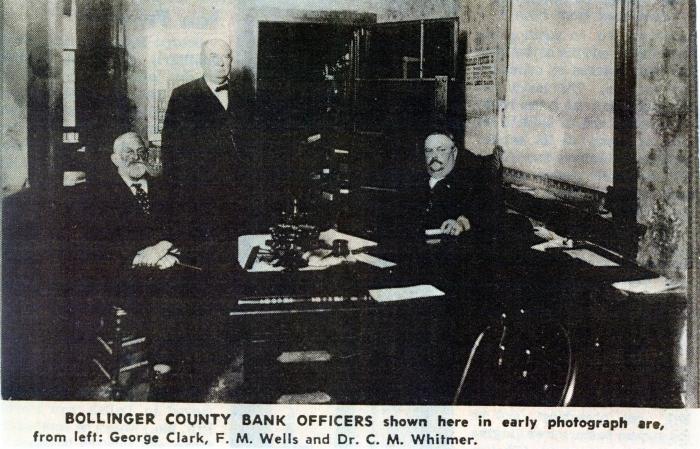 ;;Bollinger County Bank -Lutesville MO

Officers: George Clark, F.M. Wells, Dr. C.M. Whitmer 1913
Bollinger County Bank (pdthomas031)
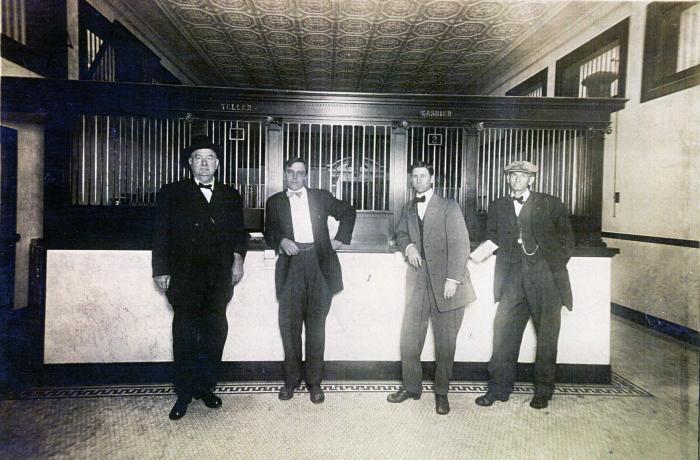 ;;Bollinger County Bank -Lutesville MO

Officers: F. M. Wells, S. E. Chandler, C. O Hobbs, and W. E. Dickey.
Lutesville Chevrolet Sales & Service (pdthomas032)
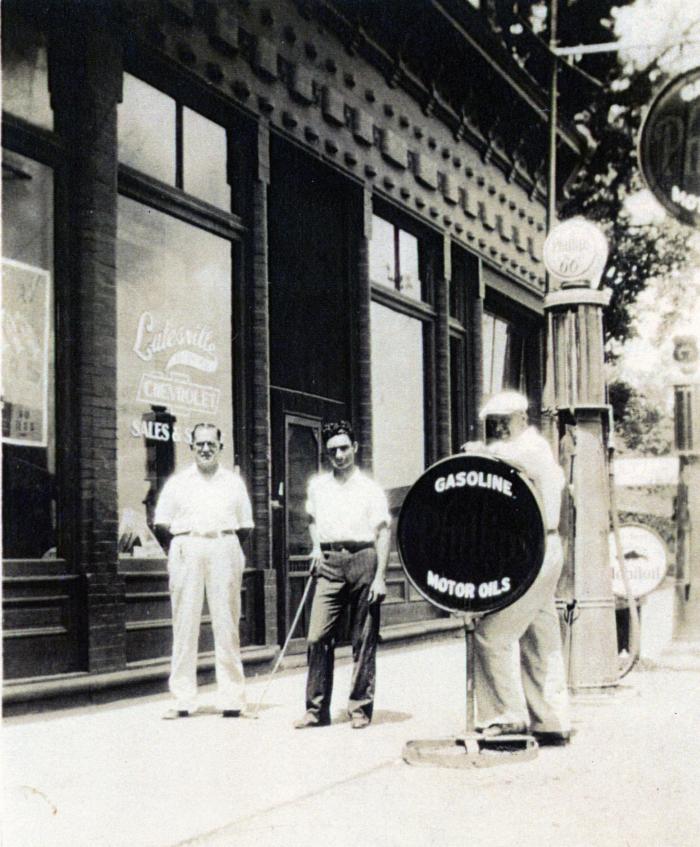 ;;Lutesville Chevrolet Sales & Service - First Street Lutesville, MO

Ben Burford, Sr., Charley G. Bollinger, “Hank” Bowman
Lutesville Post Office (pdthomas033)
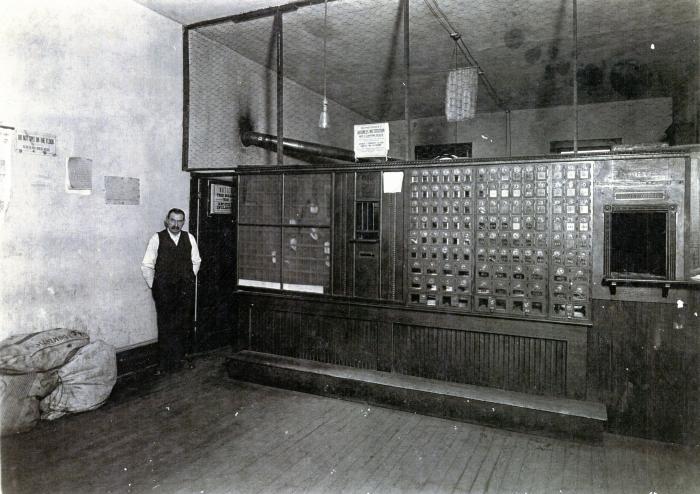 ;;Lutesville Post Master Melvin Lutes, Sign on wall reads: “Do not spit on floor.” Sign above mailboxes says: “Business Institution, not a Loafing Place.”
Lutesville Presbyterian Church (pdthomas034)
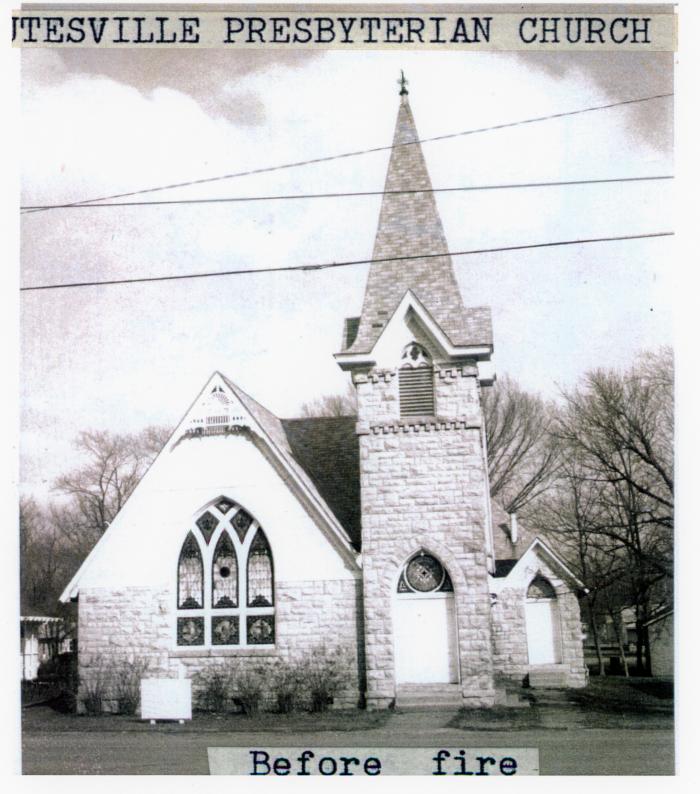 ;;Lutesville Presbyterian Church - Before the fire
Lutesville Presbyterian Church (pdthomas035)
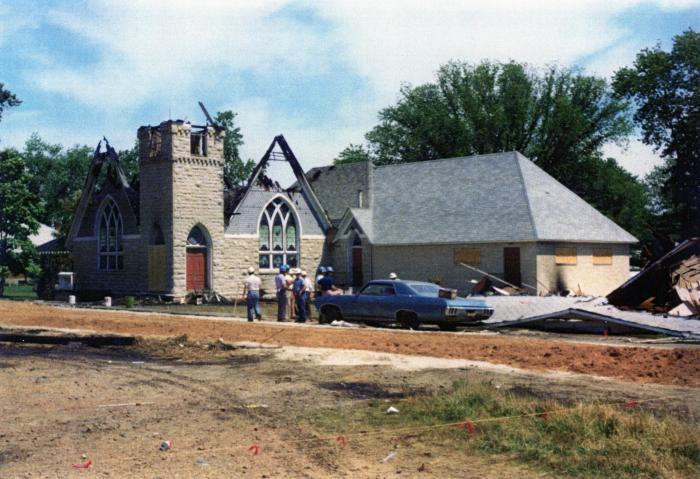 ;;Lutesville Presbyterian Church - shortly after fire
Lutesville School (pdthomas036)
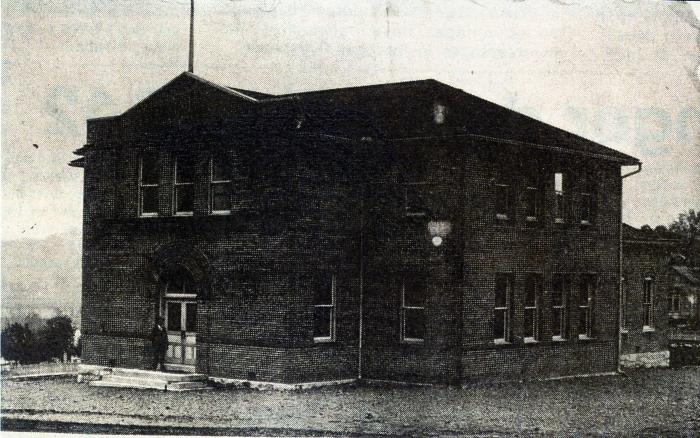 ;;Lutesville School - erected 1911
Lutesville School (pdthomas037)
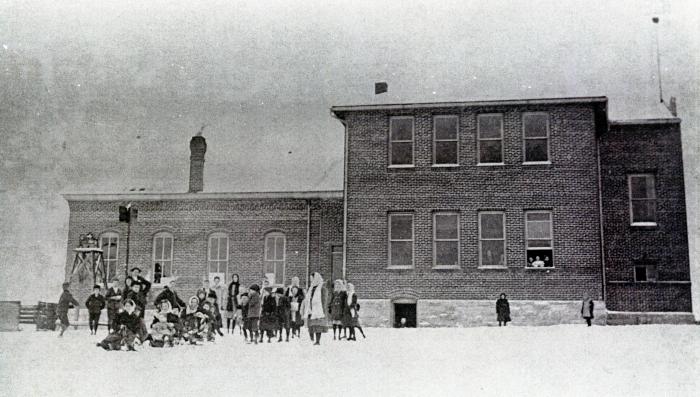 ;;Lutesville School - students in the snow

as seen from side nearest to Crooked Creak
Lutesville Public School Girl's Basketball Team - 1922 (pdthomas038)
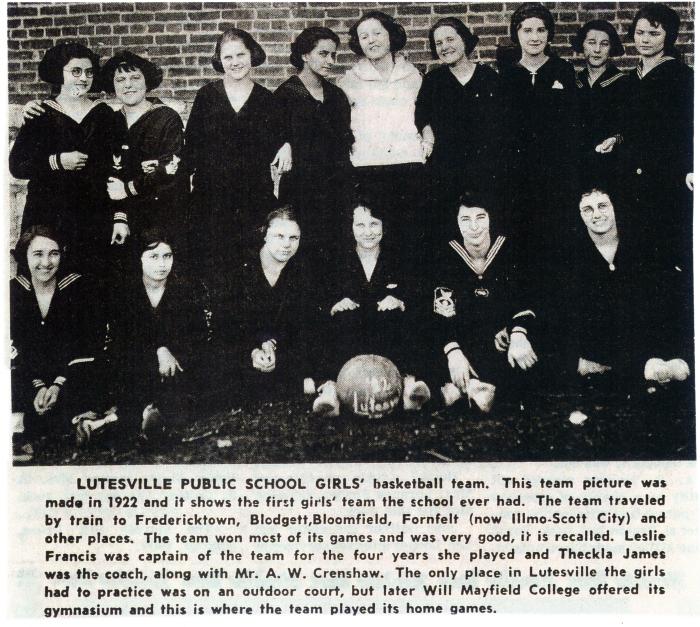 ;;News article:

Lutesville Public School Girl's Basketball Team - 1922

Captain: Leslie Francis

Coaches: Theckla James, A.W. Crenshaw
Drum's Store - Lutesville MO (pdthomas039)
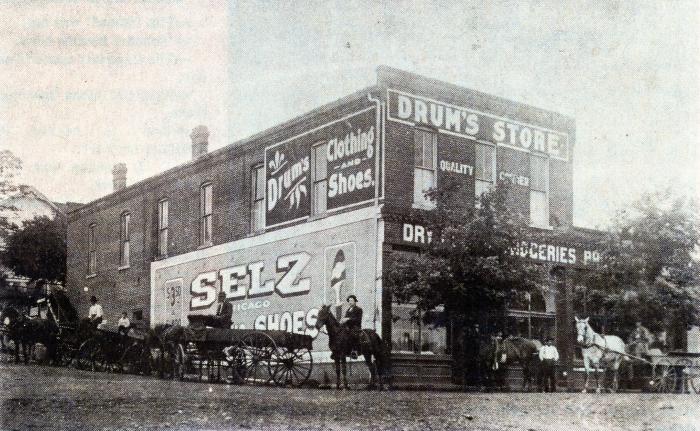 ;;Drum's Store - Lutesville MO

Shoes & Clothes; Dry Goods; Groceries

corner of Crown & 1st Streets
Lutesville Bottling Works - 1911 (pdthomas040)
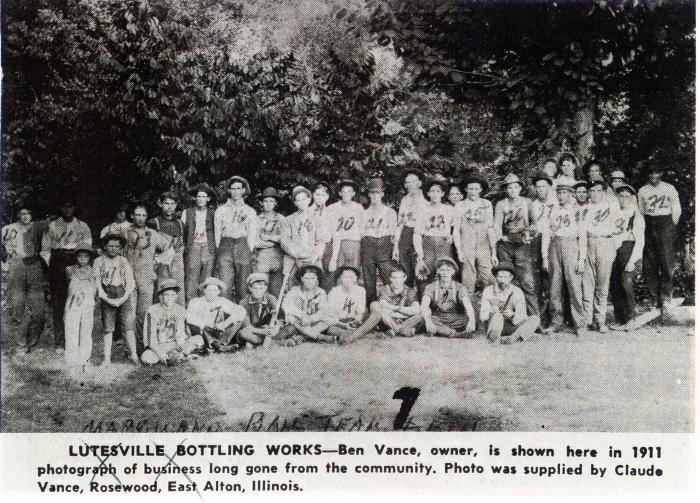 ;;Lutesville Bottling Works - 1911

Ben Vance - Owner

Photo supplied by: Claude Vance - Rosewood, East Alton, IL

baseball team
Old Lutesville (pdthomas041)
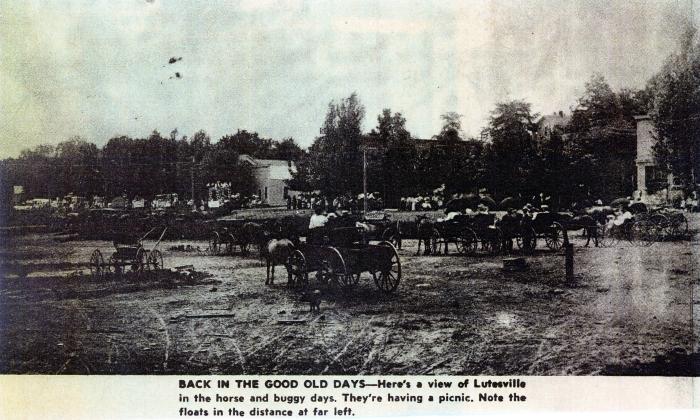 ;;Old Lutesville - horses & buggies; parade; picnic

looking towards First Street
Lutesville - Winter Day (pdthomas042)
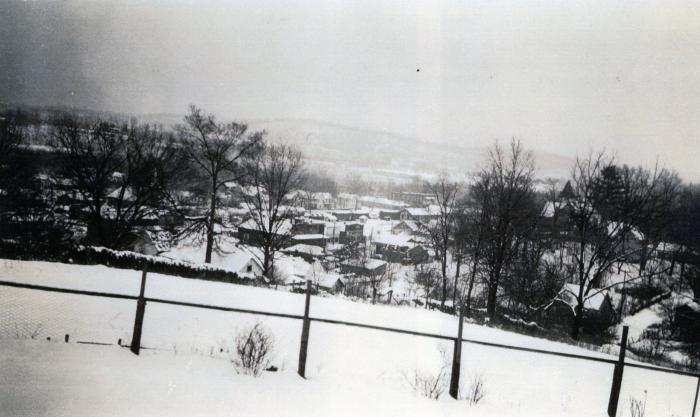 ;;Lutesville - view over downtown from Main Street
SEMO (Southeast Missouri) Pallet Co. Truck (pdthomas043)
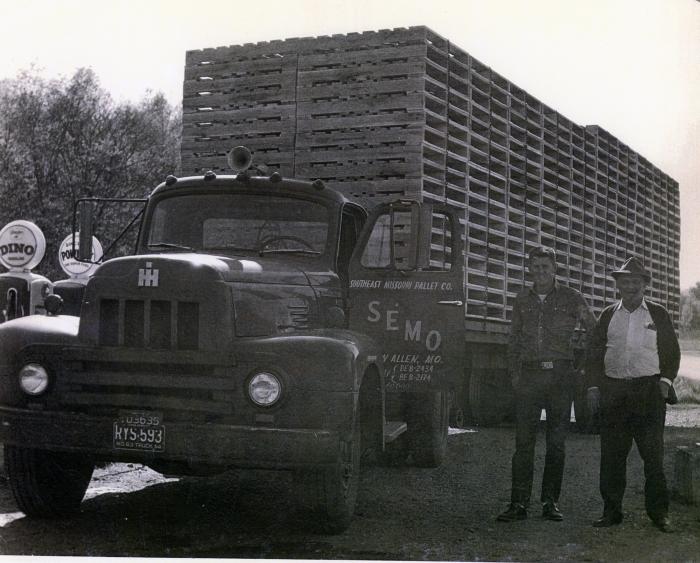 ;;SEMO (Southeast Missouri) Pallet Co.Truck Glen Allen, MO

Don Harris (driver) and Lester Phelps (owner) 1963

Glen Allen Pallet Factory
WW Sample House (pdthomas044)
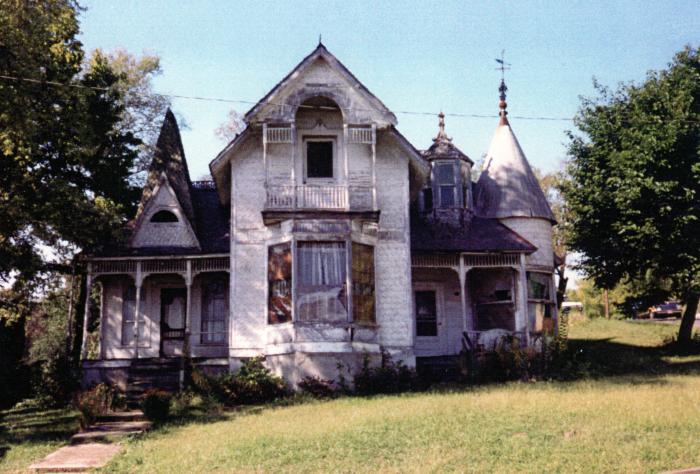 ;;First Picture: W. W. Sample residence next door to Sample Building on First Street - Lutesville, MO



Second Picture: W.W. Sample residence when occupied by Willard Hastings Insurance
W.F. Hastings - 1904 World's Fair (pdthomas045)
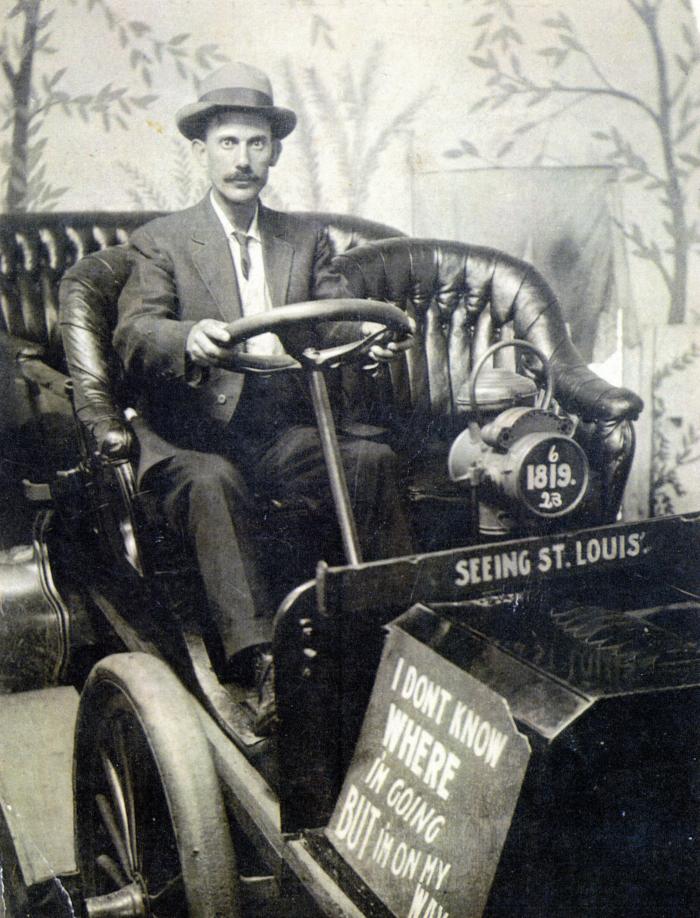 ;;W. F. Hastings at 1904 Louisiana Purchase Expedition also known as the St. Louis World’s Fair
Stave Mill Workers (pdthomas046)
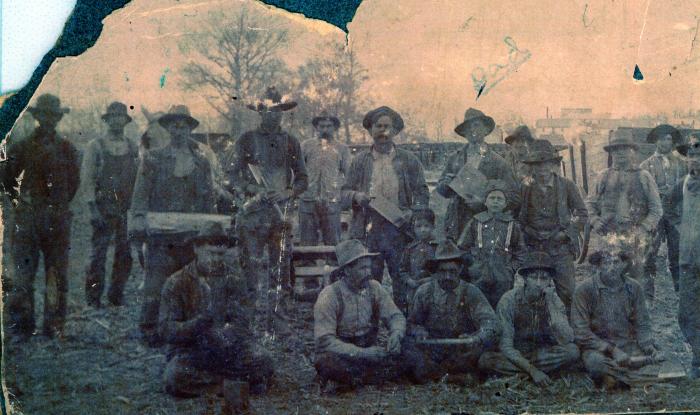 ;;Stave Mill workers near railroad in Lutesville, MO
Melvin Lutes Home - West Main Street (pdthomas047)
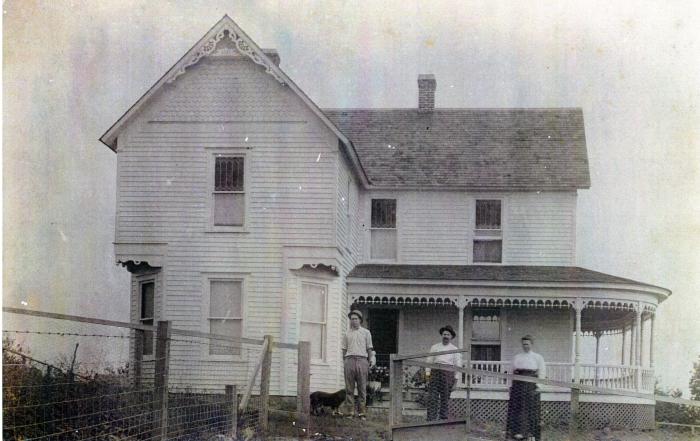 ;;Post Master Melvin Lutes Home - West Main Street Lutesville, MO
Lutes Family (pdthomas048)
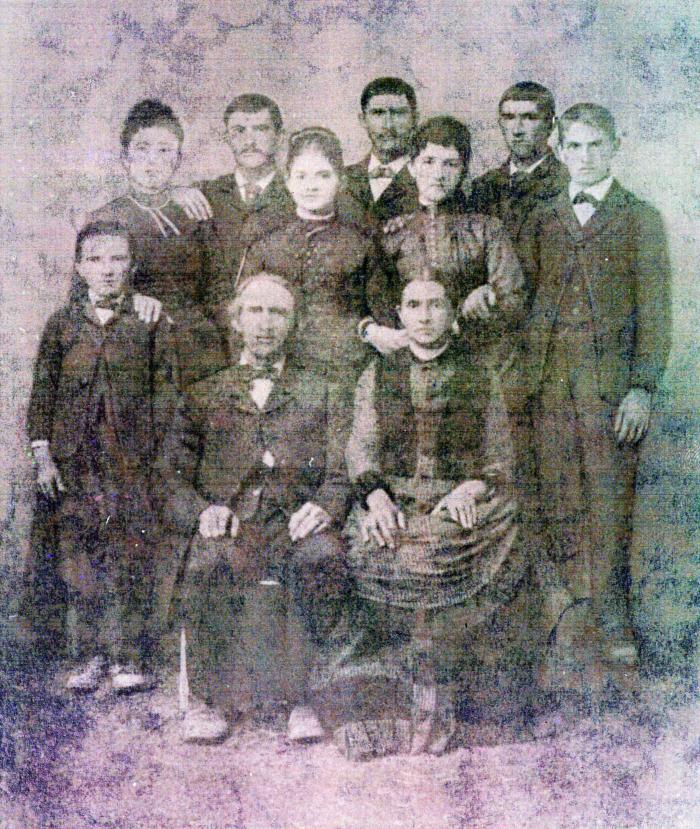 ;;Lutes Family
Roy Underwood (pdthomas049)
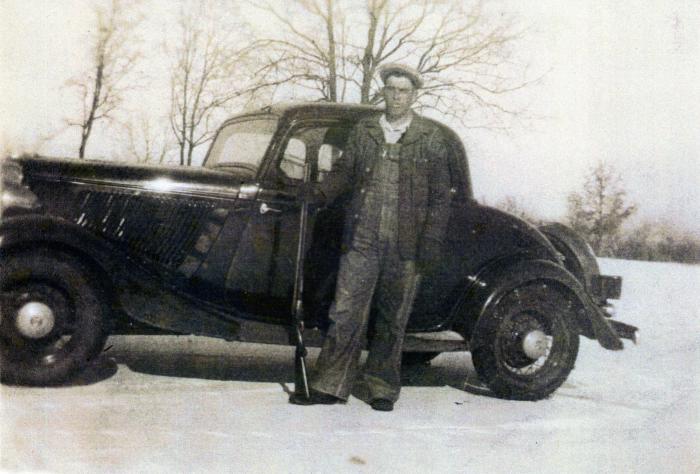 ;;Roy Underwood founder of Lutesville Motor; posing with automobile and gun

Lutesville, MO
Early Lutesville Motor (pdthomas050)
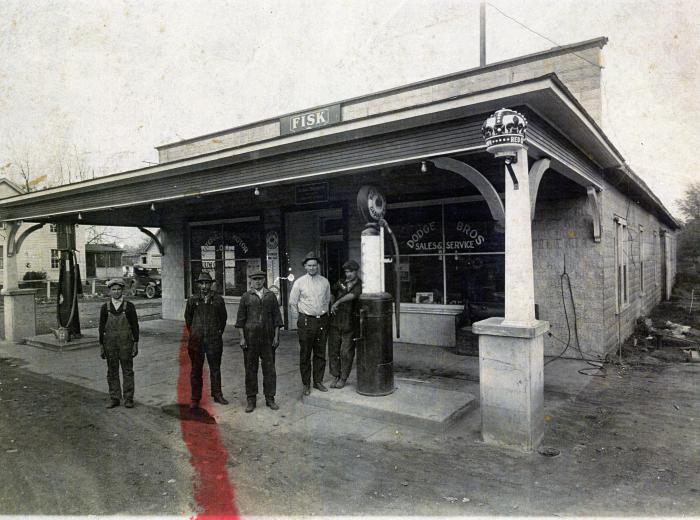 ;;Early Lutesville Motor, selling Dodge Bros. auto, on Railroad Street, by Burford’s, before Lutesville Motor Motor was owned by Underwood (?)
Chevrolet - Burford Motor CompanyBollinger County Oil Company (pdthomas051)
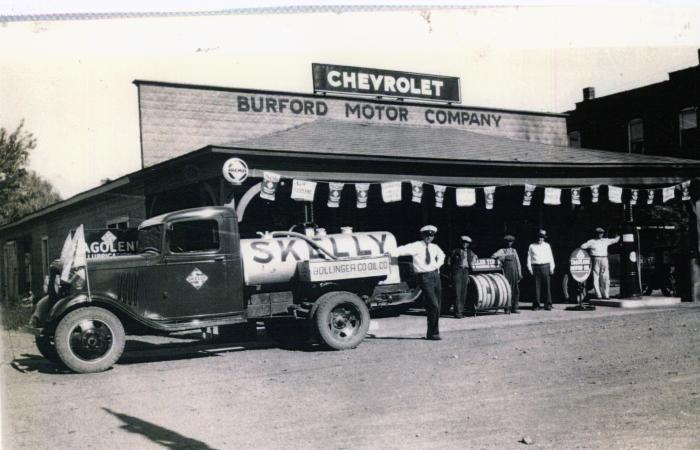 ;;Burford Chevrolet on Railroad Street before Lutesville Motor R. W. Van Amburg, gasoline sales, Glen Burford, Jess Hahn, W. A. Butler, B. W. Burford

Bollinger County Oil Company truck
Kirkpatrick Garage (pdthomas052)
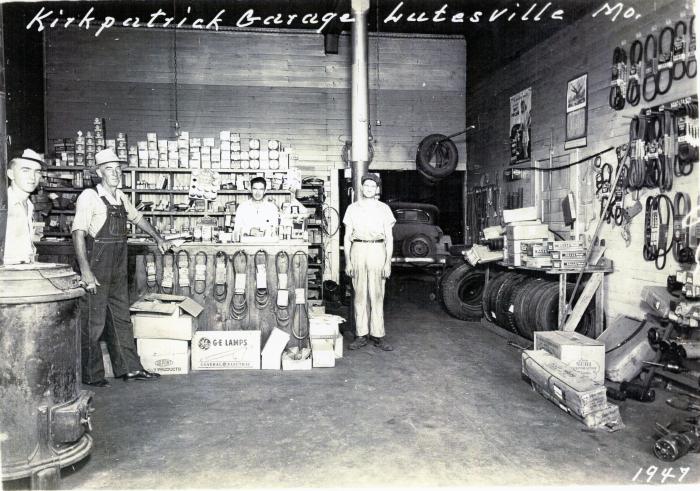 ;;Kirkpatrick Garage - Lutesville MO
Cooper Garage (pdthomas053)
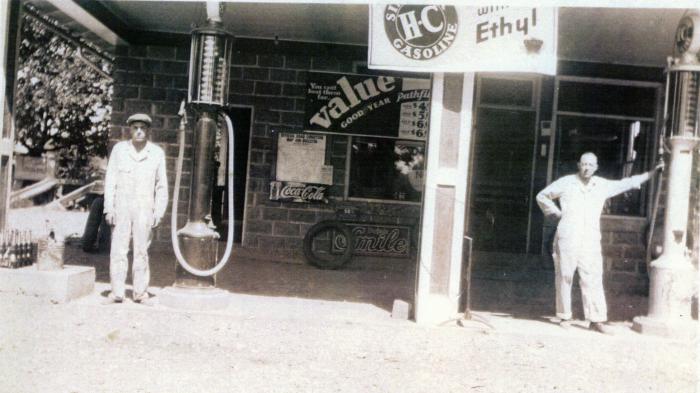 ;;Leo Cooper at Cooper Garage on Main Street near Crooked Creek. Lutesville MO
Cooper Garage (pdthomas054)
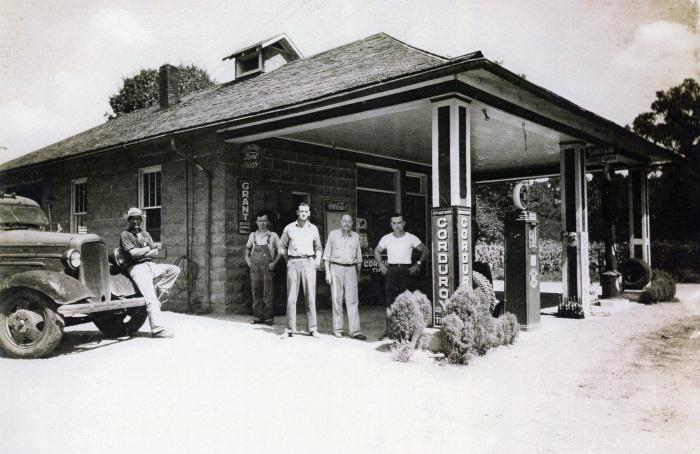 ;;Cooper Garage - Main Street Lutesville MO

Billy Stephens, Leo Cooper, Joe Johnson
Cooper Garage (pdthomas055)
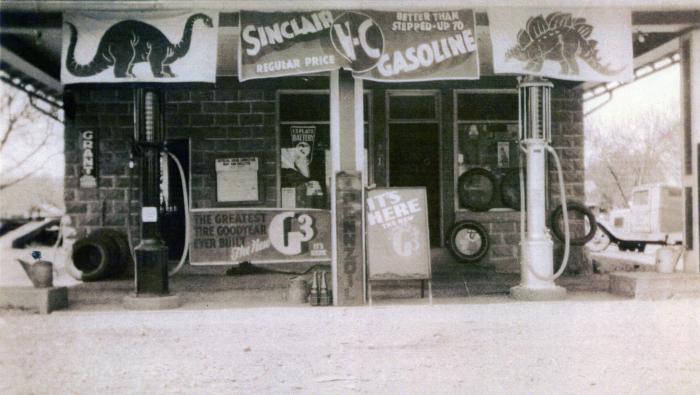 ;;Leo Cooper Garage - Main Street Lutesville MO near Crooked Creek
First Street (pdthomas056)
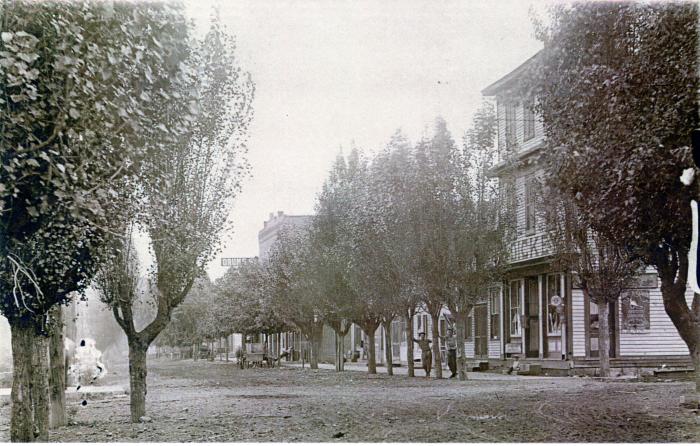 ;;First Street - Lutesville MO

Tallest Building (center): I.O.O.F. Lodge
Crooked Creek Flood (pdthomas057)
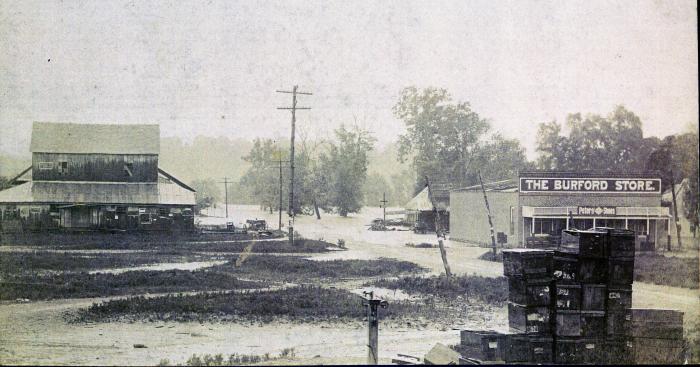 ;;Crooked Creek  - Lutesville, MO

flood at Railroad and Crown Streets

Burford Store
Eaker & Caldwell Store - November 1926 (pdthomas058)
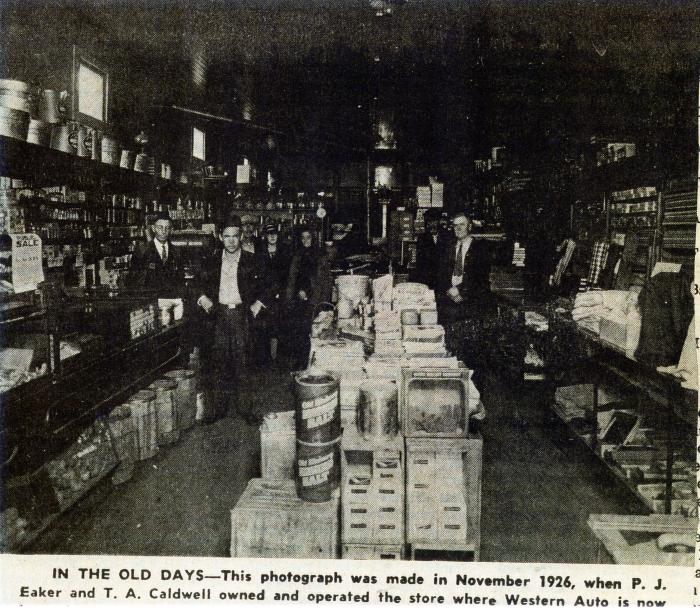 ;;November 1926

P.J. Eaker  & T.A. Caldwell Store
Harry Shetley Service Station (pdthomas059)
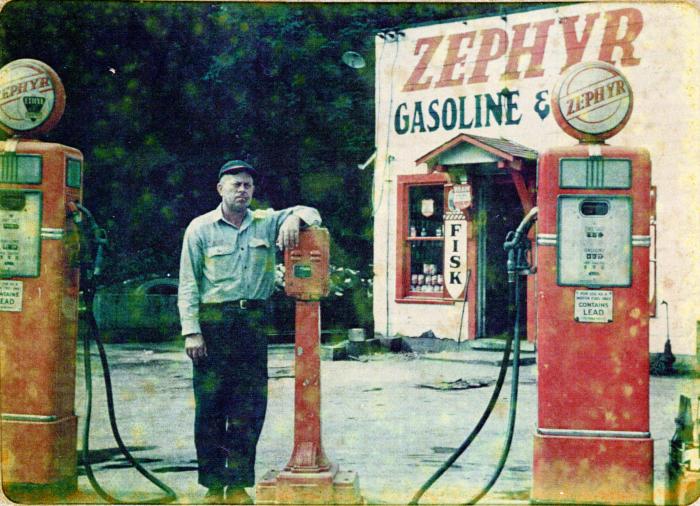 ;;Harry Shetley Service Station - 1944

Zephyr Gas
Sample Store Receipt (pdthomas060)
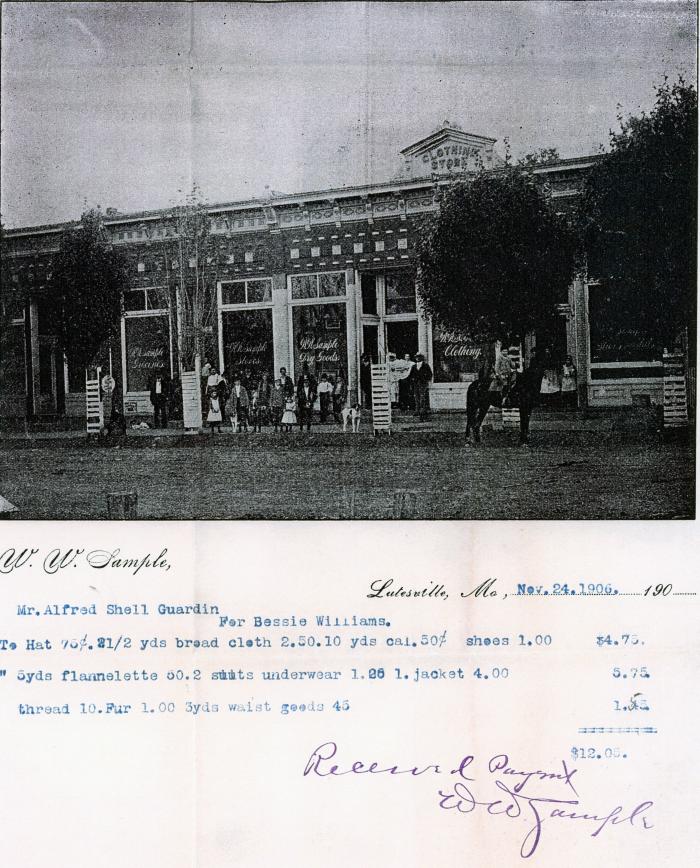 ;;Sample Store receipt Lutesville MO

WW Sample

Alfred Shell & Bessie Williams
The Village Ice Cream Place (pdthomas061)
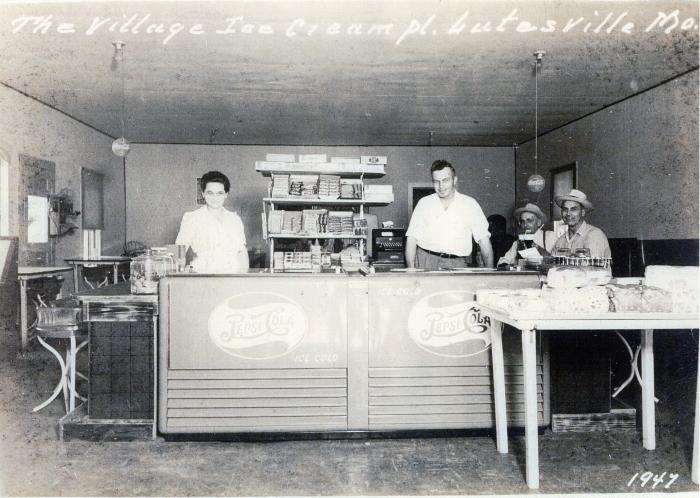 ;;The Village Ice Cream Place - Lutesville ,MO

Allie & Bill Charles, Troy Anderson
Lutesville Lodge 385 Parade Float (pdthomas062)
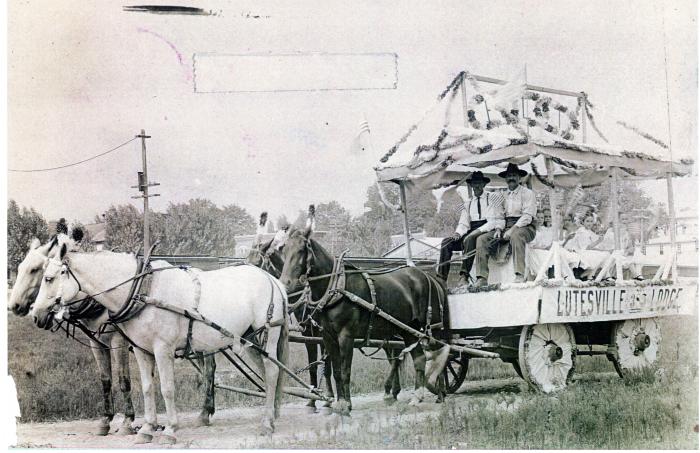 ;;Lutesville Lodge 385 Parade Float

1911
Burford Store Parade Float (pdthomas063)
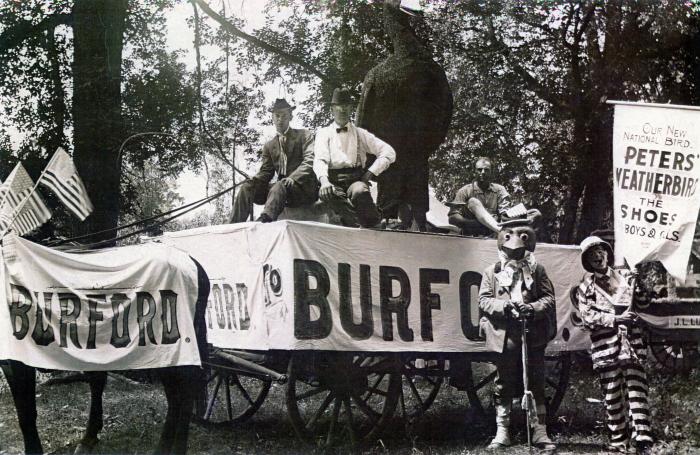 ;;Burford Store 

parade float - lutesville mo

Peter's Weatherbird shoes advertisement
Marble Hill - Lutesville Bus (horse and carriage) (pdthomas064)
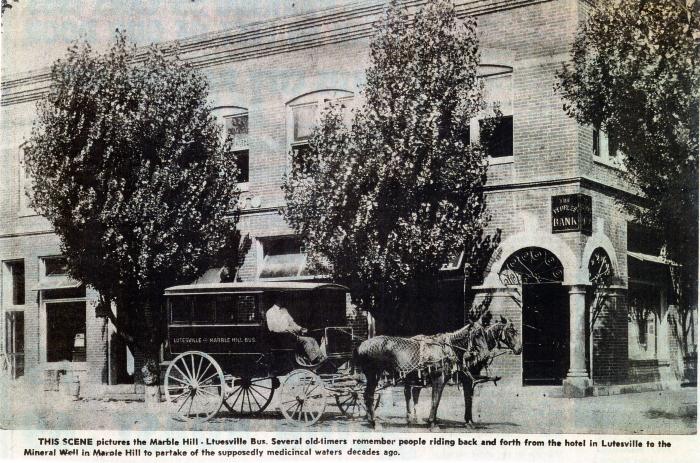 ;;Marble Hill - Lutesville Bus (horse and carriage)

People's Bank

Union and First Street
Rail Road and Logging Industry  (pdthomas065)
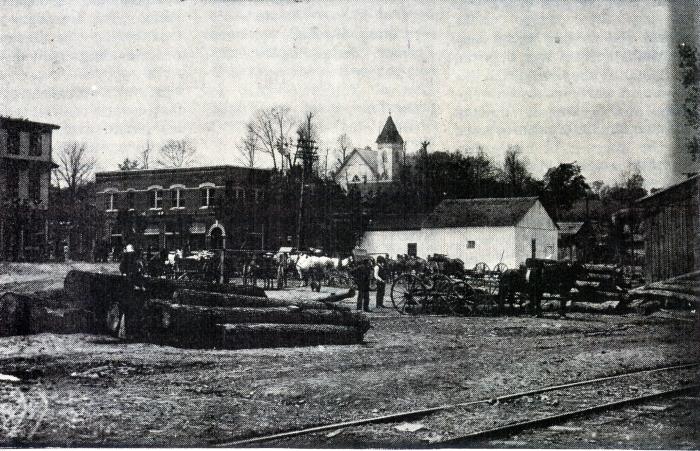 ;;Scene from railroad with Dickey’s (Dickie’s?) Store at far left, People’s Bank at left of center and Methodist Church at top of center.

Lutesville, MO
People's Bank (pdthomas066)
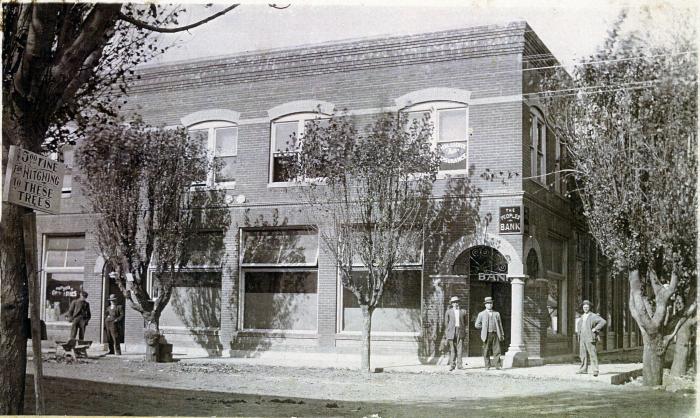 ;;People's Bank

Grocery store

Unique Sign "$5.00 Fine for Hitching to these trees"
Post Card (pdthomas067)
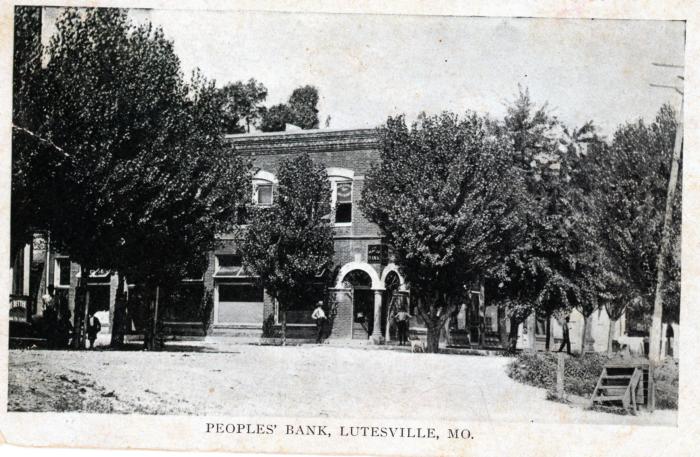 ;;People's Bank Post Card - 1909

To: Mrs. M.S. Miller - Lodge, MO

From : her daughter? (signature illegible)
People's Bank (pdthomas068)
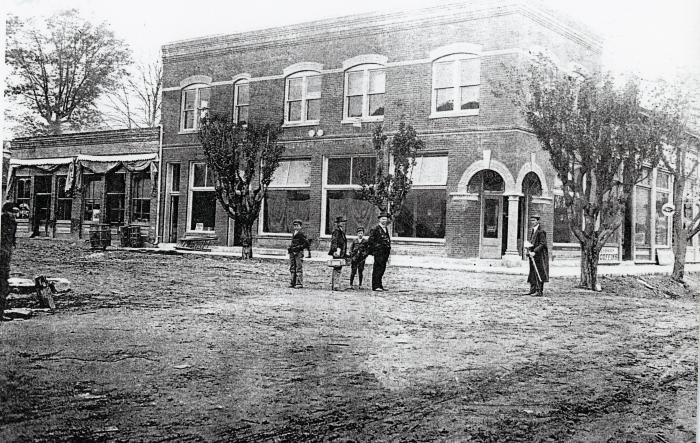 ;;Since there is no bank sign, perhaps it was before the bank was operating. The trees are smaller than in later pictures of the bank. Notice the sign below far right advertising “Coffins”. Windows in center are covered with protective covering as if during construction.
Lutesville Iron Mountain Rail Road Depot (pdthomas069)
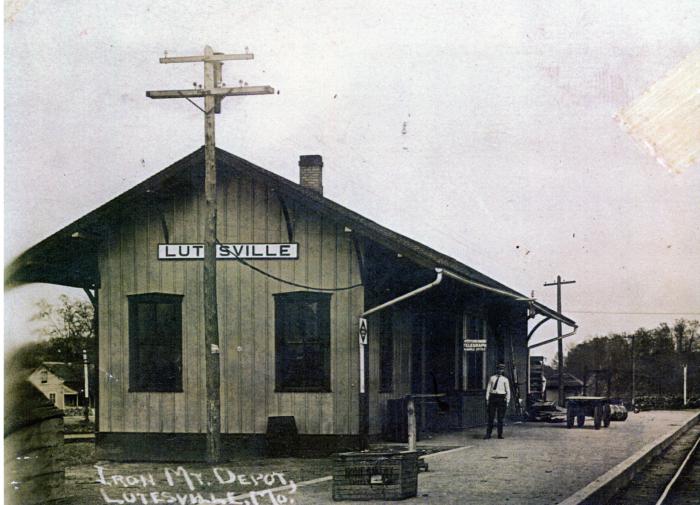 ;;Lutesville Iron Mountain Rail Road Depot with Western Union Telegraph sign
Railroad returns to Marble Hill (Old Lutesville) (pdthomas070)
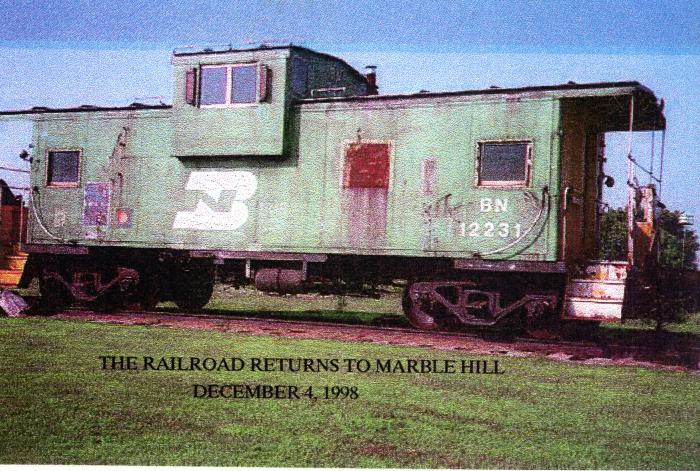 ;;Railroad returns to Marble Hill (Old Lutesville)

photo of old caboose

December 4, 1998; Paul David Thomas
Fletcher Service Station (pdthomas071)
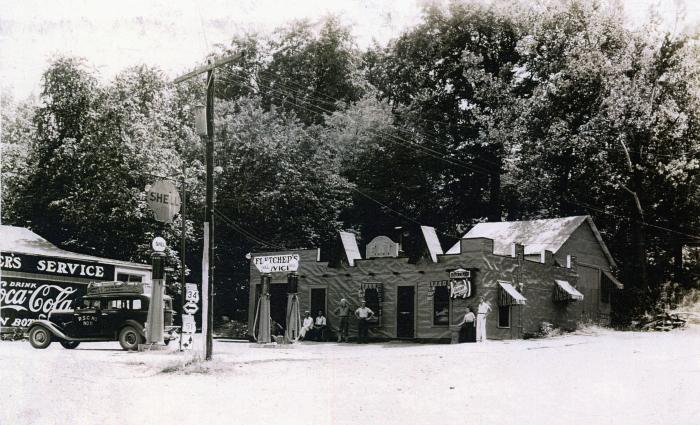 ;;Leo Fletcher Service Station
Dickey's Flour Mill 1920 (pdthomas072)
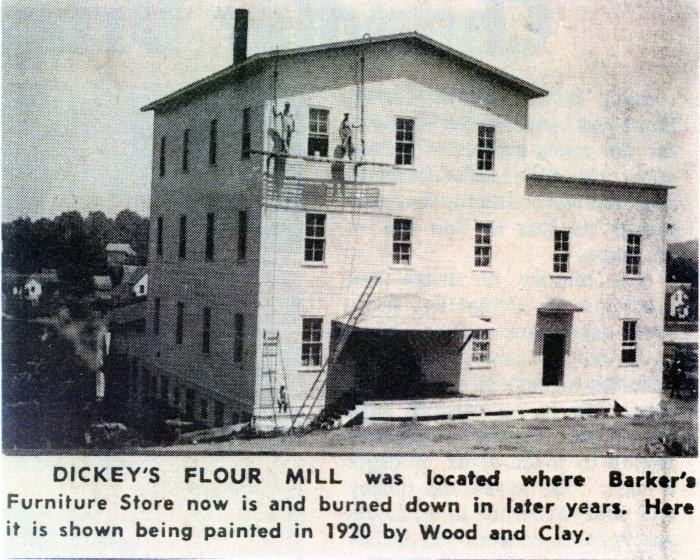 ;;Dickey's Flour Mill 1920

Paint crew pictured: Wood & Clay
First Street - Lutesville 1913 (pdthomas073)
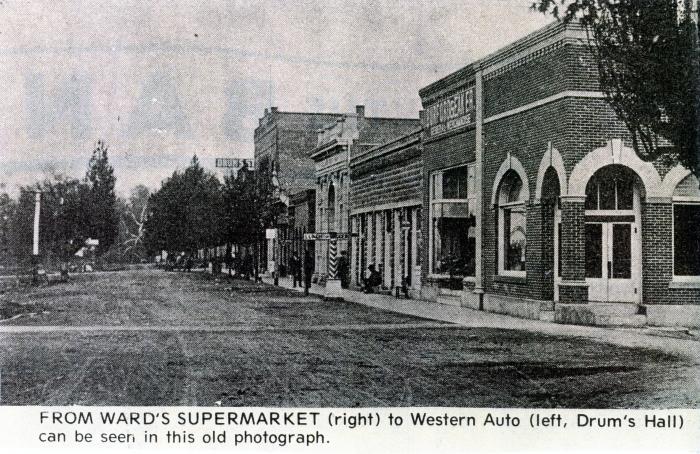 ;;First Street - Lutesville July 1913

Farmers' and Merchants' Bank

Post Office

Barber Shop

Undertaker

Ward's Supermarket

Western Auto

Drum's Hall
Maude Kirkpatrick "Eat Shop" (pdthomas074)
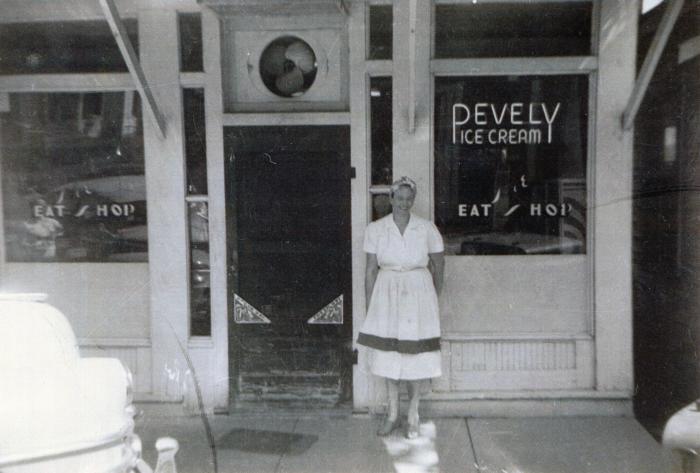 ;;Maude Kirkpatrick's Eat Shop 1943

First Street Lutesville MO

Pevely Ice Cream
Maude's Dress Shop (pdthomas075)
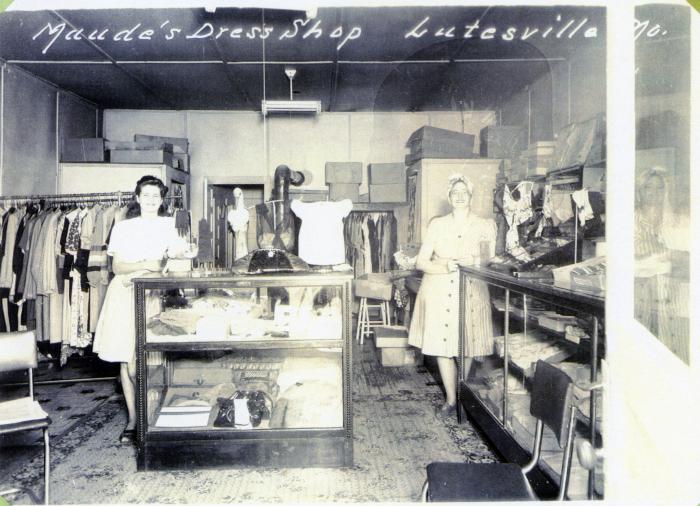 ;;Maude Kirkpatrick's Dress Shop 1943

First Street Lutesville, MO
Central Hotel (pdthomas076)
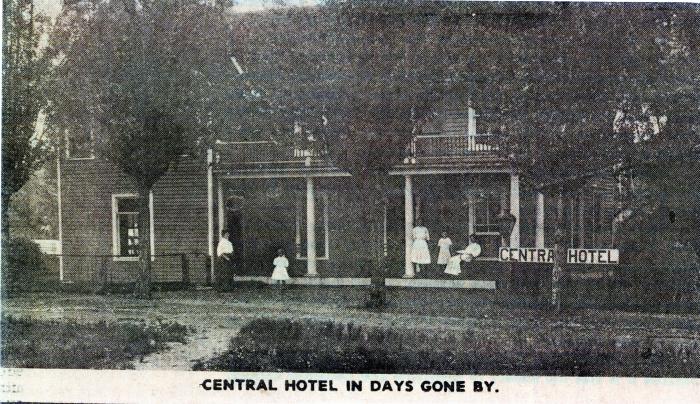 ;;Central Hotel - Lutesville
Lutesville Businessmen - D.W. Burford General Store (pdthomas077)
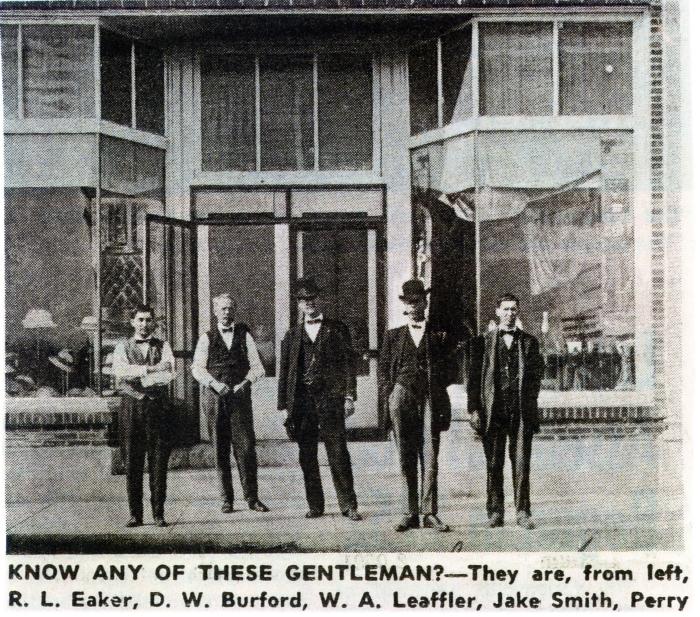 ;;n, L-R: R. L. Eaker, D. W. Burford, W. A. Leaffler(Loeffler), Jake Smith, Perry Eaker in front of D. W. Burford General Merchandise Store on First Street.
D.W. Burford General Store (pdthomas078)
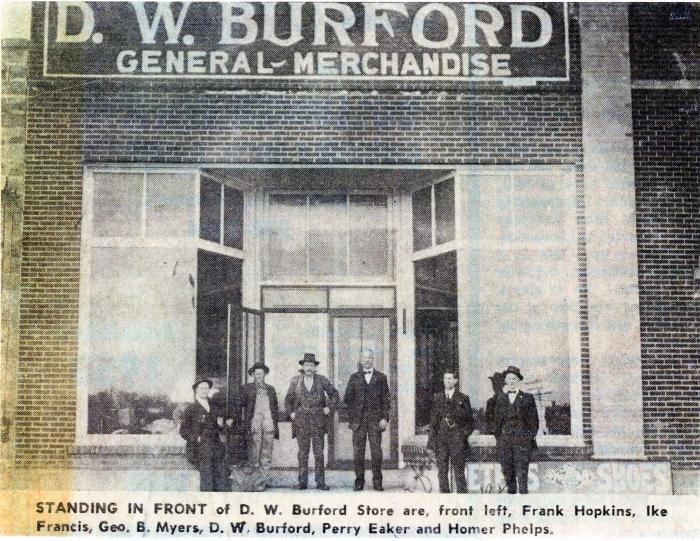 ;;D.W. Burford General Store  Lutesville



Frank Hopkins, “Drummer“ (salesman), Ike Francis, George B. Myers, D. W. Burford (owner), Perry Eaker and Homer Phelps at D. W. Burford’s Store on First Street
Burford & Eaker General Store (pdthomas079)
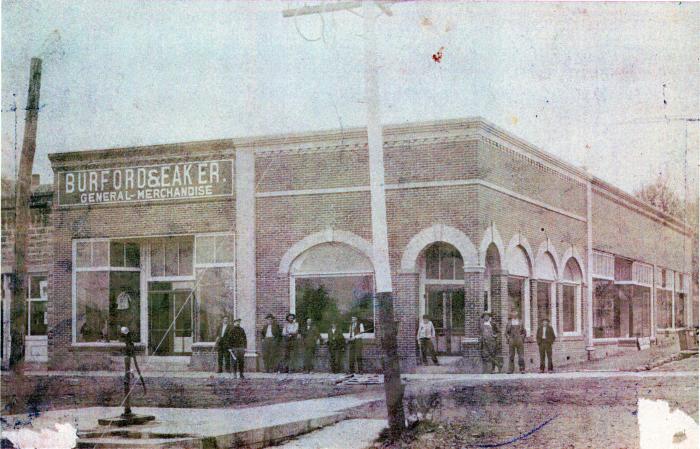 ;;Burford & Eaker General Store - Lutesville, MO

First Street, Farmer’s & Merchant’s Bank on corner, Union Street at right.
Taylor Mercantile Co (pdthomas080)
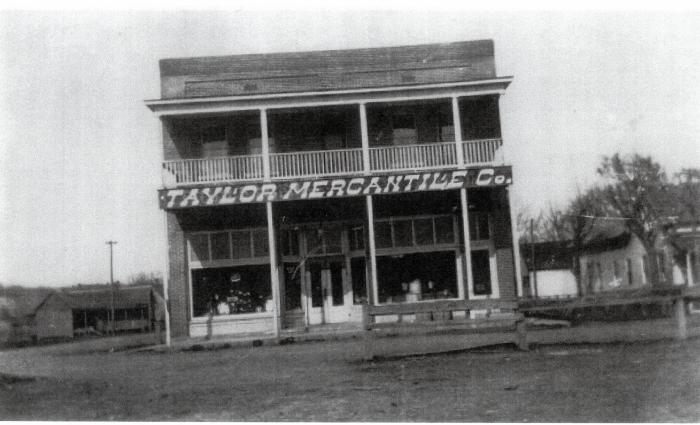 ;;Taylor Mercantile Co - Lutesville, MO

Railroad & Crown Street
Clark Hardware (pdthomas081)
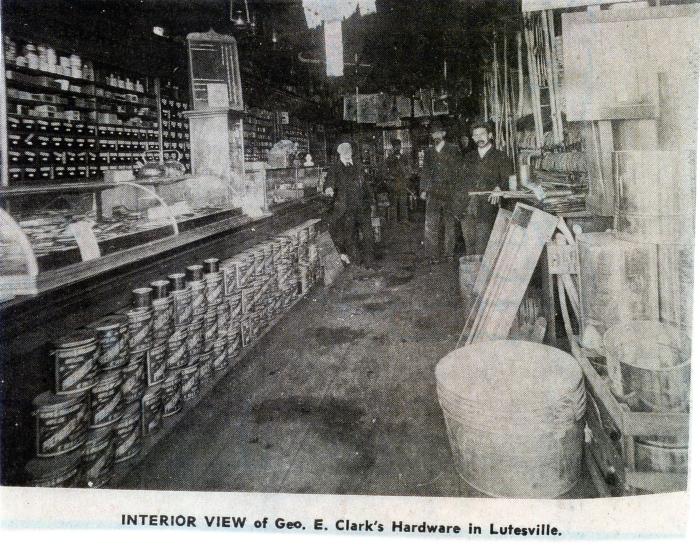 ;;George Clark, Sr., Hardware - Lutesville MO
Johnson Store & Restaurant (pdthomas082)
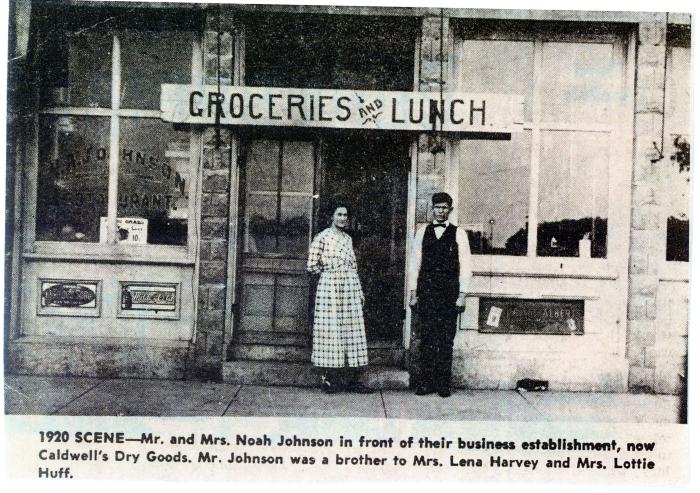 ;;Johnson Store & Restaurant

Mr. & Mrs. Noah Johnson (brother of Lena Harvey & Lottie Huff)



"Restaurant, Groceries, and Lunch"
Ford Motors (pdthomas083)
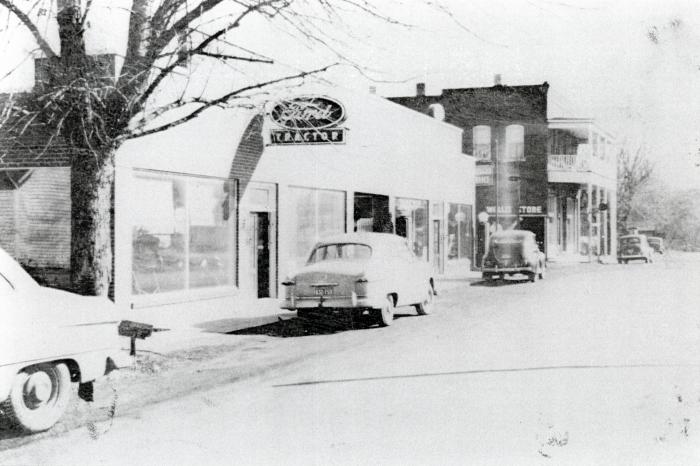 ;;First Picture: Ford Tractor, Later Lutesville Motor on Railroad Street and Charlie Wallis’ store in brick building.



Second Picture: Roy Underwood, owner, Lutesville Motor Company on Railroad Street
Lutesville Methodist Church - Men's Sunday School 1922 (pdthomas084)
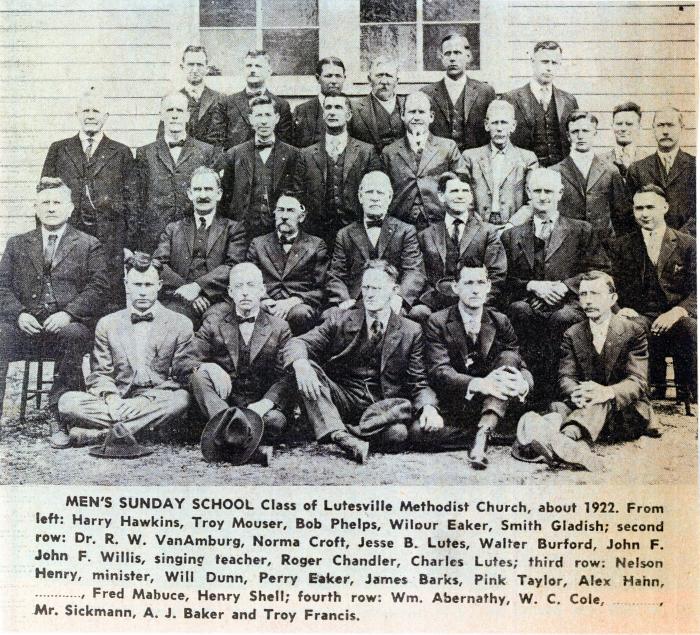 ;;Men's Sunday School Class of Lutesville Methodist Church 1922

Front row (L-R): Harry Hawkins, Troy Mouser, Bob Phelps, Wilbur Eaker, Smtih Gladdish

2nd Row (L-R): Dr. R.W. VanAmburg, Norma Croft, Jesse B Lutes, Walter Buford, John F Willis, Roger Chandler, Charles Lutes

3rd Row: Nelson Henry, minister; Will Dunn, Perry Eaker, James Barks, Pink Taylor, Alex Hahn, unknown, Fred Mabuce, Henry Shell; 

4th Row: Wm Abernathy, W.C. Cole, unknown, Mr. Sickmann, A.J. Baker, Troy Francis
Women's Sunday School Methodist Church of Lutesville 1921 (pdthomas085)
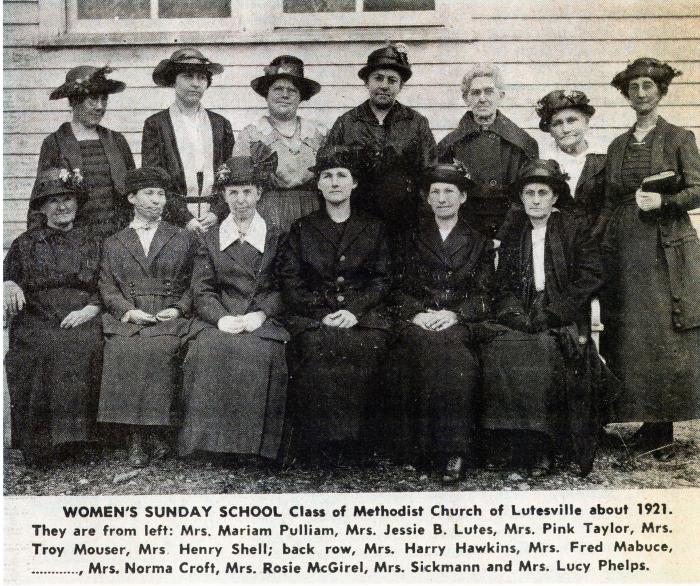 ;;Women's Sunday School Methodist Church of Lutesville 1921

Front: Mrs. Mariam Pulliam, Mrs. Jessie B. Lutes, Mrs. Pink Taylor, Mrs. Troy Mouser, Mrs. Henry Shell

Back: Mrs. Harry Hawkins, Mrs. Fred Mabuce, unknown, Mrs. Norma Croft, Mrs. Rosie McGirel, unknown, Mrs. Sickmann, Mrs. Lucy Phelps
Church of God - Lutesville (pdthomas086)
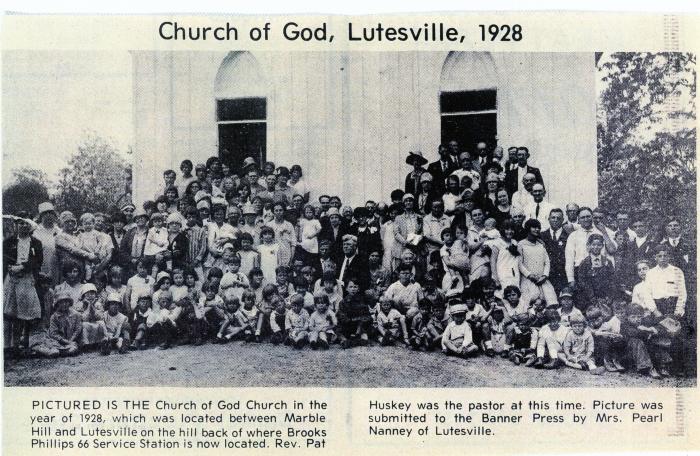 ;;Church of God 

Lutesville 1928

Pat Husky - Pastor

Picture: Pearl Nanney
Dr. C.A. Sander Office (pdthomas087)
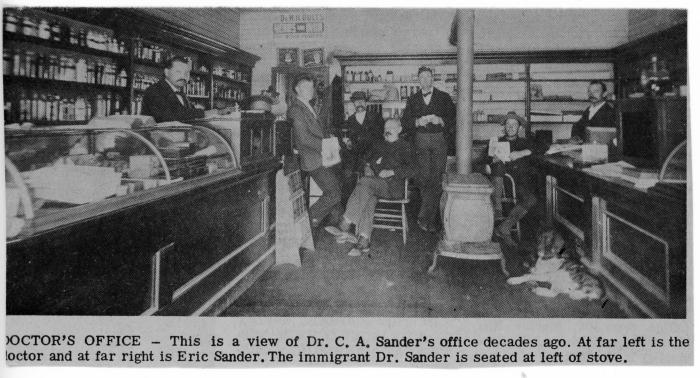 ;;Doctor's Office

Dr. C.A. Sander

Eric Sander
Commercial Hotel (pdthomas088)
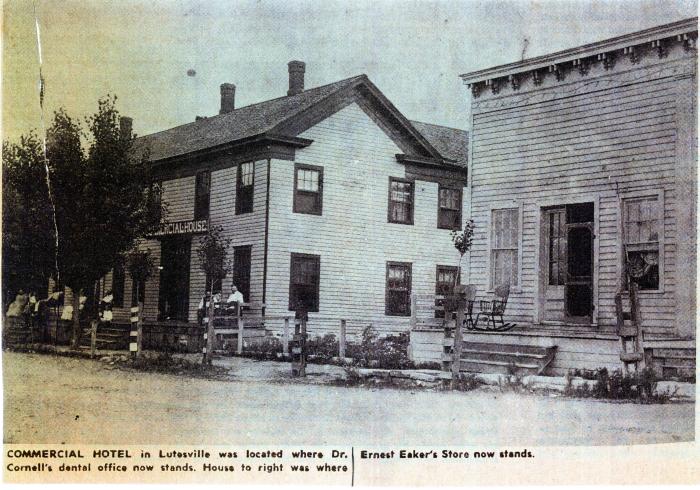 ;;Commercial Hotel - Lutesville MO
First Steel Bridge - Crooked Creek (pdthomas089)
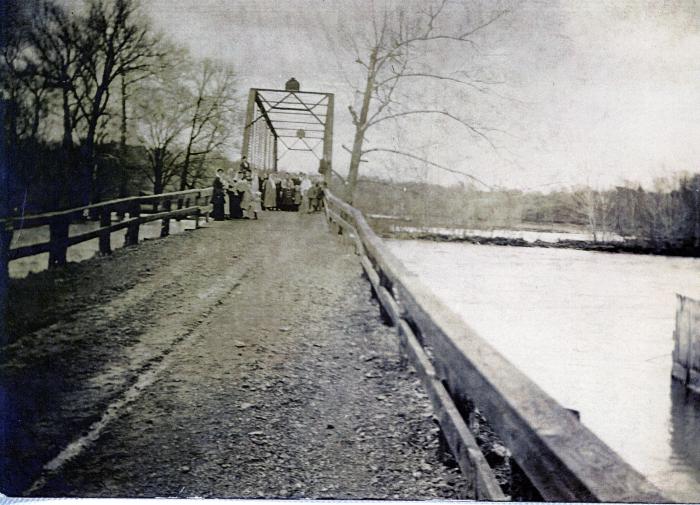 ;;Gravel street and first steel bridge across Crooked Creek at flood stage
Swinging Foot Bridge over Crooked Creek (pdthomas090)
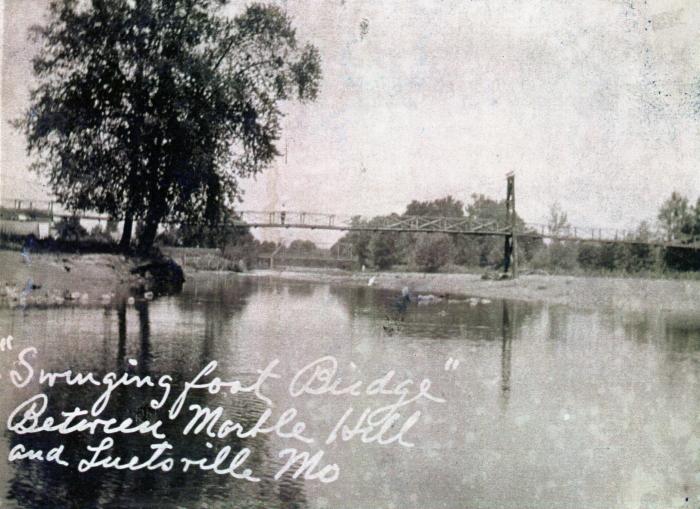 ;;Swinging foot bridge over Crooked Creek. Perhaps opening day since there are so very many people on and beneath the bridge
Swinging Foot Bridge (pdthomas091)
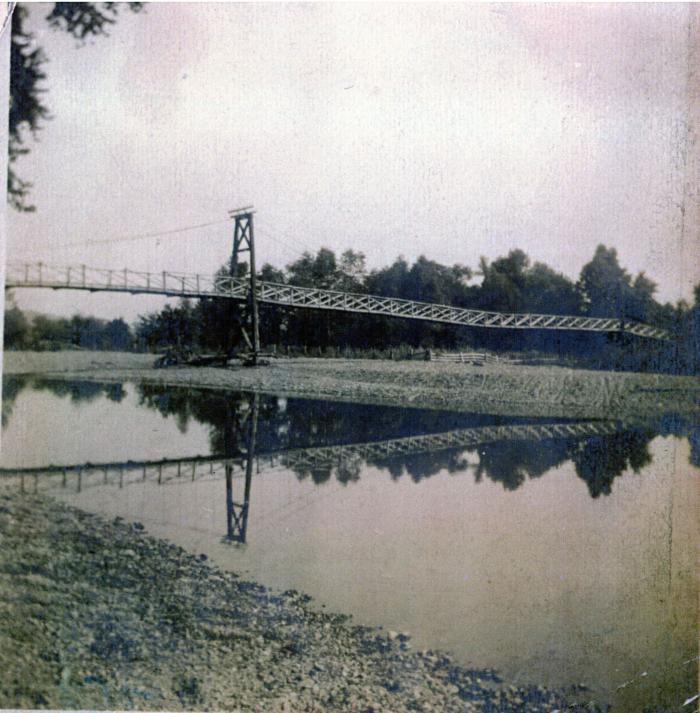 ;;Swinging foot bridge over Crooked Creek between Marble Hill and Lutesville
Swinging Foot Bridge - Crooked Creek (pdthomas092)
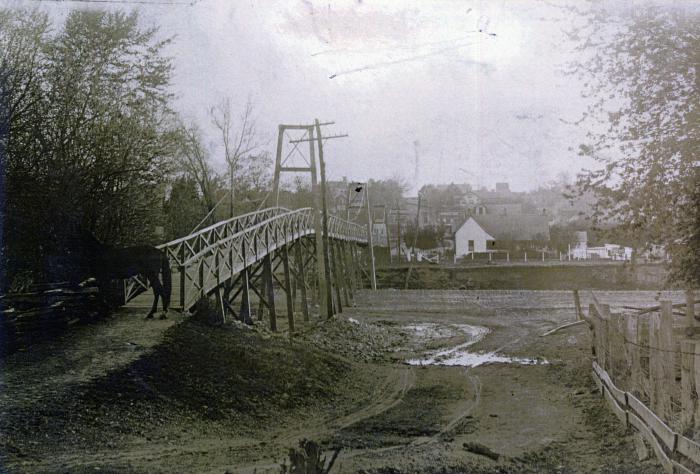 ;;Swinging foot bridge over Crooked Creek between Marble Hill and Lutesville

approaching Lutesville
1905 Laying of corner stone - Lutesville Presbyterian Church  (pdthomas093)
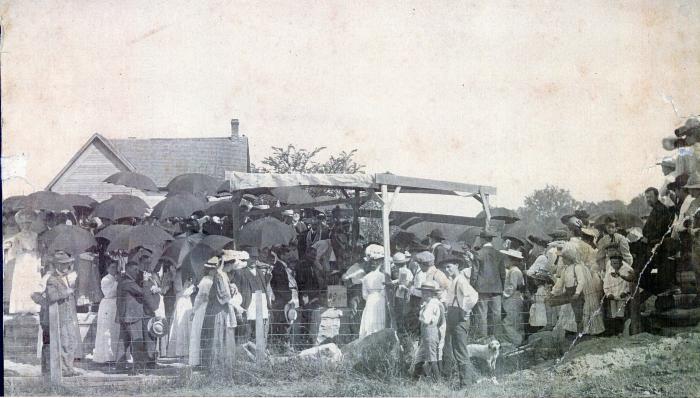 ;;1905 Laying of corner stone for Lutesville Presbyterian Church on Railroad Street
Lutesville Women's Club 1951 (pdthomas094)
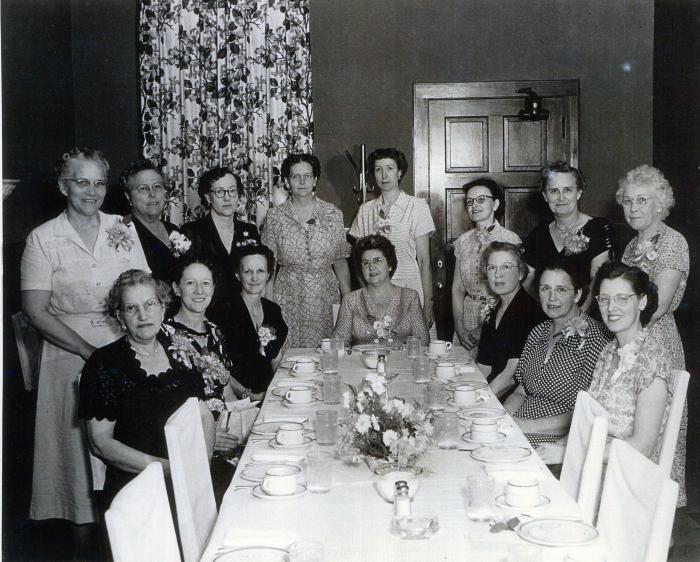 ;;Lutesville Women’s Club dining at the Alvarado Restaurant in Cape Girardeau August 30, 1951 Seated left to right Mary Elfrink, Marie Van Amburg, Mary Lou Ayers, Dora Gladish, Mrs. Guy Teeters, Ruth Croft, Pauline Clubb. Standing left to right Florence Myers, Mrs. W. W. Mathews, Lill Estes, Bessie Cooper, Viva Rogers, Allene Cobble, Mae Eaker, and Maude Chandler.
House on Railroad Street (pdthomas095)
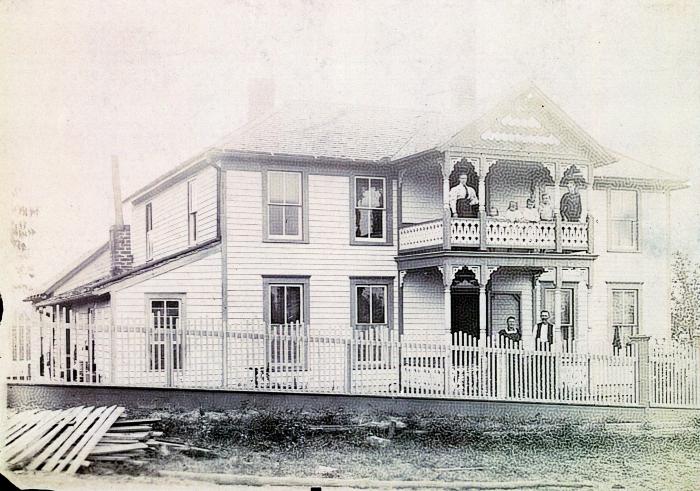 ;;House near Lutesville Presbyterian Church on Railroad Street.
1908 Railroad Street - Lutesville MO (pdthomas096)
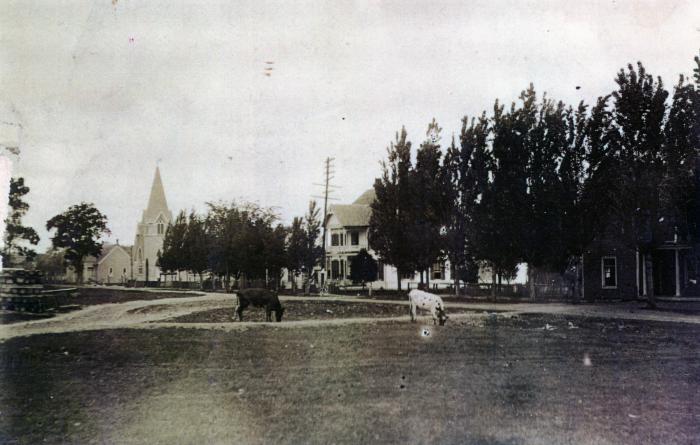 ;;1908 Railroad Street - Lutesville MO
Lutesville Methodist Church, Dickey’s Flour Mill, Presbyterian Church (pdthomas097)
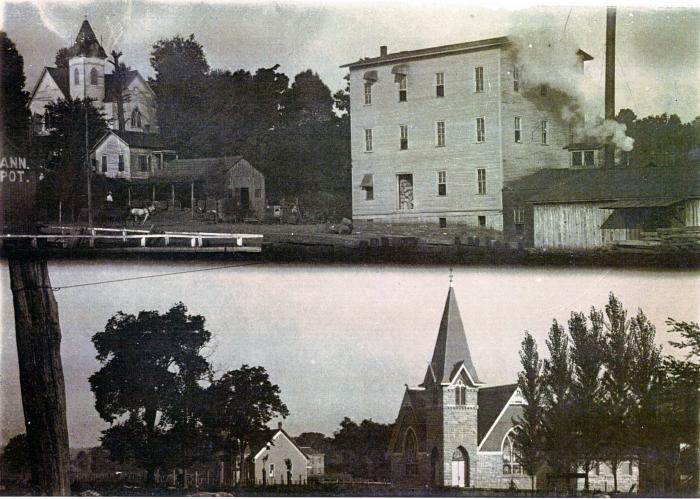 ;;Lutesville Methodist Church, Dickey’s Flour Mill, bottom – Presbyterian Church
Taylor Mercantile Store (pdthomas098)
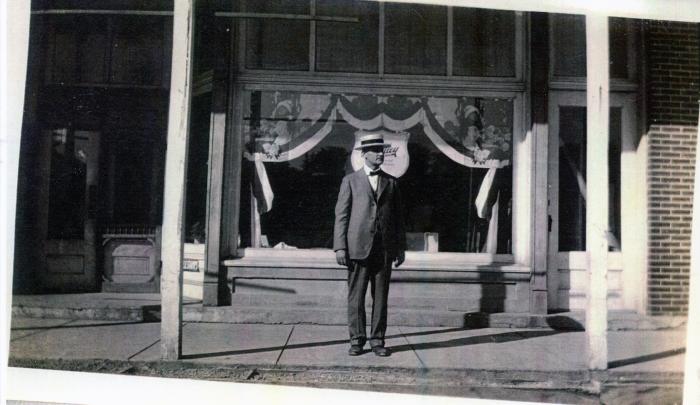 ;;Mr. Taylor in front of Taylor Mercantile Store on Railroad Street
Clark's Store (pdthomas099)
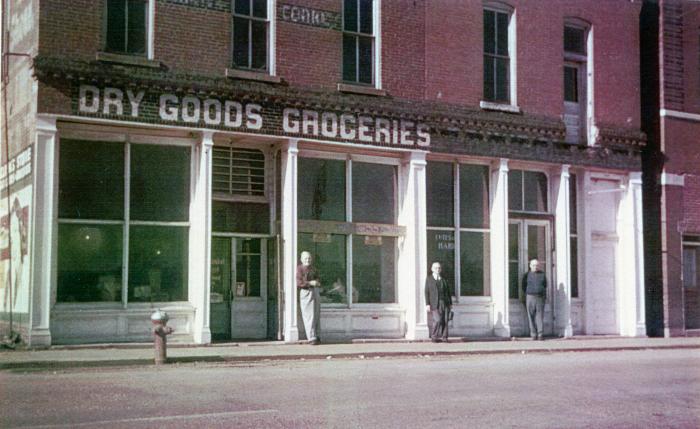 ;;George A. Clark, Jr. Clark’s Store, Linus Hartle and Charles Lutes in front of their hardware store on First Street
Lutesville Residents (pdthomas100)
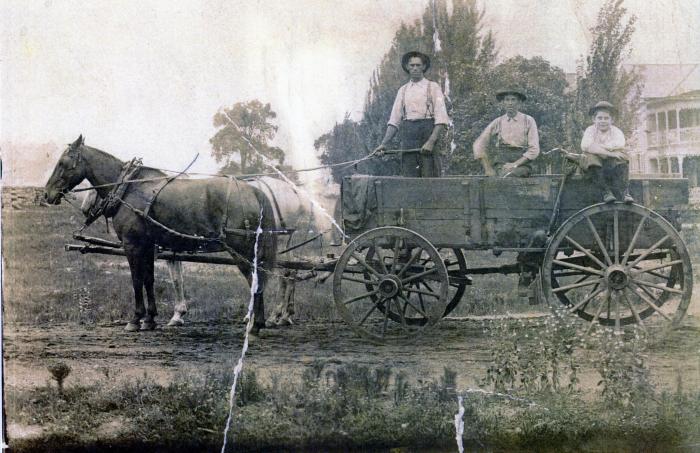 ;;Avery Day, driving, Charley Day, George Clark (boy), C. P. Ricketts house on right, Railroad Street
C.P. Rickett's House (pdthomas101)
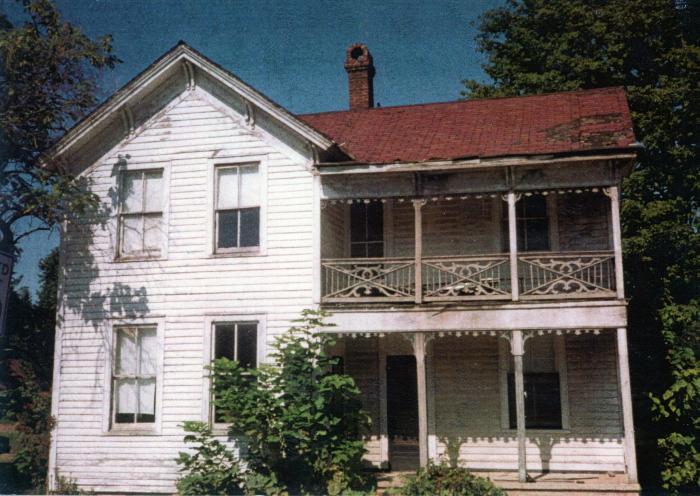 ;;C. P. Rickett’s House, ca. 1868, Railroad Street. Oldest residence in Lutesville
Lutesville Northern Methodist Church (pdthomas102)
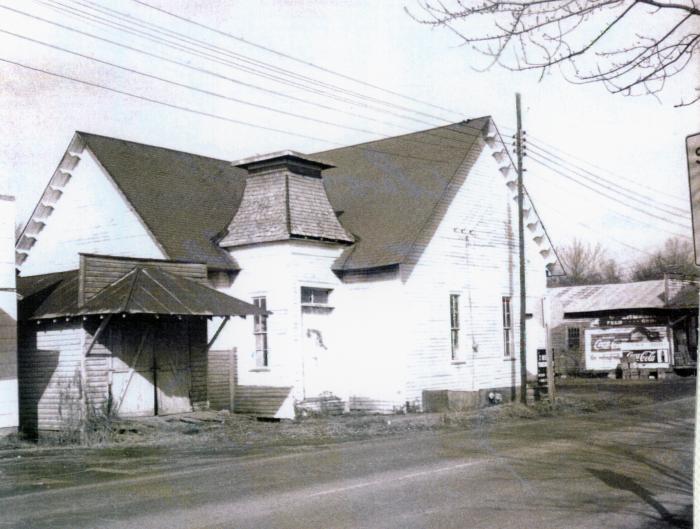 ;;Lutesville Northern Methodist Church on Main Street near Crooked Creek at the intersection with Railroad Street
Early 1900s Twin City Annual Picnic Parade (pdthomas103)
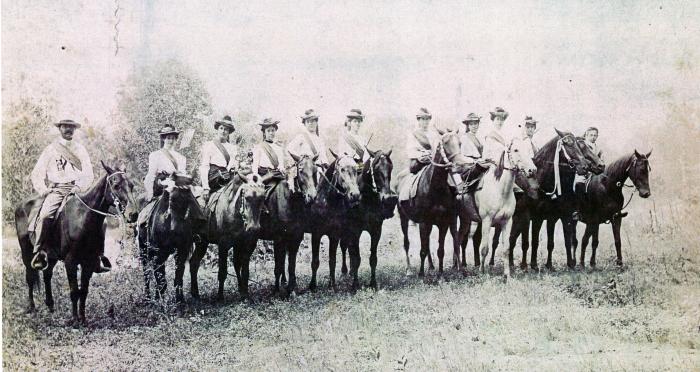 ;;1902/1903 Lutesville girls riding side saddle in Twin City annual picnic parade. Left to Right Grand Marshal, Sheriff Dolph King, Gertrude Biggs, Mayme Revelle, Maude Dale, Hattie Dale, Della Warren, Pearl Lutes, Jessie Phelps, Alpha Myrick, Alma (Burke) Hobbs, and Roy Drum
First Street in Lutesville (pdthomas104)
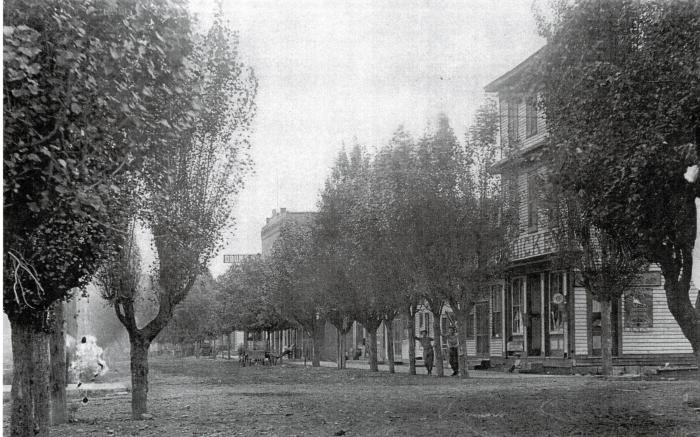 ;;First Street in Lutesville
W.C. "Tobe" Cole & wife  (pdthomas105)
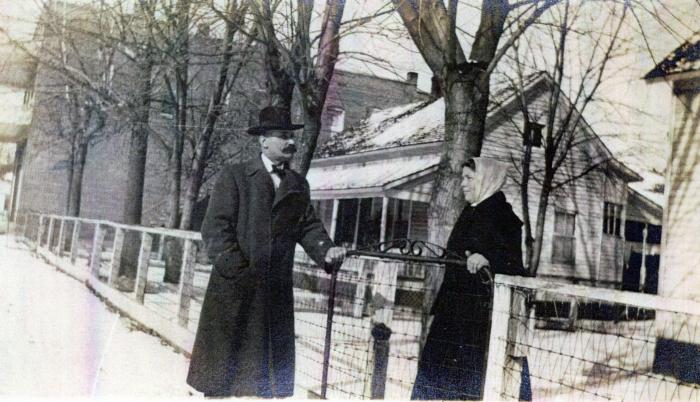 ;;W. C. “Tobe” Cole & wife in front of their residence (at far right) on Railroad Street
Cole’s “White Way” store  (pdthomas106)
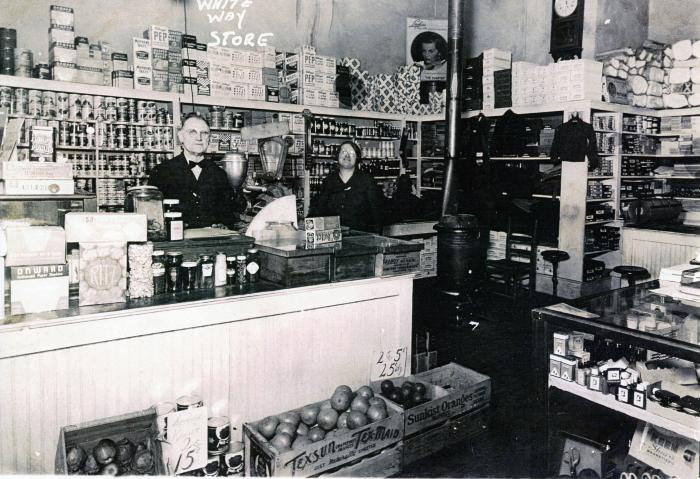 ;;W. C. “Tobe” Cole and daughter, Flossie Cole Hartle, in Cole’s “White Way” store at the corner of First and Union Streets in former Farmers and Merchants Bank building. Store beginning was 1932
Bollinger County Court House (pdthomas107)
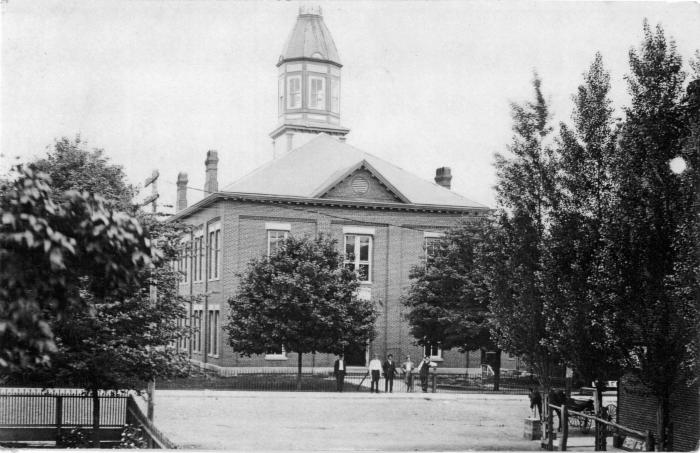 ;;Bollinger County Court House - Marble Hill Mo
Bollinger County Court House - Collector's Office (pdthomas108)
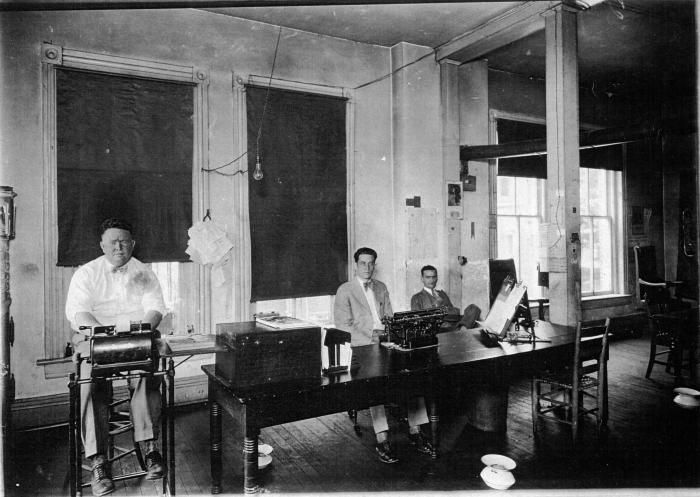 ;;Dewey Robinson, County Collector, Officers Hobart James & Ralph Dewitt.
County officer Louis Cunningham and Pinkney Estes and George Miller (pdthomas109)
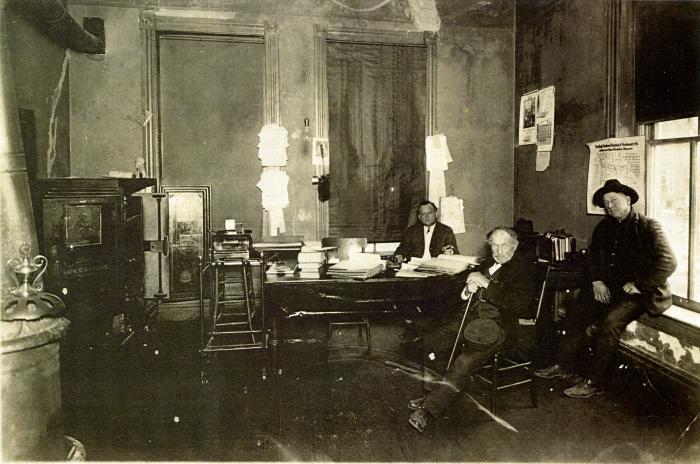 ;;County officer Louis Cunningham and Pinkney Estes and George Miller
Dr. McAnally's Office (pdthomas110)
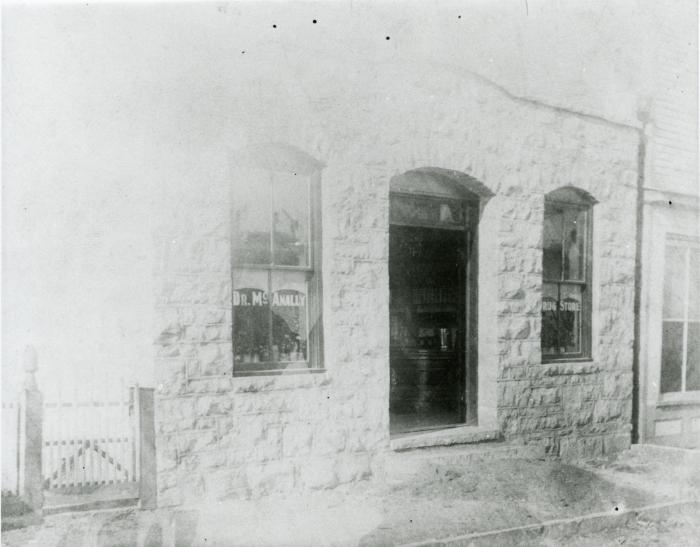 ;;Dr. McAnally's Office
Residence of County Sheriff and County Jail (pdthomas111)
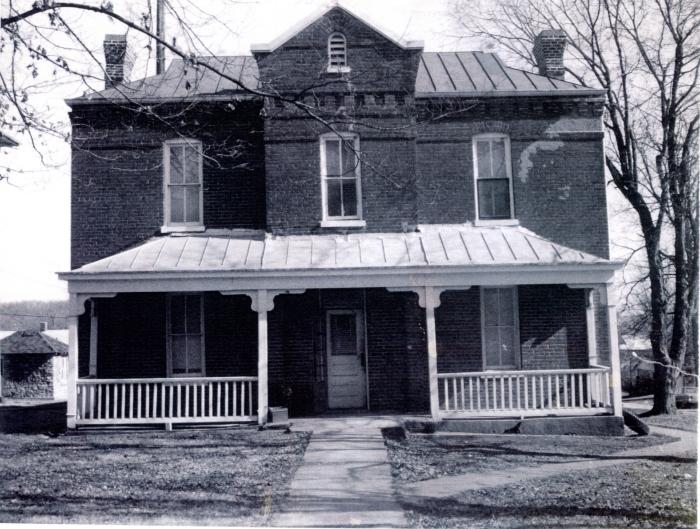 ;;Residence of County Sheriff and County Jail
Marble Hill business area. High Street (pdthomas112)
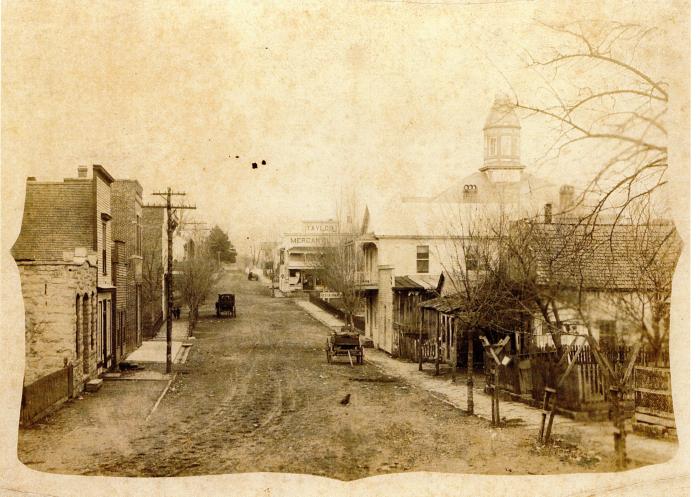 ;;Marble Hill business area. High Street
Marble Hill History Sign (pdthomas113)
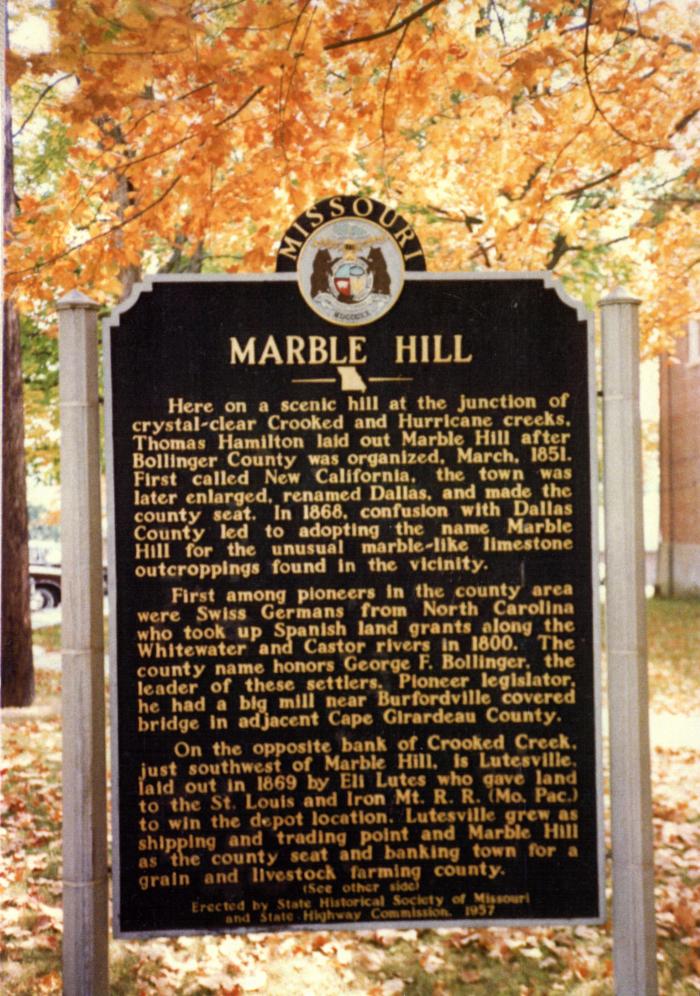 ;;Marble Hill sign located at the Bollinger County Courthouse
Bollinger County Court House 1909 (pdthomas114)
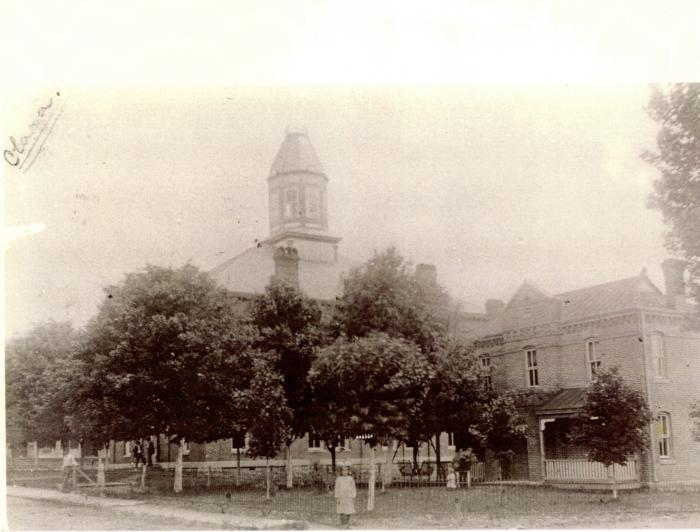 ;;Bollinger County Court House and corner of jail house - 1909
Bollinger County Court House (pdthomas115)
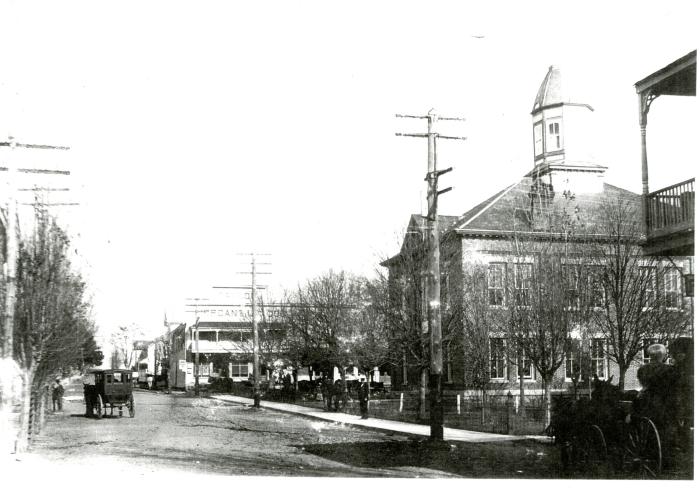 ;;
Parade (pdthomas116)
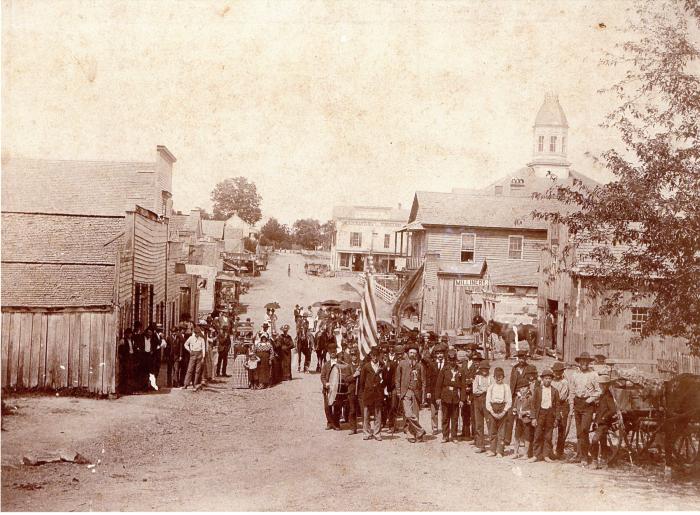 ;;Parade in downtown Marble Hill
Taylor Mercantile (pdthomas117)
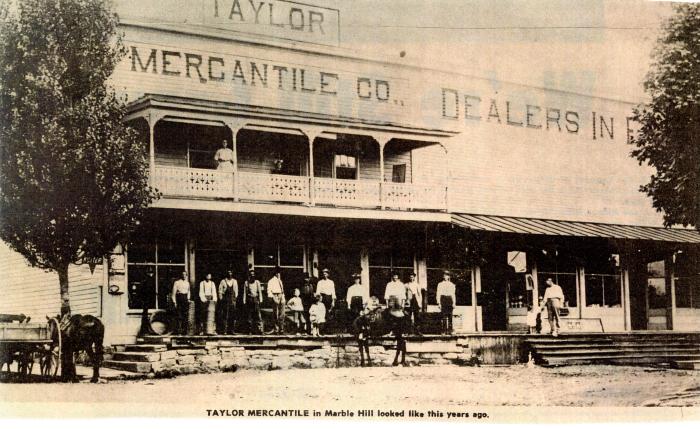 ;;prior to 1918
North Street (pdthomas118)
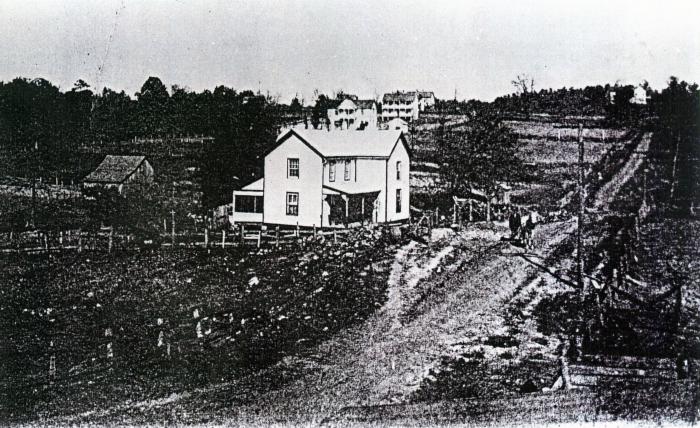 ;;
Park Theater (pdthomas119)
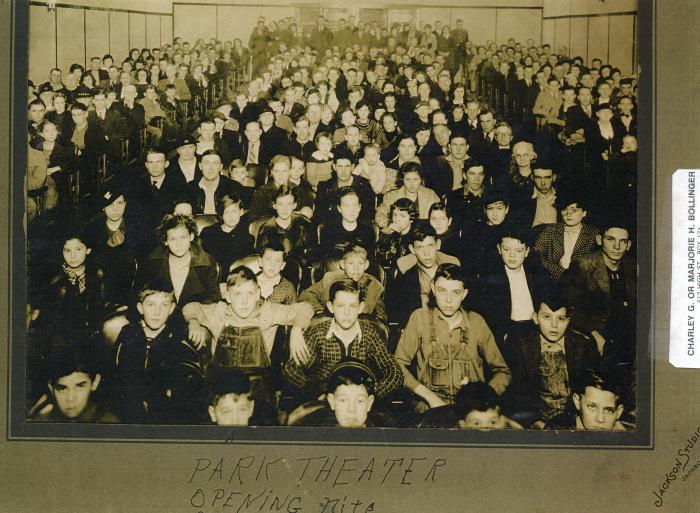 ;;Opening night of the Park Theater. Movie shown was "Gay Desperado
Old Banner Press (pdthomas120)
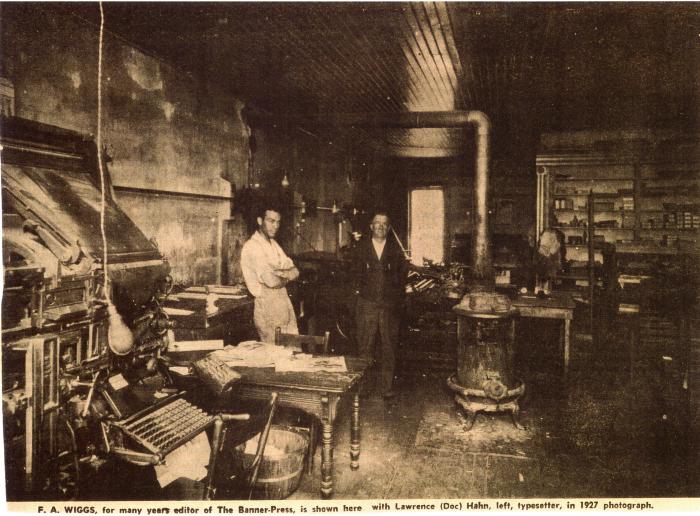 ;;Old Banner Press interior; Pictured: F.A. Wiggs, editor, Lawrence (Doc) Hahn (left) typesetter
Wicecarver Store (pdthomas121)
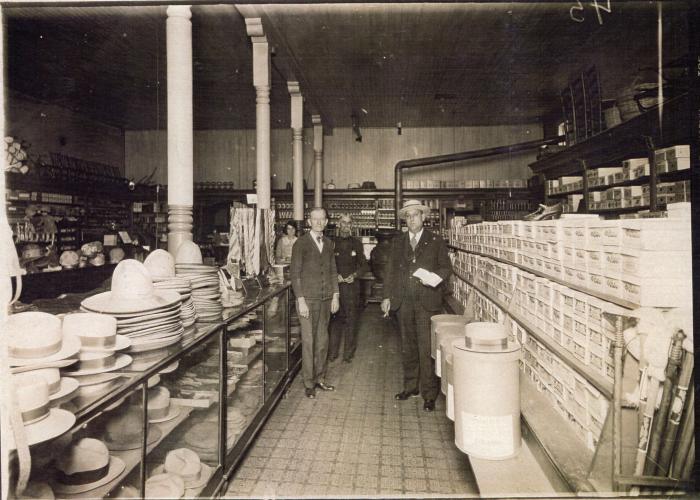 ;;Interior of Wicecarver Store; Pictured: Mr. J. H. Wicecarver, drummer (salesman) & customers
Hopkins Mercantile (pdthomas122)
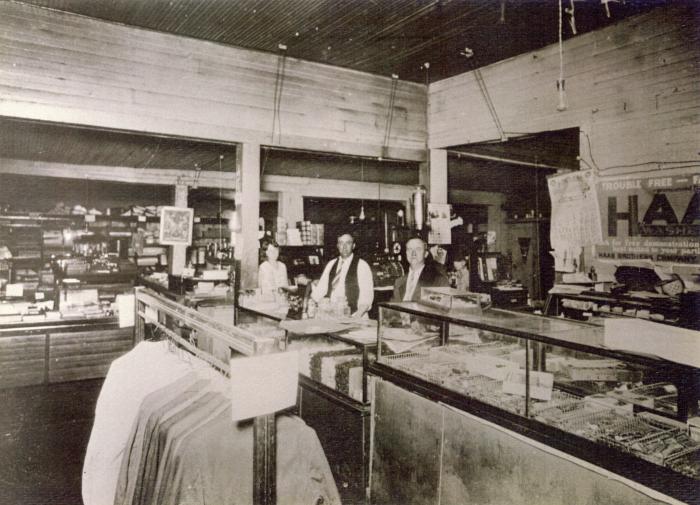 ;;Interior of Hopkins Mercantile; Pictured: Marjorie Hopkins, Jase Ward and C.F. "Frank" Hopkins.
Press Office (Banner Press) (pdthomas123)
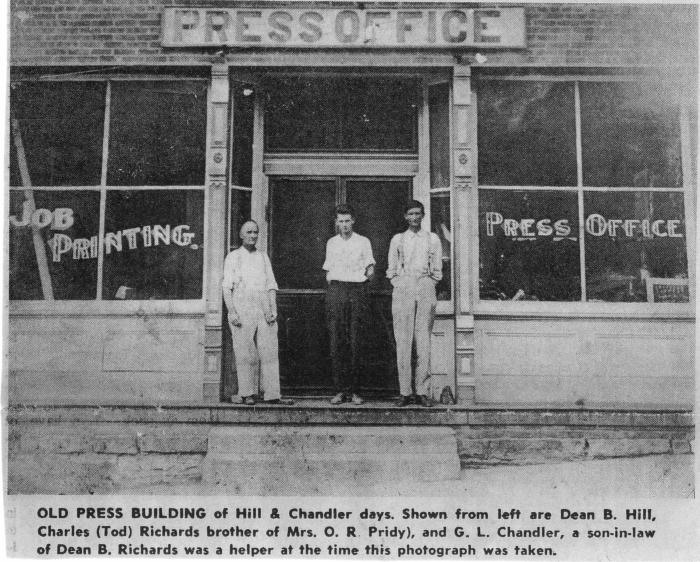 ;;Old Press Building (Hill & Chandler days)

L-R: Dean B. Hill, Charles (Tod) Richards; brother of Mrs. O.R. Pridy, G.L. Chandler; son-in-law of Dean Richards
Service station (pdthomas124)
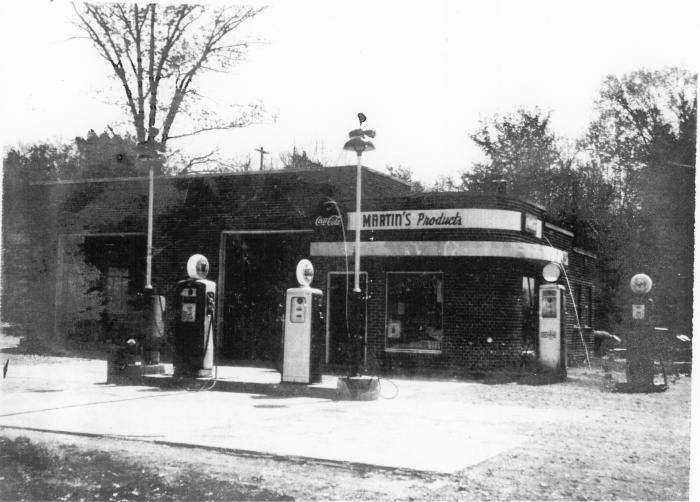 ;;Service station on Conrad Street
Banner Press (pdthomas125)
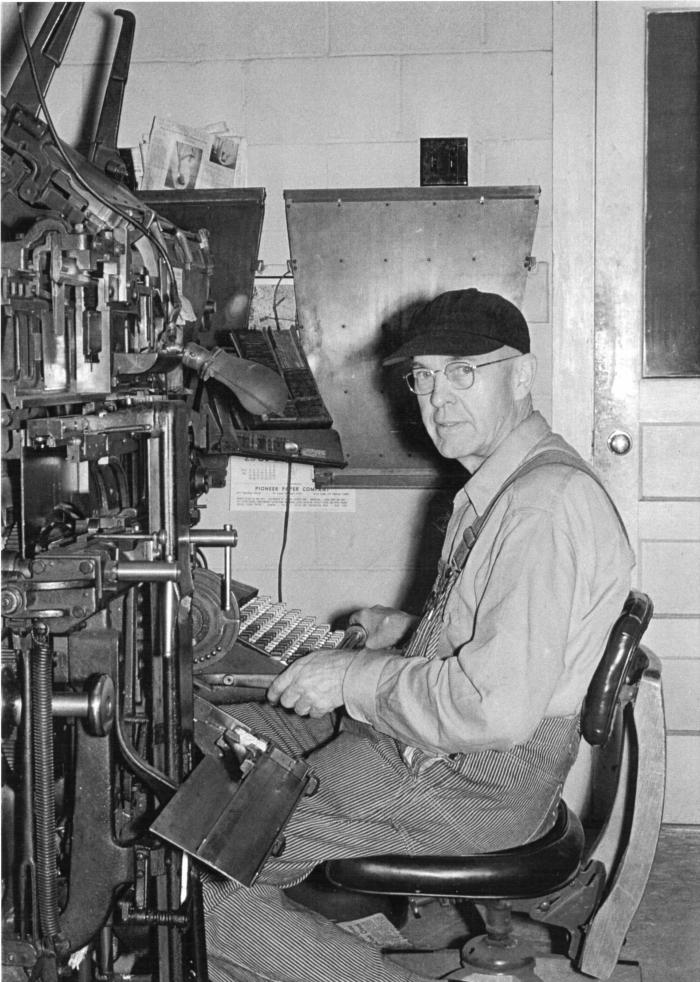 ;;Lawrence "Doc" Hahn (1906-2000) at linotype machine in the Banner Press Office
Twin City Band (pdthomas126)
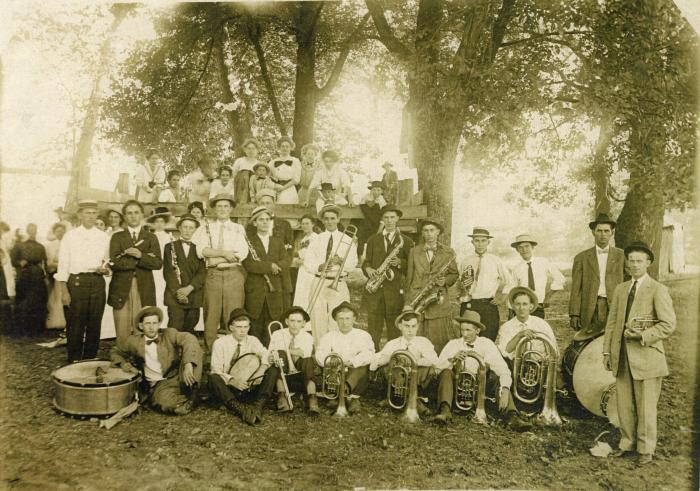 ;;
Bank of Marble Hill & Dr. Cook's Dentist Office (pdthomas127)
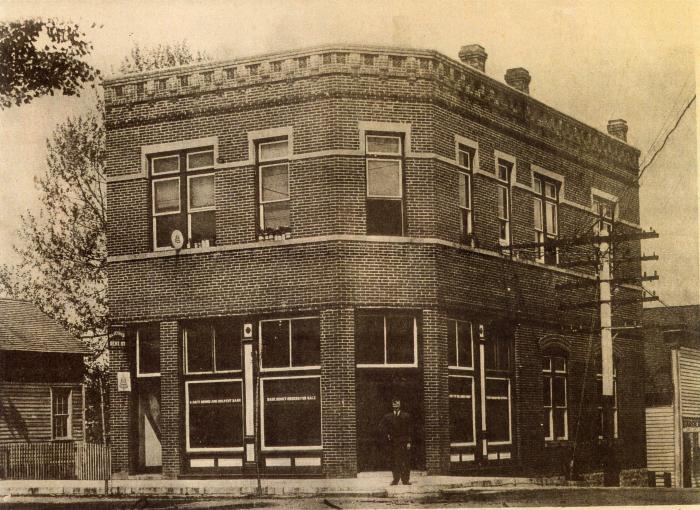 ;;Bank of Marble Hill, Upstairs was located the switch board telephone office & Dr. Cook dentist office
Thomas Café (pdthomas128)
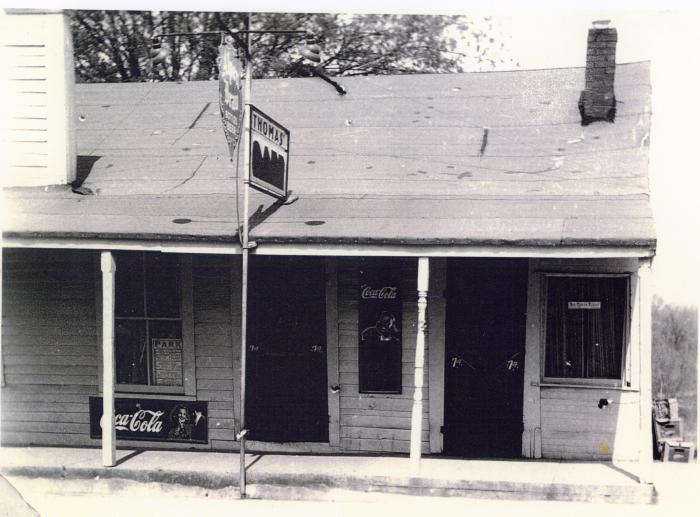 ;;Claude & Vivian Thomas Café, High Street
Bank of Marble Hill (pdthomas128)
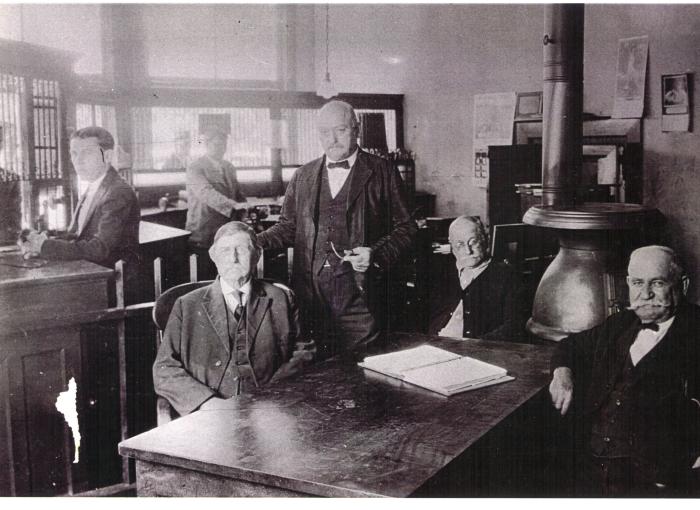 ;;Interior of Bank of Marble Hill, Employees and board members, E.J. Taylor, George Bidewell, Robt. Drum, Sr. Dr. C. A. Sander, W. D. Allen, J.A. Manning.
Masonic Lodge (pdthomas129)
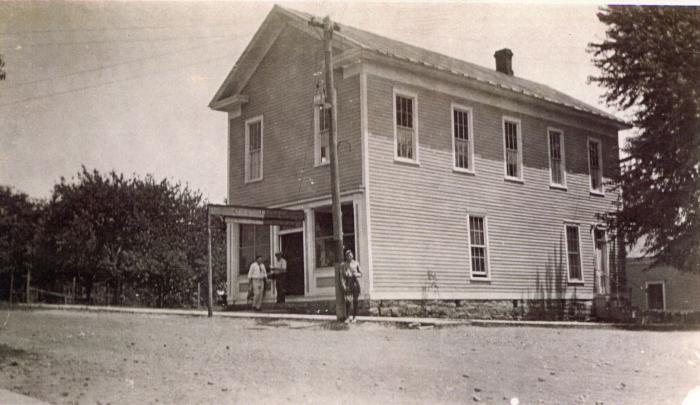 ;;Masonic Lodge building upstairs with Post Office on first floor
Estes (Nanney) House (pdthomas130)
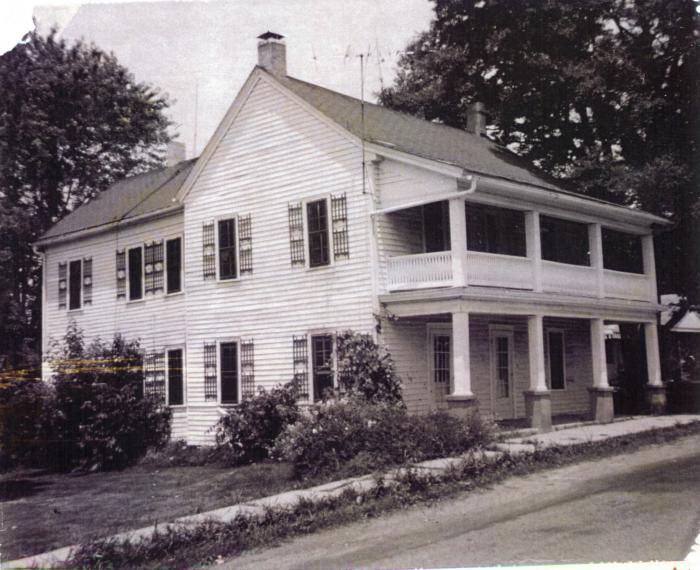 ;;P.D. Estes house, later Will Nanney house on High Street
Fisher House (pdthomas131)
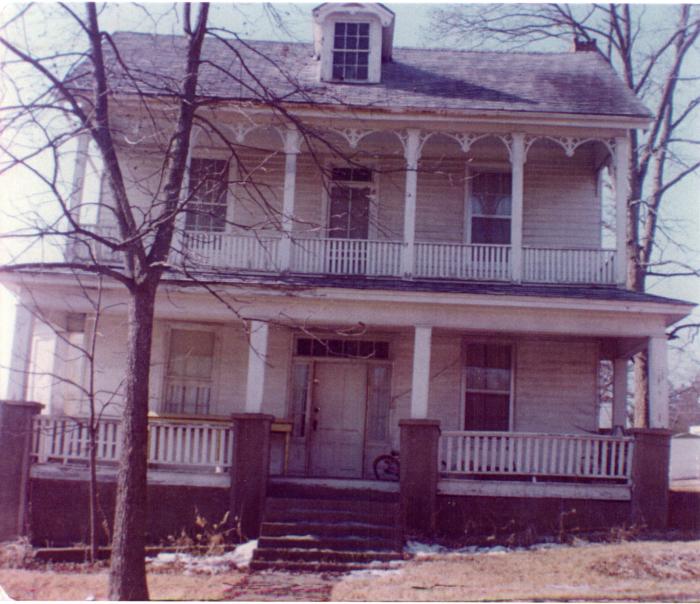 ;;Fisher House - Walnut Street (near Banner Press)
Marble Hill School (pdthomas132)
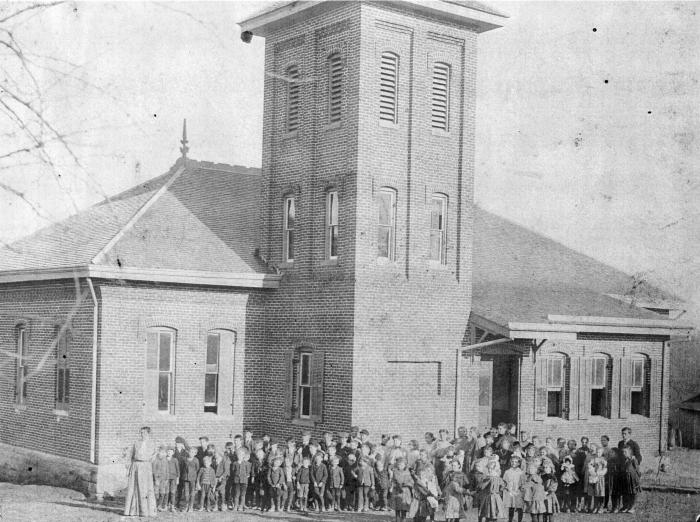 Marble Hill school, Alva Jamison & Mrs. Kelley Teachers, later had three rooms and three teachers;
Marble Hill School Pupils (pdthomas133)
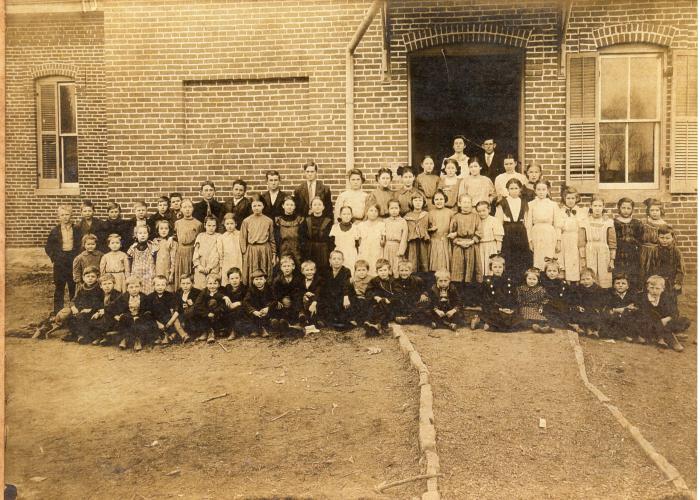 Marble Hill School Pupils;
Boys on Bikes (pdthomas134)
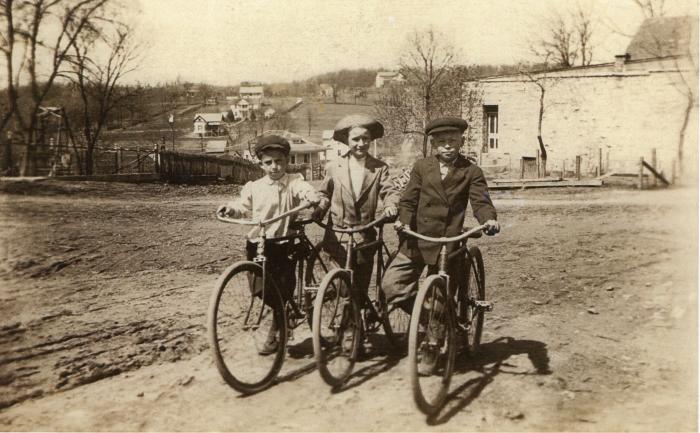 Johnny Chestnut, Ernie Richards and Leon Sander;
Marble Hill Methodist Episcopal Church Sunday School (pdthomas135)
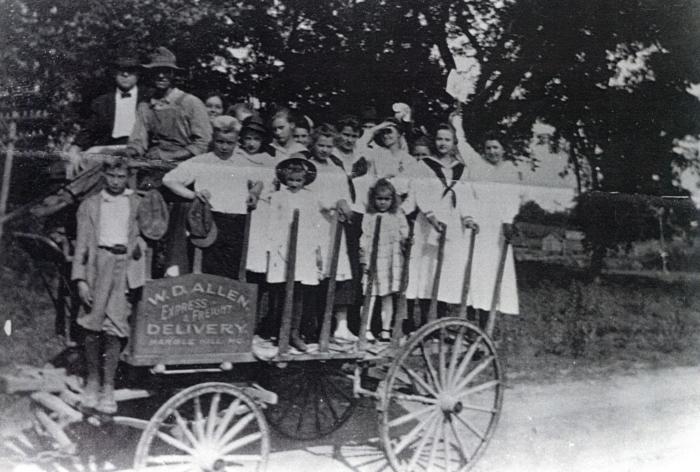 Sunday School Pupils of Marble Hill, Methodist Episcopal Church South, L.J. Grimsley, Supt. and Lee Newell driving. Students were Chandler, Crader, Estes, Grimsley, Hahn, Hawn, Rose, Snider and others. Wagon is property of W.D. Allen local black smith;
James Service Station (pdthomas137)
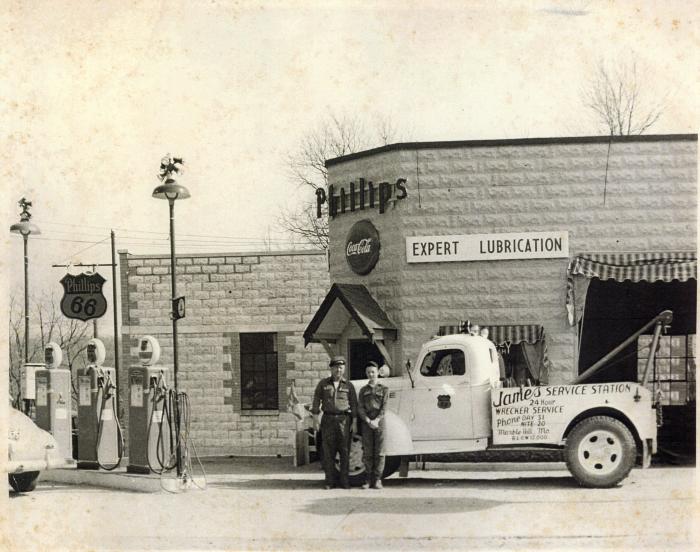 Lindell and Jack James at James Service Station, High Street - Marble Hill;
Alexander Garage (pdthomas138)
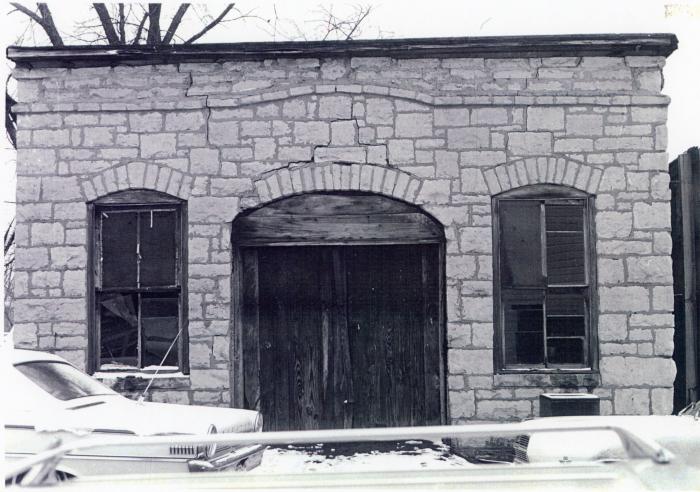 "Chalk" Alexander garage comer of High and North Streets Marble Hill



Interior of "Chalk" Alexander garage, ;
Taylor House (pdthomas139)
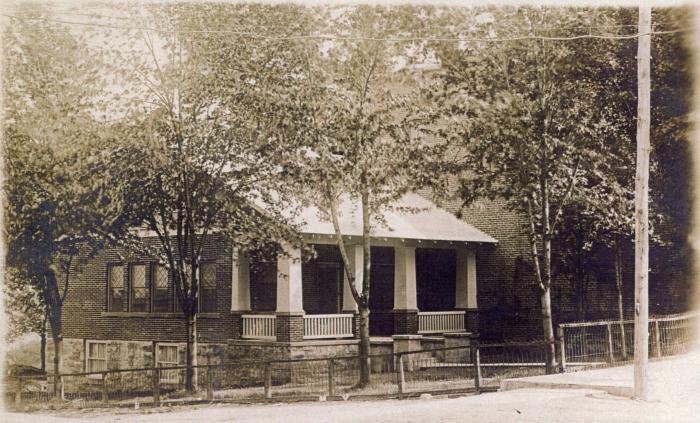 Taylor House facing county jail formerly residence of Dr. Witmer family about 1893.

Marble Hill;
Inside of Dr. Witmer House (pdthomas140)
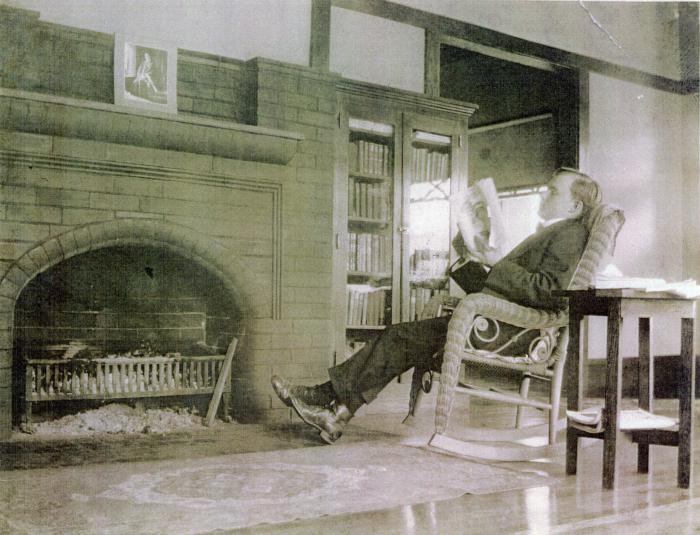 Inside of Dr. Witmer house, probably young Witmer;
Witmer Family (pdthomas141)
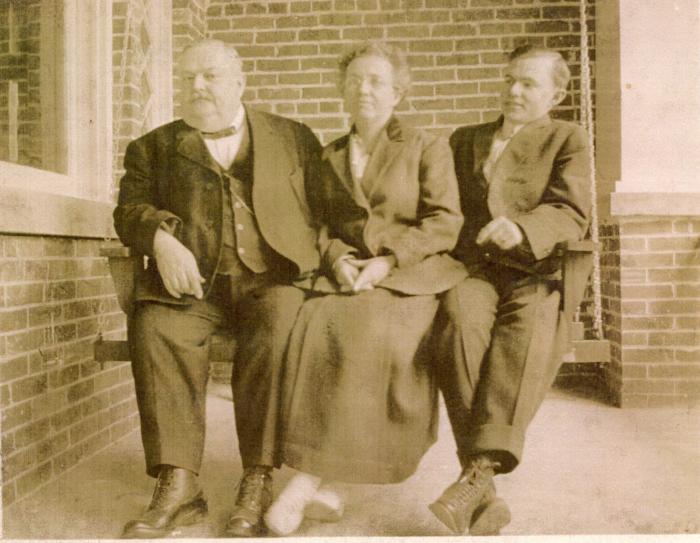 ;;Dr. Witmer, wife and son
Sarah Crowe House (pdthomas142)
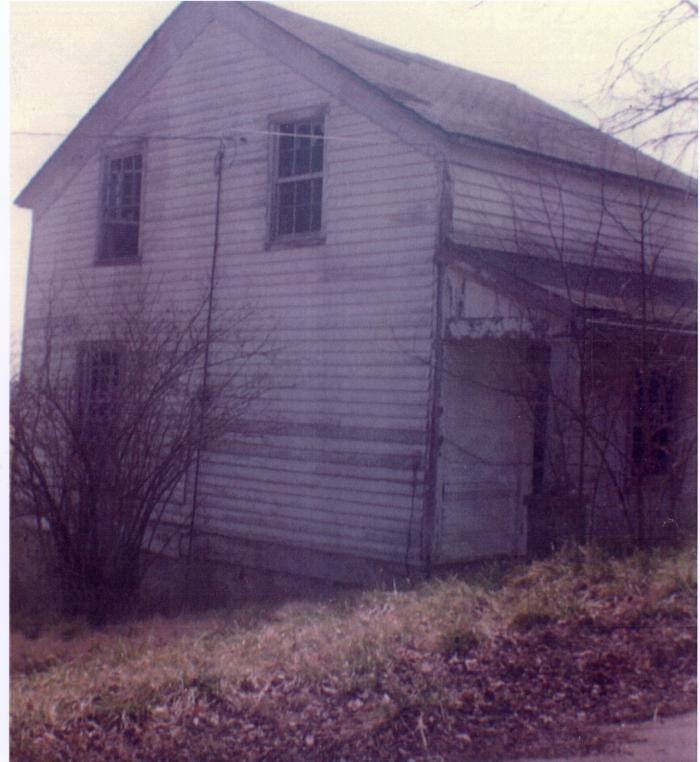 Sarah Crowe House;
Sam and Meta McMinn House (pdthomas143)
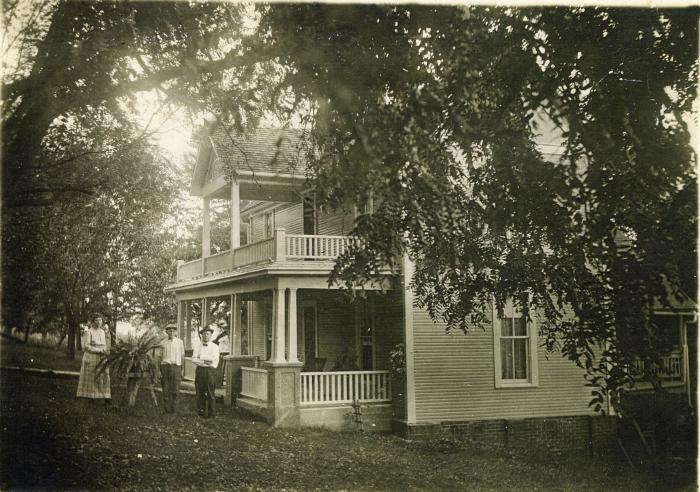 Sam & Meta McMinn House 

past and present;
Dr. McAnally House (pdthomas144)
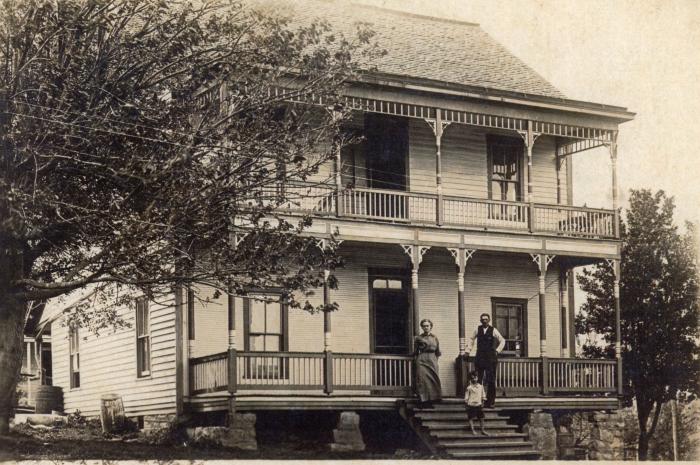 Dr. Mc Anally house facing North street at North & Vine street Marble Hill;
Wells/Chandler Home (pdthomas145)
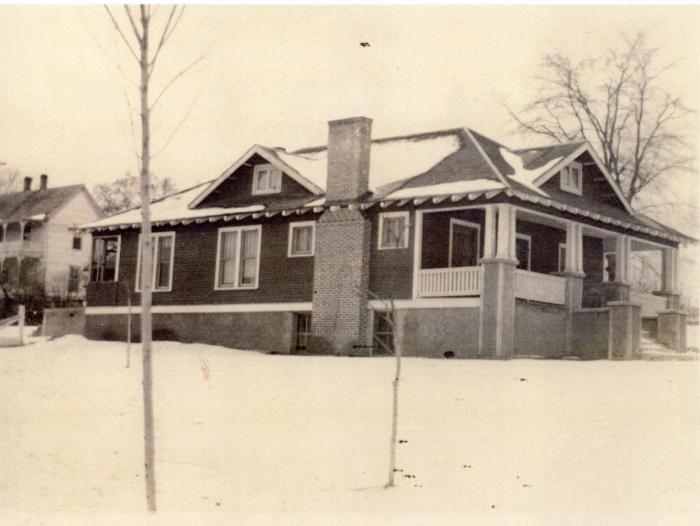 Wells house later home of Homer and Marie Wells Chandler on North street - Marble Hill MO;
Downtown Marble Hill (pdthomas146)
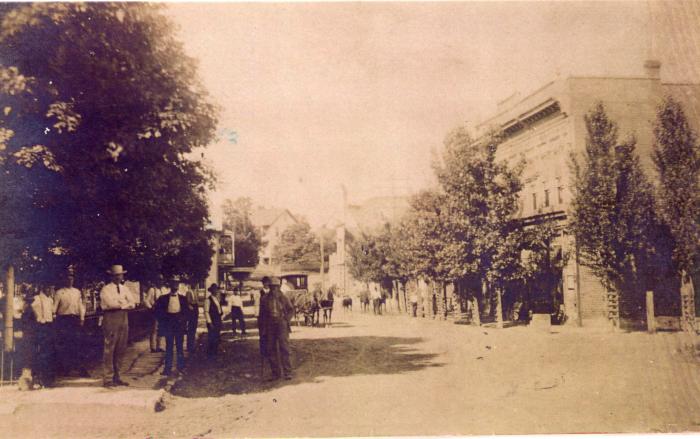 , Downtown Marble Hill, court house on left, Wicecarver store on right;
Courthouse and Mineral Well (pdthomas147)
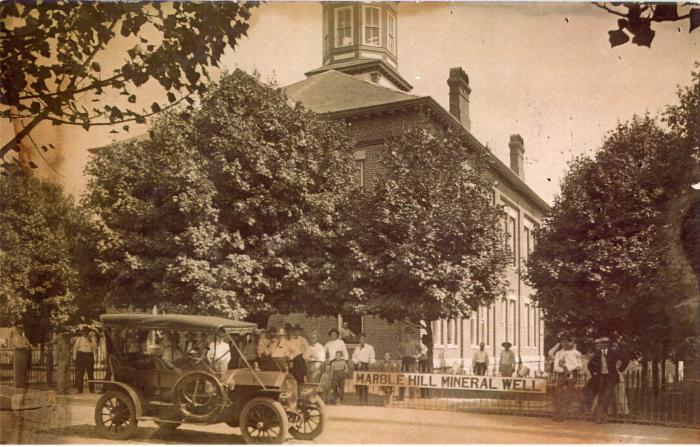 Court House & Mineral Well with iron fence around court house.

Marble Hill;
Young America Band (pdthomas148)
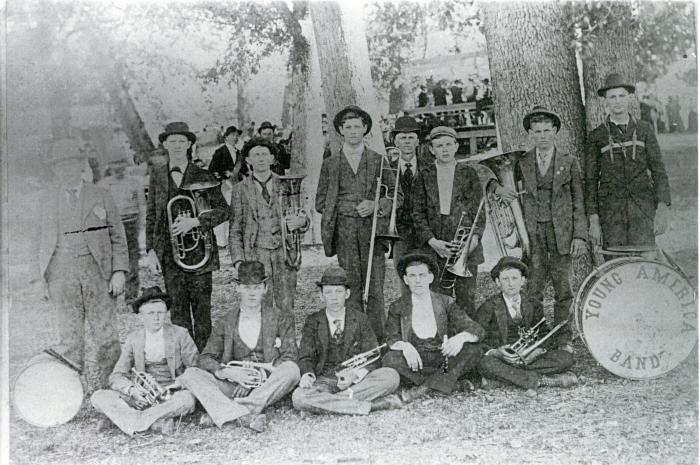 Young America Band - Mable Hill;
Jacob "Jake" Wells (pdthomas149)
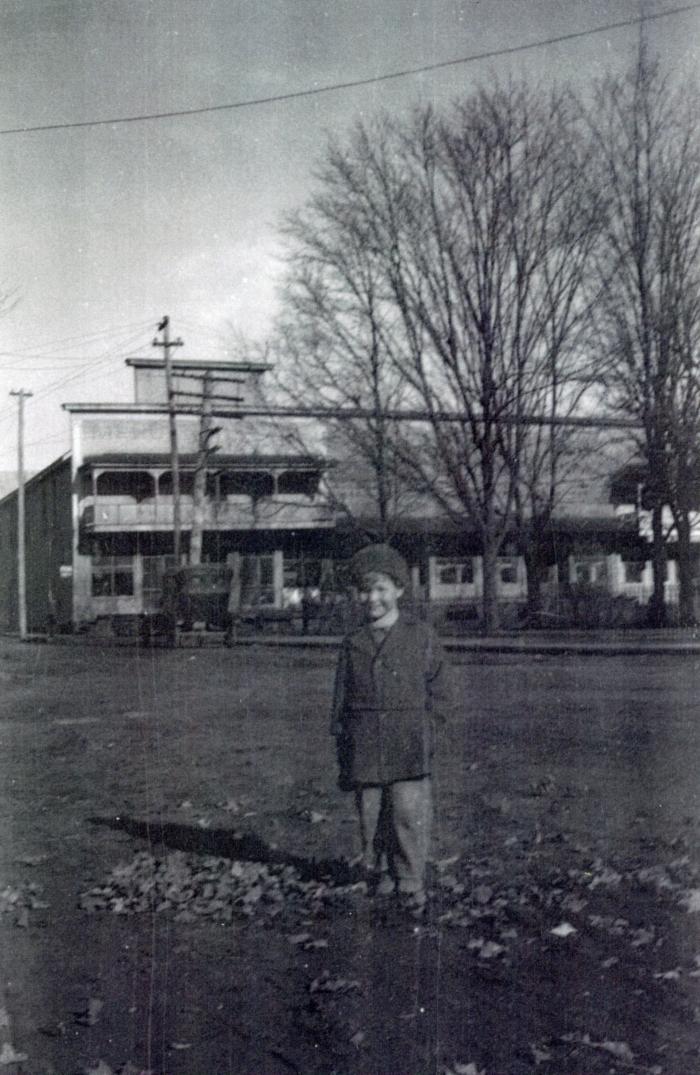 Artist Jacob "Jake" wells about 1923-24;
Roller Rink (pdthomas150)
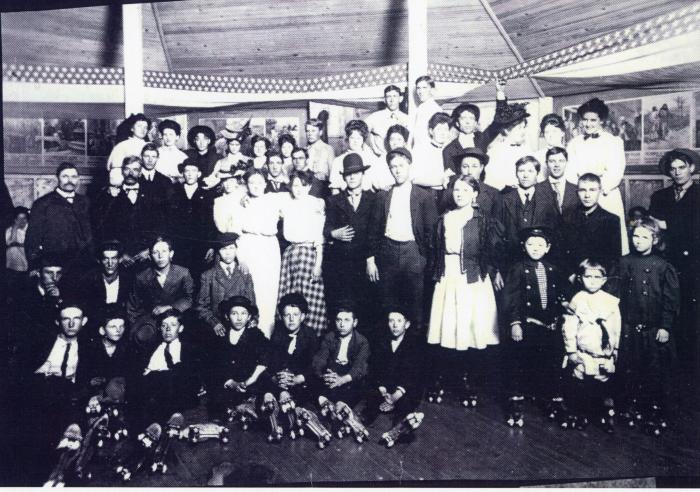 Roller Rink/Tabernacle 

Marble Hill;
J.A. Taylor Family (pdthomas151)
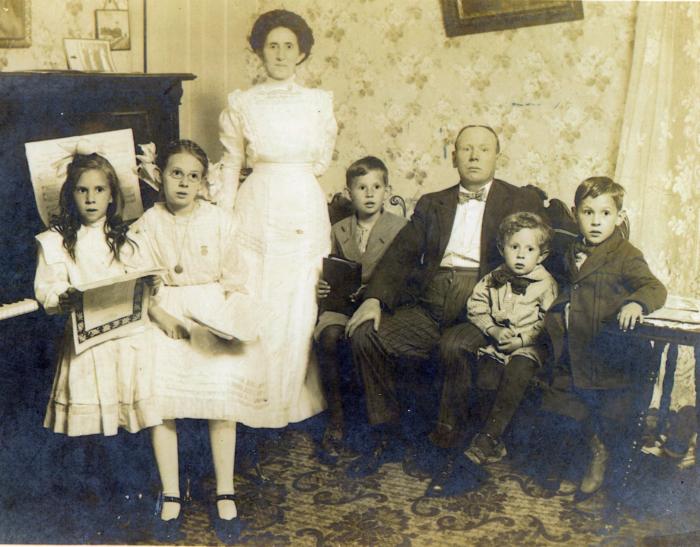 J. A. Taylor family, Mary, Wynona, Mrs. Taylor (Jancie Lutes), Neeman, "Jake" A, Merrill (Curley), and Eugene;
Bollinger County Courthouse (pdthomas153)
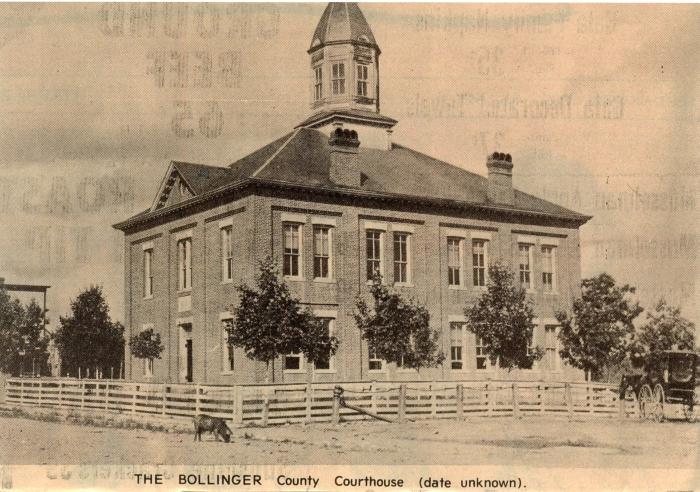 Bank of Marble Hill (pdthomas154)
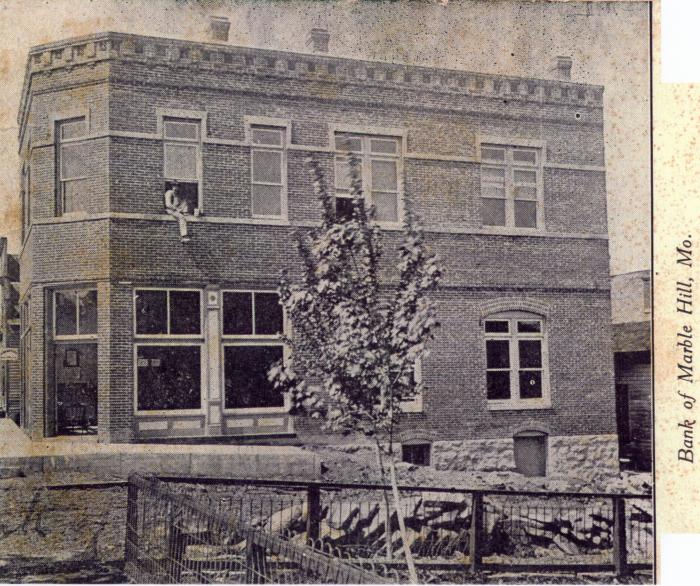 Bank of Marble Hill;
Wicecarver store  (pdthomas155)
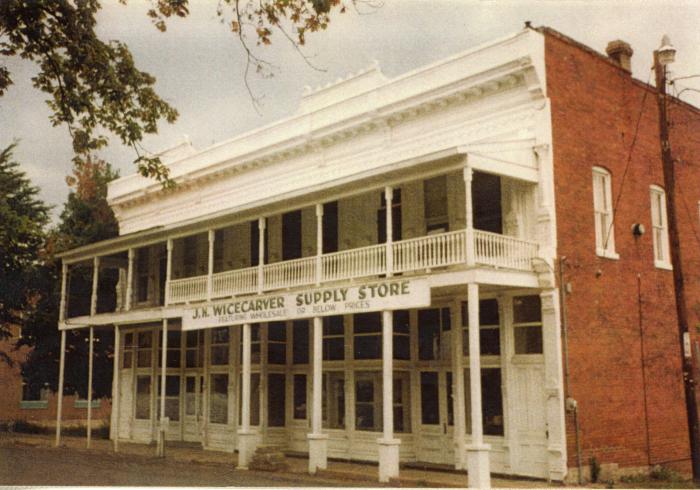 ;;J.H. Wicecarver Supply Store: Featuring Wholesale or Below Prices
Marble Hill Street Scene (pdthomas156)
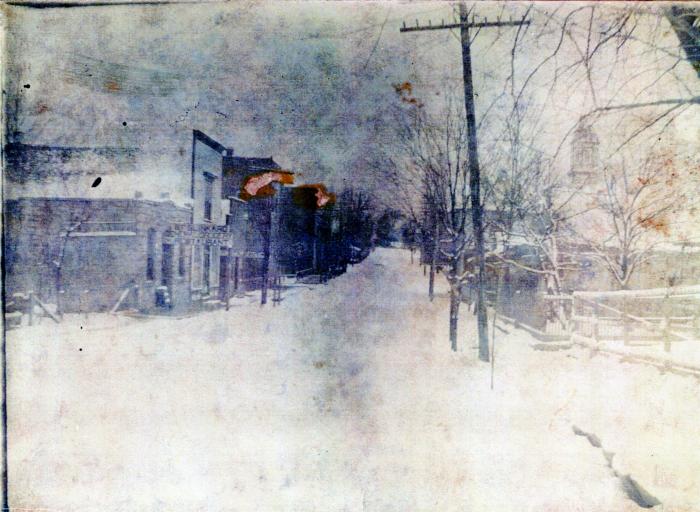 Marble Hill Street Scene;
Schreiner Hardware (pdthomas157)
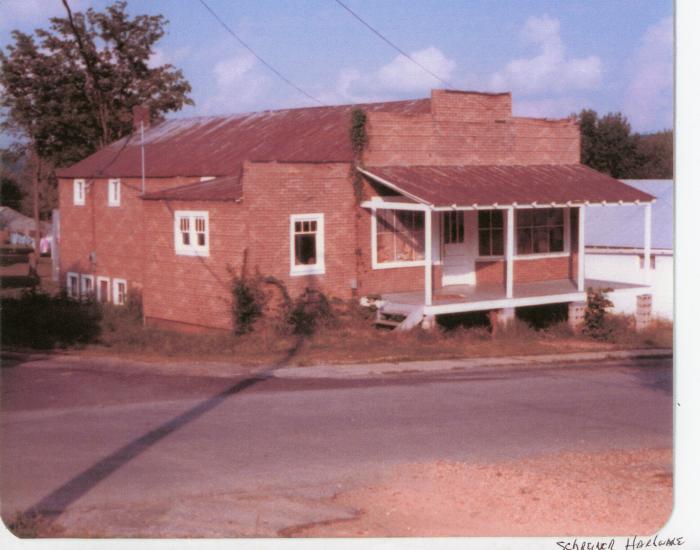 Charley Schreiner Hardware on Hopkins street 

Marble Hill;
Schreiner Farm Equipment (pdthomas158)
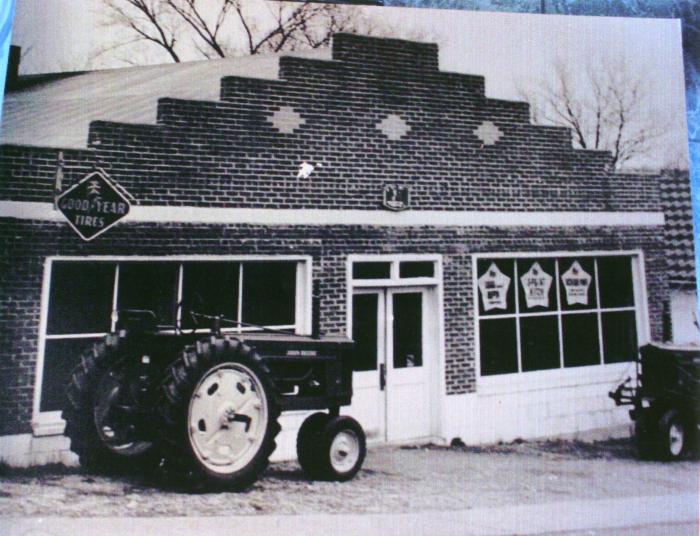 Kenneth Schreiner Farm Equipment - Hopkins Street Marble Hill;
Steve Allen House (pdthomas159)
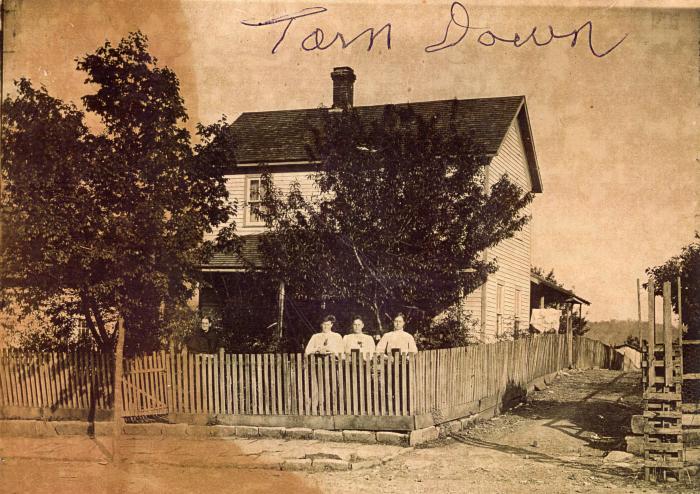 Steve Allen house on High street near North street;
Park's Grocery (pdthomas159)
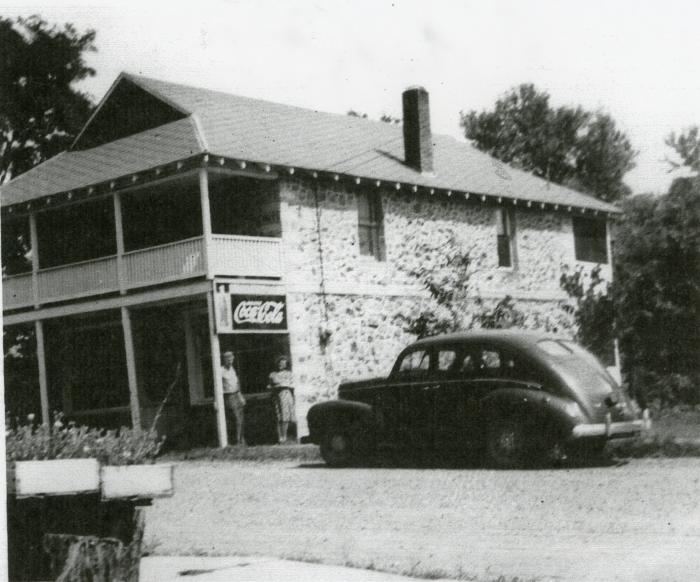 Dave Park's grocery and up stairs residence on High street. All local field stone construction;
Former Masonic Lodge (pdthomas160)
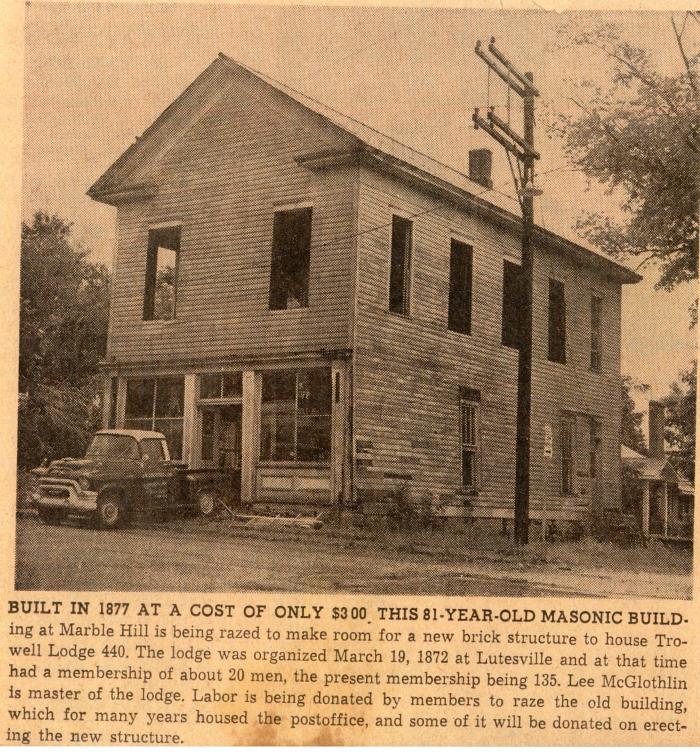 , Former Masonic Lodge building;
Millinery Store (pdthomas161)
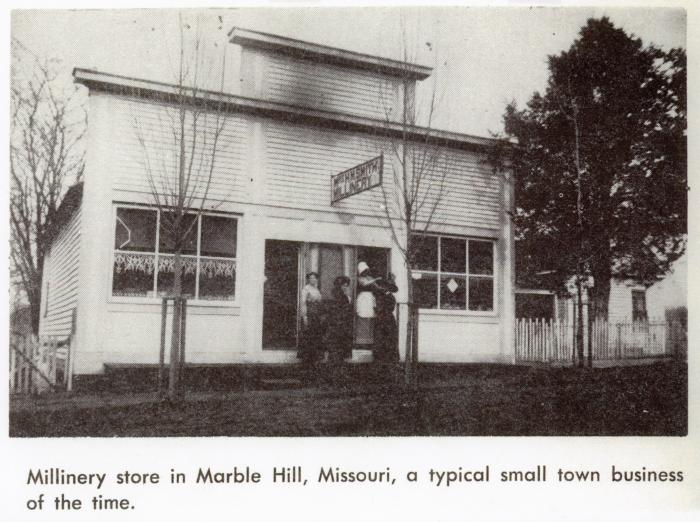 ;;Sign: Mrs. H.M. Smith Millinery Store
Original Marble Hill Presbyterian Church (pdthomas162)
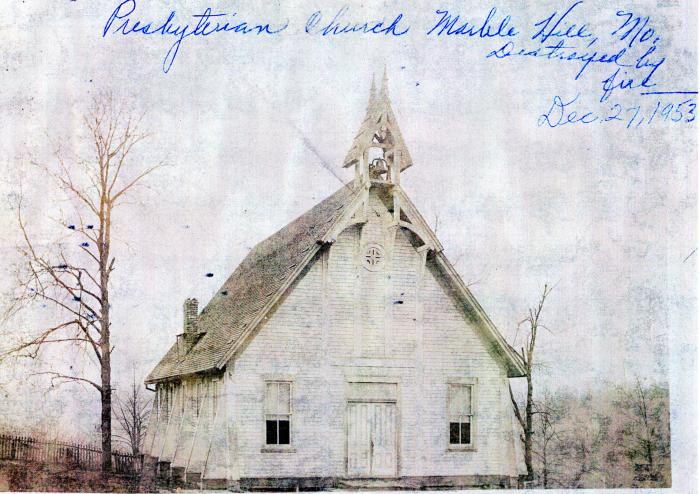 ;;Original Marble Hill Presbyterian Church destroyed by fire 12/27/1953
Marble Hill Grade School Building (pdthomas163)
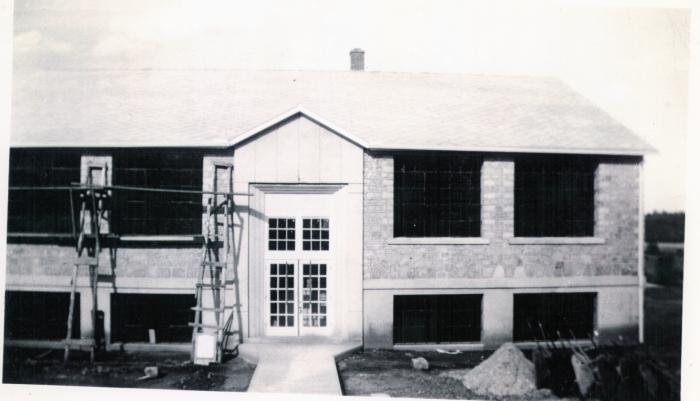 , Marble Hill grade school being built as a W.P.A. (Works Project Adm) building;
Original Marble Hill Baptist Church (pdthomas164)
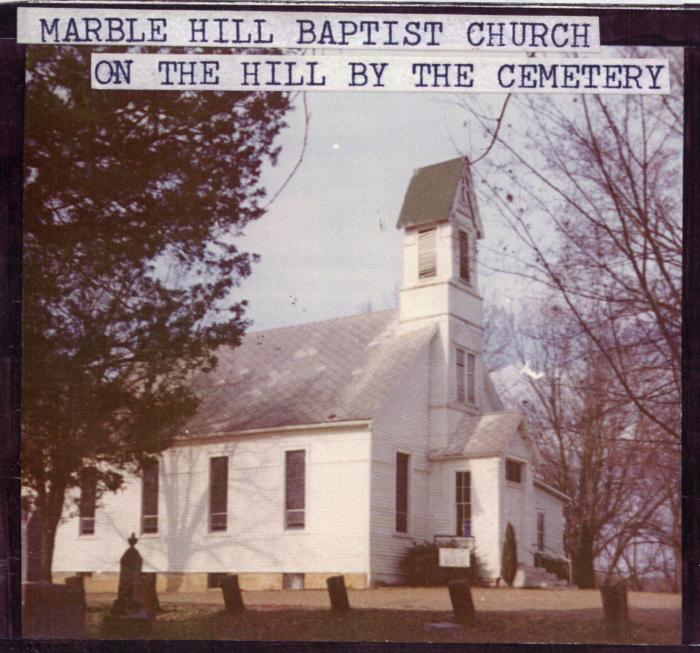 Original Marble Hill Baptist Church adjacent to Marble Hill cemetery;
W.D. Allen House (pdthomas165)
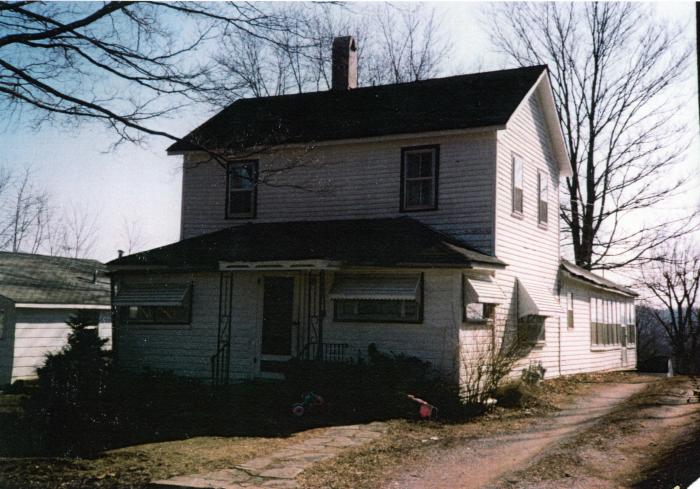 W.D. Allen House;
W.A. Davault House (pdthomas166)
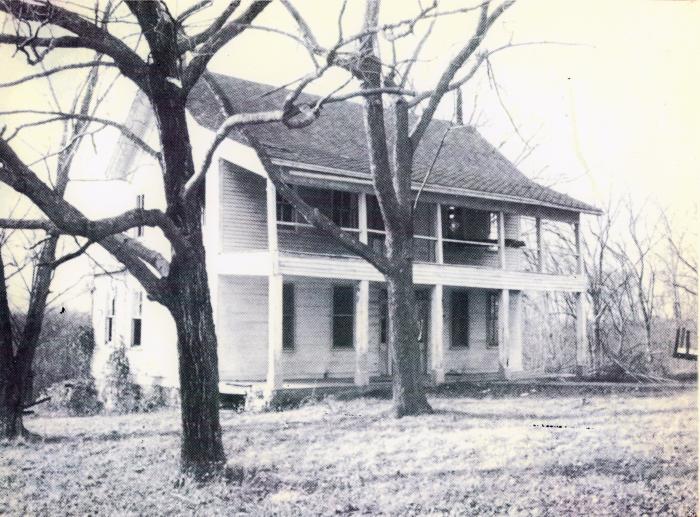 W.A. Davault home where Hickory Hills housing now located. Originally built for a hospital by Dr. Talle;
Ida Miller House (pdthomas167)
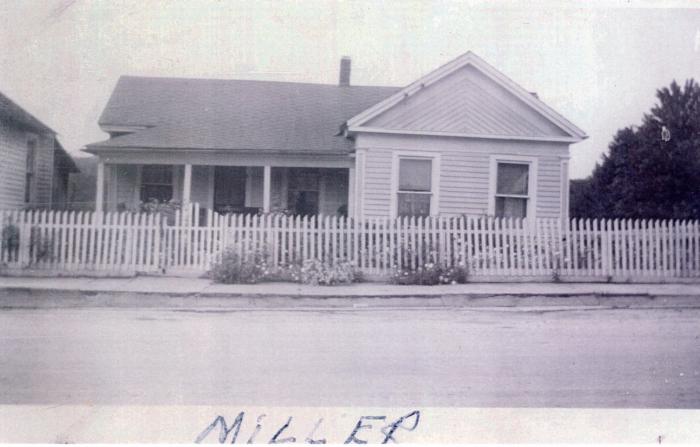 Ida Miller house facing High street;
Ida Miller House (pdthomas167)
Ida Miller house facing High street;
Birth place of Lawrence "Doc" Hahn (pdthomas168)
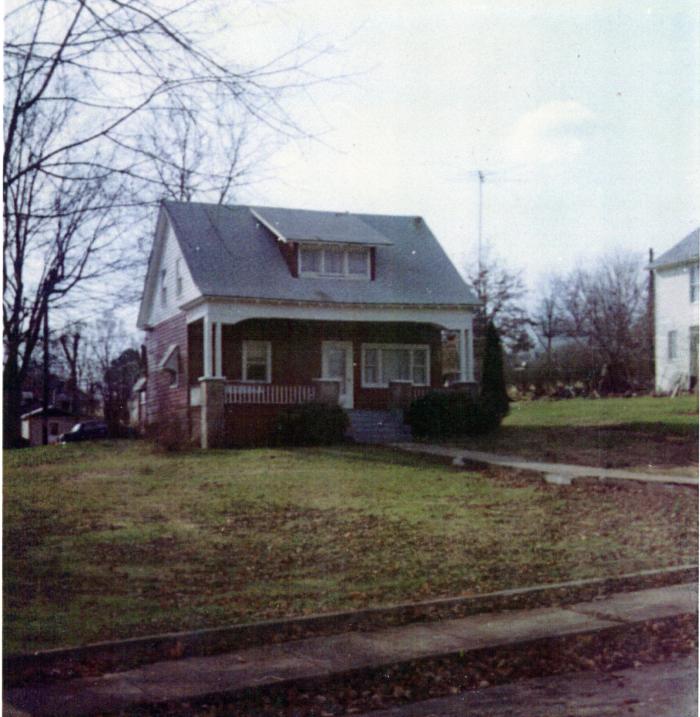 Birth place of Lawrence "Doc" Hahn (8/28/1906) on Walnut S;
Jenkins House (pdthomas169)
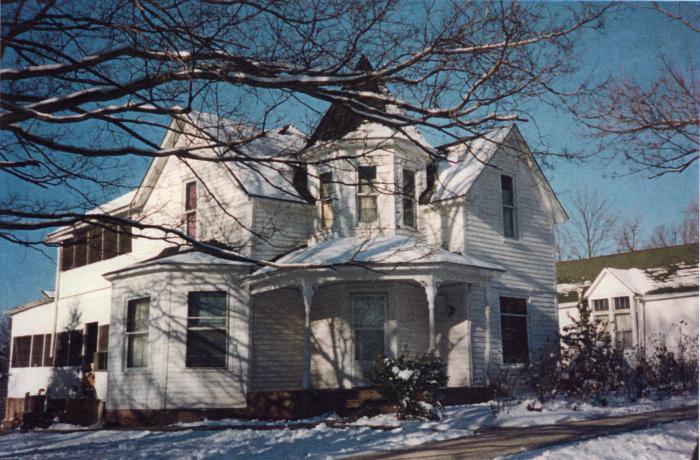 Jenkins house on High St. across from Marble Hill school;
Citizens in front of Courthouse (pdthomas170)
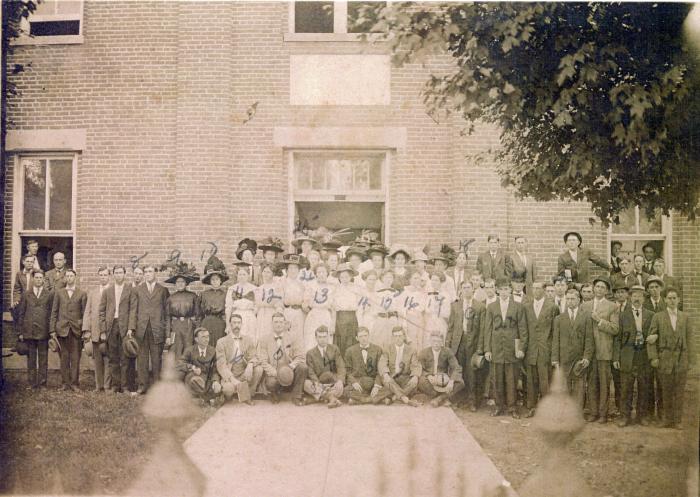 Group in front of court house. #1, Jesse Mc CuUough, #2, Alva Jameson, #3, G.Morgan, #4, Lee Propst, #5, Fish, #6, Chostner, #7, Smith Gladish, #8, Lee Crader, #9, Ida Yount, #10, Lunda Yount, #11, Bertie Jackson, #12, Myrtle Hughes, #13, Elsie James, #14, Helen Davault, #15, Ada Morgan, #16, Andra Jamison, #17, Eula Davault, #18, John Harty, #19, Lee Nanney, #20, Oeis Chostner, #21, Jim Mc CuUough, #22, David Francis, #23, Professor W. A. Davault, #24, John Morgan, #25, Rose Hughes, #26, Lucy Mc CuUough, #27, "?" (Smith Gladish;
Citizens in front of Courthouse (pdthomas171)
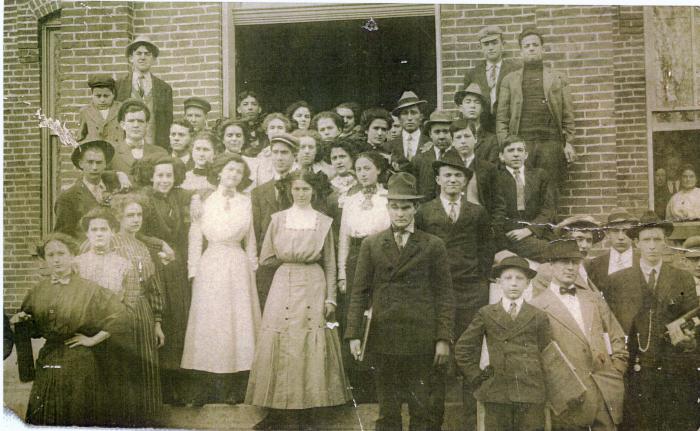 Group in front of Courthouse;
Marble Hill School  (pdthomas172)
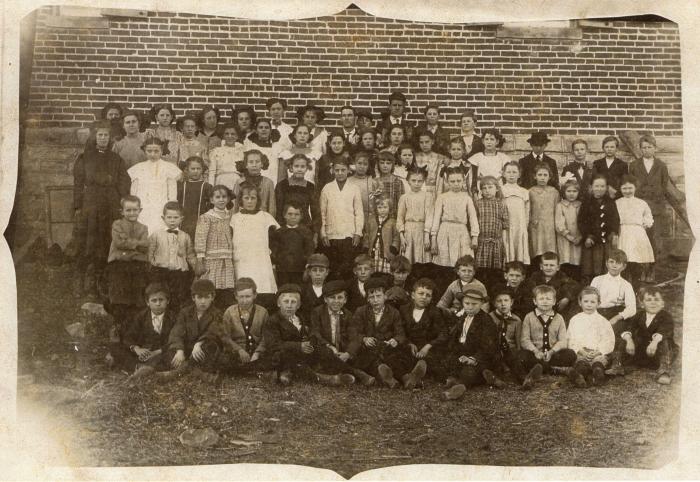 Marble Hill School ;
1922-23 Marble Hill Class (pdthomas173)
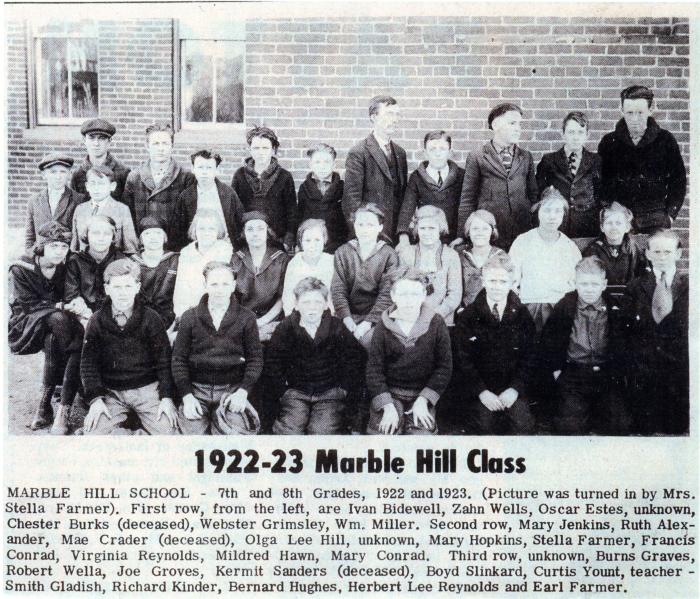 1922-1923 Marble Hill School - 7th & 8th grade

First Row (L-R): Ivan Bidewell, Zahn Wells, Oscar Estes, unknown, Chester Burks, Webster Grimsley, WM Miller.

Second Row (L-R): Mary Jenkins, Ruth Alexander, Mae Crader, Olda Lee Hill, unknown, Mary Hopkins, Stella Farmer, Francis Conrad, Virginia Reynolds, Mildred Hawn, Mary Conrad.

Third Row (L-R): unknown, Burns Graves, Robert Wella, Joe Groves, Kermit Sanders, Boyd Slinkard, Curtis Yount. Teacher: Smith Gladish, Richard Kinder, Bernard Hughes, Herbert Lee Reynolds, and Earl Farmer;
Merrill (Curley) Taylor & Sheriff Dorman Elledge (pdthomas174)
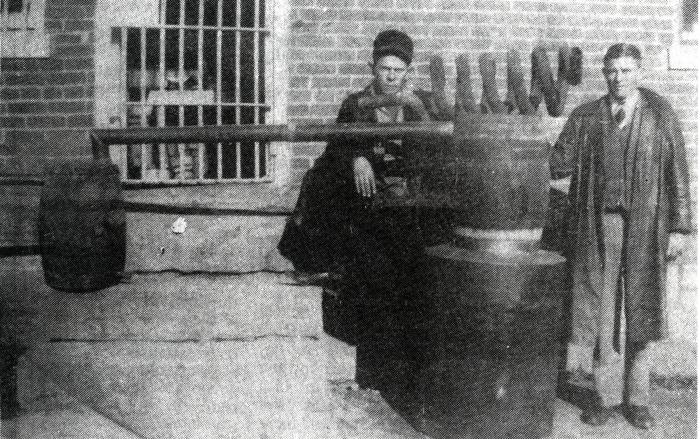 Merrill (Curley) Taylor & Sheriff Dorman Elledge with captured boot legger's copper still, about 193;
3 Way Café  (pdthomas175)
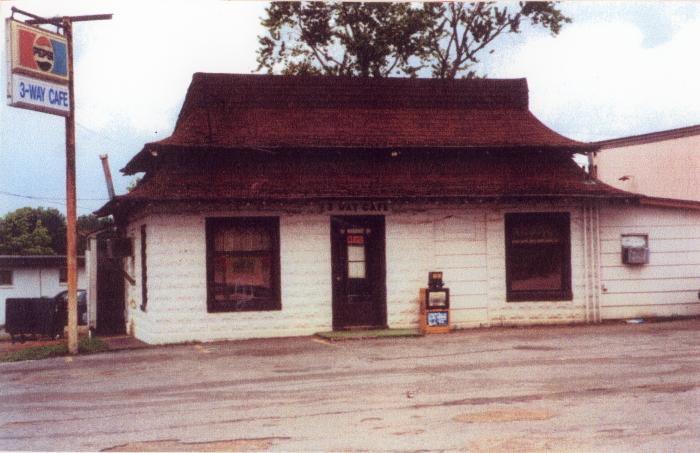 Three Way Café at junction of Highway 51 & 34.south west corner;
Lessie Mouser (pdthomas176)
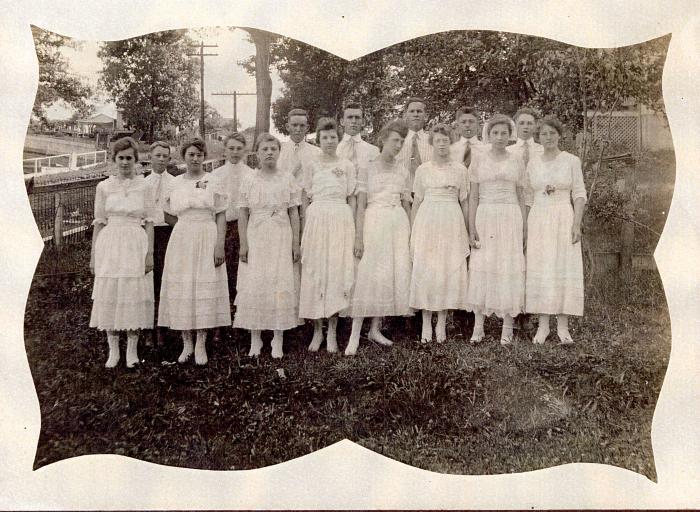 Third from left, front row, Lessie Mouser, Tallest fellow "?" Luther Yount?;
Quilting Party (pdthomas177)
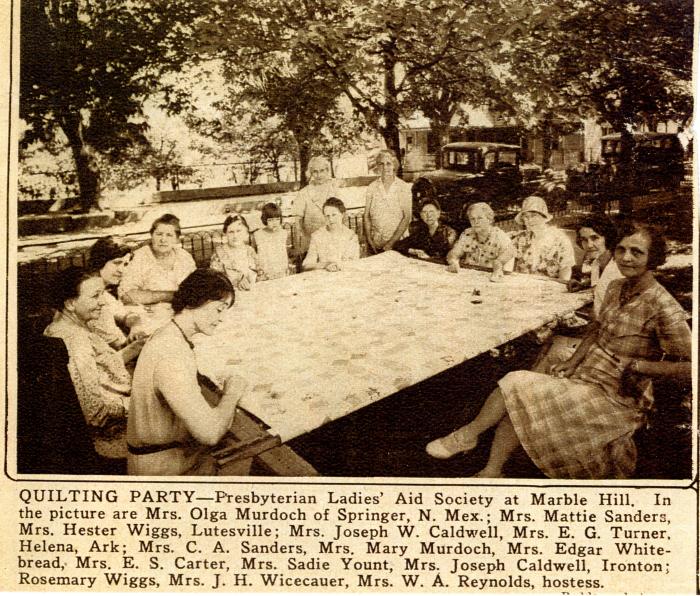 "Quilting Party" at residence of Dr. & Mrs. W.A. Reynolds - High Street Marble Hill

Presbyterian Ladies' Aid Society

Mrs. Olga Murdoch, Mrs. Mattie Sanders, Mrs. Hester Wiggs, Mrs. Joseph W. Caldwell, Mrs. E.G. Turner, Mrs. C.A. Sanders, Mrs. Mary Murdoch, Mrs. Edgar Whitebread, Mrs. E.S. Carter, Mrs. Sadie Yount, Mrs. Joseph Caldwell, Rosemary Wiggs, Mrs. J.H. Wicecarver, Mrs. W.A. Reynolds; hostess;
Jones Grocery (pdthomas178)
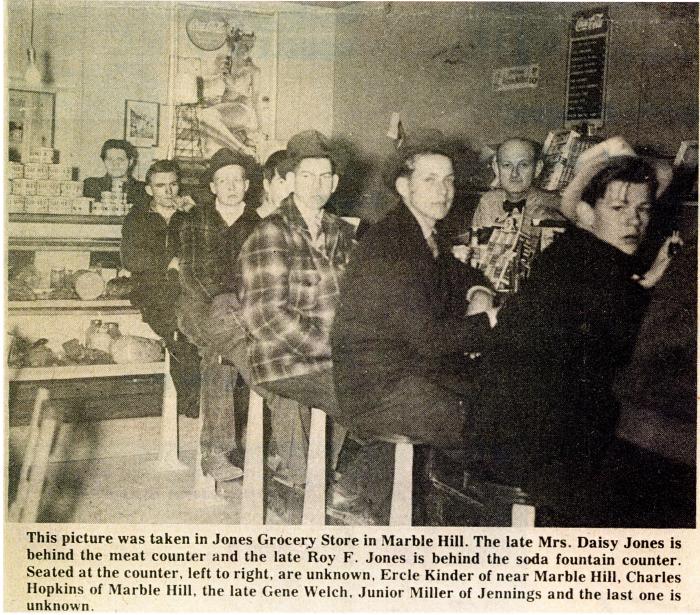 Daisy Jones (behind meat counter); Roy F. Jones (behind soda fountain)

Seated at counter (L-R): uknown, Ercle Kinder, Charles Hopkins, Gene Welch, Junior Miller, unknown;
Ladies' Group (pdthomas179)
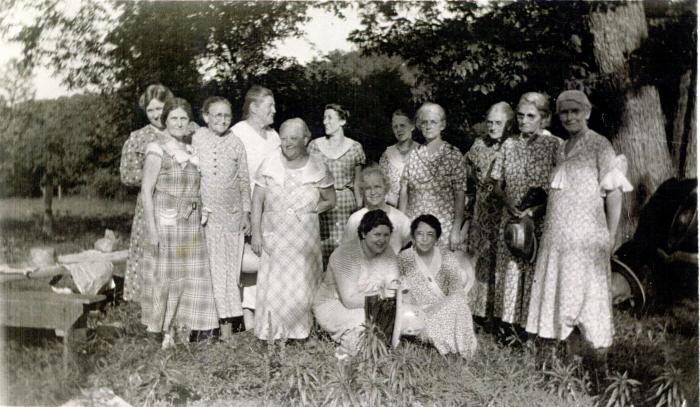 Mrs. Mattie (Eric) Sander, third from left, perhaps Presbyterian ladies group;
Bollinger County Courthouse (pdthomas180)
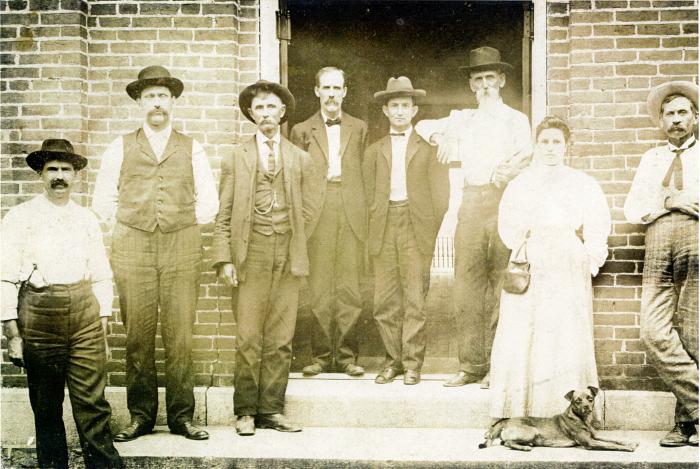 Left to Right, Melvin Lutes, Sample, Clippard, W. A. Dunn, Wm. Abernathy, Attorney Morgan, Mrs. & Mr. Mc Glothlin at court house;
Bollinger County Official and Secretaries (pdthomas181)
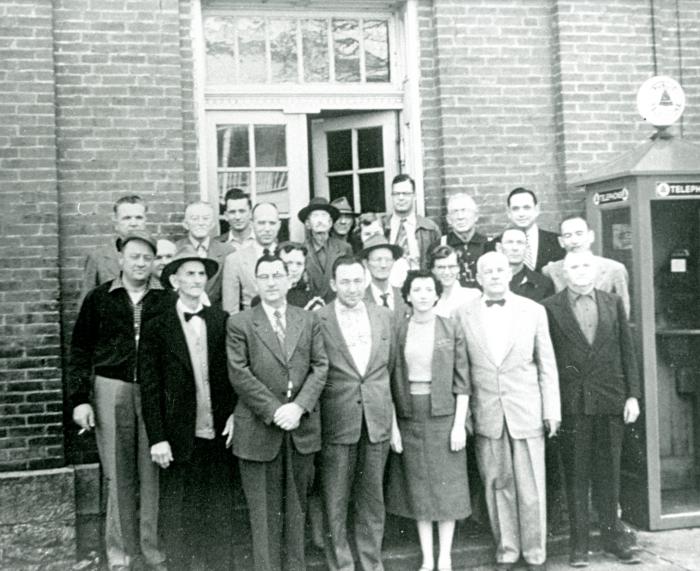 #1, Charley Eaker, Presiding Judge, #2, Carl Scott, County Clerk, #3, Mike Graham, Sheriff, #4, Dolores Miller, Sec, #5, Homer Williams, Attorney, #6, Marion Myers, Assessor, #7, Frank Matthews, Dep. Sheriff, #8, Milas Rhodes, Comm., #9, Glen Seabaugh, School Supt., #11, Mike Hughes, #12, Carol Wilkerson, Sec. #13, Herbert Eaker, Comm., #14, Ruth Bollinger, Sec, #15, Ren Hahs, Comm. #16, Ralph Francis, #17, Elzie Cook, Comm., #18, Elvis Mouser, #19, Dale Cato, Collector, #20, Mr. Pickett, Janitor, #21, Murrell Kirkpatrick, Dep.County Clerk, #23, Fulton Cooper, Treas., #24, Donald Thomas, Pros. Att.;
Bridge (pdthomas182)
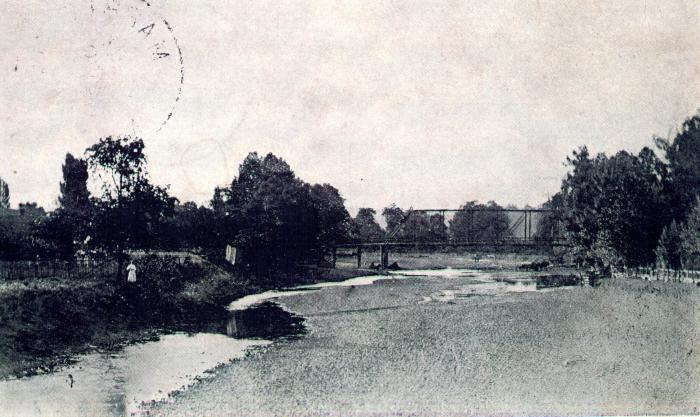 ;
Sam Newell, E.G. Sander & Otis Hahn (pdthomas183)
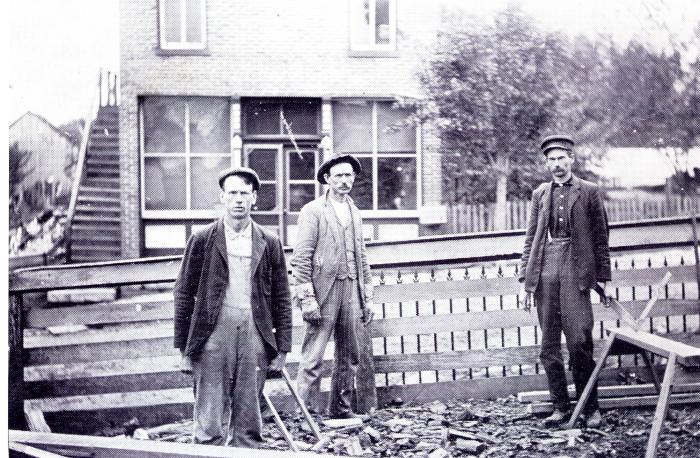 Sam Newell, E.G. Sander & Otis Hahn working at and facing county jail. Walnut street behind the men;
Modern Woodsmen of America Insurance Parade Float (pdthomas184)
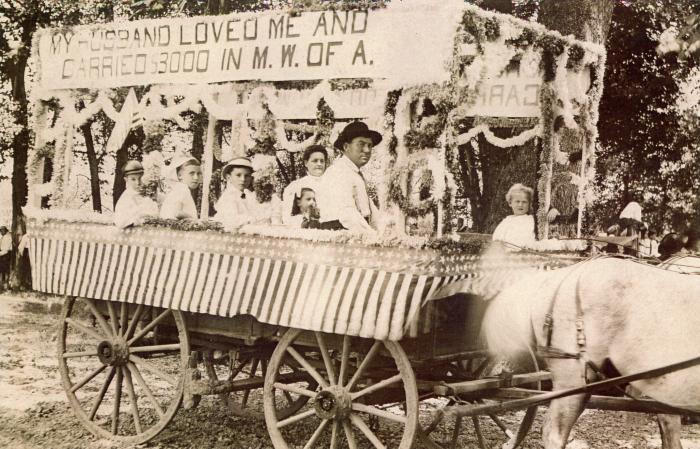 Advertising float in parade reading, " My husband loved me and carried a $3,000. In Modem Woodsmen of America insurance. Mr. George Miller is driving team of horses;
School Group (pdthomas185)
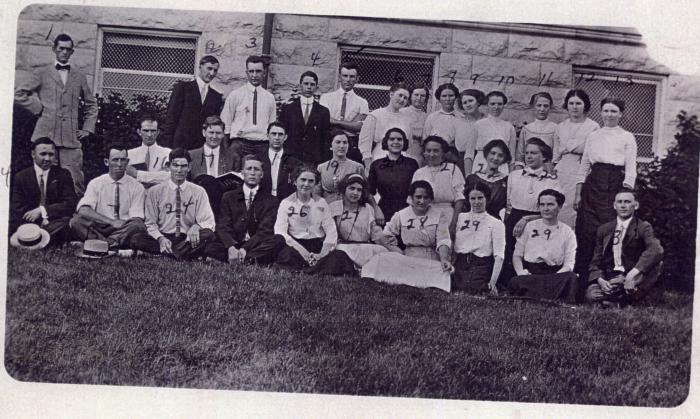 #1, Edgar Allen, #2, Arthur Heitman, #3, Walter Revelle, #4, Ernest Stephens, #5, James Mc Cullough, #6, Rhoda J. Conrad, #7 unknown #8 unknown, #9, Ida Yount, #10, Lizzie Dogett, #11, Johnson, #12, unknown, #13, unknown, #14, Loren Grimsley, #15, Wm. E. Denton, #16, Jonas . Lutes, #17, Charley Wallace, #18, Hezekiah Chostner, #19, unknown #20, Sallie Rowe, #21, Flo Winters, #22, Mabel Mesher, #23, Jessie Peters, #24, Harley Green, #25, Emest Seabaugh, #26, Minnie Mc CuUough, #27, Rhoda Chostner, #28, Virginia Graham, #29, Clara Austin, #30 unknown;
Marble Hill School (pdthomas186)
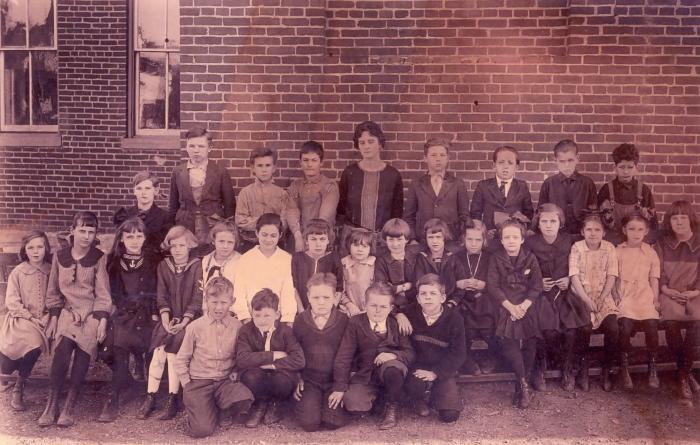 Mrs. Swan teacher at Marble Hill school.

Left to Right: David Conrad, Donald Maggie, Webster E. Wells, Virgil Hahs, Carl Kinder, Middle Row: Eula Hahn, Leota Graves, Mildred Graves Beulah Sheets, Minie Lu Woodrough, Fern Alexander, Wilma Slinkard, Marjorie J. Hopkins, Georgia Conrad, Hazel Seabaugh, Myrita Graves, Comfort Yount, Thelma Mc Gee, Margrette B. Wells, Back Row: Henry Bidewell, John Huff, Willie Yount, Delmar Seabaugh, Mrs. Swan, teacher, Claude Huff, John Sheets, Floyd Mc Gee, Marell Marlow;
Men dressed as Native Americans (pdthomas187)
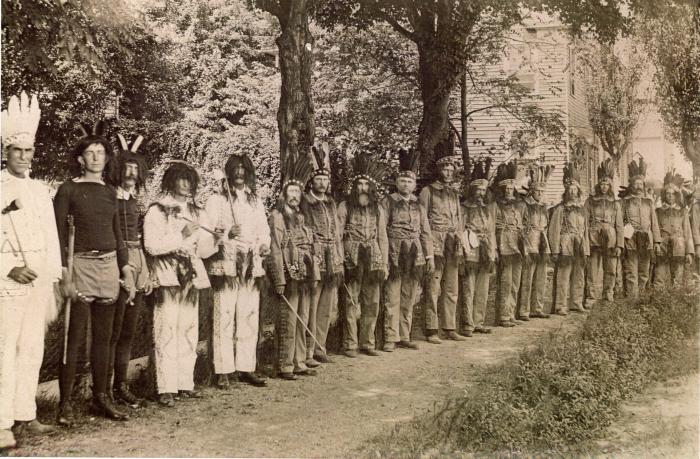 Men dressed as Native Americans;
Poll Tax (pdthomas188)
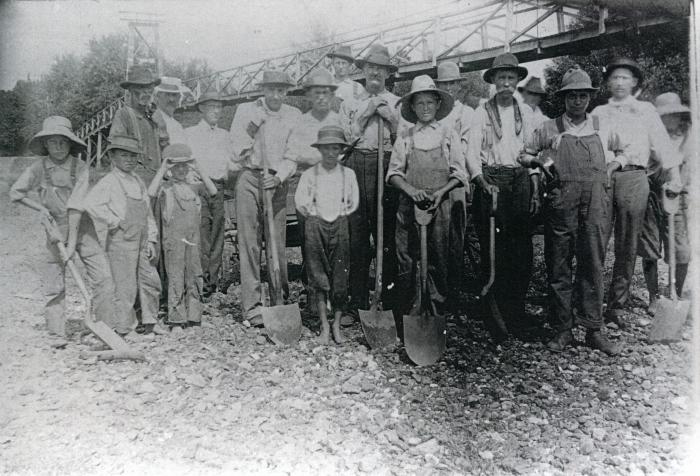 Men working out their Poll Tax (required before they could vote) at the 1908 swinging foot bridge over Crooked creek between Marble Hill and Lutesville. About 1920. Sometimes young boys were hired to do the work by some of the men. Included in this group are: Plutarc/jConrad, Leon Sander, Benton Conrad, Emest Richards, Otto Sander, Joe Ledbetter, W. A. Davault, W. M. Welker, A. P. Crader, J. A. Richards, Otis Hahn, Bob Hatcher, W. A. Kinder, C. C. Conrad and other not identified.;
Poll Tax (pdthomas189)
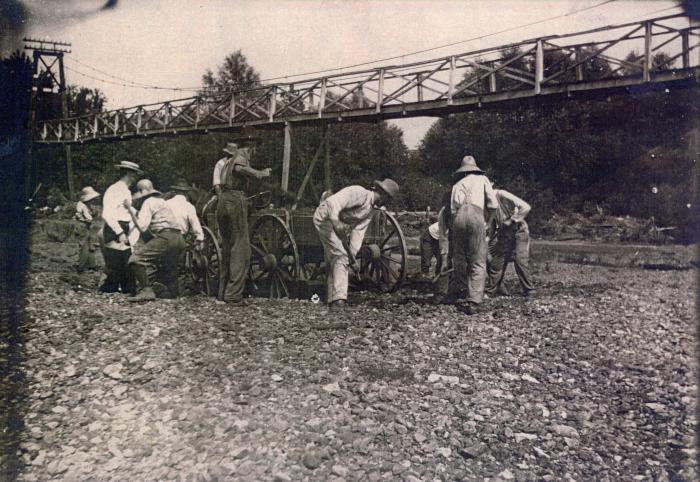 "Poll Tax" workers below the 1908 swinging foot bridge, circa 1920. Bridge crossed Crooked creek between Marble Hill & Lutesville.;
Band (pdthomas190)
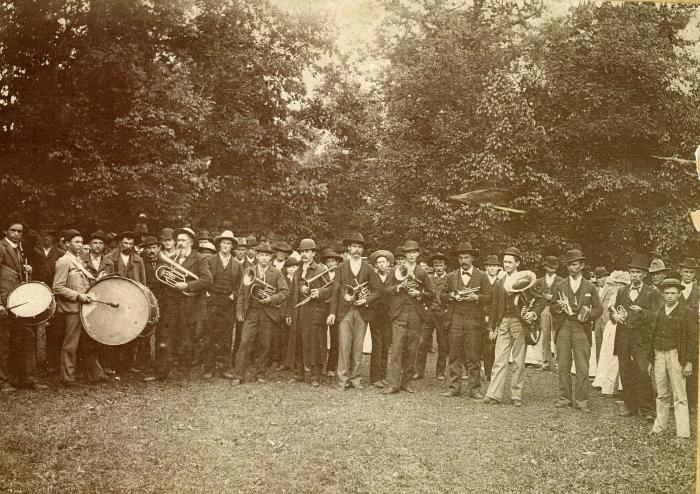 ;
Lithia Well Parade Float (pdthomas191)
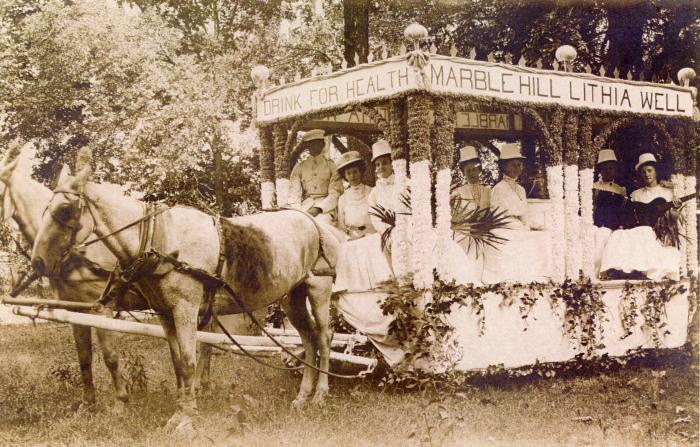 Parade float, early 1900, advertising, "Lithia Well" in Marble Hill;
Marble Hill Band (pdthomas192)
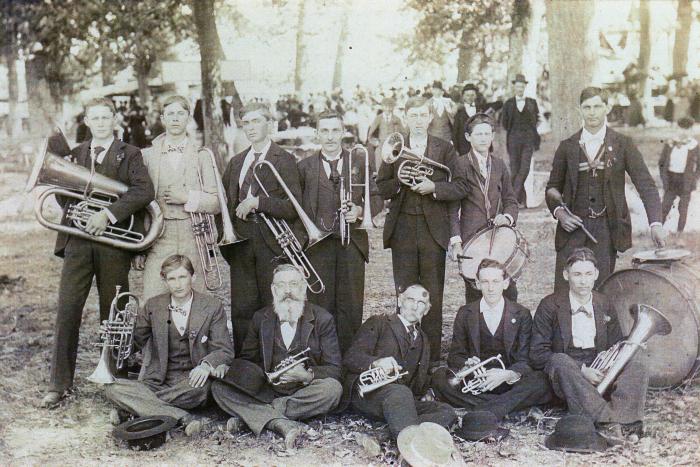 A Marble Hill band, some identified. Bob Dmm, Sr. in back row, L. to R. back row. General Chandler, August Sander, Bob Fisher;
Marble Hill School - 8th Grade Graduating Class 1920 (pdthomas193)
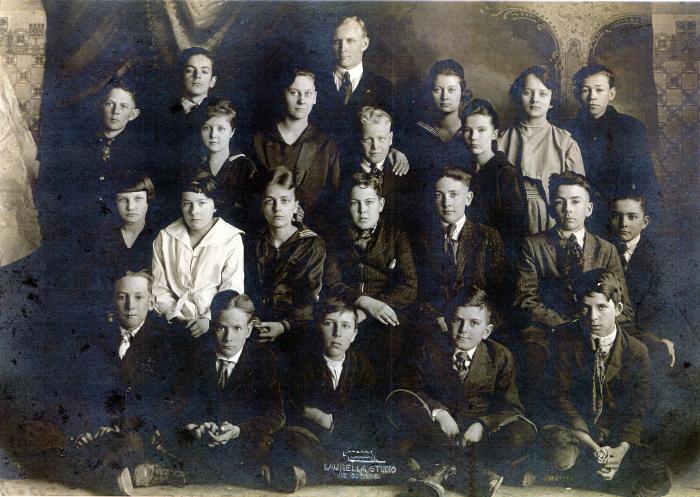 1920 eighth grade graduating class of Marble Hill school: Ivan L. Myers, teacher. Standing L. & R. Murrell J. Taylor, Lee Clingingsmith, Dorothea Miller, Mary Crader, Marie Clingingsmith, Leon Sander, Claire Hopkins, Theodore Grimsley, Mercelete Kinder, Seated: Mary Alexander, Opha Underwood, Grace Kinder, Lawrence L. (Doc) Hahn, Edgar Adams, Paul B. Kinder, Harry B. Hahs, Crawford Reynolds, Willard Crader, George Meehan, Paul Ward Squired, Johnnie Chostner.;
Merrill Lee "Ap" Taylor (pdthomas194)
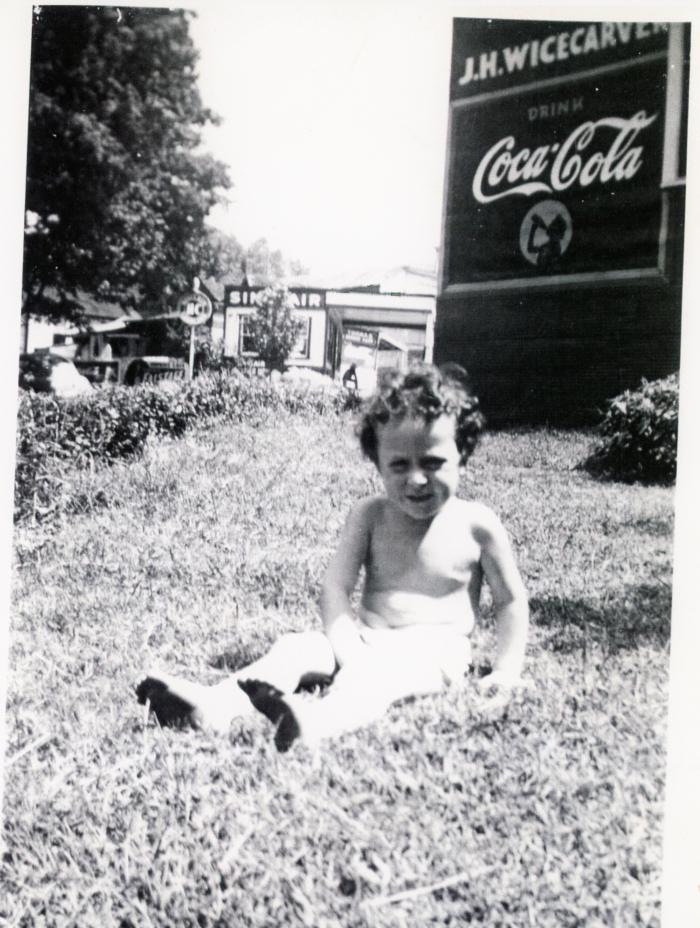 Merrill Lee "Ap" Taylor behind Wicecarver store, about 1940;
Mr & Mrs Gene and Mary Ellen Taylor (pdthomas195)
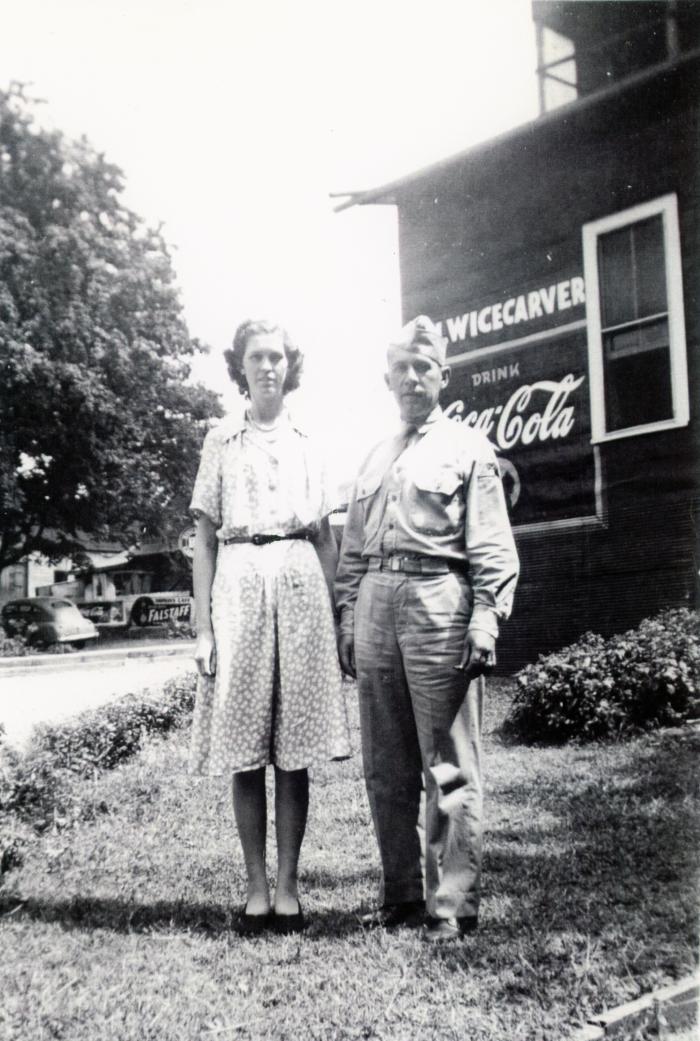 first picture: Mr. & Mrs. Gene and Mary Ellen Taylor, about 1943.

2nd picture: Mrs. Gene (Mary Ellen) Taylor, jail and court house in back ground.

3rd picture: Gene Taylor in W.W.II Army uniform. Pink Long's service station in back ground.;
Gary Hahn Service Station (pdthomas196)
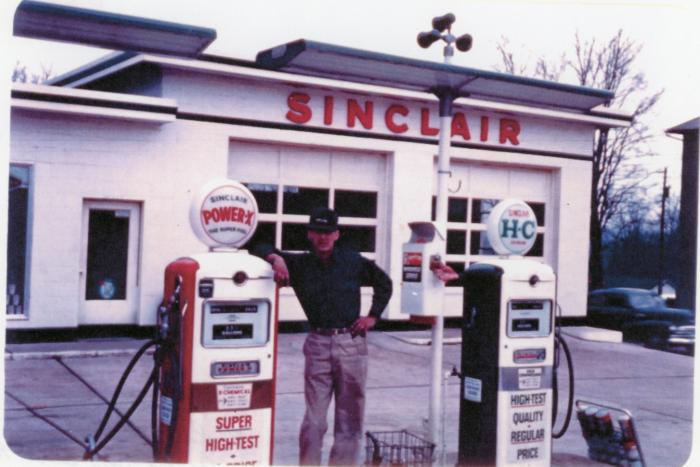 Gary Hahn Service Station - High Street Marble Hill;
Caroline Bailey (slong001)
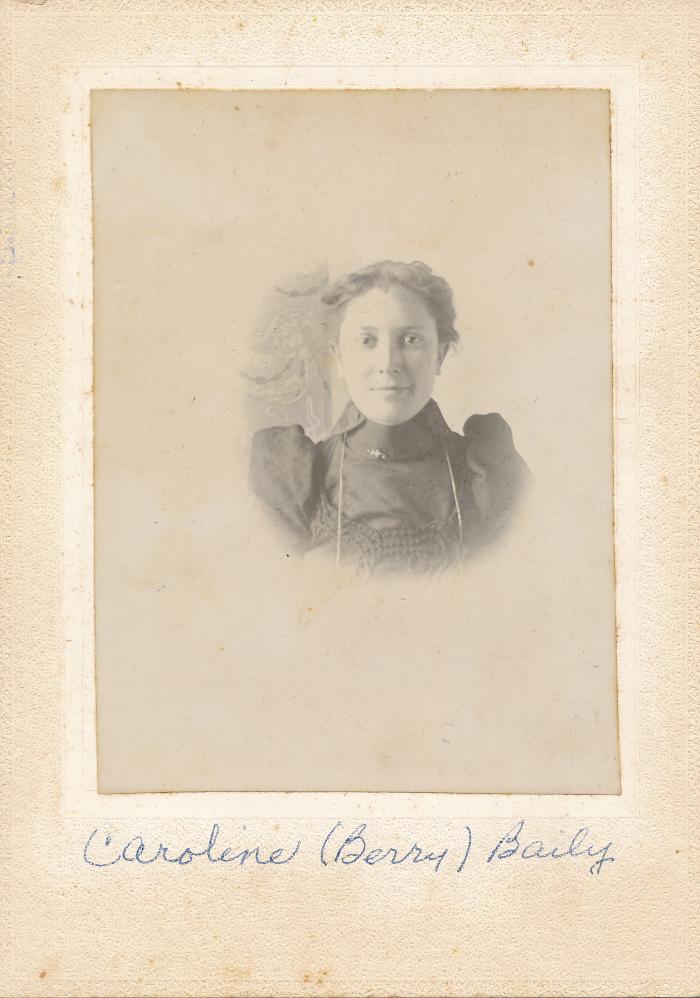 Caroline (Berry) Bailey;
Delia Berry (slong002)
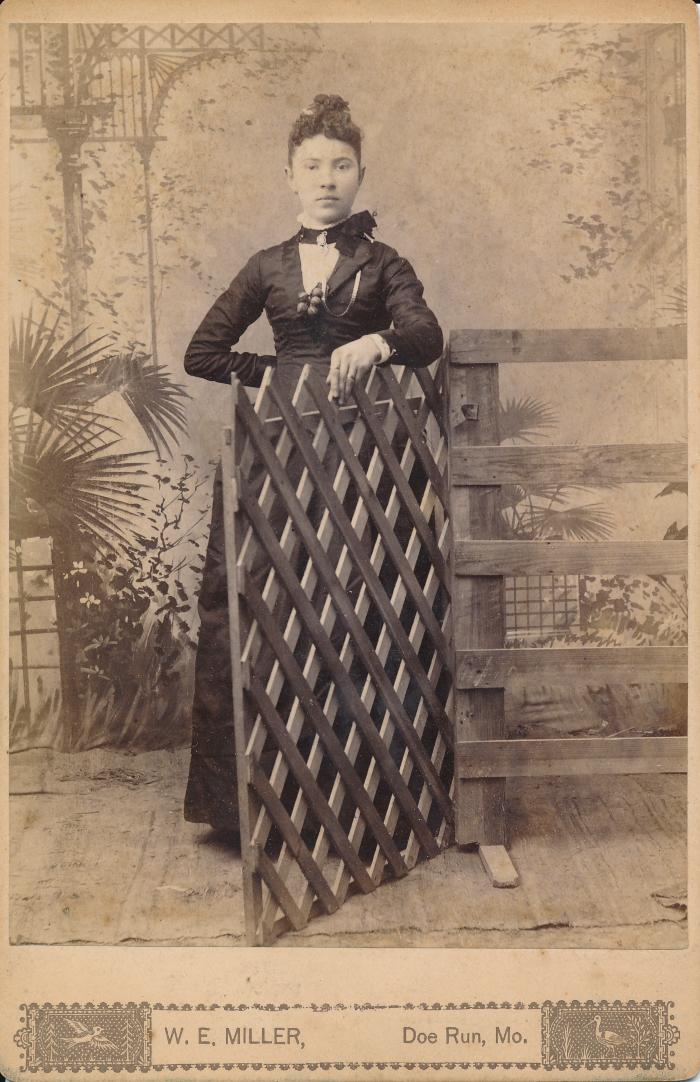 Delia Berry

W.E. Miller Photography - Doe Run, MO;
Julia Berry (slong004)
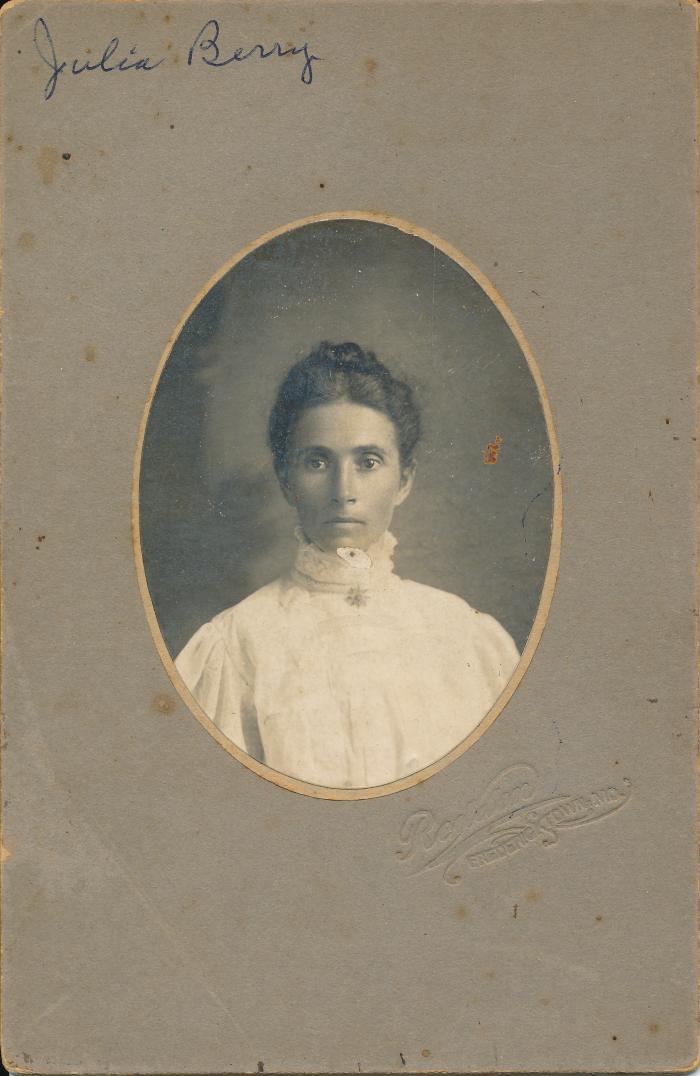 Julia Berry;
Dr. Pinkney Berry (slong005)
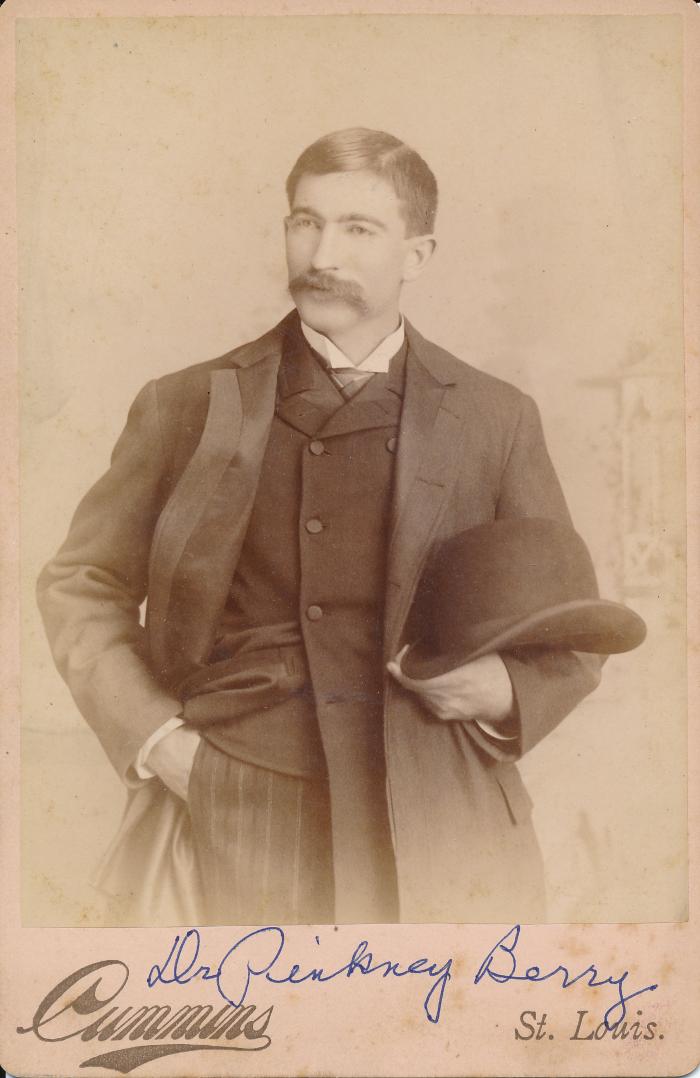 Dr. Pinkney Berry

Cummins Photography - St Louis MO;
Elizabeth Chandler (slong006)
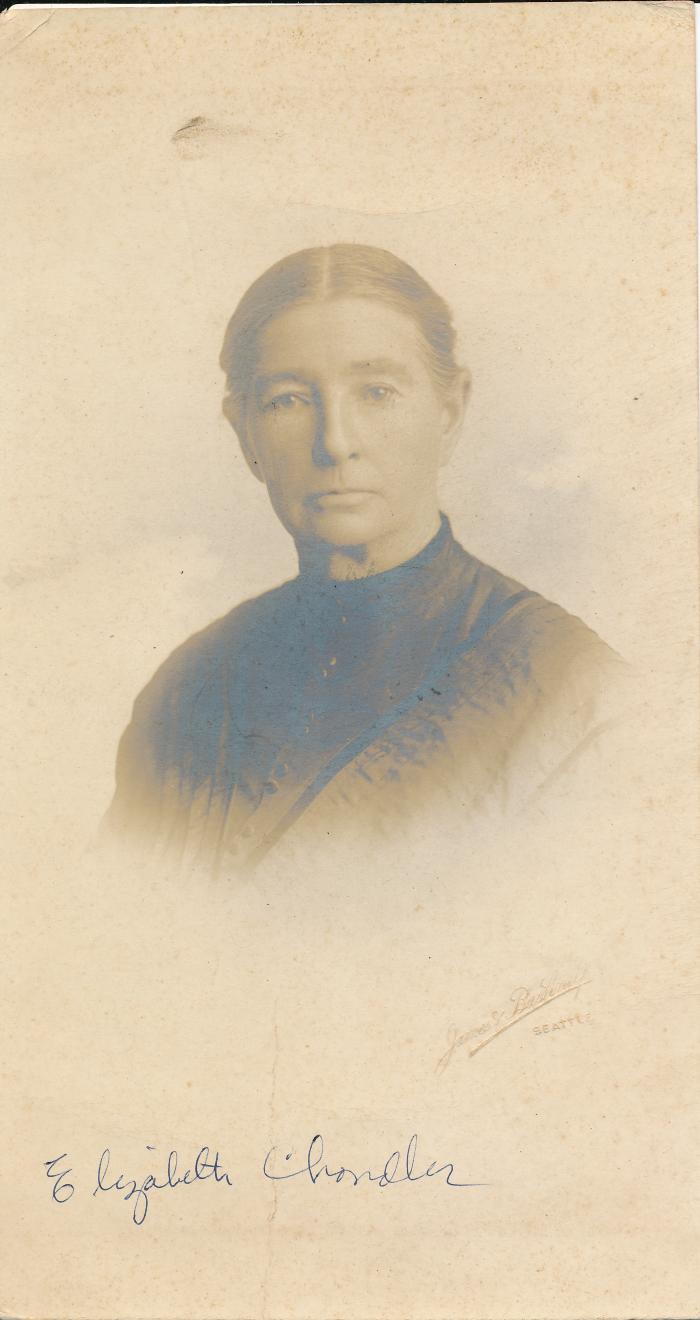 wife of Dr. Harrison Chandler;
Dr. Harrison Chandler (slong007)
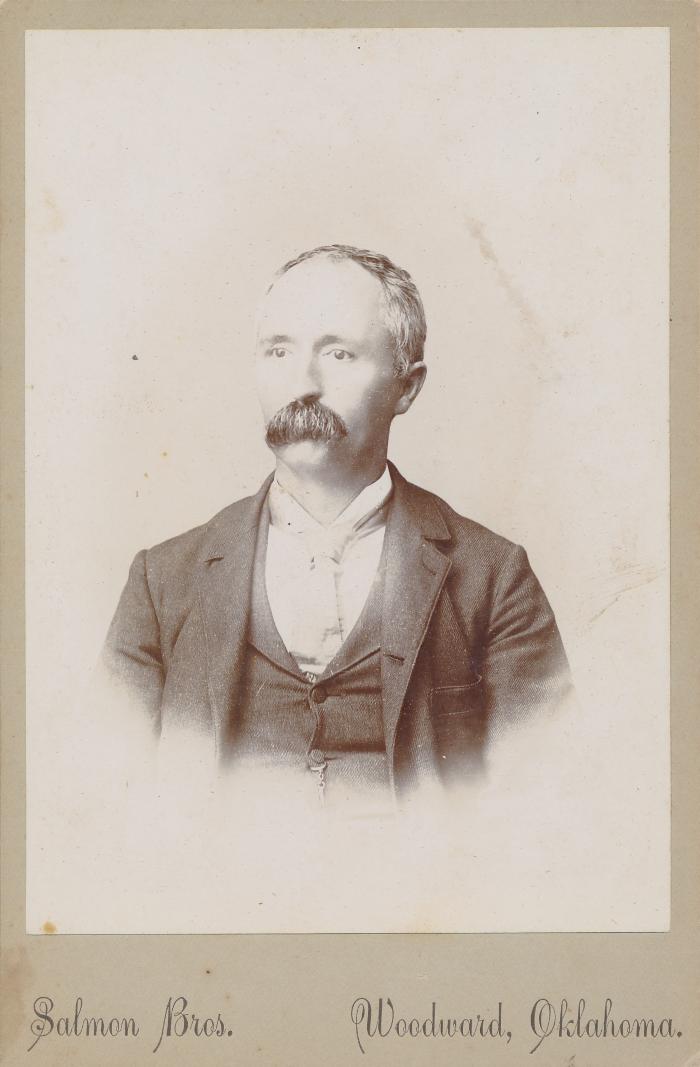 husband to Elizabeth Chandler

Salmen Brothers Photography - Woodward, OK;
Lily Chandler (slong008)
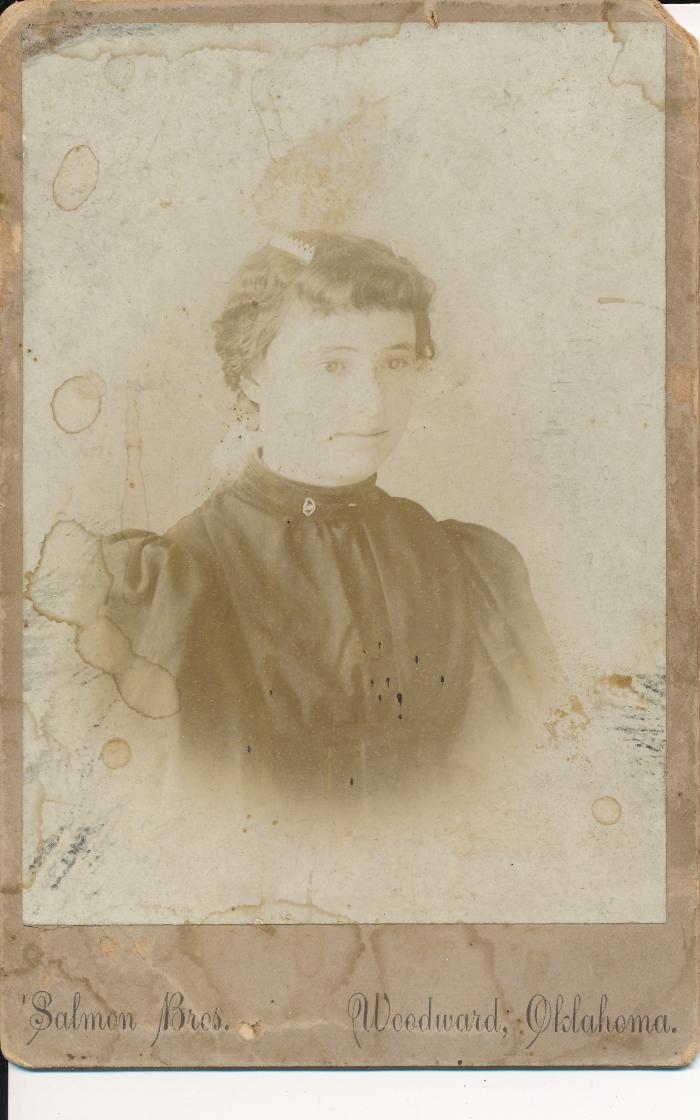 Lily Chander

Salmen Brothers Photography - Weedward, OK;
Harriet Kinnison Cook (slong009)
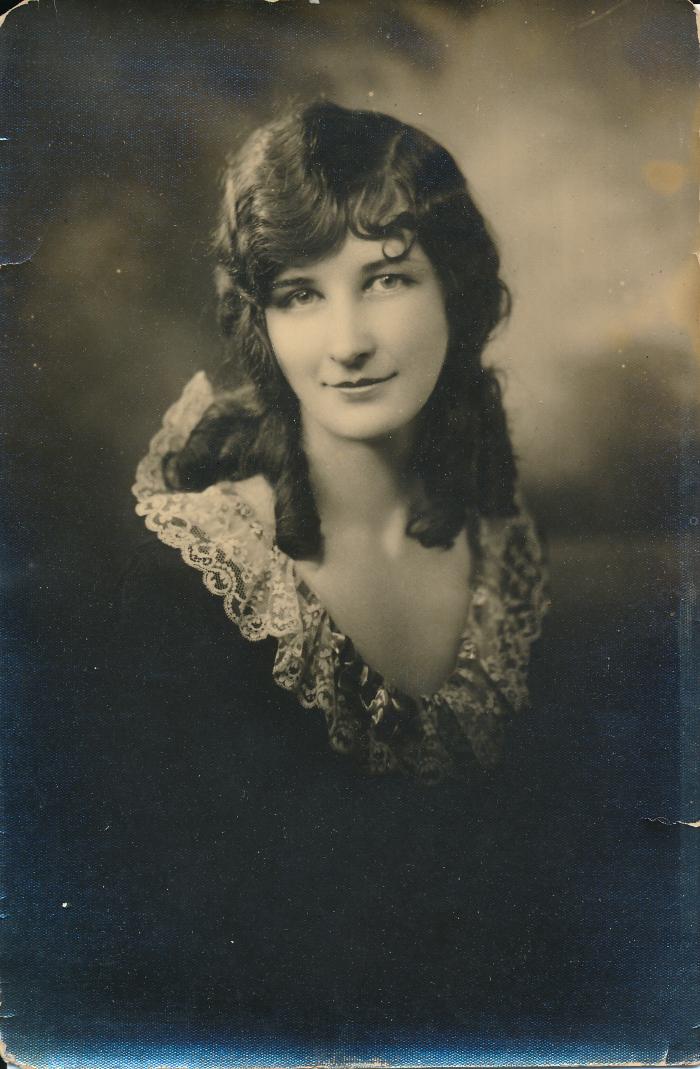 Harriet Kinnison Cook;
Oscar Zimmerman (slong011)
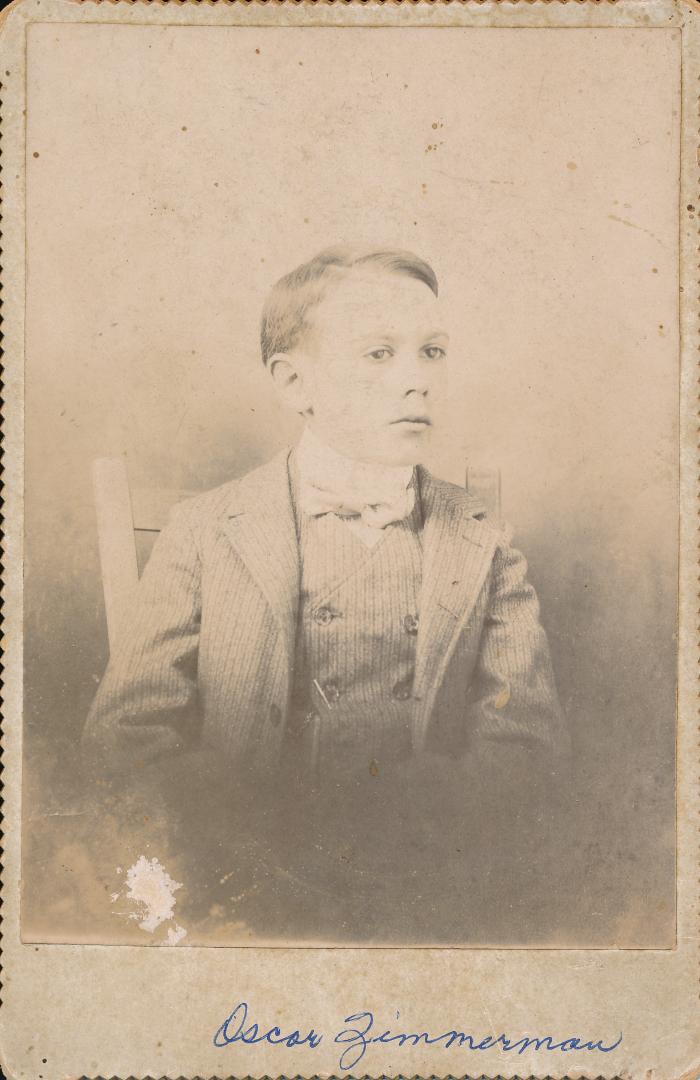 Oscar Zimmerman;
Paul and Mildred Whitener (slong012)
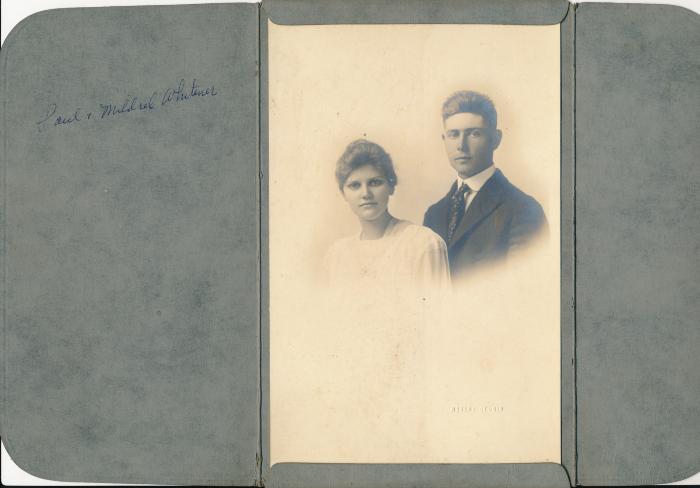 Paul and Mildred Whitener;
Berry Zimmerman (slong014)
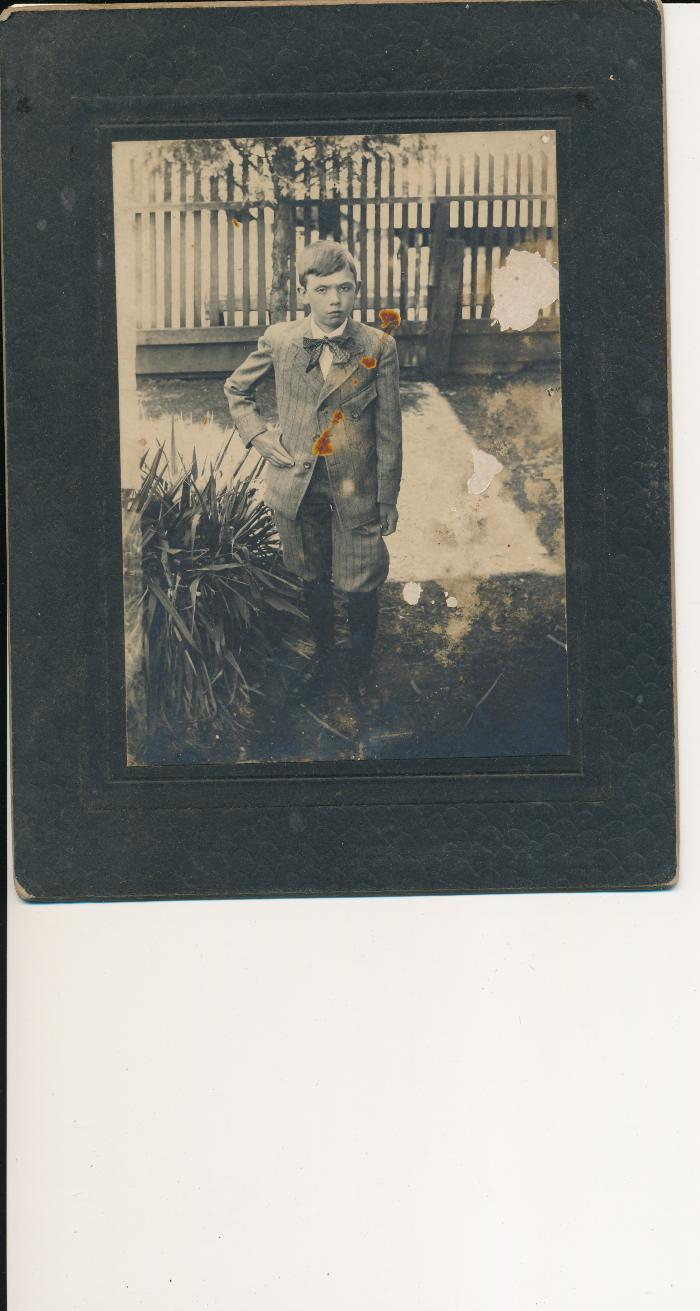 Berry Zimmerman;
Goldie Zimmerman (slong016)
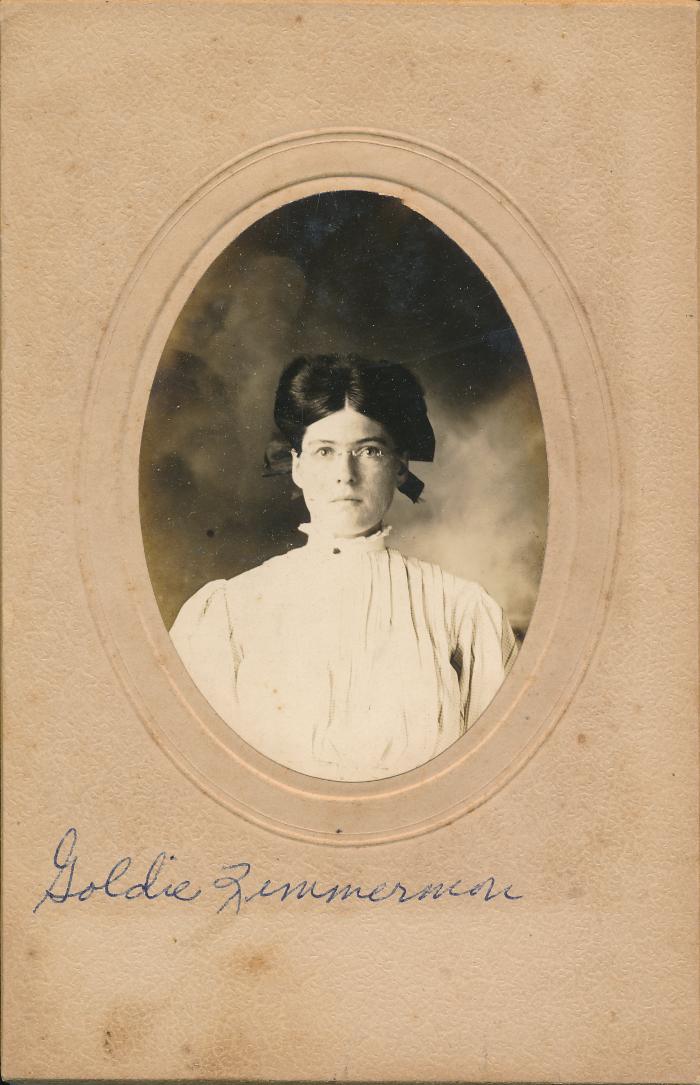 Goldie Zimmerman;
Caroline Smith (slong017)
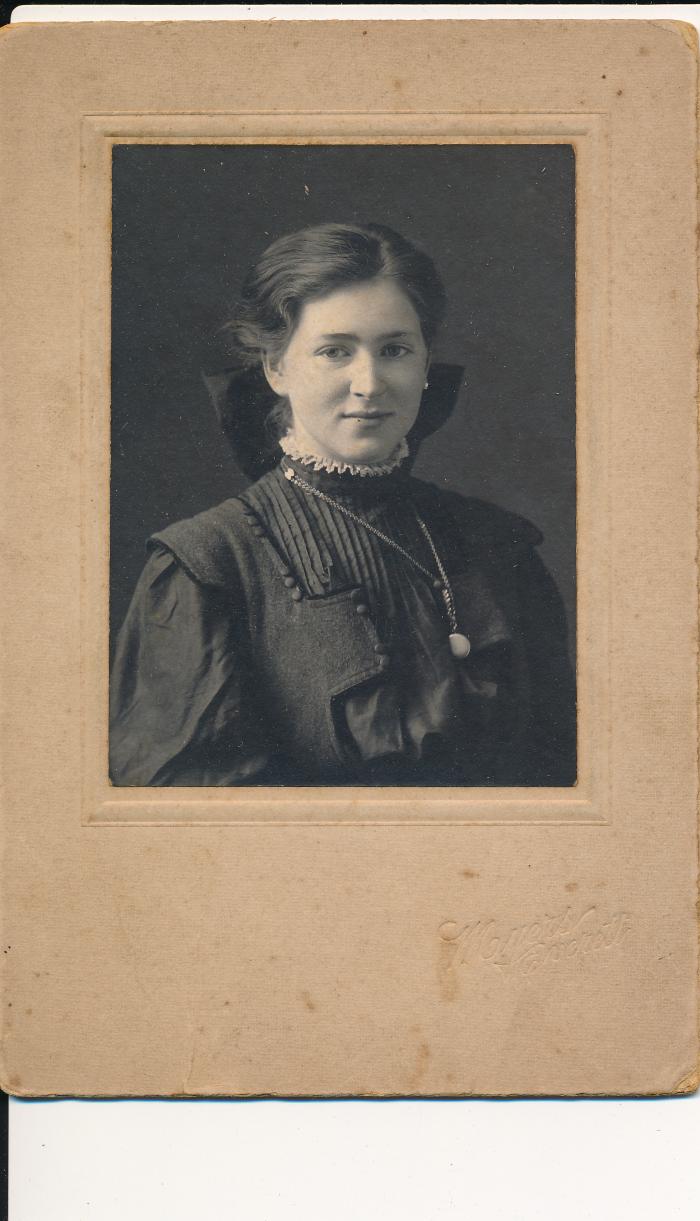 Caroline Smith;
Ema, John Henry, Roscoe Zimmerman (slong019)
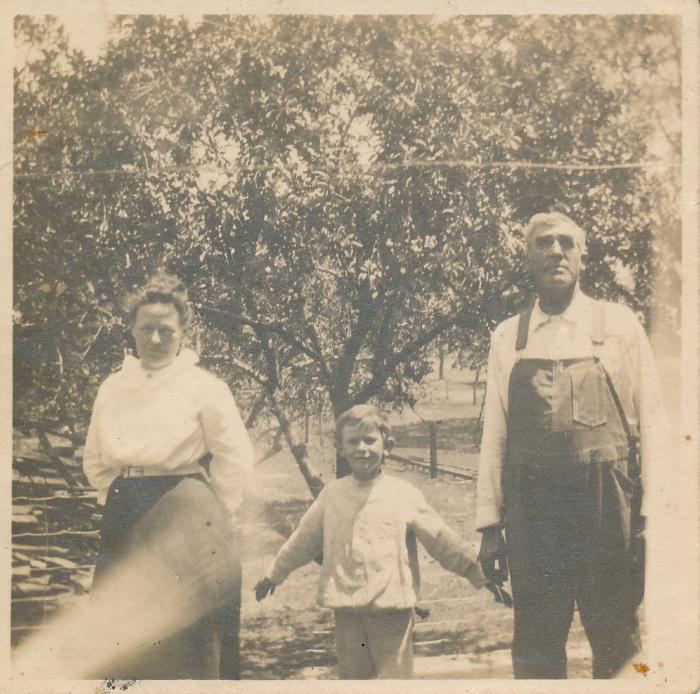 Ema, John Henry, Roscoe Zimmerman;
Crader to Whybark to Whybark Land Deeds 1851-1867 (whybark land deeds 1851-1867)
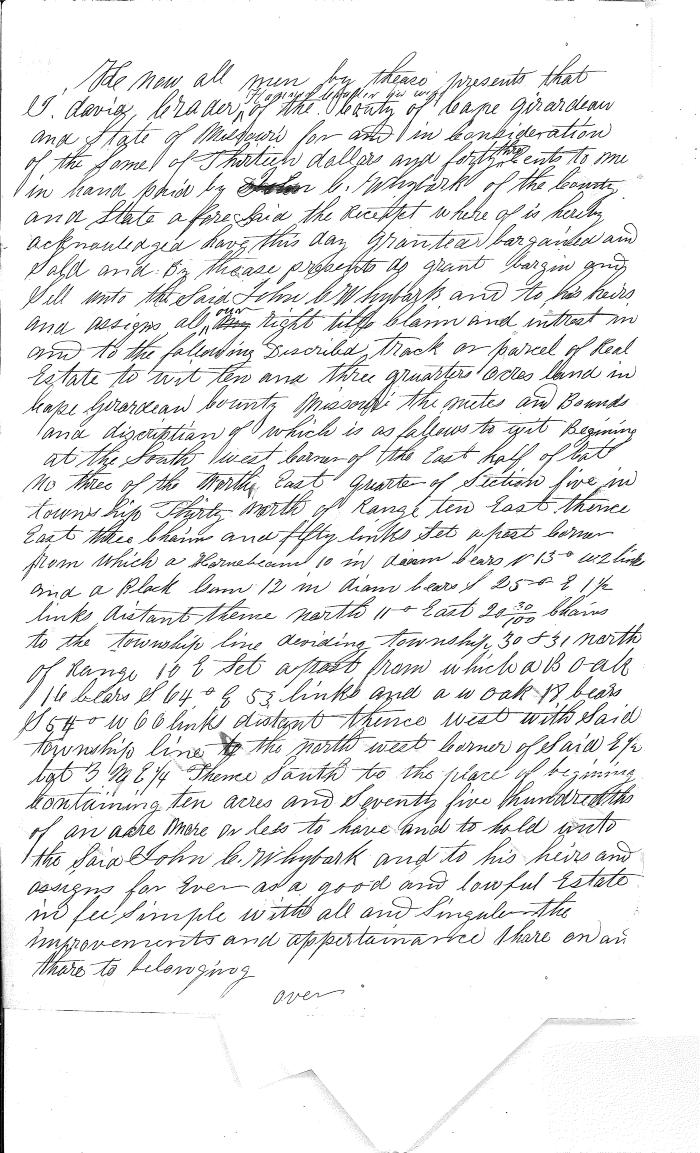 Crader to Whybark to Whybark Land Deeds;
The Mayfield Monitor January 1926 (wmc monitor jan 1926)
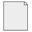 The Mayfield Monitor January 1926;
Winonah Pence Portrait (wmhf-runnels001)
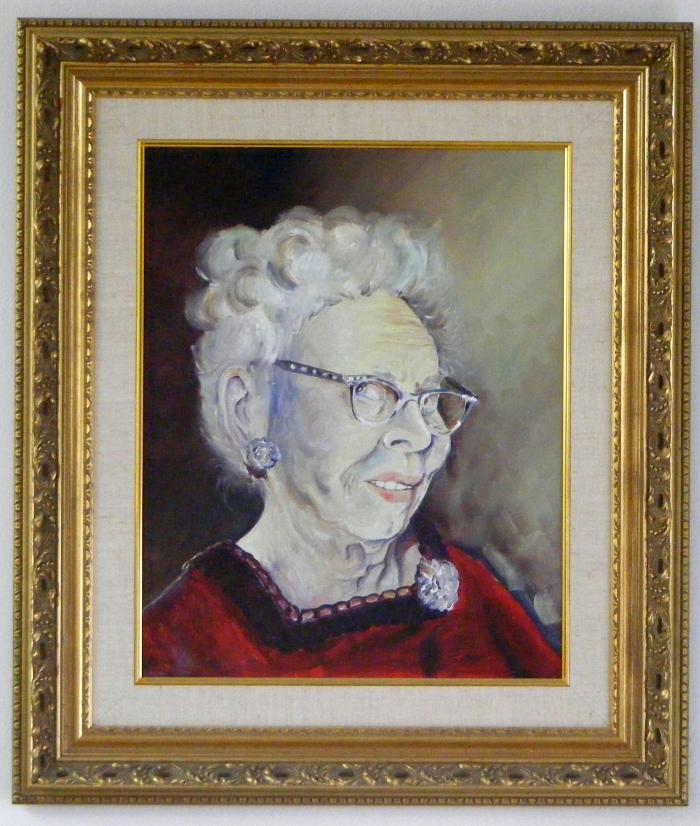 oil painting in frame

 ;
Plow Horse (wmhf-runnels002)
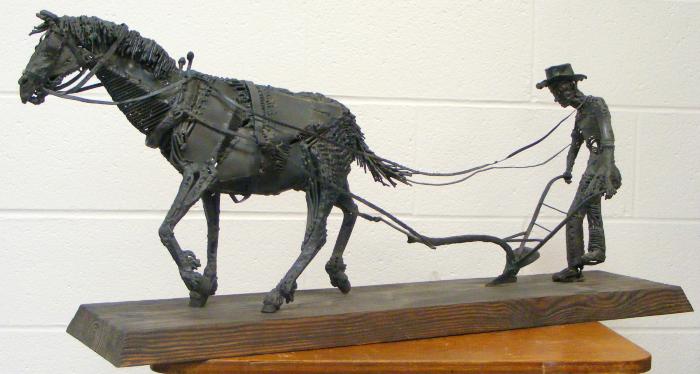 steel sculpture;
Blow Up (wmhf-runnels003)
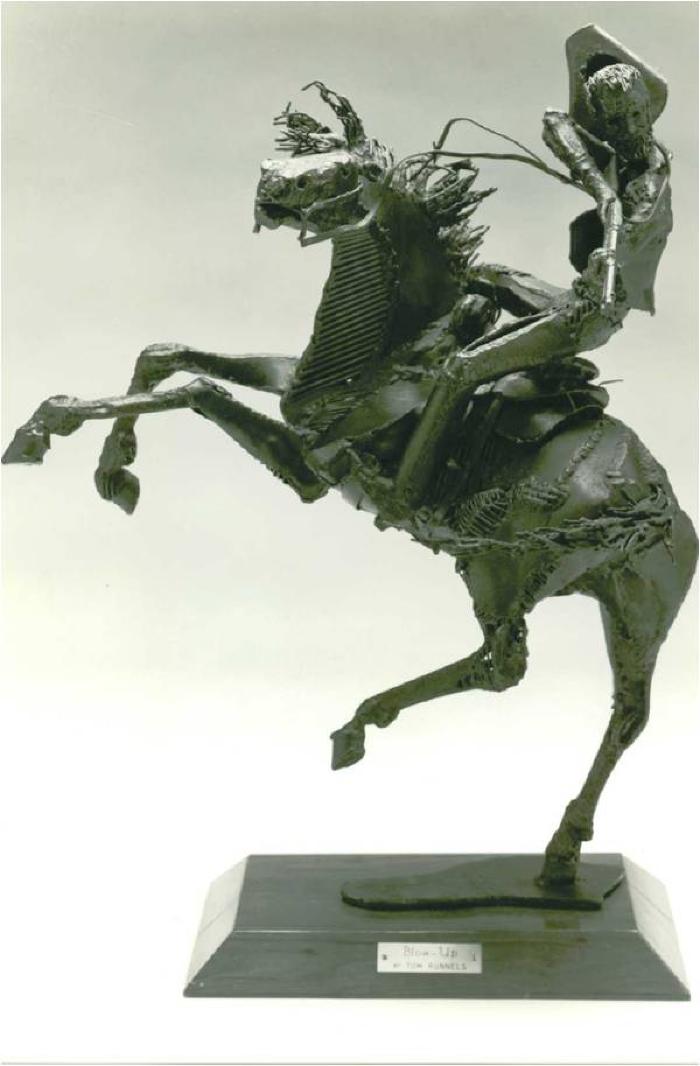 sculpture;
Pipe Dream (wmhf-runnels004)
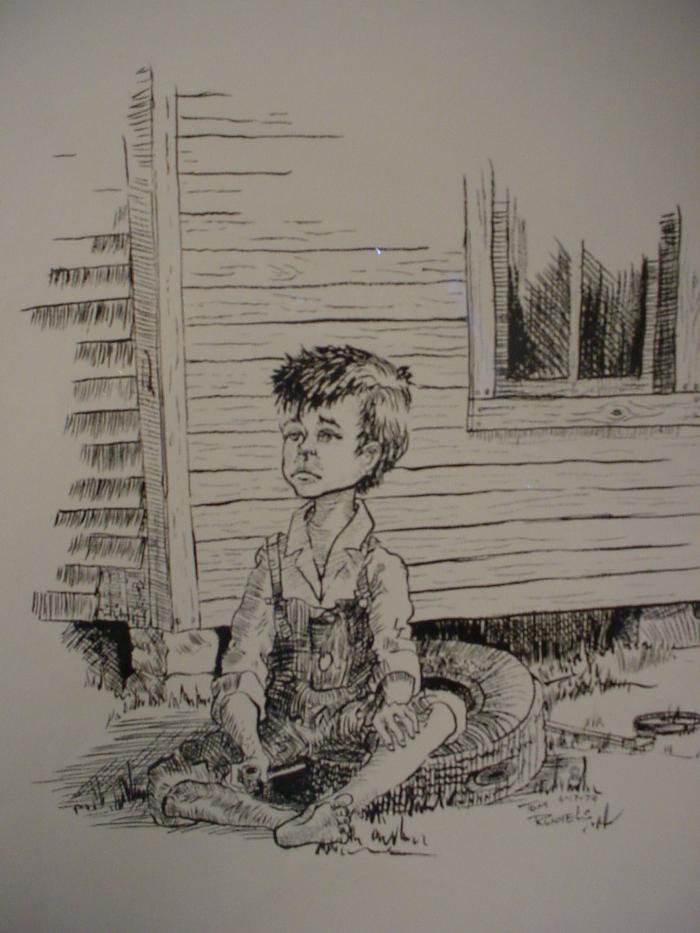 Pipe Dream

Photograph of Drawing by: Tom Runnels;
Milk Cow (wmhf-runnels005)
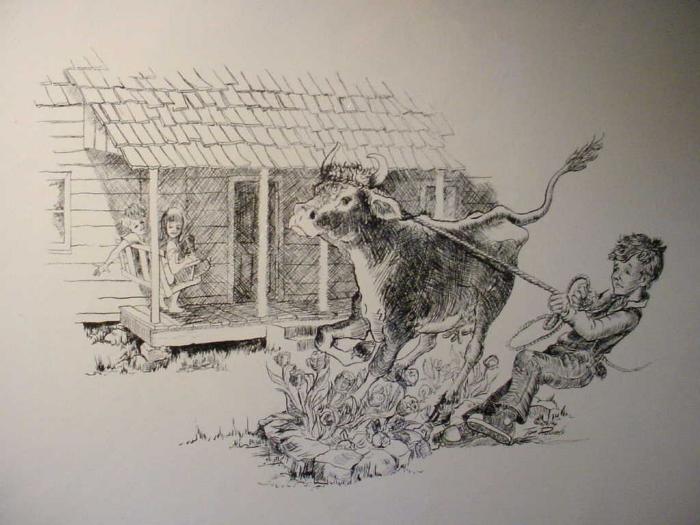 Milk Cow

Photograph of Drawing by: Tom Runnels;
The Baptisin' (wmhf-runnels006)
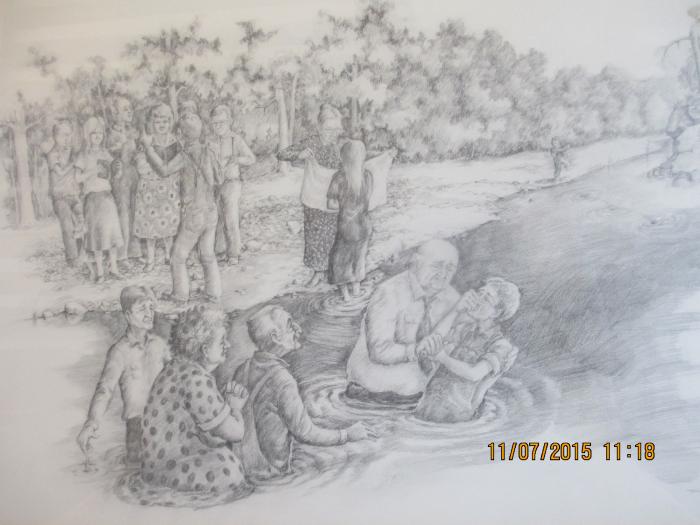 The Baptisin'

Photograph of Drawing by: Tom Runnels;
Wanna Boogie (wmhf-runnels008)
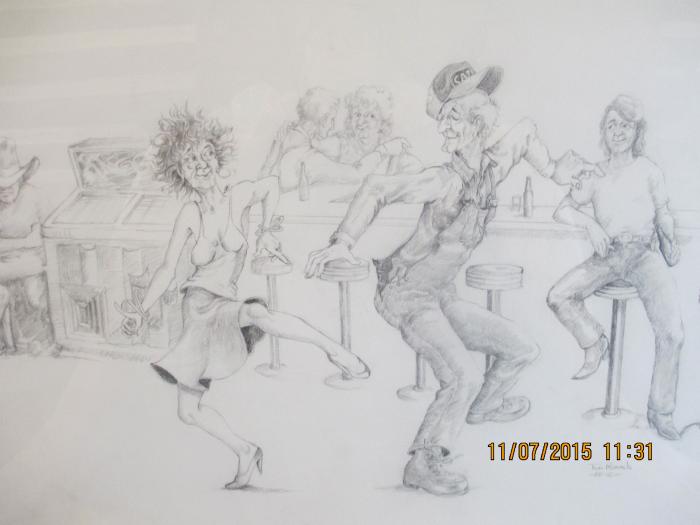 Wanna Boogie

Photograph of Drawing by: Tom Runnels;
Mrs. Bess (wmhf-runnels009)
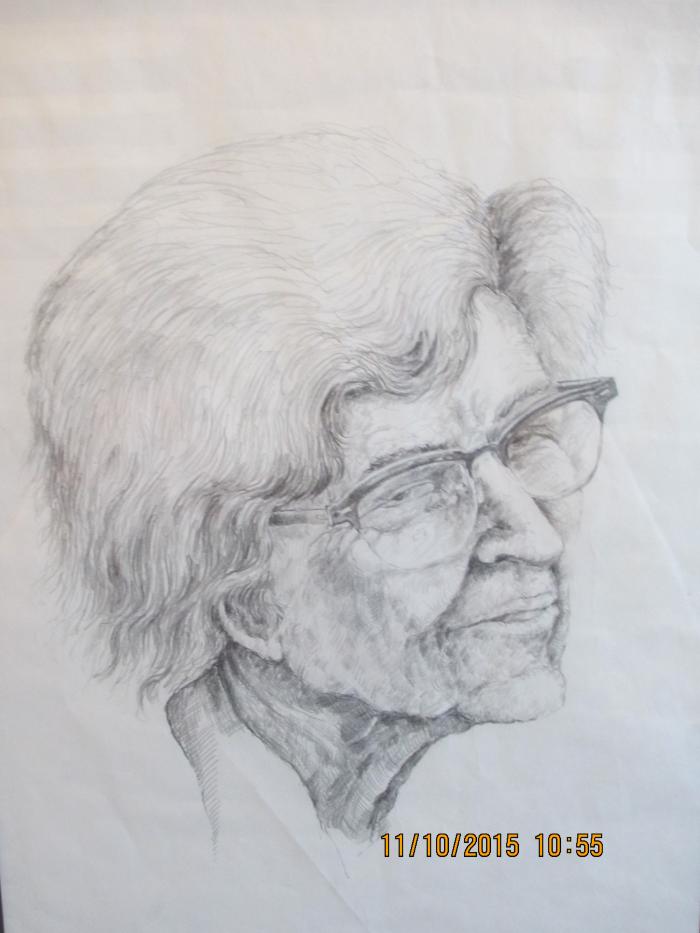 Mrs. Bess

Photograph of Drawing by: Tom Runnels;
Who's Meat (wmhf-runnels010)
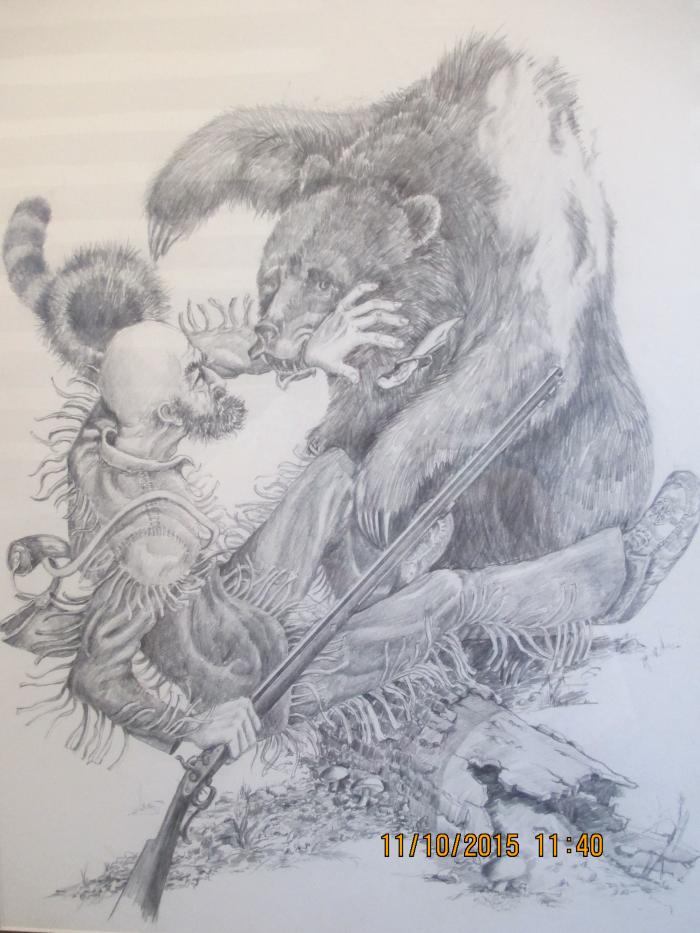 Who's Meat

Photograph of Drawing by: Tom Runnels;
Two Cows (wmhf-runnels013)
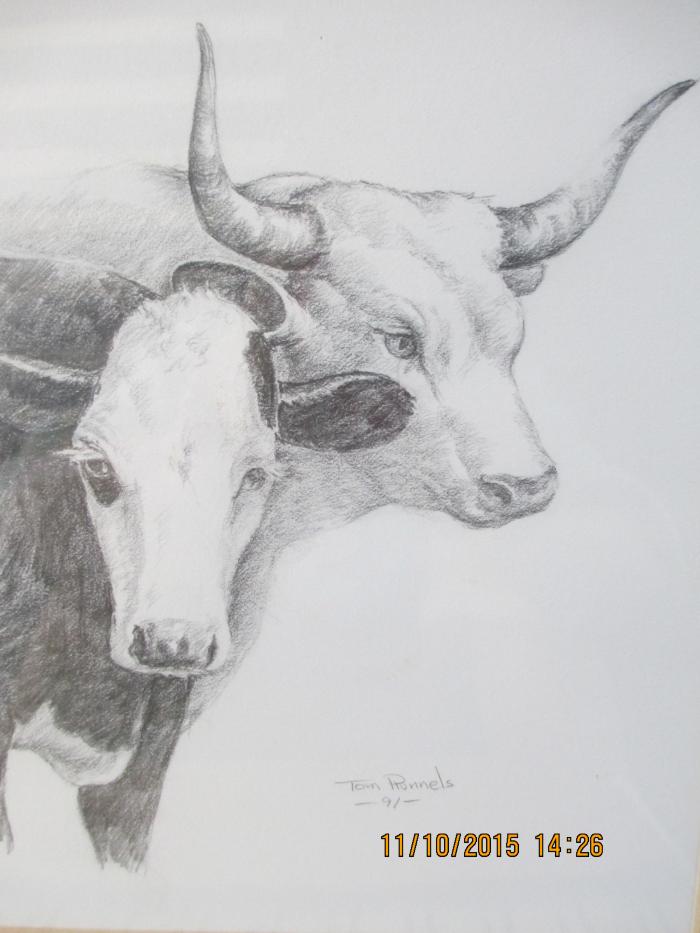 Two Cows

Photograph of Drawing by: Tom Runnels;
38 Long (wmhf-runnels015)
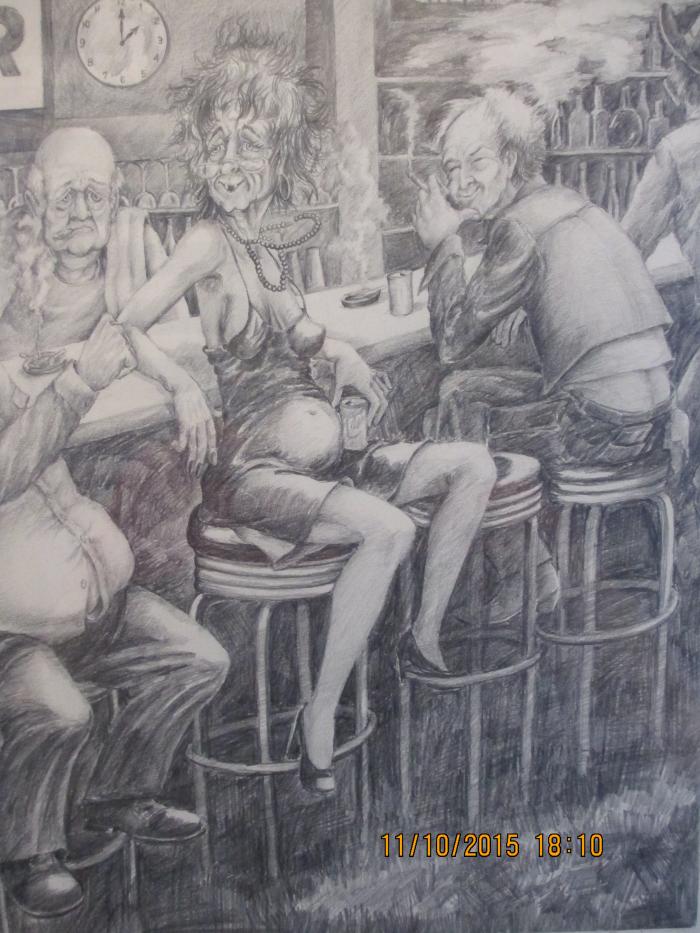 38 Long

Photograph of Drawing by: Tom Runnels;
Fruit of the Vine (wmhf-runnels021)
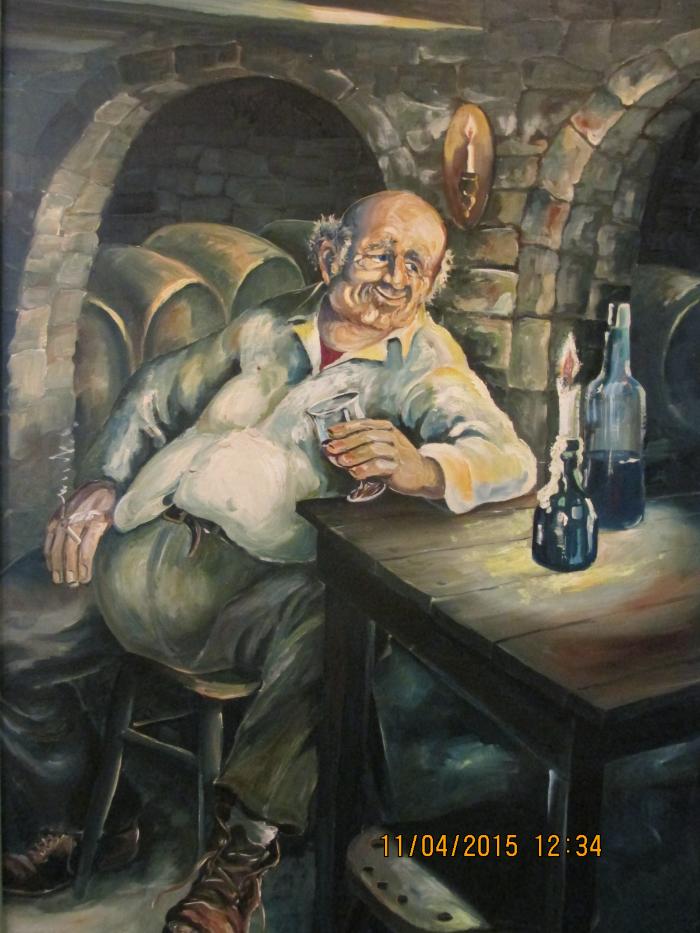 Fruit of the Vine

Photograph of Drawing by: Tom Runnels;
Snakehounds (wmhf-runnels025)
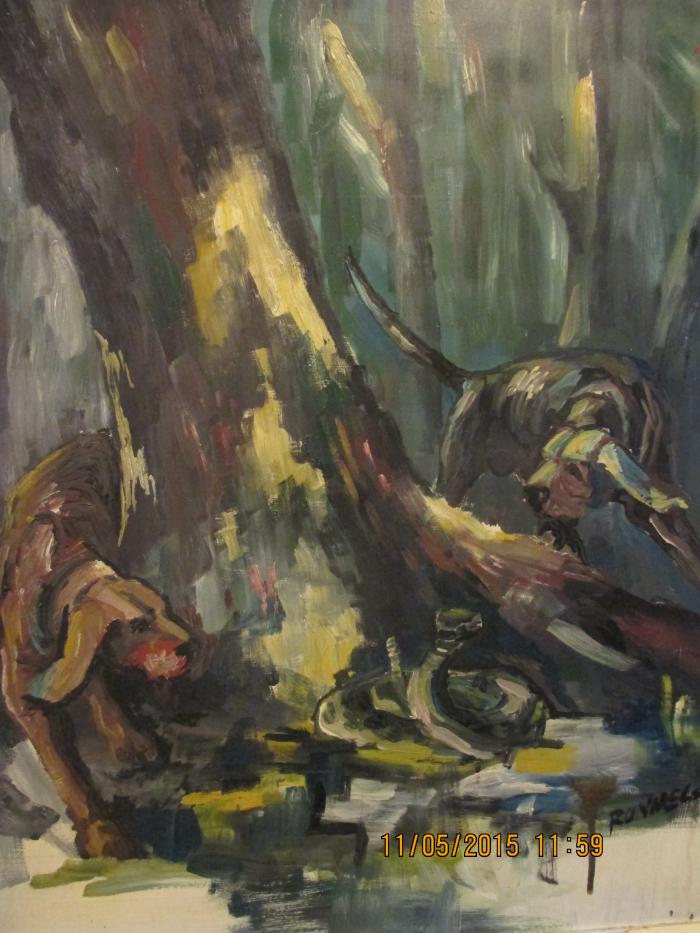 Snakehounds

photograph of painting by Tom Runnels;
Walter's Bird Dog (wmhf-runnels026)
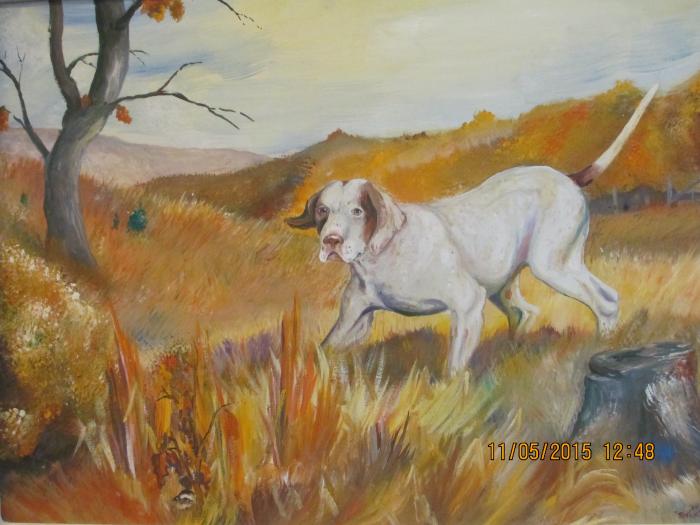 Walter's Bird Dog

photo of painting by Tom Runnels;
Blow Up (wmhf-runnels027)
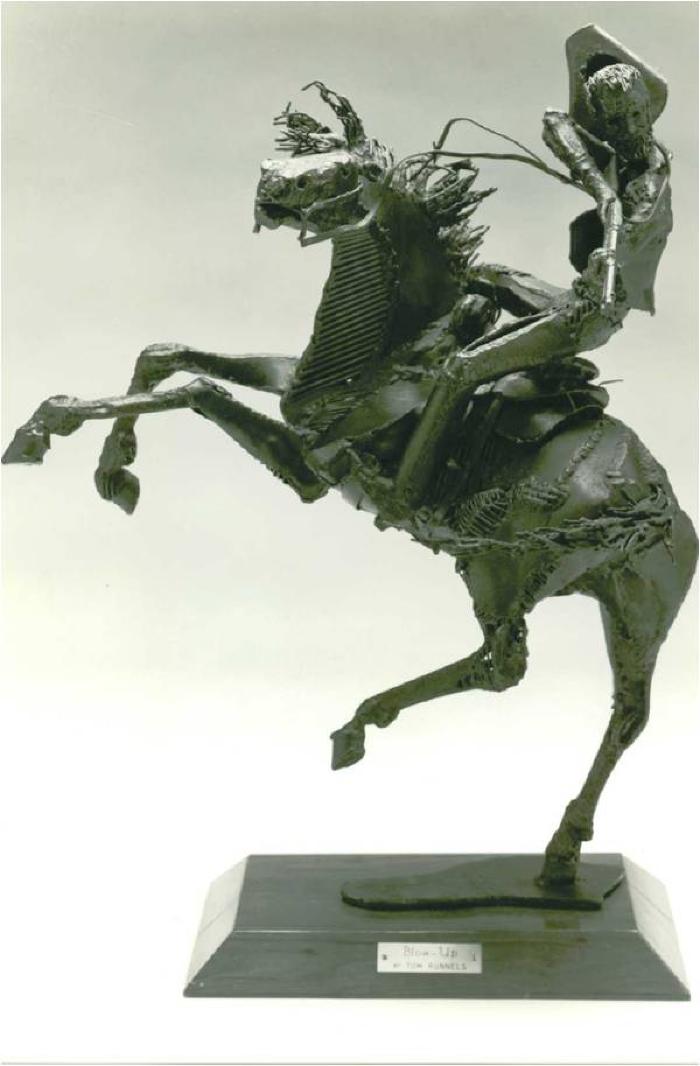 Blow Up

Sculpture by Tom Runnels;
Indian (wmhf-runnels028)
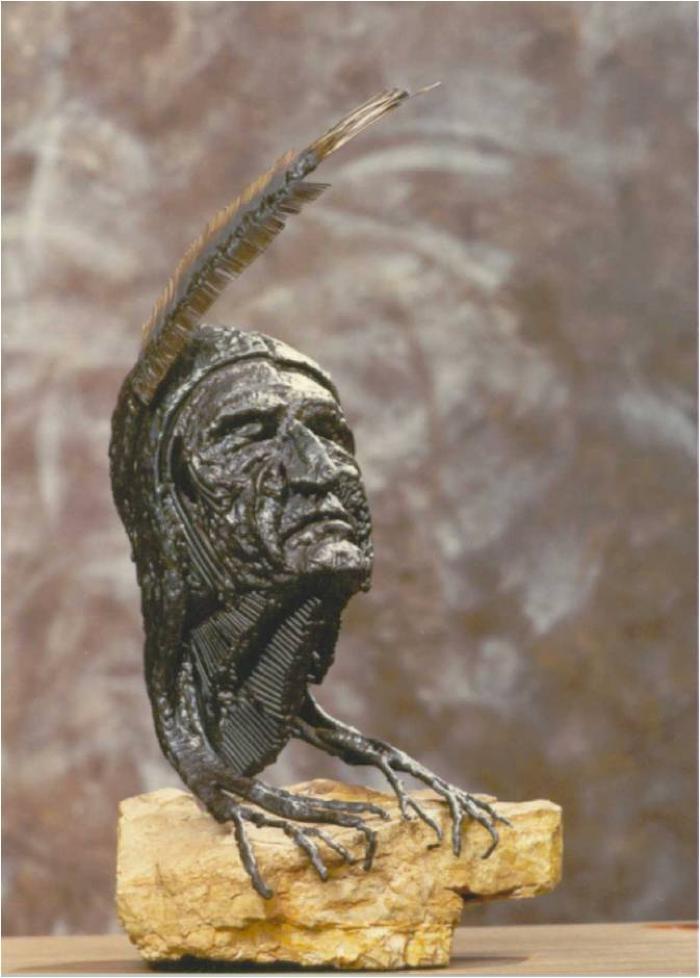 Indian

sculpture by Tom Runnels;
Self Portrait (wmhf-runnels029)
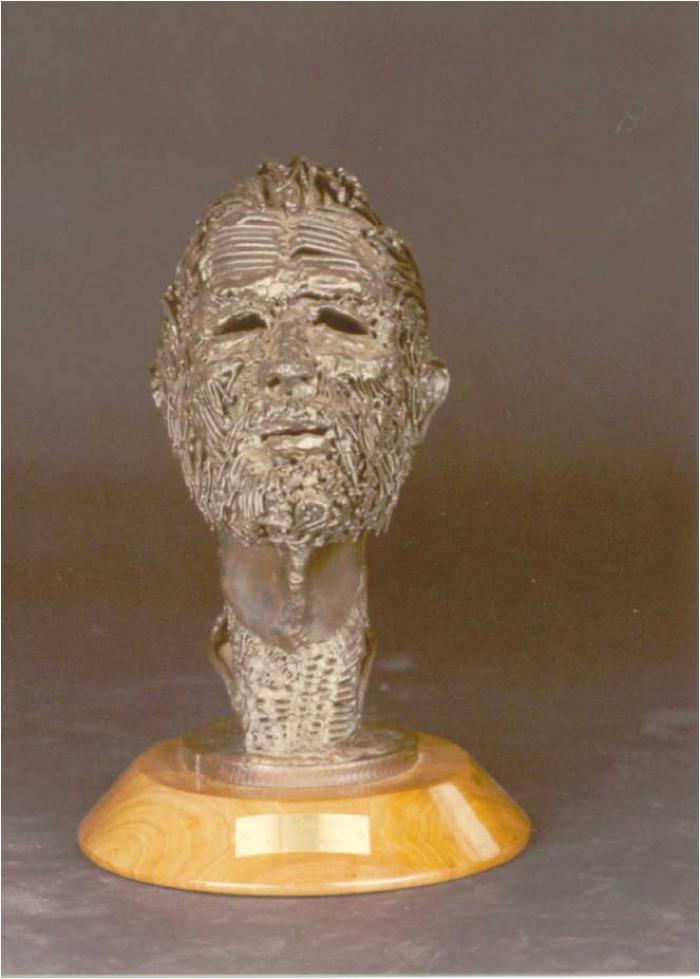 self portrait sculpture - Tom Runnels;
Wanna Boogie Sculpture (wmhf-runnels030)
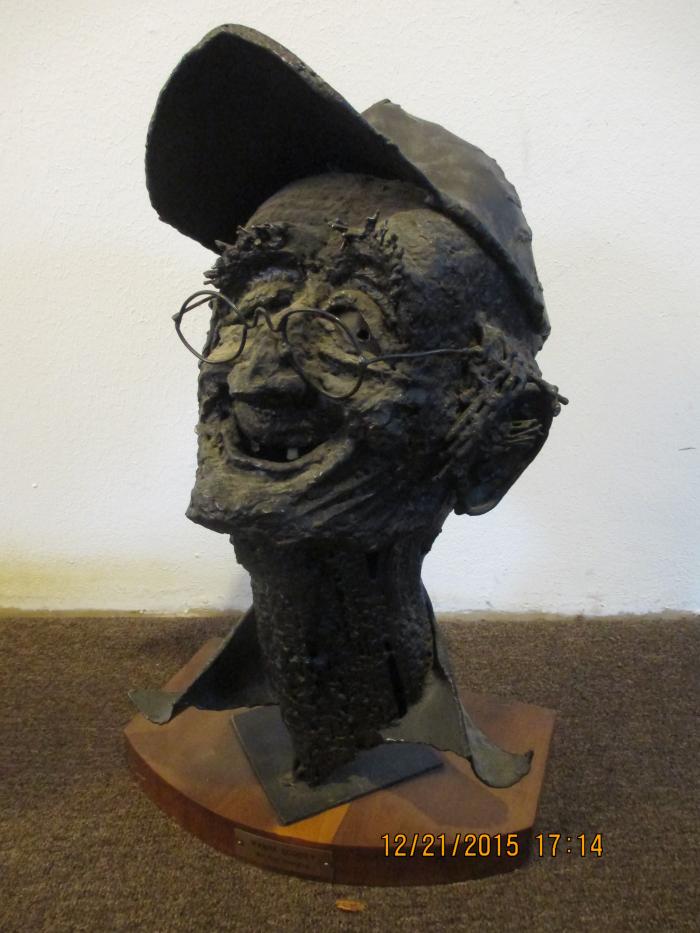 Wanna Boogie Sculpture - Tom Runnels;
Glenda (wmhf-runnels031)
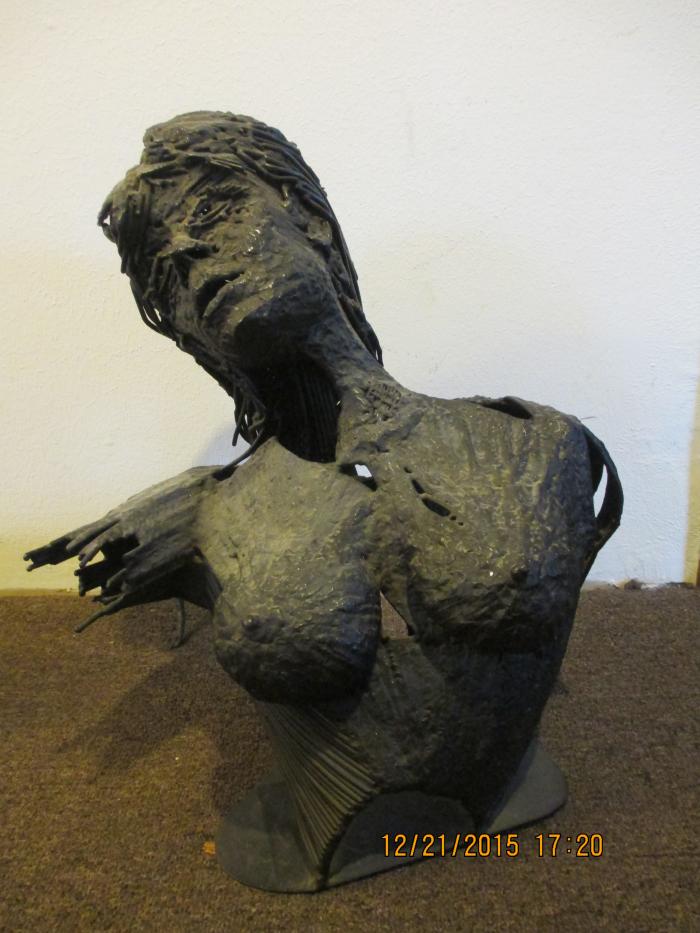 Glenda 

Sculpture - Tom Runnels;
Yellow Gal (wmhf-runnels032)
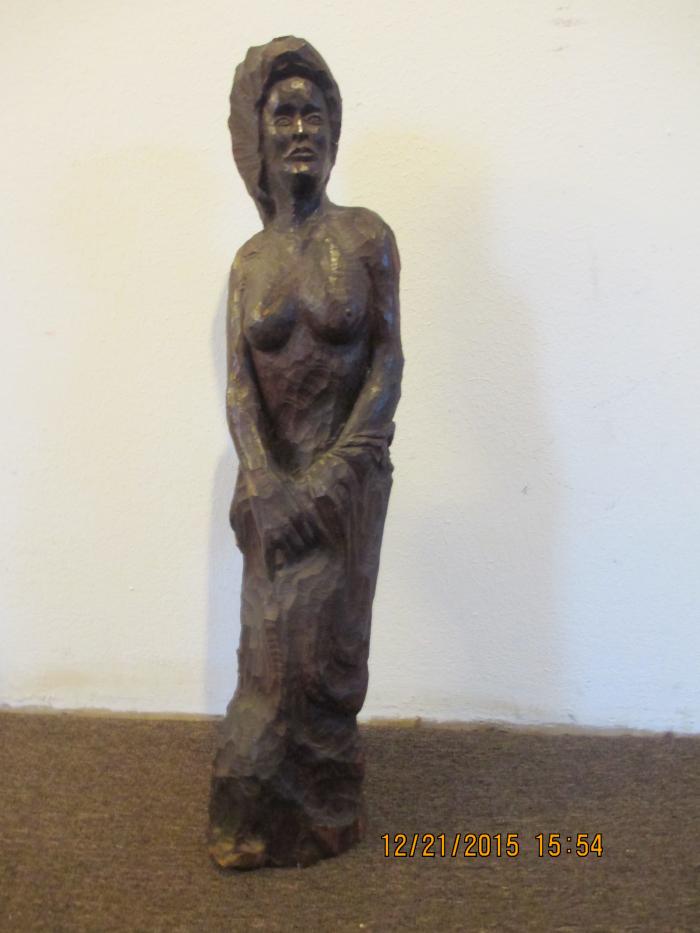 Yellow Gal

sculpture - Tom Runnels;
Rooster (wmhf-runnels036)
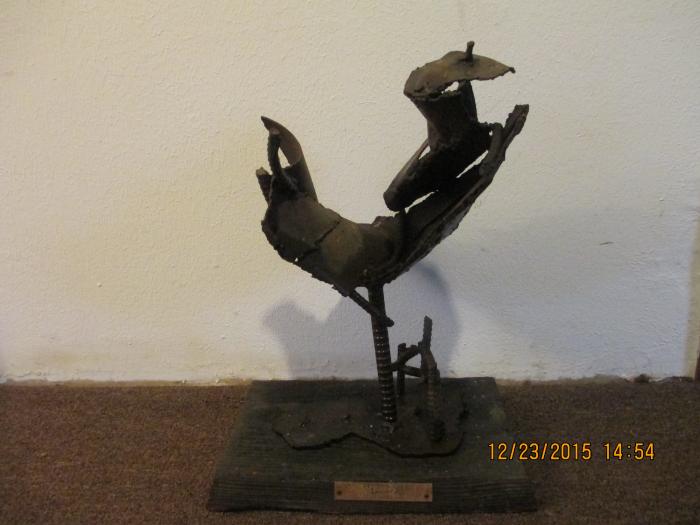 Rooster

sculpture - Tom Runnels;
Horse and Rider (wmhf-runnels037)
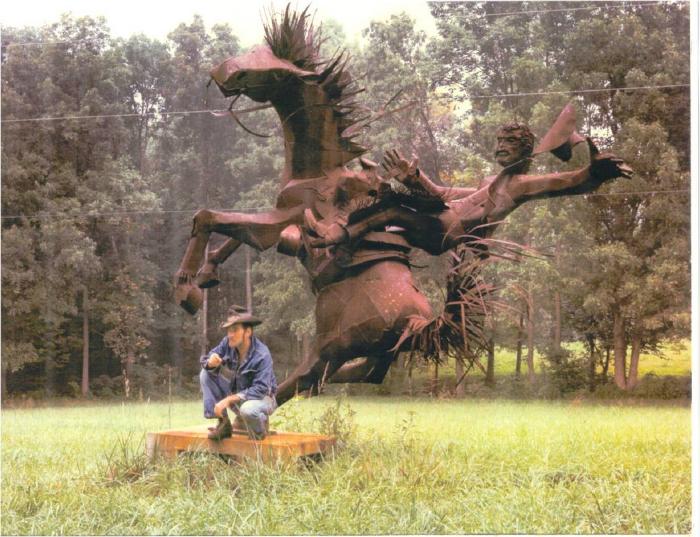 photograph of Tom Runnels & his sculpture "Horse and Rider";
Indian Warrior (wmhf-runnels038)
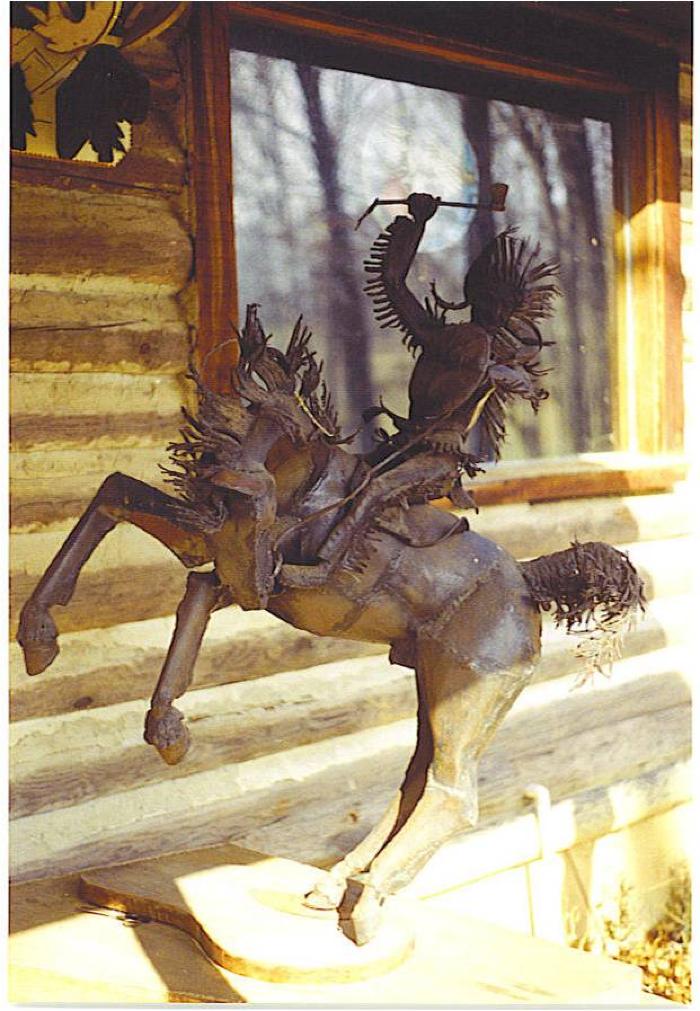 Indian Warrior

sculpture by Tom Runnels;
Longhorn (wmhf-runnels039)
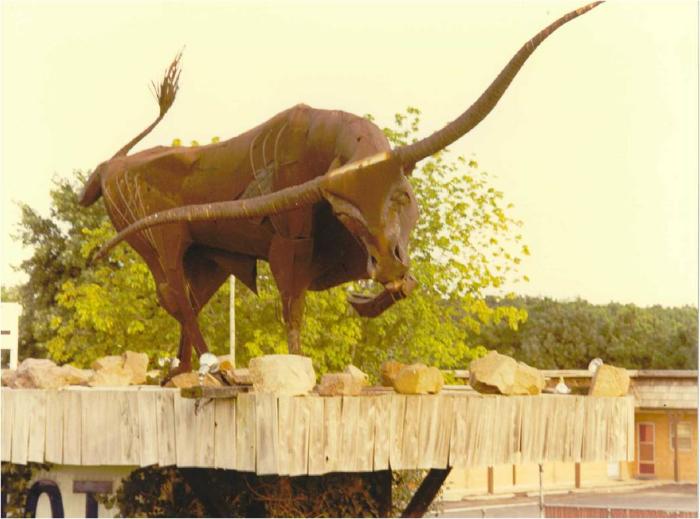 Longhorn

photograph of sculpture by Tom Runnels;s
Archer (wmhf-runnels040)
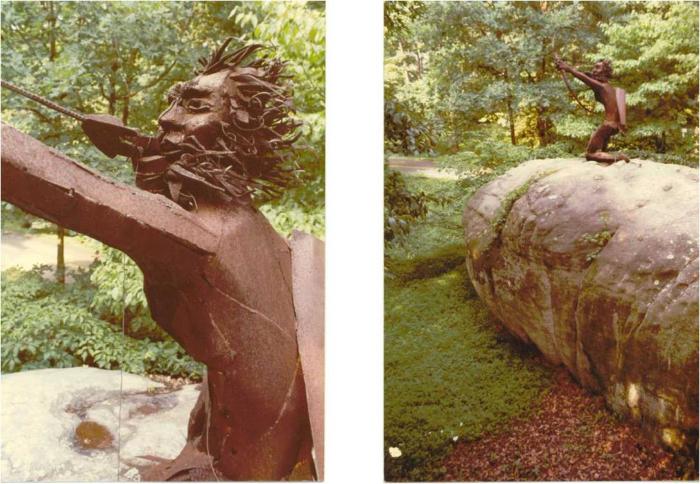 Archer

photograph of sculpture by Tom Runnels;
Eagle (wmhf-runnels041)
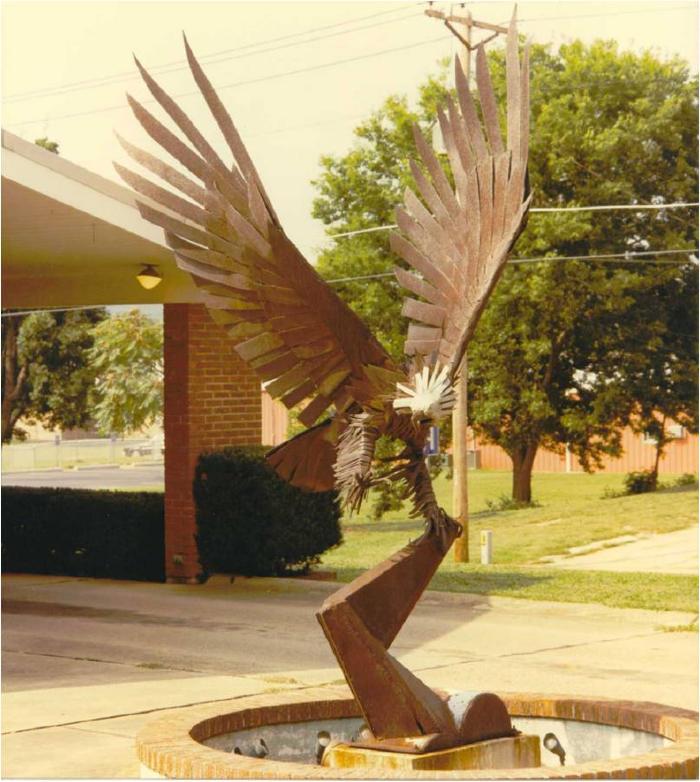 Eagle

photo of sculpture by Tom Runnels;
Two Eagles (wmhf-runnels042)
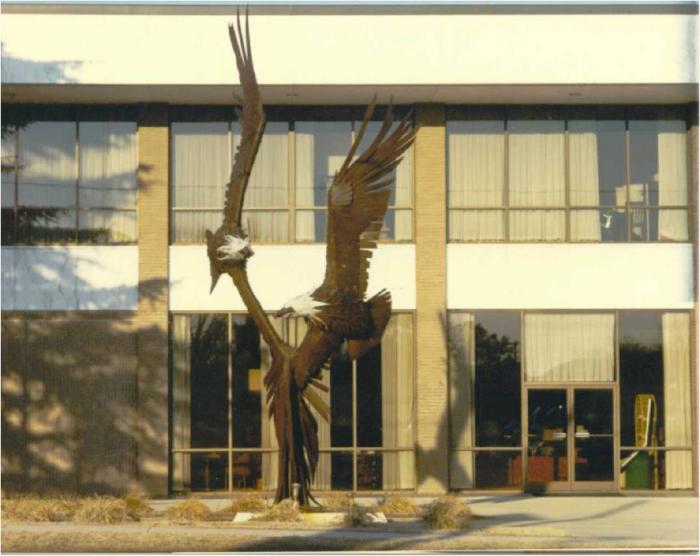 Two Eagles

photo of sculpture by Tom Runnels;
Blue Heron (wmhf-runnels043)
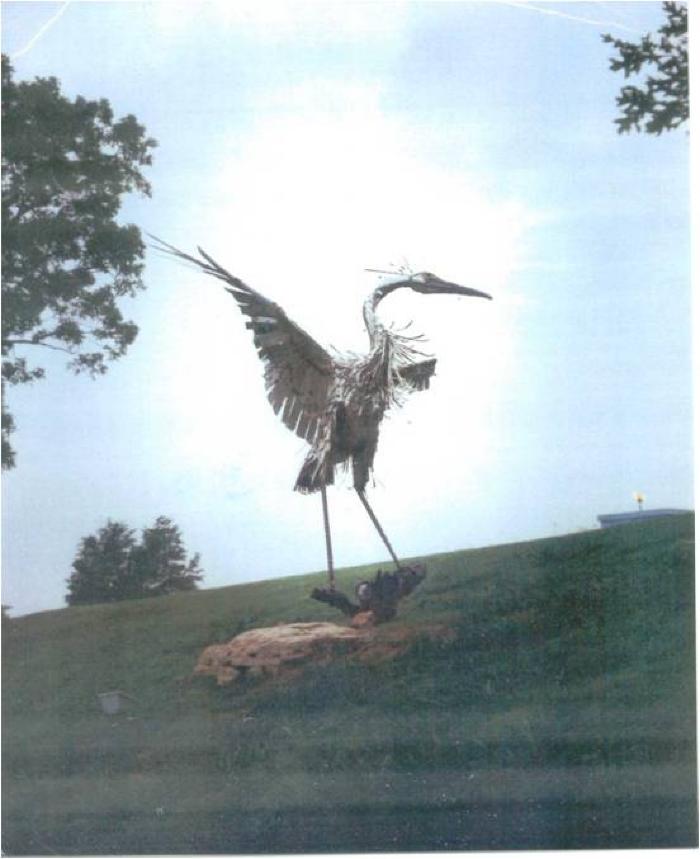 blue heron

photo of sculpture by Tom Runnels;
Pegasus - Two Studs (wmhf-runnels044)
Pegasus - Two Studs

photo of sculptures by Tom Runnels;
Pegasus - Two Studs (wmhf-runnels045)
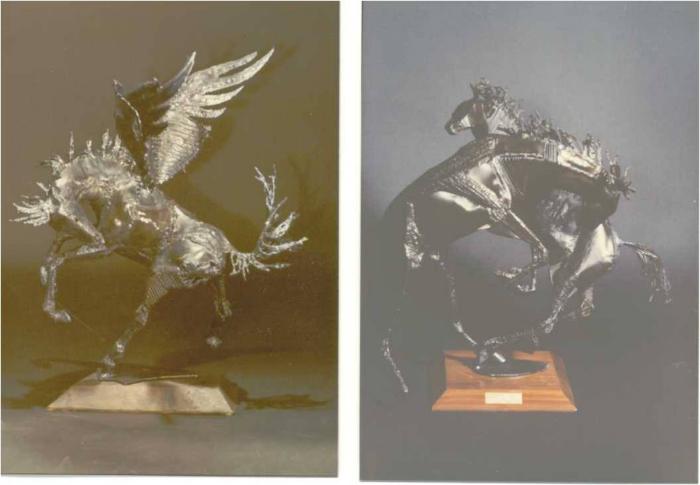 Pegasus - Two Studs

photo of sculptures by Tom Runnels;
Lineman (wmhf-runnels046)
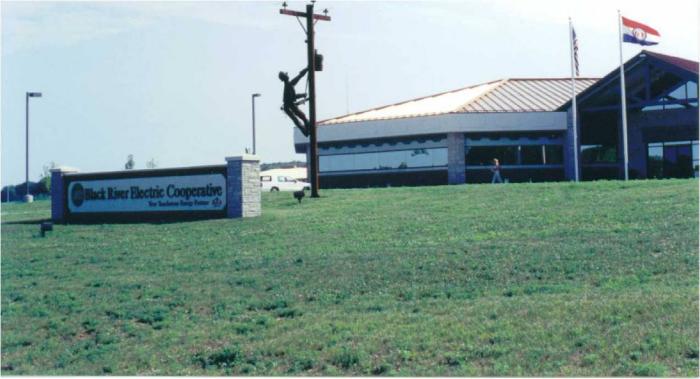 Lineman

photo of sculpture by Tom Runnels;
Tooth Pullin' (wmhf-runnels047)
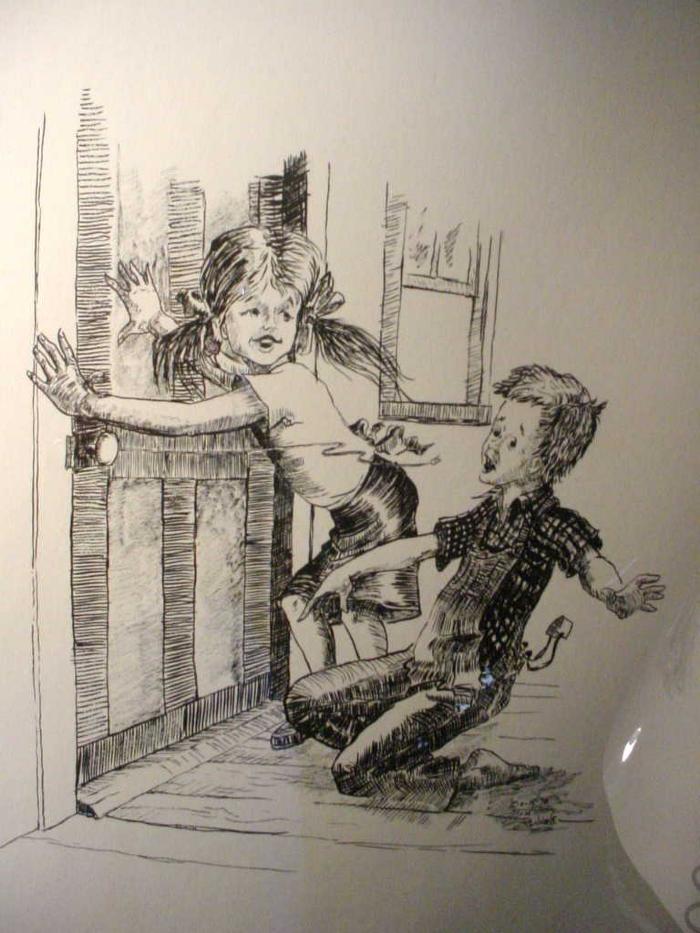 Tooth Pullin'

drawing by Tom Runnels;
Hoop and Staff (wmhf-runnels048)
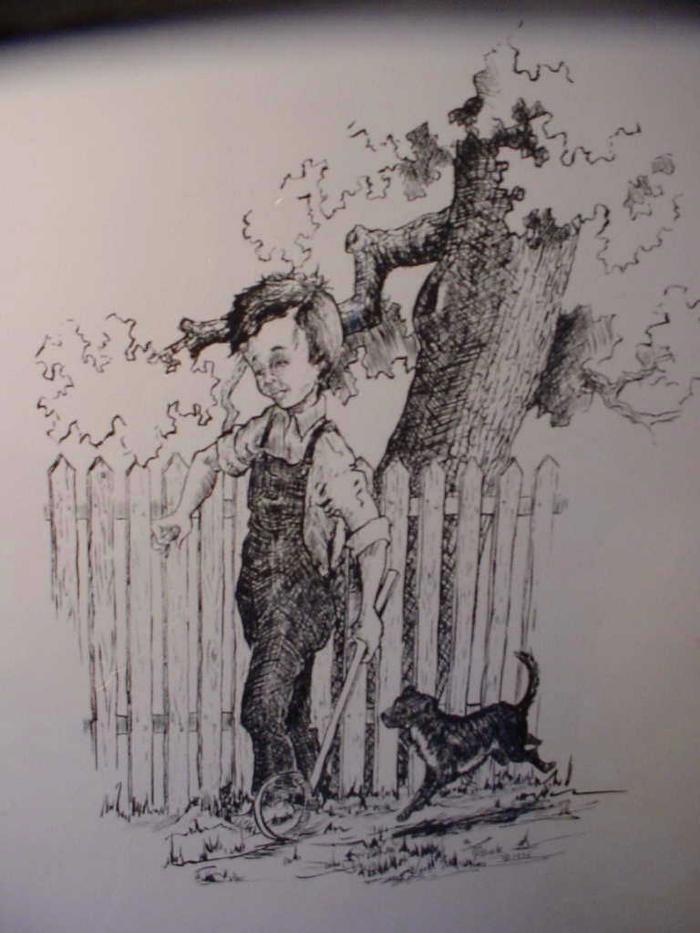 Hoop & Staff

drawing by Tom Runnels;
Mud Pies (wmhf-runnels049)
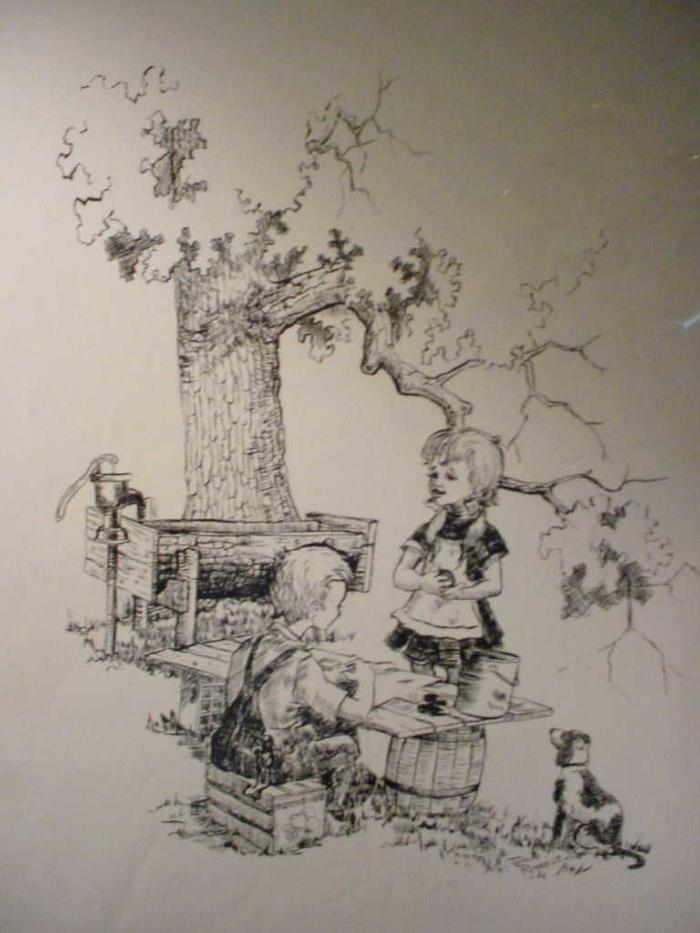 Mud Pies

drawing by Tom Runnels;
The Bull Rider (wmhf-runnels050)
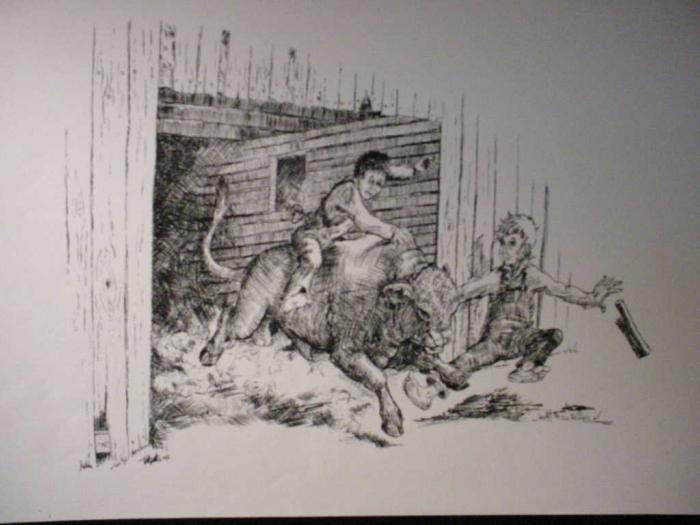 The Bull Rider

drawing by Tom Runnels;
Ol' Diltz (wmhf-runnels051)
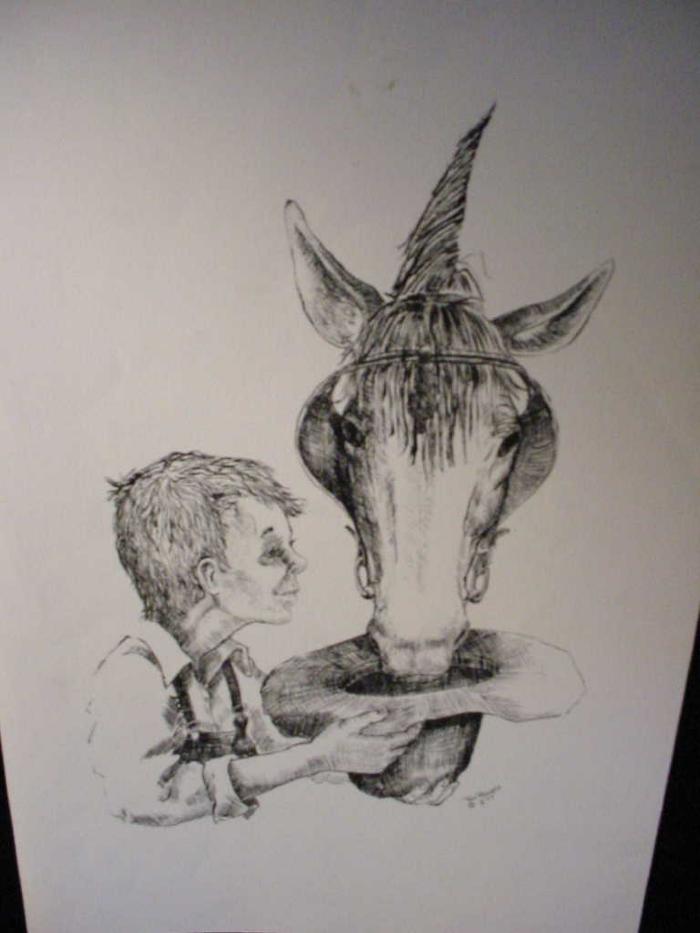 Ol' Diltz

drawing by Tom Runnels;
I'm Going to be President Some Day (wmhf-runnels052)
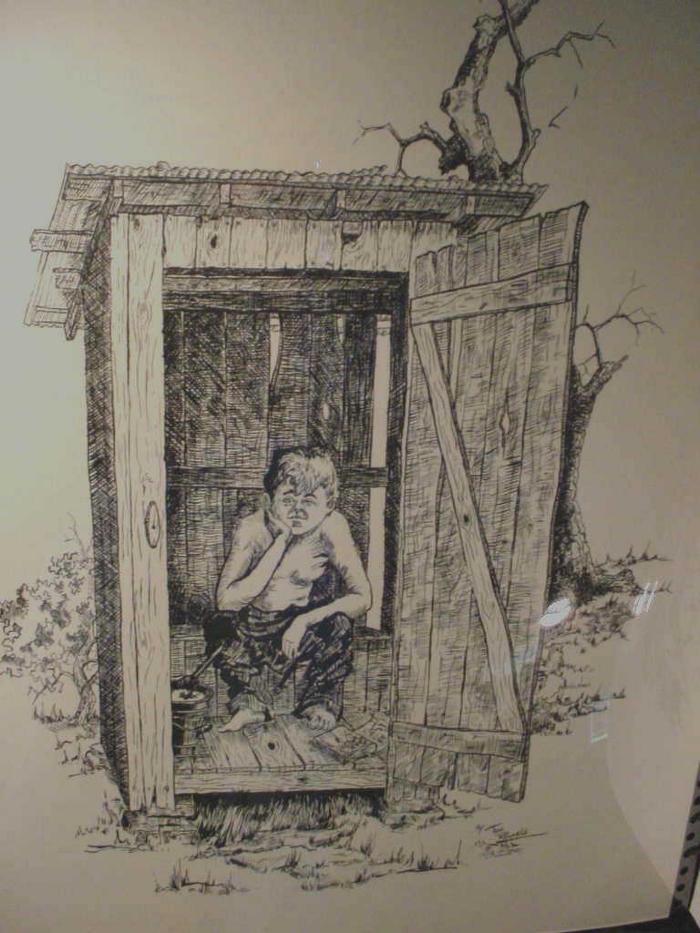 I'm Going to be President Some Day

drawing by Tom Runnels;
School Days (wmhf-runnels053)
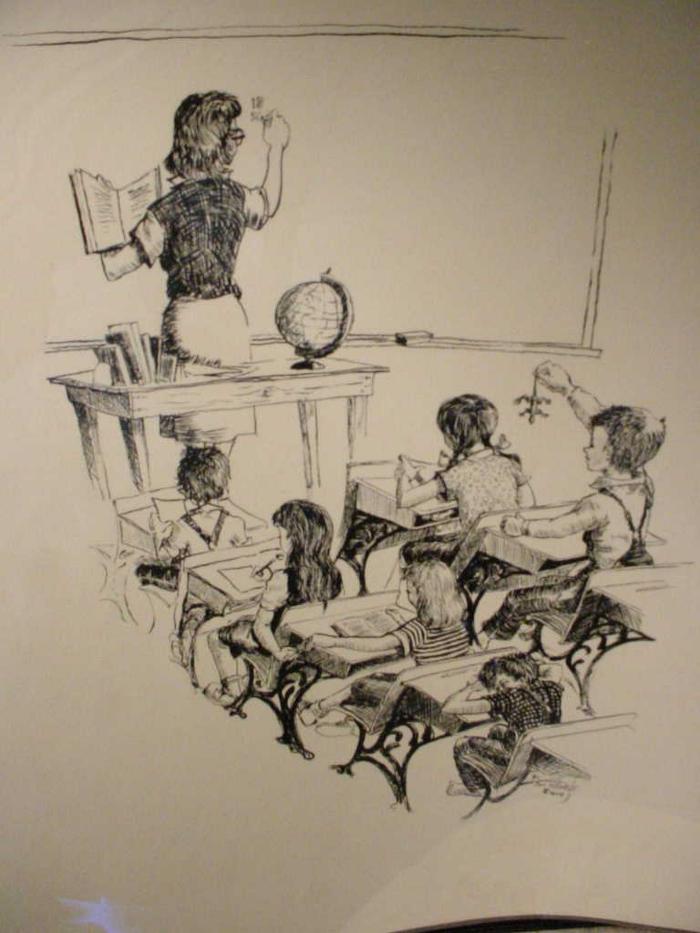 School Days

drawing by Tom Runnels;
Around the Regal Stove (wmhf-runnels054)
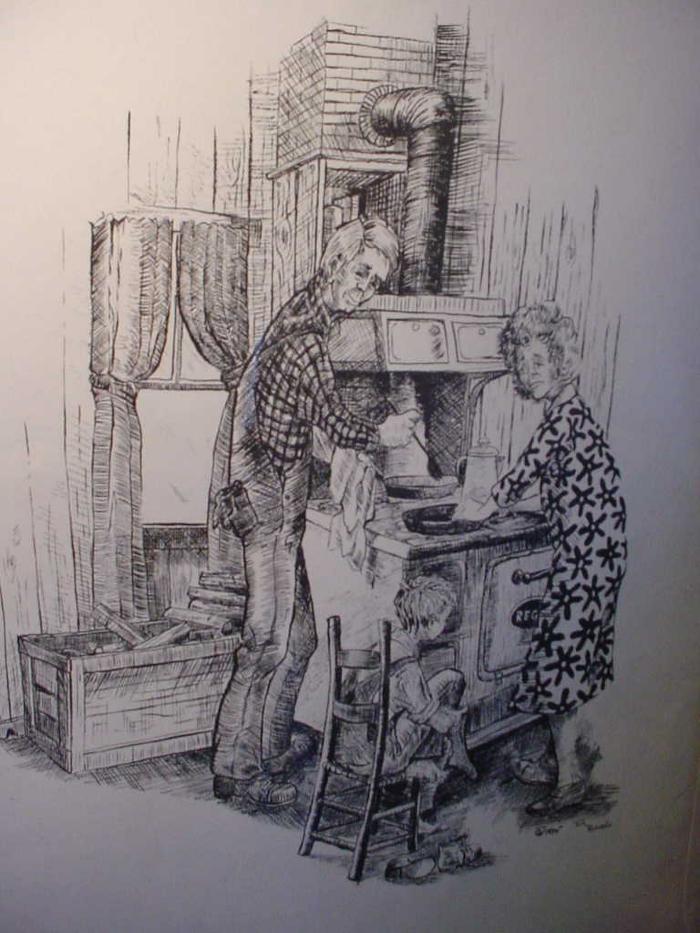 Around the Regal Stove

drawing by Tom Runnels;
Locust Grove Church (wmhf-runnels055)
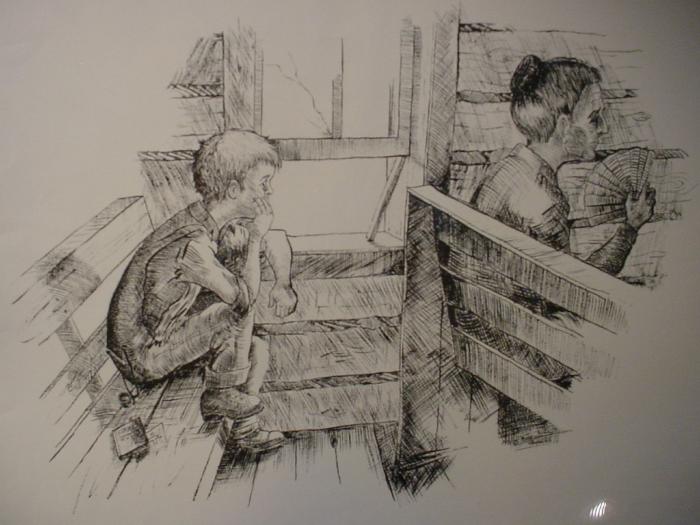 Locust Grove Church

drawing by Tom Runnels

 ;
Trappers (wmhf-runnels056)
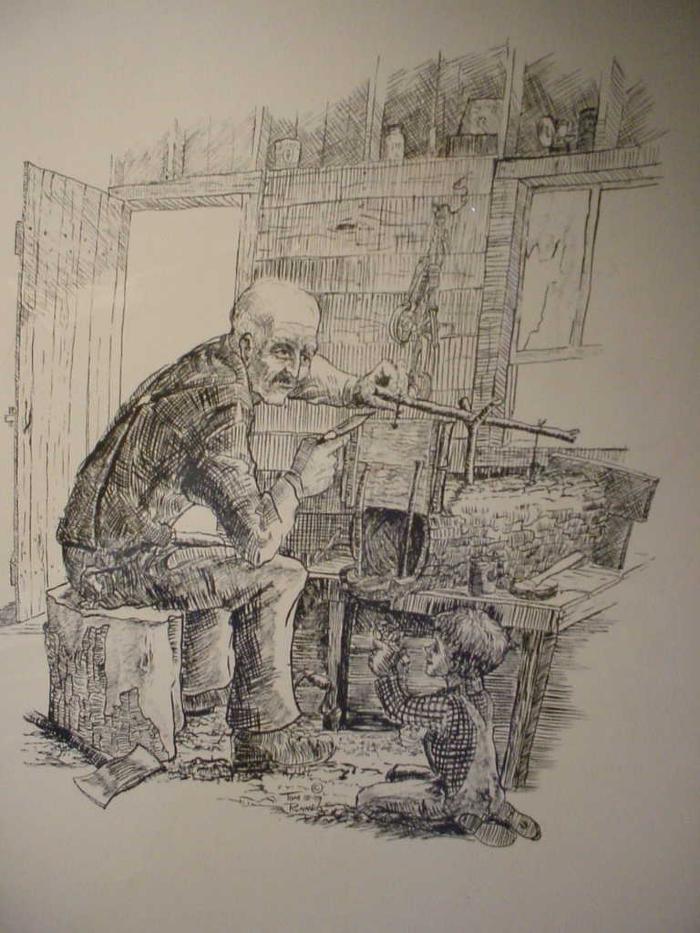 Trappers

drawing by Tom Runnels;
Bathin' (wmhf-runnels057)
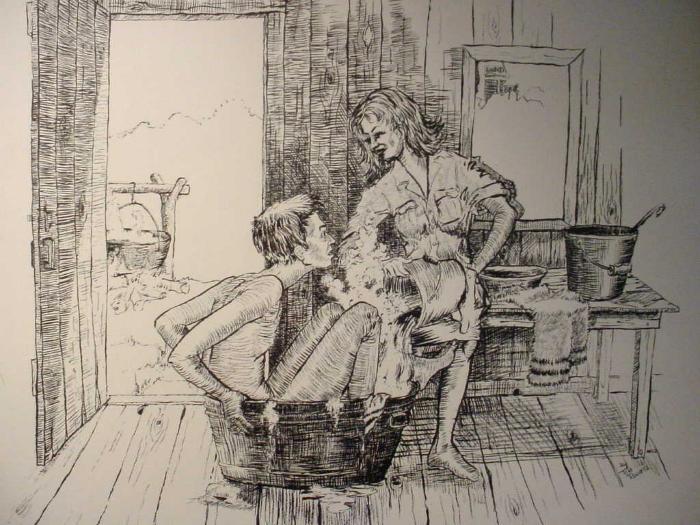 Bathin'

drawing by Tom Runnels;
Coon Hunt (wmhf-runnels058)
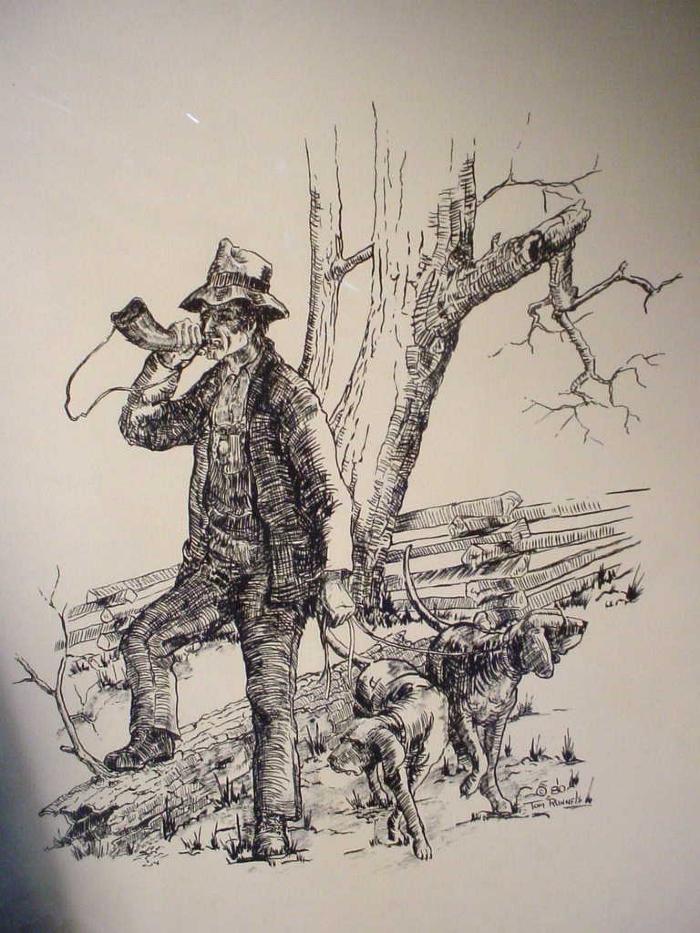 Coon Hunt

drawing by Tom Runnels;
Front Porch Music (wmhf-runnels059)
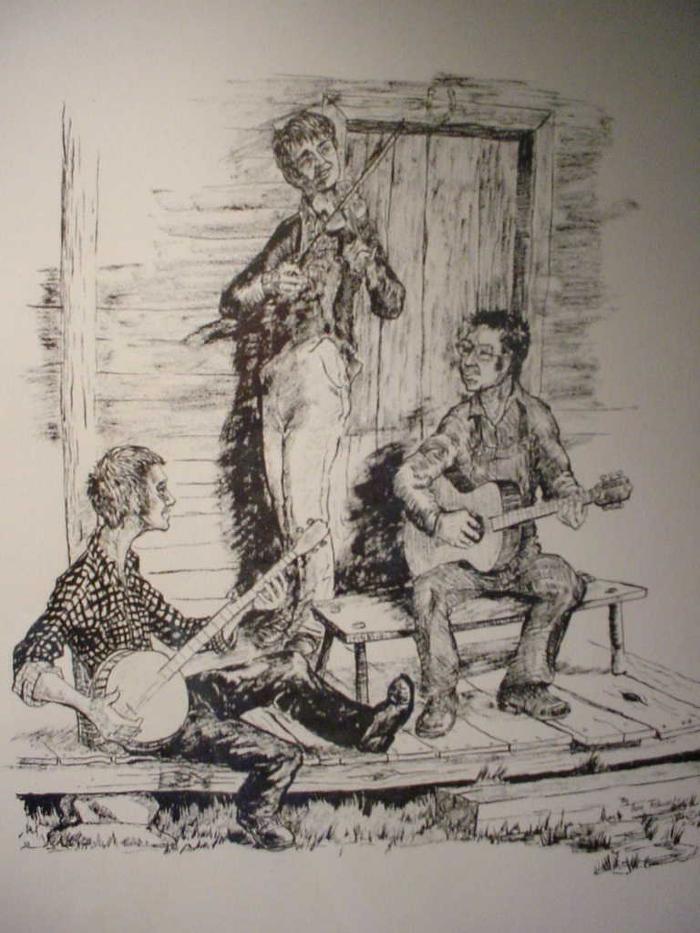 Front Porch Music

drawing by Tom Runnels;
Bull Hornet (wmhf-runnels061)
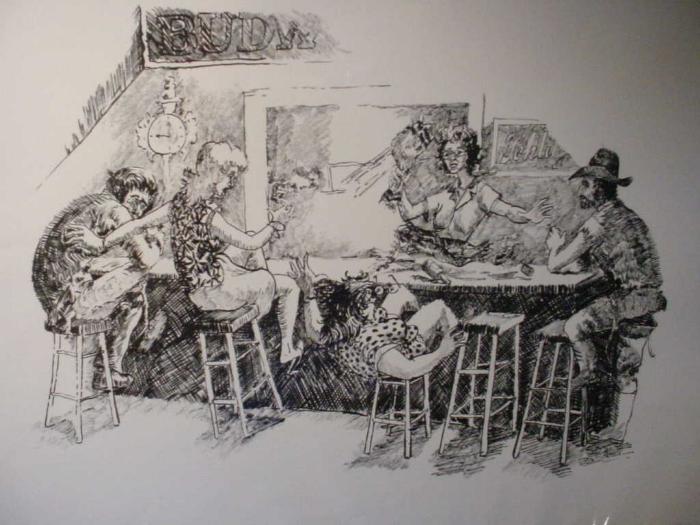 Bull Hornet

drawing by Tom Runnels;
Courthouse Bench (wmhf-runnels062)
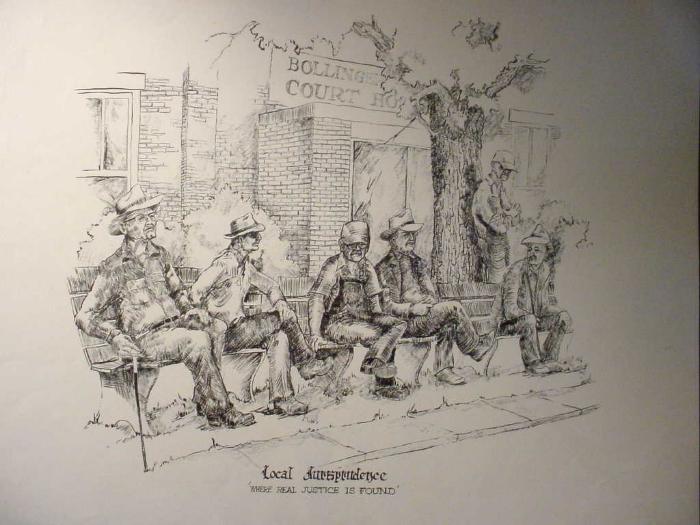 Courthouse Bench

drawing by Tom Runnels;
Duck Hunt (wmhf-runnels063)
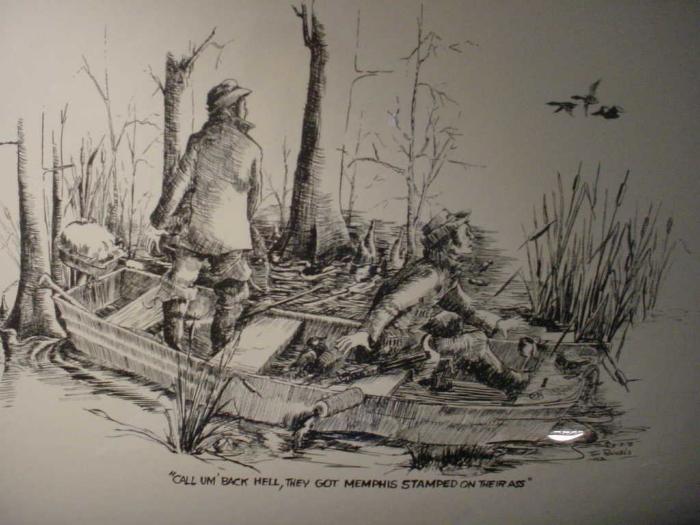 Duck Hunt

drawing by Tom Runnels;
Mountain Man (wmhf-runnels064)
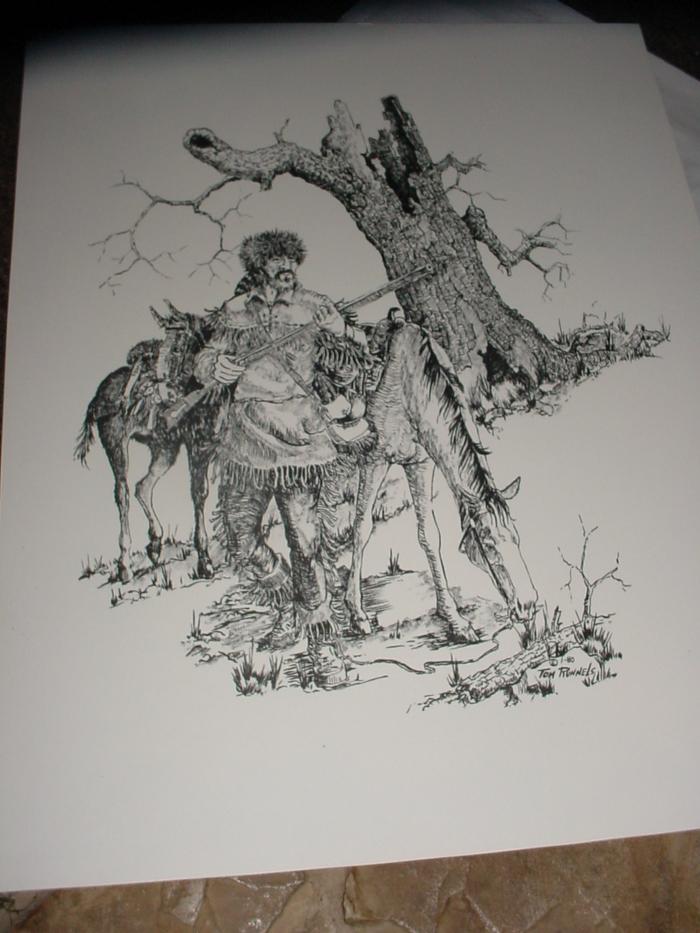 Mountain Man

drawing by Tom Runnels;
wubker-beussink-peters photo (wubker-beussink-peters photo)
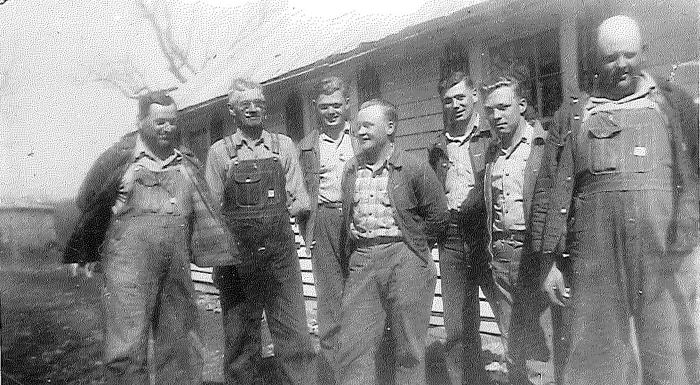 wubker-beussink-peters photo;Bollinger County Library